Pohdi hetki vieruskaverin kanssa
Millainen sinun mielestä on ihannelapsi? 

Millainen on hyvä lapsuus? 

Millainen on hyvä kasvatus?
1
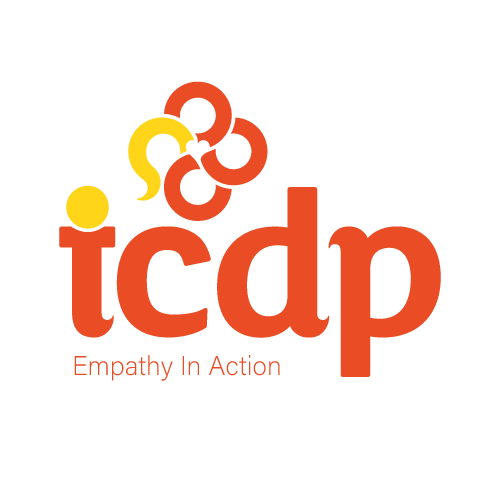 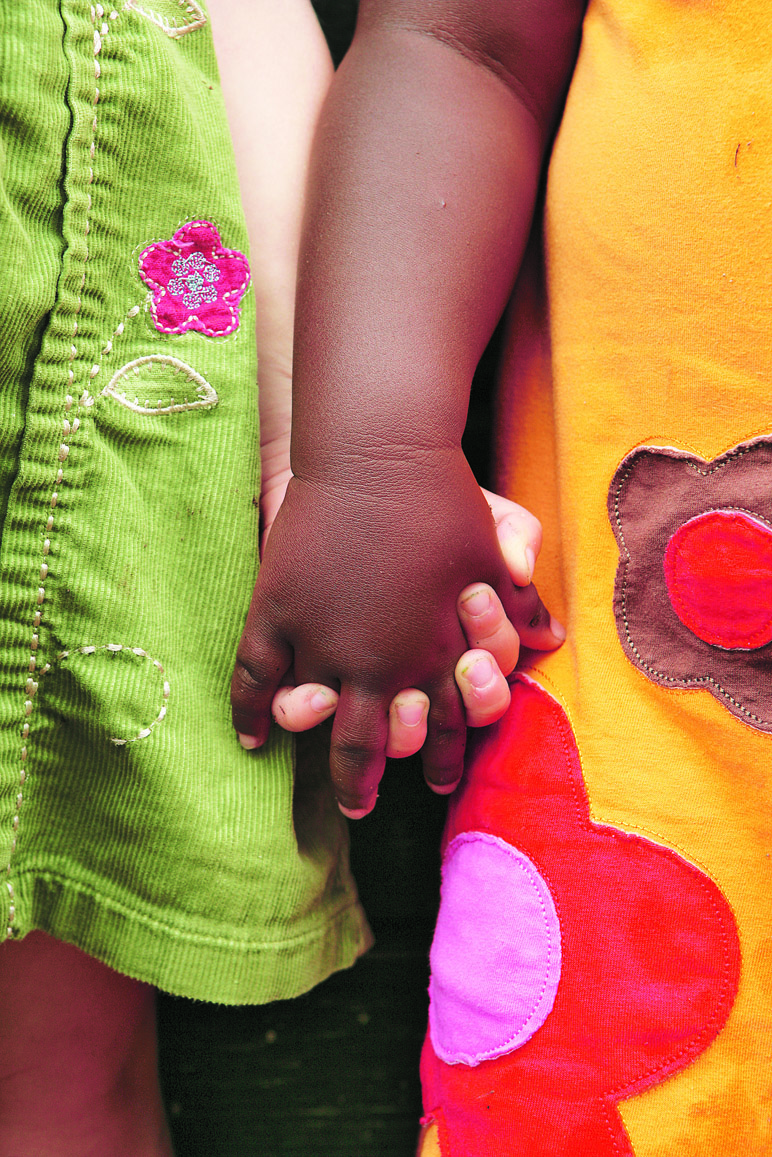 Tervetuloa Kannustavan vuorovaikuksen (ICDP:n) - 	työpajaan
[Speaker Notes: ICDP – Kannustava vuorovaikutus –ohjelma on terveyttä edistävä ihmissuhteisiin ja empatiaan perustuva ohjelma, jonka tavoitteena on lisätä kykyä ymmärtää ja kunnioittaa toinen toisiamme kehittämällä ja vahvistamalla sensitiivisyyttä ja empatiaa. Tavoitteena on tukea ja edistää laadukasta vuorovaikutusta hoidettavien ja hoivaajien kesken, mutta ohjelma soveltuu kaikkeen inhimilliseen kanssakäymiseen. Kannustava vuorovaikutus on yksi tapa toteuttaa humanistisia arvoja, kuten YK:n Ihmisoikeuksien julistusta ja ennen kaikkea Lapsen oikeuksien sopimusta. Lapsen kunnioittaminen yksilönä on koko ohjelman peruspilari. ICDP on UNICEF:in ja WHO:n hyväksymä ja se on käytössä yli neljässäkymmenessä maassa ympäri maailman.]
ICDP-Kannustava vuorovaikutus-ohjelma ICDP (=International Child Development Programme)
Norjalaisten emeritusprofessorien Karsten Hundeiden ja Henning Ryen kehittämä hyvinvointia edistävä ja ennaltaehkäisevä ohjelma.
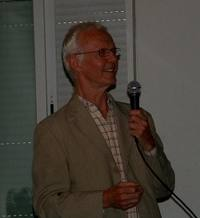 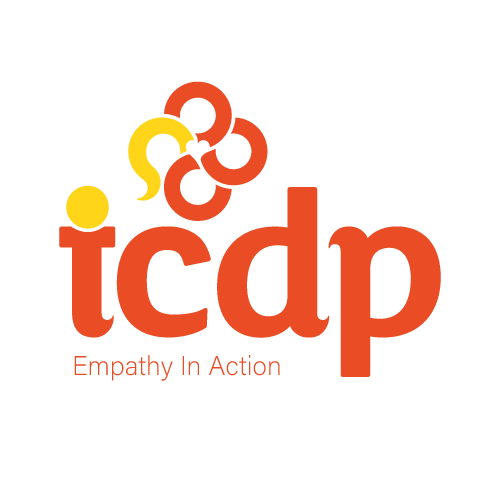 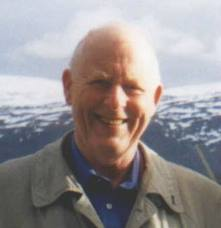 Karsten Hundeide
Henning Rye
3
[Speaker Notes: Kannustavan vuorovaikutuksen kehittivät Oslon yliopiston professorit Karsten Hundeide ja Henning Rye. Ohjelma perustuu uusimpaan tutkimukseen lasten kehitykseen liittyvistä terveyttä edistävistä tekijöistä. Ohjelman kulmakivet tulevat mm. kehityspsykologiasta, sosiokulttuurisesta psykologiasta, pedagogiikasta, sosiologiasta ja neurologiasta. Ohjelman avulla on mahdollista ehkäistä psyykkisiä ja sosiaalisia terveyshaittoja, leimaantumista, ulkopuolisuutta ja syrjäytymistä.]
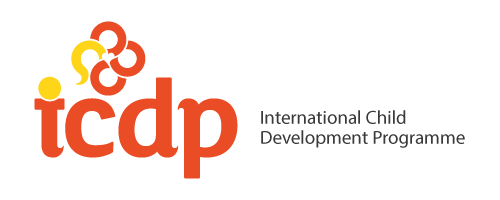 ICDP:N ALKU
ICDP INTERNATIONAL

Perustettiin 1992

Puheenjohtaja:
Nicoletta Armstrong
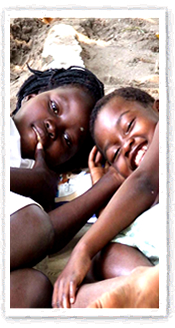 Ohjelma kehitettiin 1980-luvulla

Alkuperäinen ohjelma esiteltiin New Yorkin Unicefin kutsusta 1985

Ohjelmaa kokeiltiin ja viimeisteltiin 1986-1992
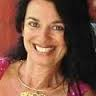 4
Ohjelman teoreettinen tausta
Kiintymysteoria (Bowlby, Ainsworth ym.)
Nykyaikainen kehityspsykologia (Stern ym.)
Oppimisen Välittäminen (Guided participation, Vogotski, Feuerstein ym.)
Affektiteoria (Tomkins ym)
Finnbrainin aivotutkimukset
Mentalisaatioteoria
5
”Start with what they know, built with what they have”
6
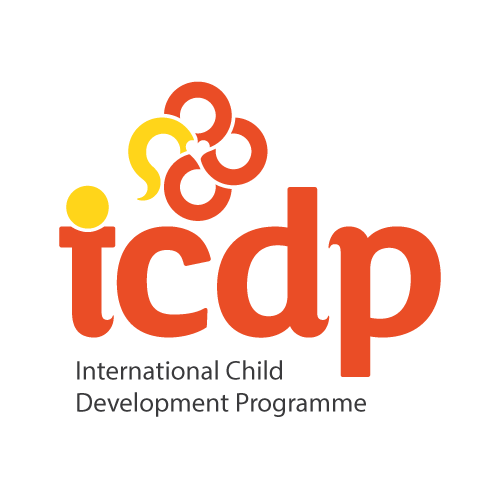 Vahvasti kytköksissä YK:n lapsen
    oikeuksien sopimukseen

WHO:n ja Unicefin hyväksymä
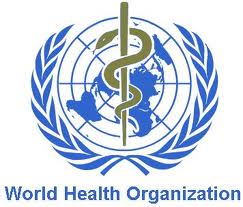 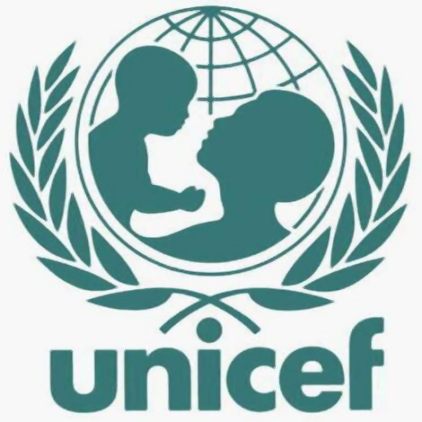 7
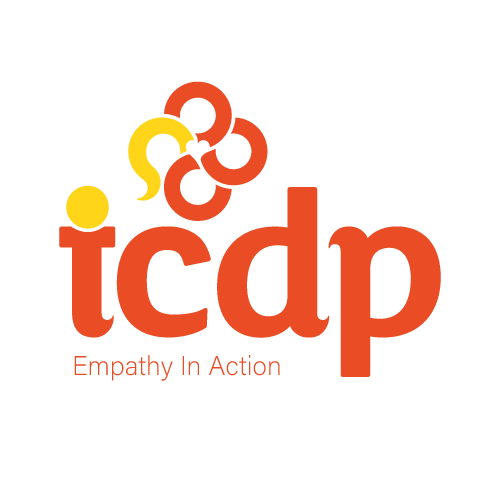 LÄHTÖKOHDAT
Lapsella on kyky heti syntymästä lähtien osallistua monipuoliseen vuorovaikutukseen ja yhteistyöhön

Kaikki kehitys ja oppiminen tapahtuu vuorovaikutuksessa toisten ihmisten kanssa

Vuorovaikutuksen laadulla on ratkaiseva merkitys lapsen psyykkiselle kehitykselle ja terveydelle.
Vastuu vuorovaikutuksen laadusta on aina aikuisilla. 

Lapsia autetaan parhaiten auttamalla lapsen lähiaikuisia.

Jokaisella ihmisellä on voimavaroja ja resursseja, joita voimme vahvistaa ja löytää läheisissä ja luottamuksellisissa suhteissa.

Kulttuurisensitiivisyys
8
[Speaker Notes: Lähtökohtana kulttuuri, jossa eletään: Tästä näkökohdasta on tärkeä olla tietoinen, kun yhä useammat kulttuurit ovat monikulttuurisia. Emme voi lähteä siitä, että kaikilla ihmisillä on  sama käsitys lapsen kasvatuksesta ja hoivasta. 
Henkilöillä, joilla on toisenlainen kulttuuritausta, voi olla toisenlaisia arvoja. He saattavat esimerkiksi painottaa enemmän tottelevaisuutta, kunnioittamista jne. kuin me. 

Yleistäen voidaan sanoa, että käsityksemme lapsesta ja lapsuudesta pohjautuvat kulttuuriimme ja perinteisiin, johon olemme syntyneet ja johon olemme kasvaneet.]
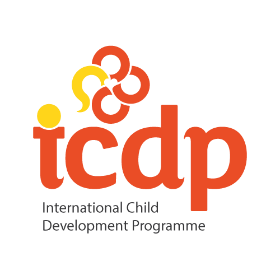 KOLME DIALOGIA JA KAHDEKSAN VUOROVAIKUTUSTEEMAA
Kiteyttää lapsen koko
kehityksen kannalta ratkaisevat
vuorovaikutuksen ominaisuudet
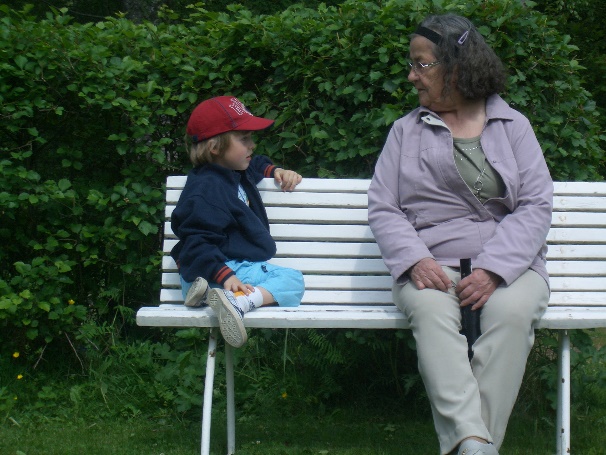 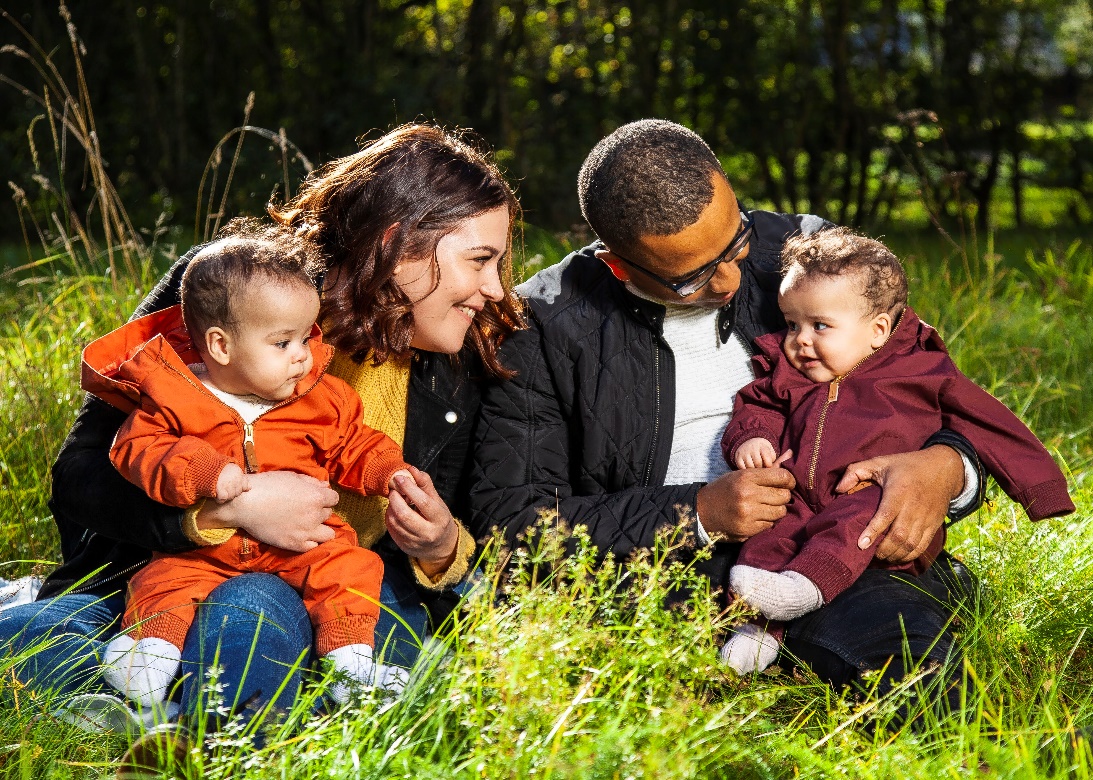 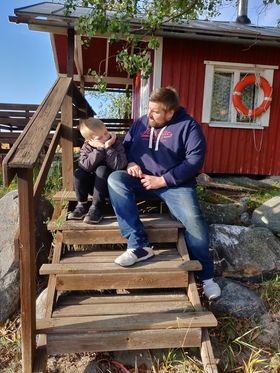 9
[Speaker Notes: Kannustava vuorovaikutus –ohjelma rakentuu kolmeksi dialogiksi ja kahdeksaksi vuorovaikutusteemaksi, jotka sisältävät ja ottavat käyttöön sen tiedon, joka meillä tänä päivänä on ihmisten optimaalisen kehityksen ja hyvinvoinnin tarpeista. Hyvän vuorovaikutuksen perustana on meidän käsityksemme ja näkemyksemme lapsista, nuorista ja aikuisista. Siksi ohjelmassa painotetaan positiivisen käsityksen edistämiseen hoivattavasta. Ohjelma keskittyy myös vanhempia ja hoivanantajia ohjaavan henkilön suhtautumistapaan. Tämän tueksi ohjelmassa on tiettyjä periaatteita, jotka vahvistavat hoivaajan sensitiivisyyttä huomioimaan lapsen tarpeita, tarkoituksia, ajatuksia ja tunteita.]
OP - Alkuja
10
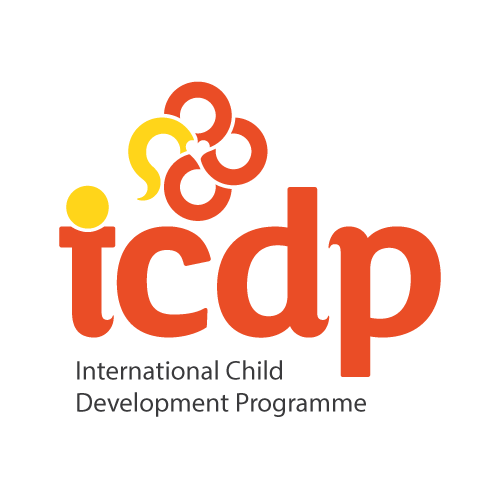 ICDP:n ydin
Säätelevä dialogi
Merkityksiä luova ja  avartava dialogi
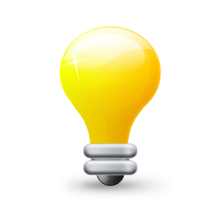 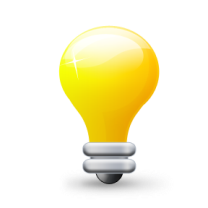 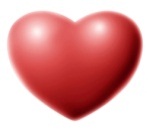 Tunnepohjainen 
dialogi
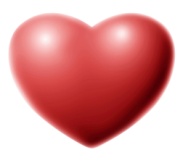 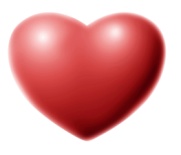 11
[Speaker Notes: Miia]
Alkuja-filmin perheiden ensireaktiot - OP
12
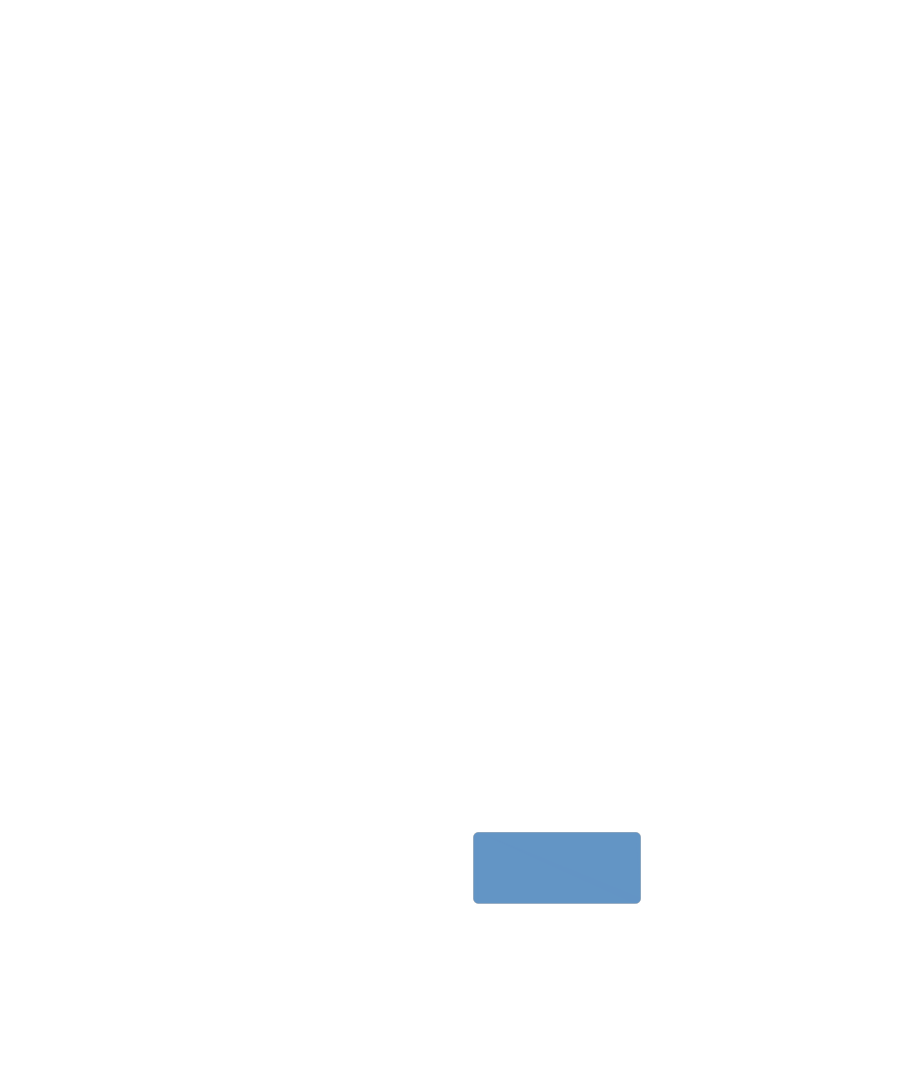 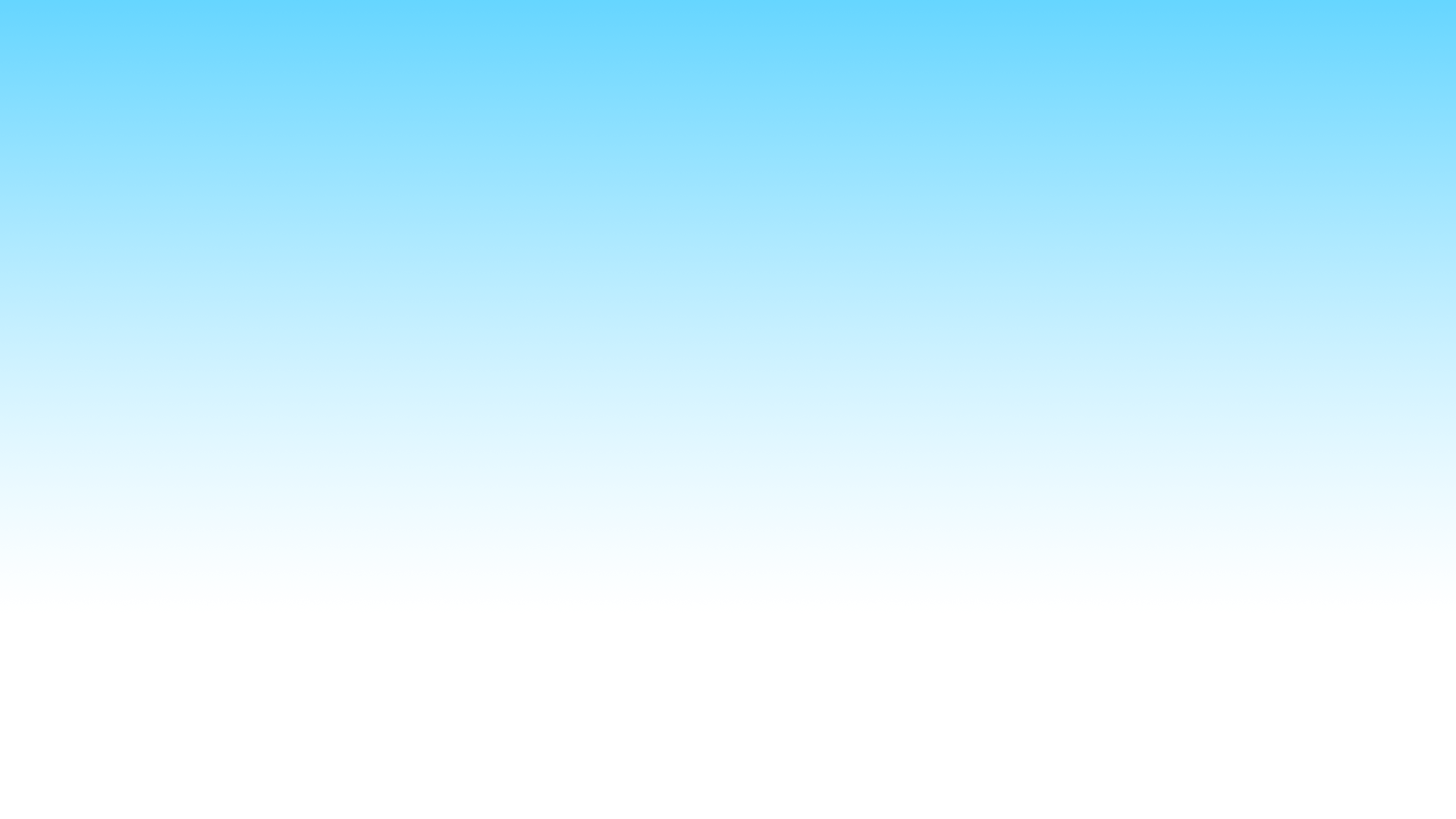 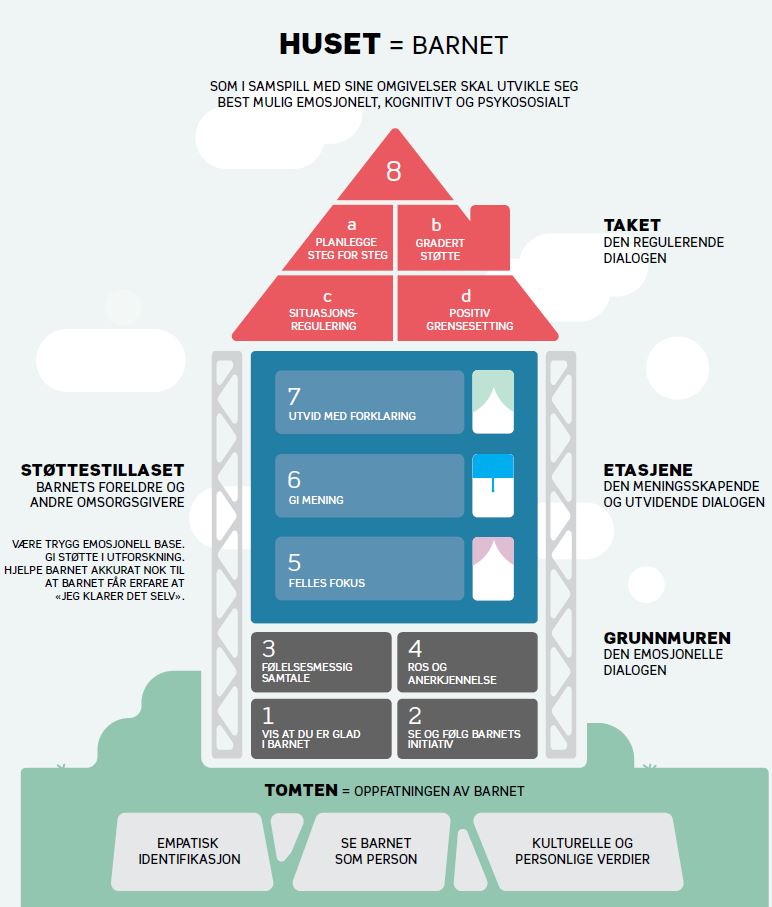 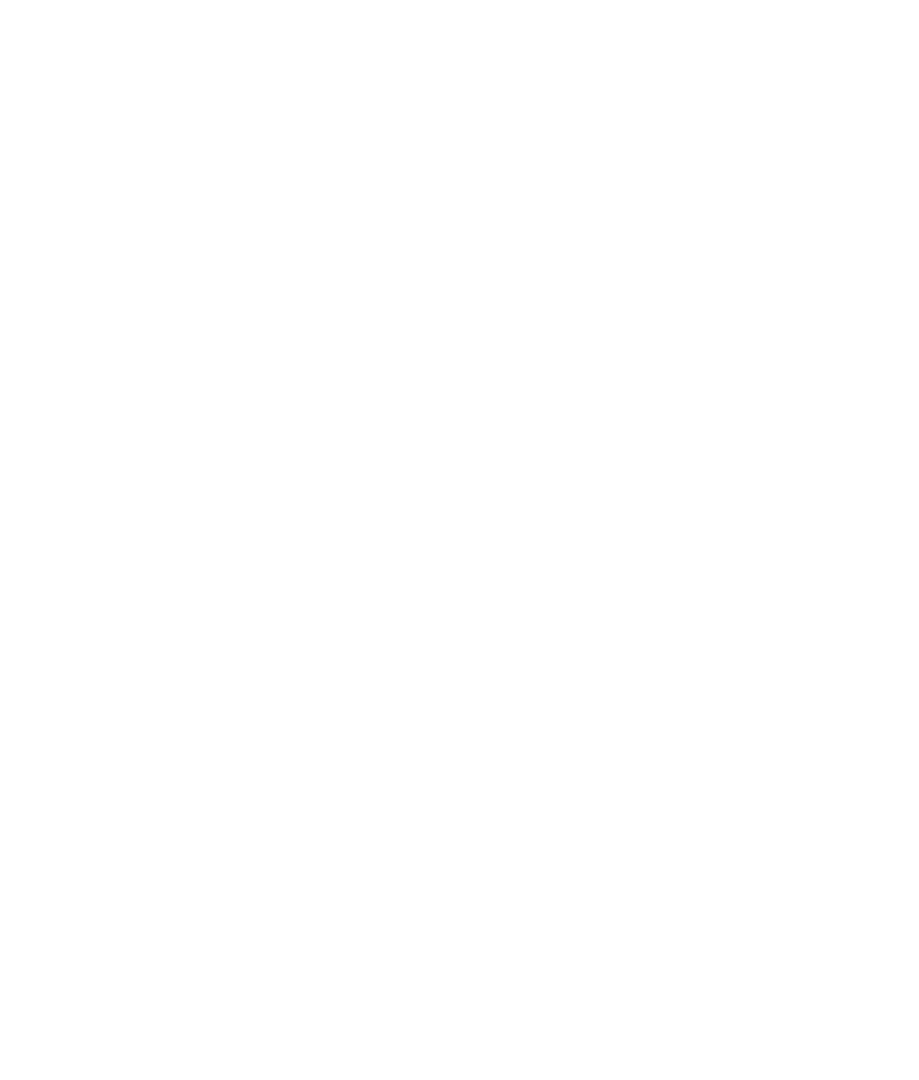 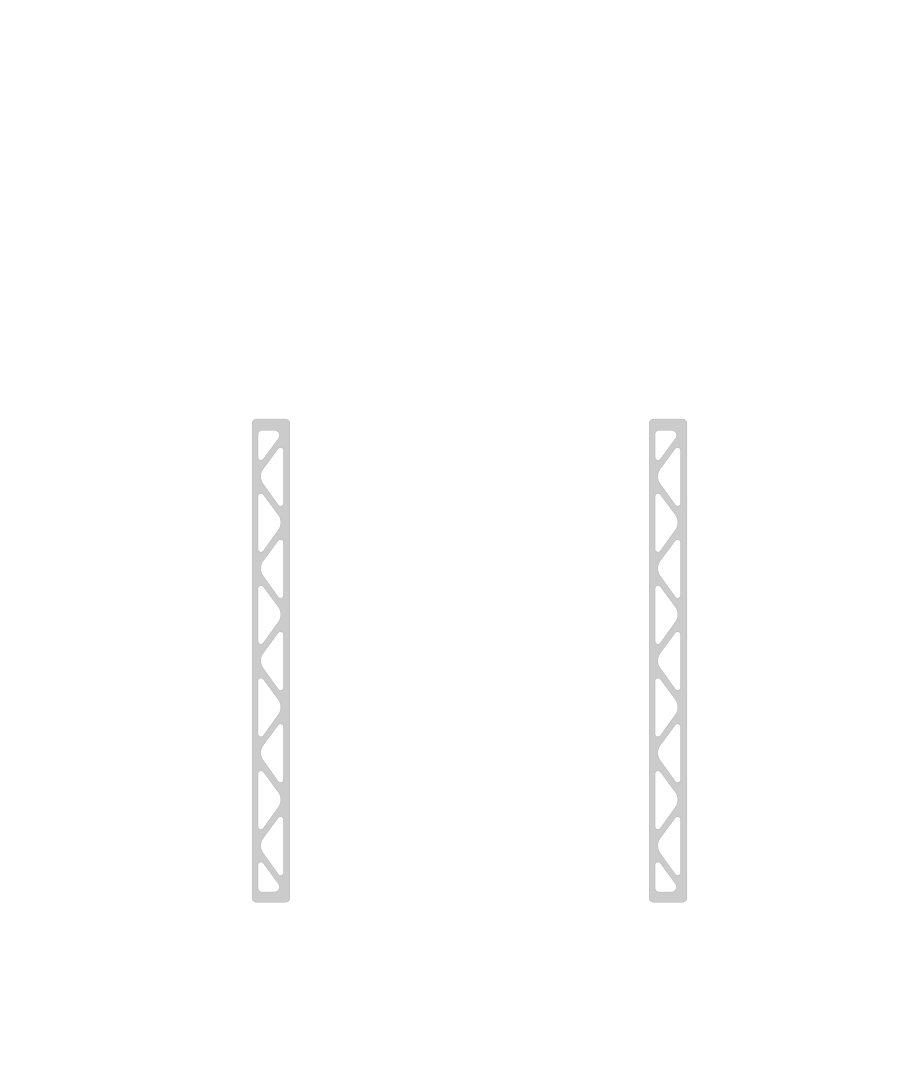 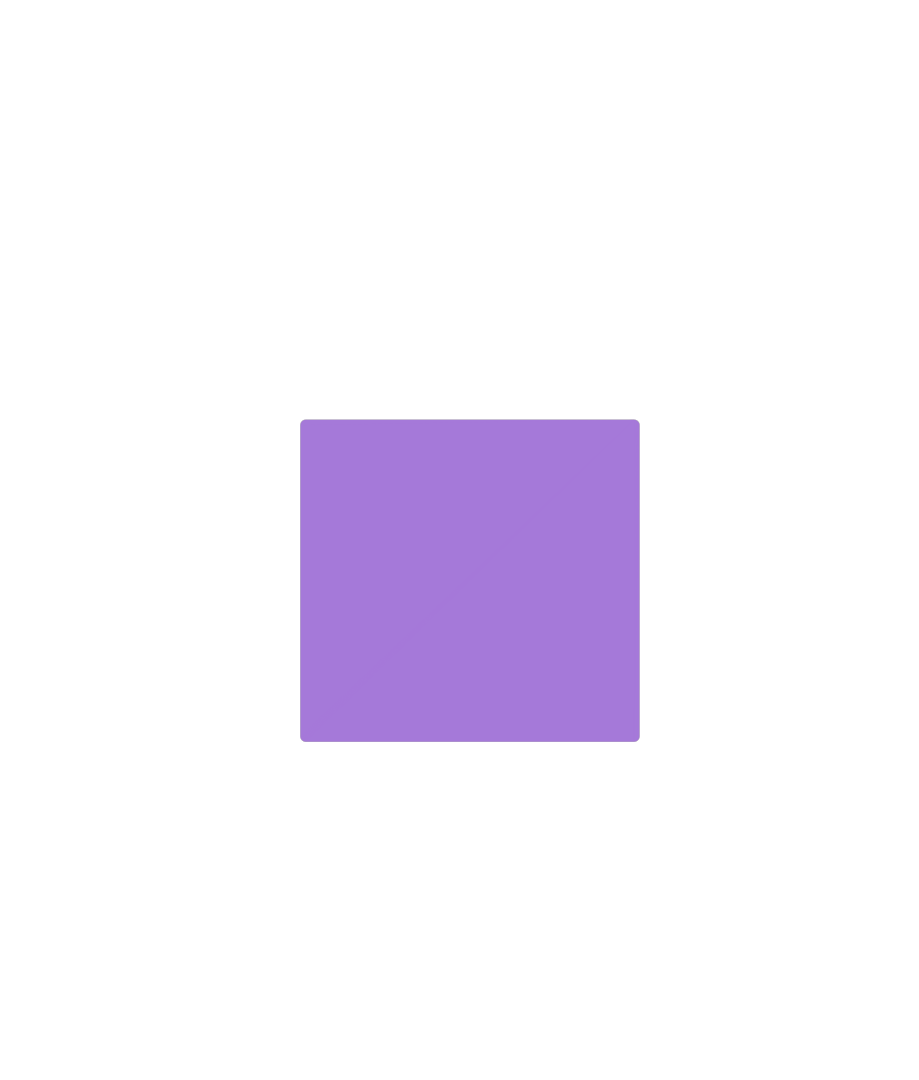 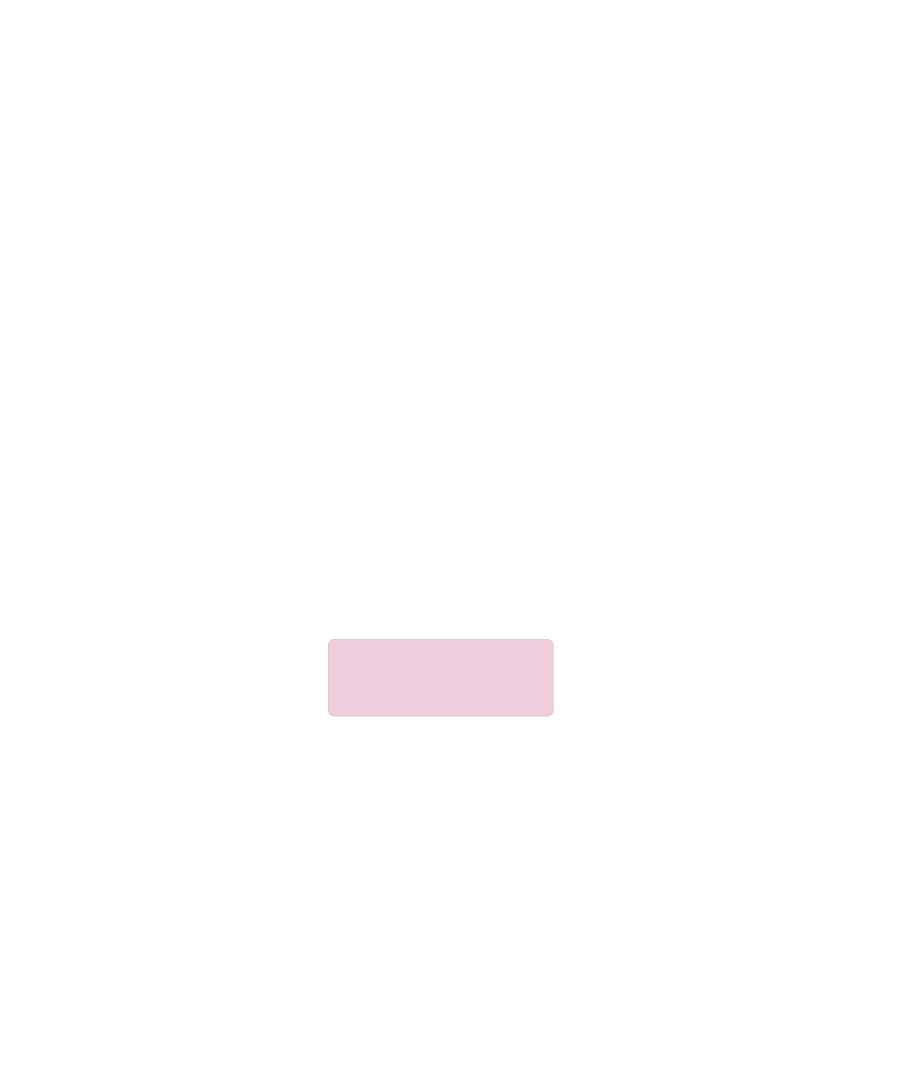 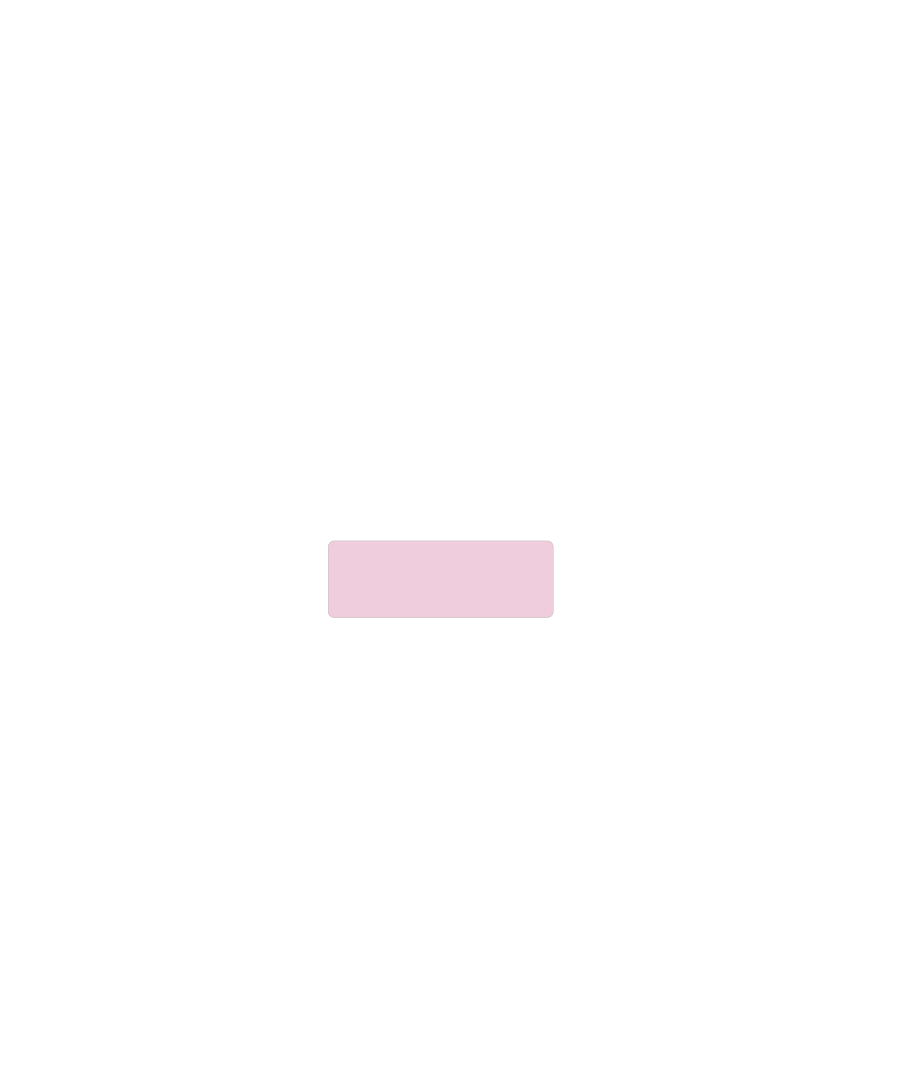 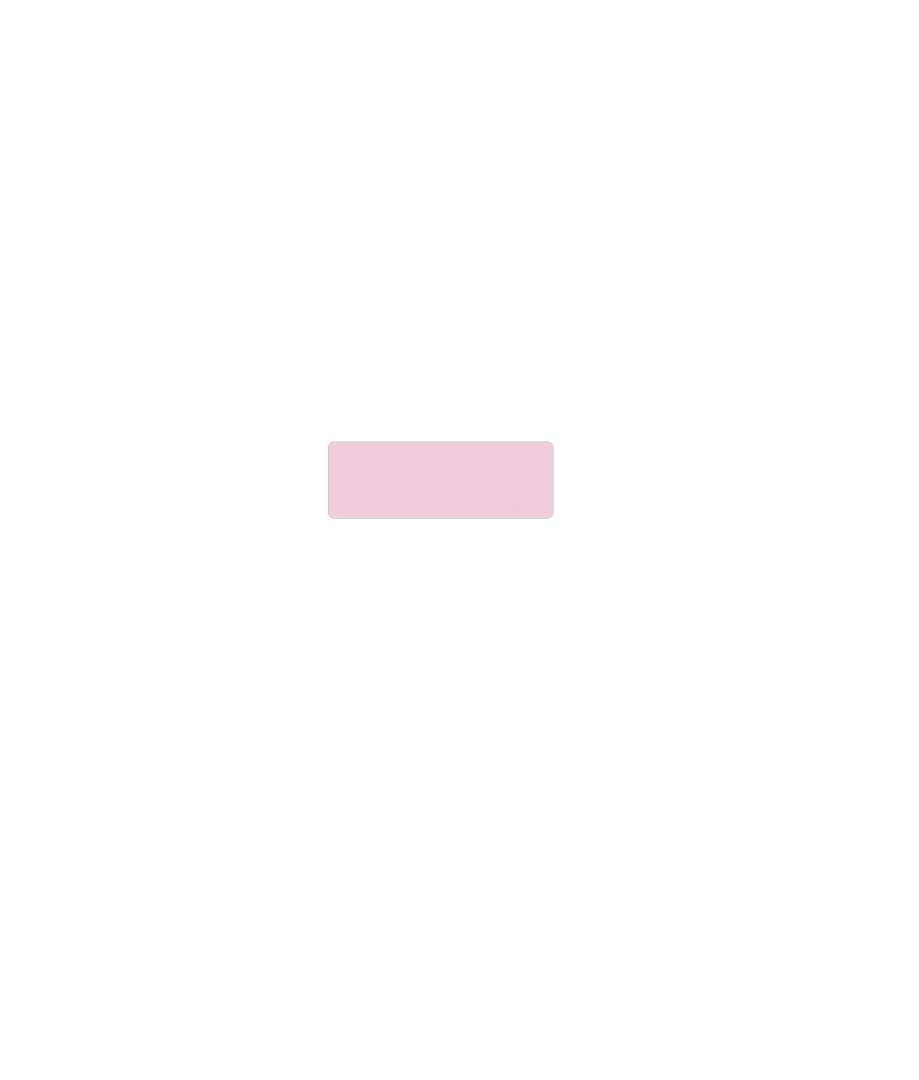 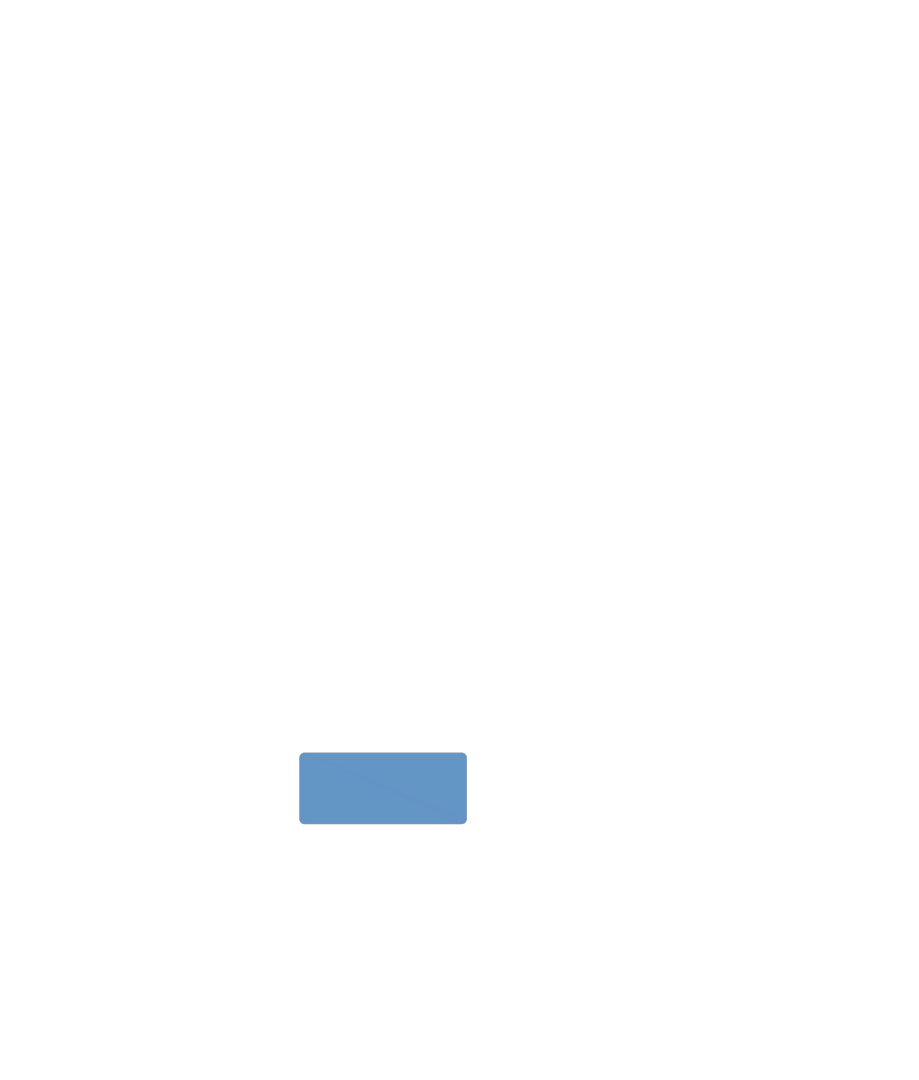 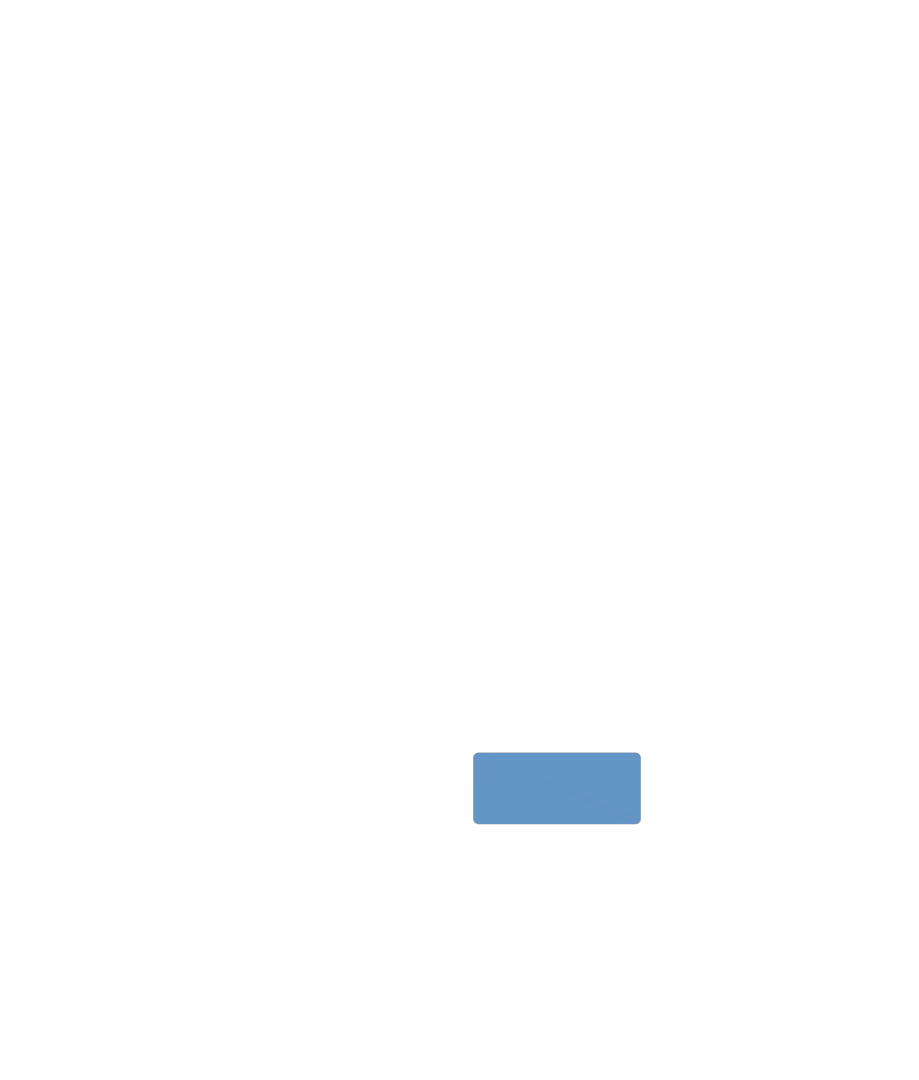 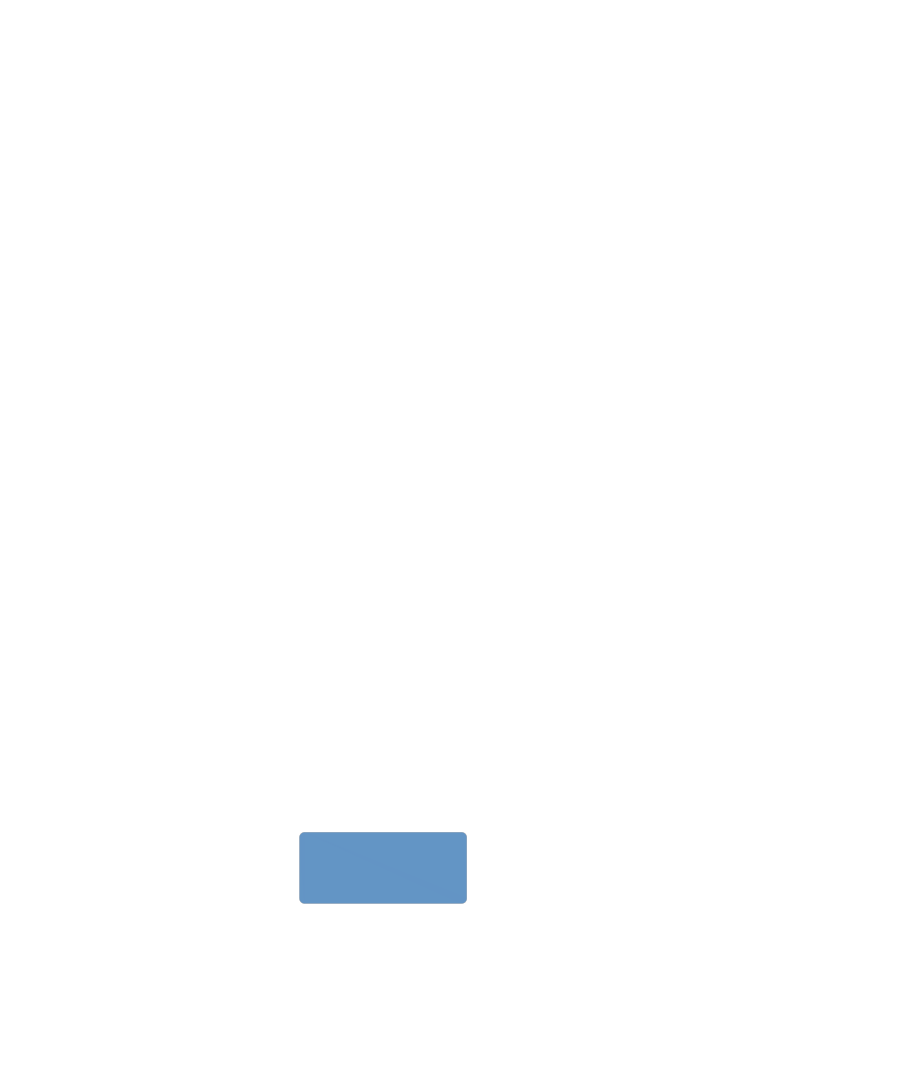 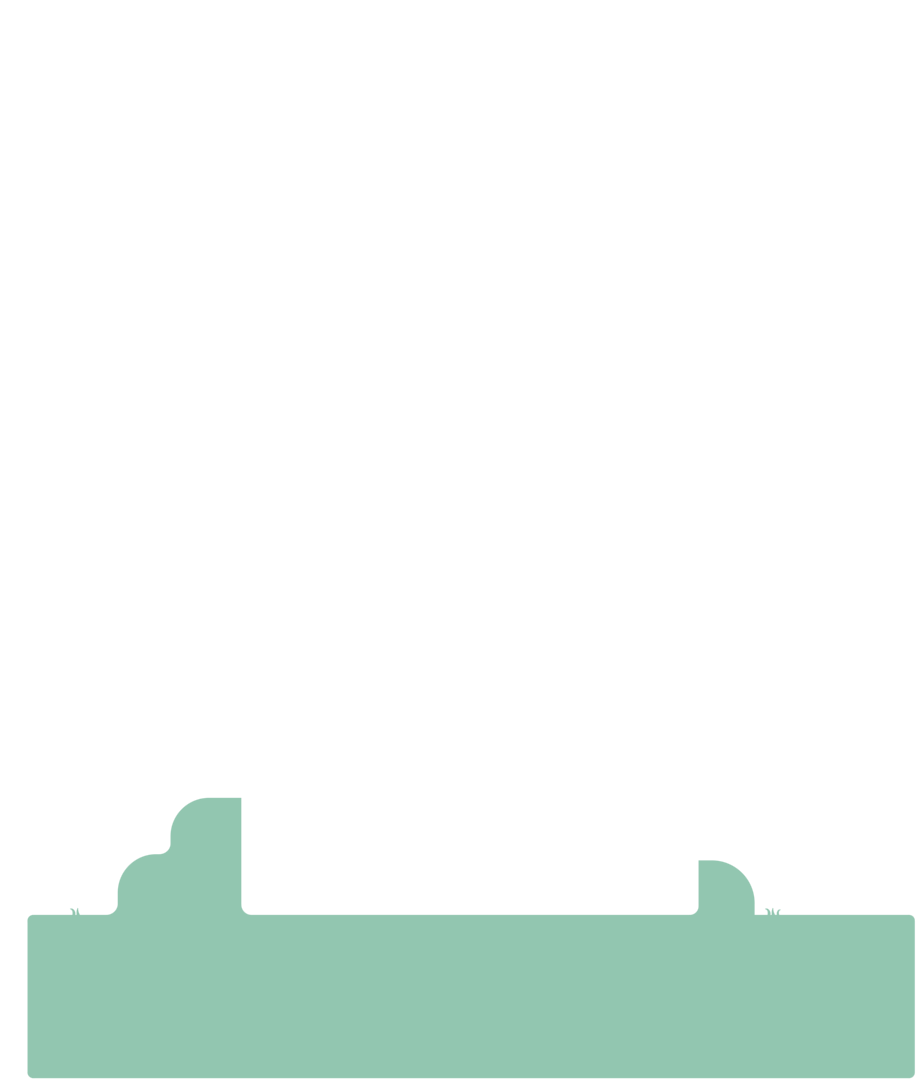 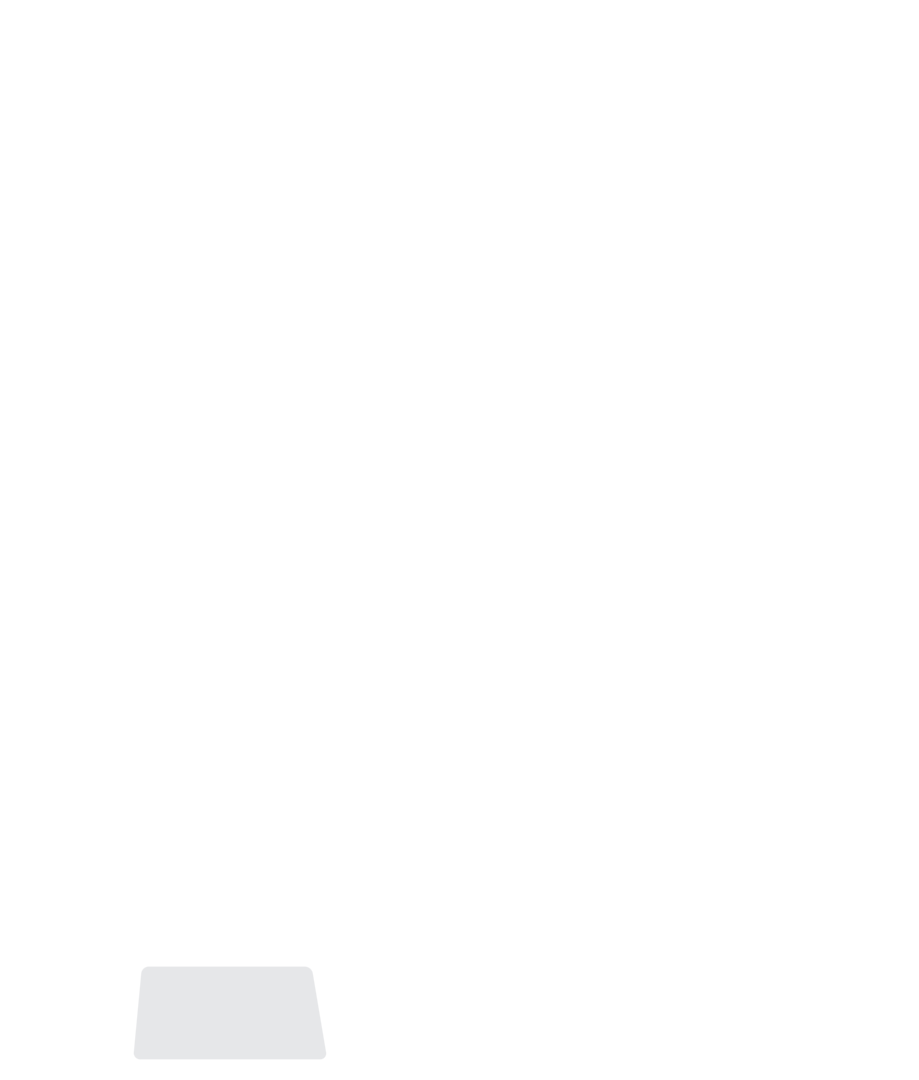 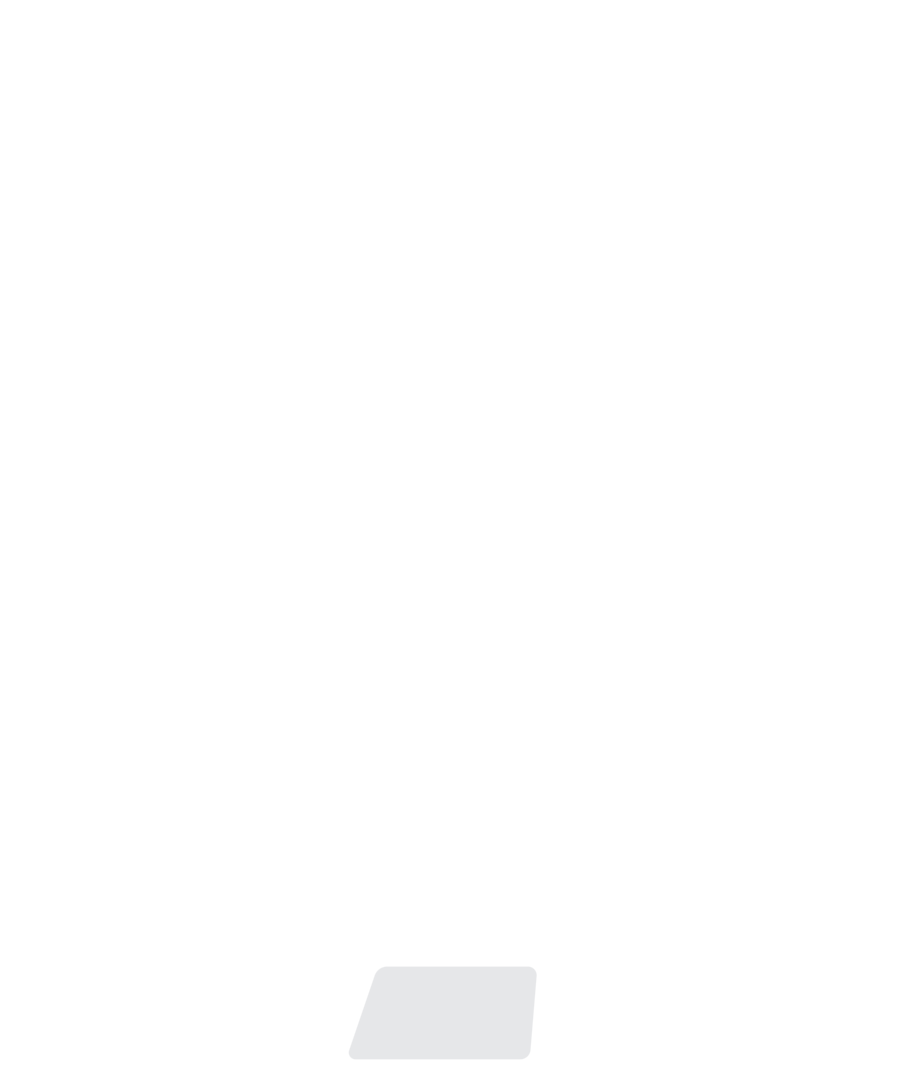 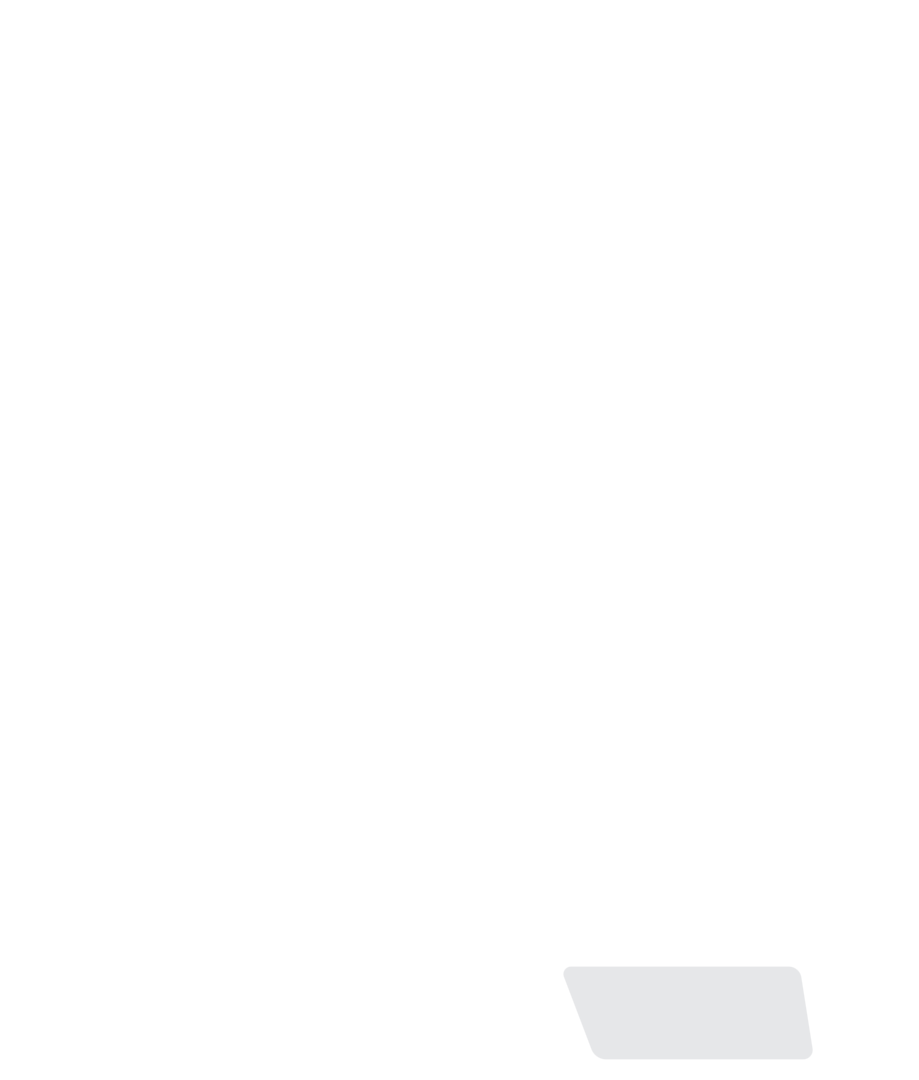 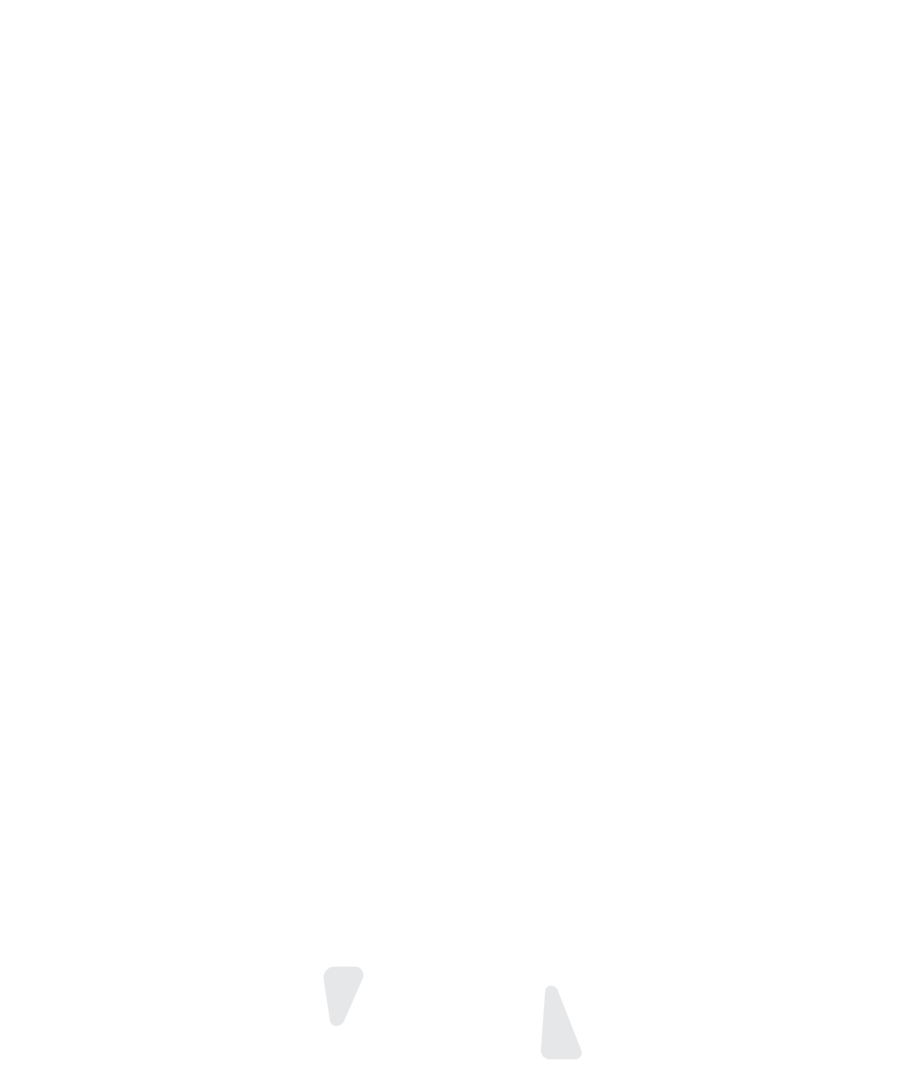 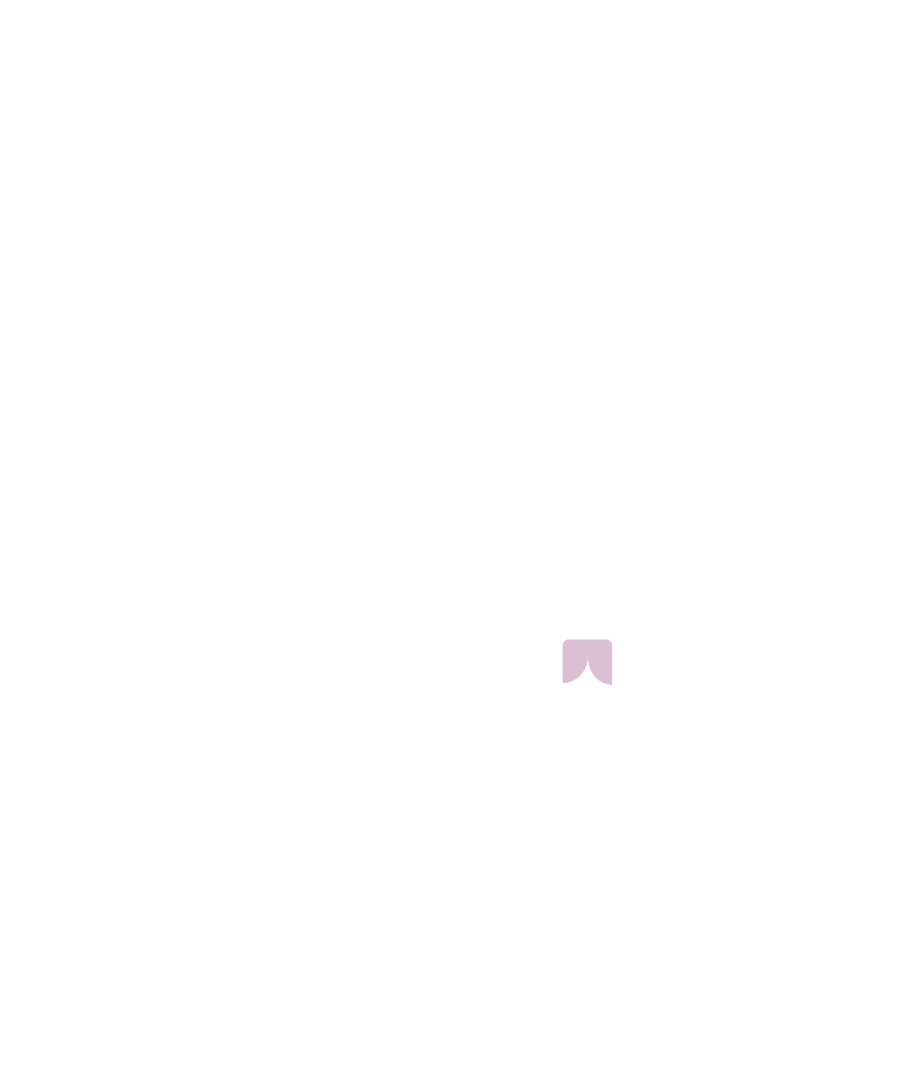 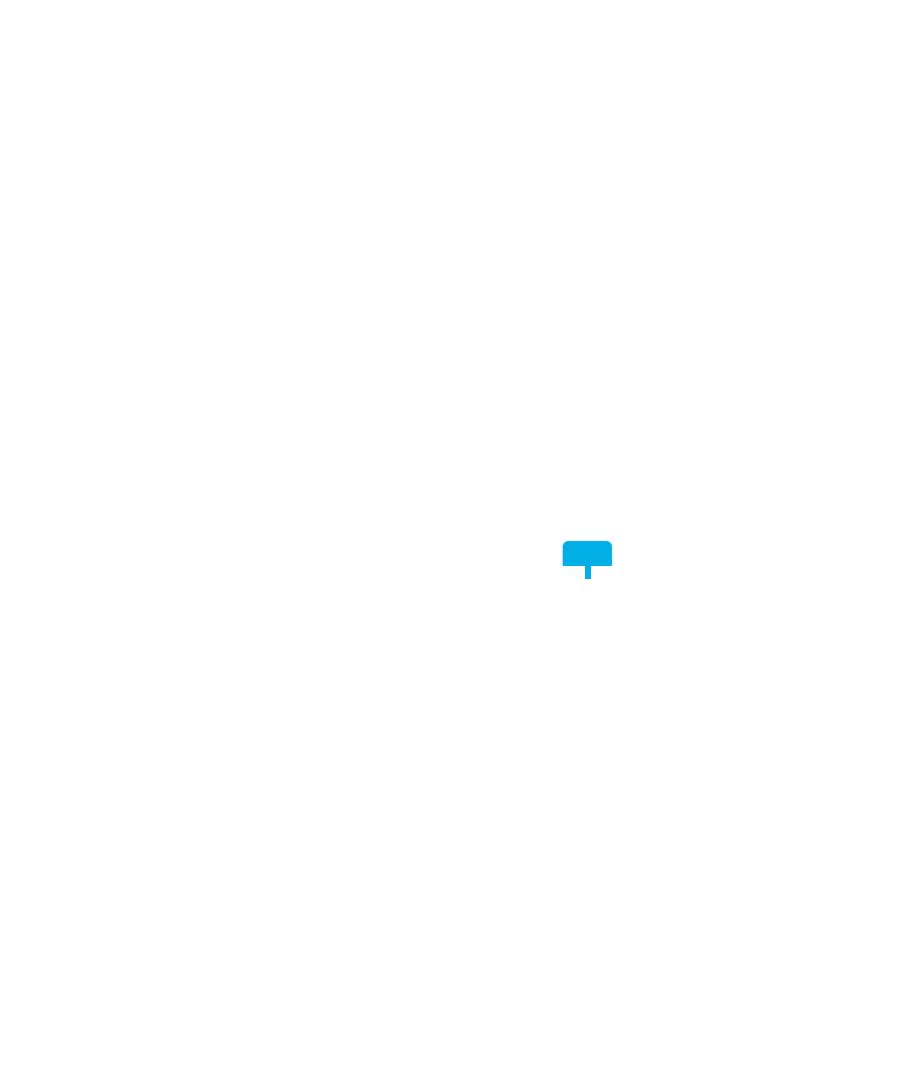 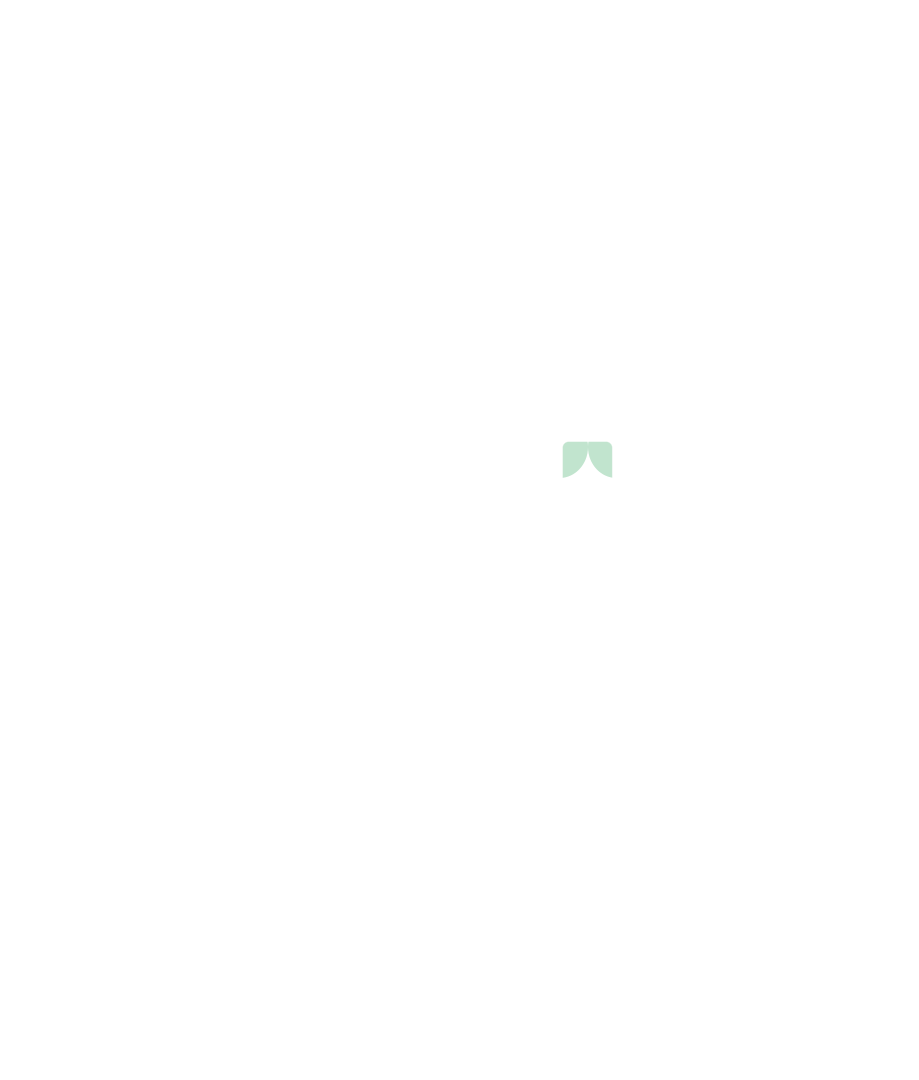 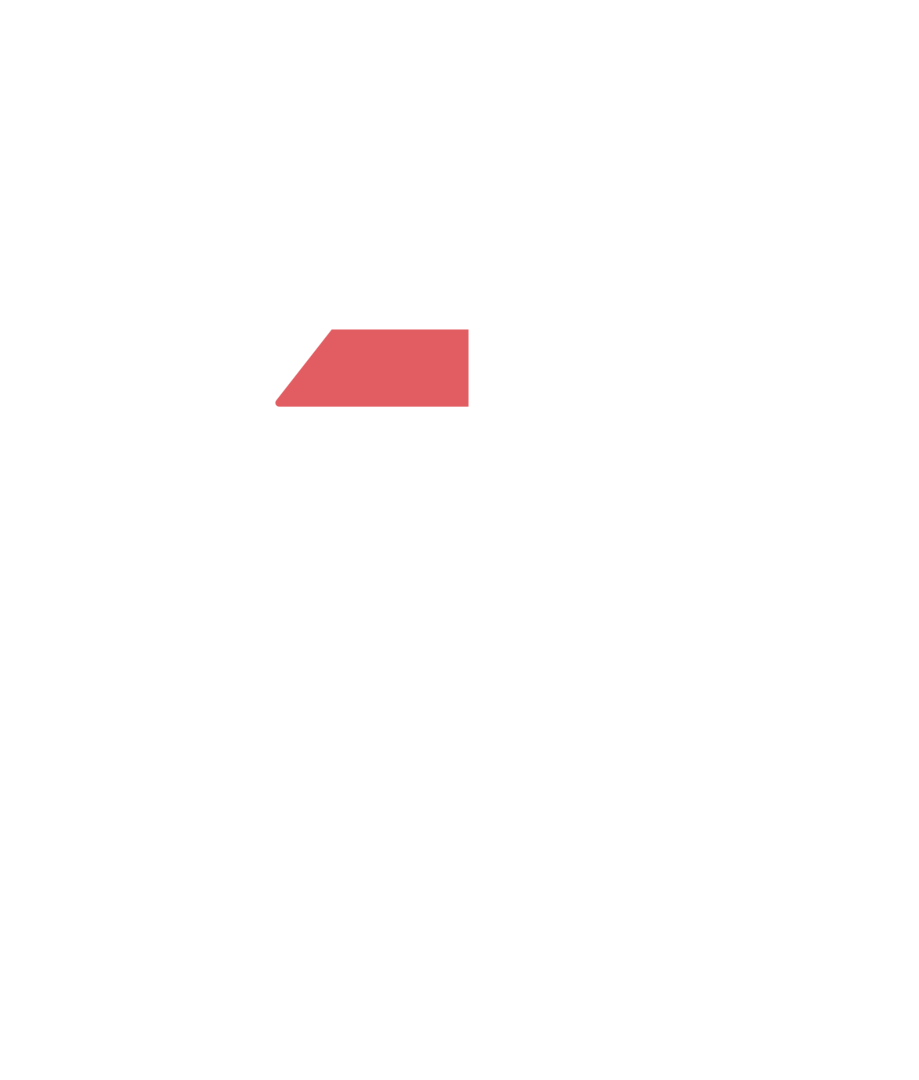 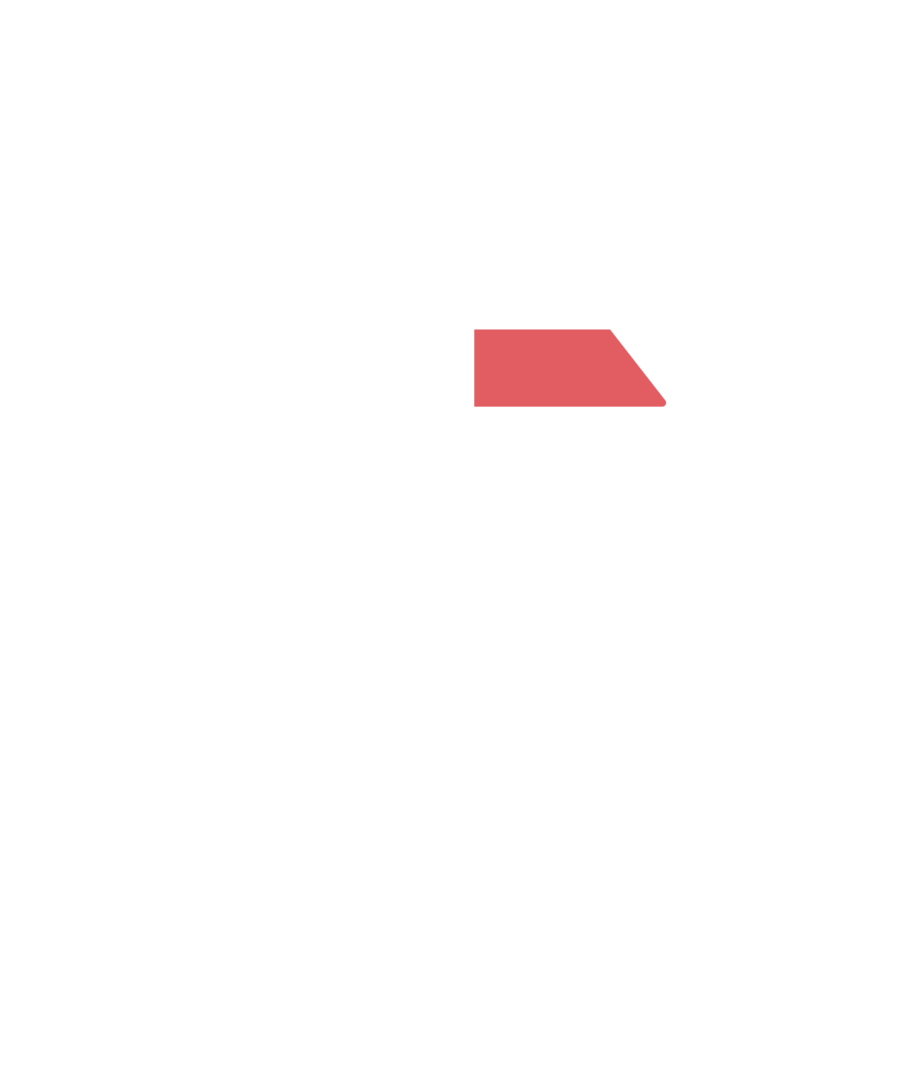 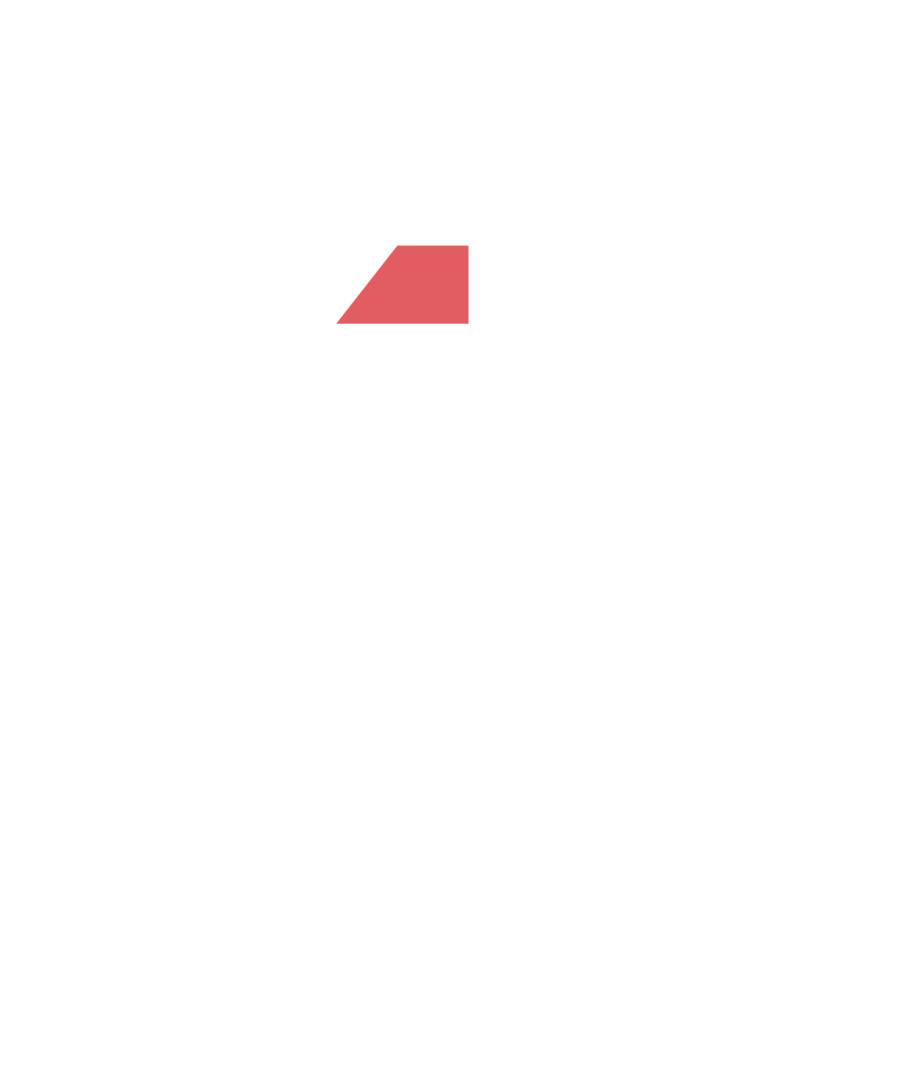 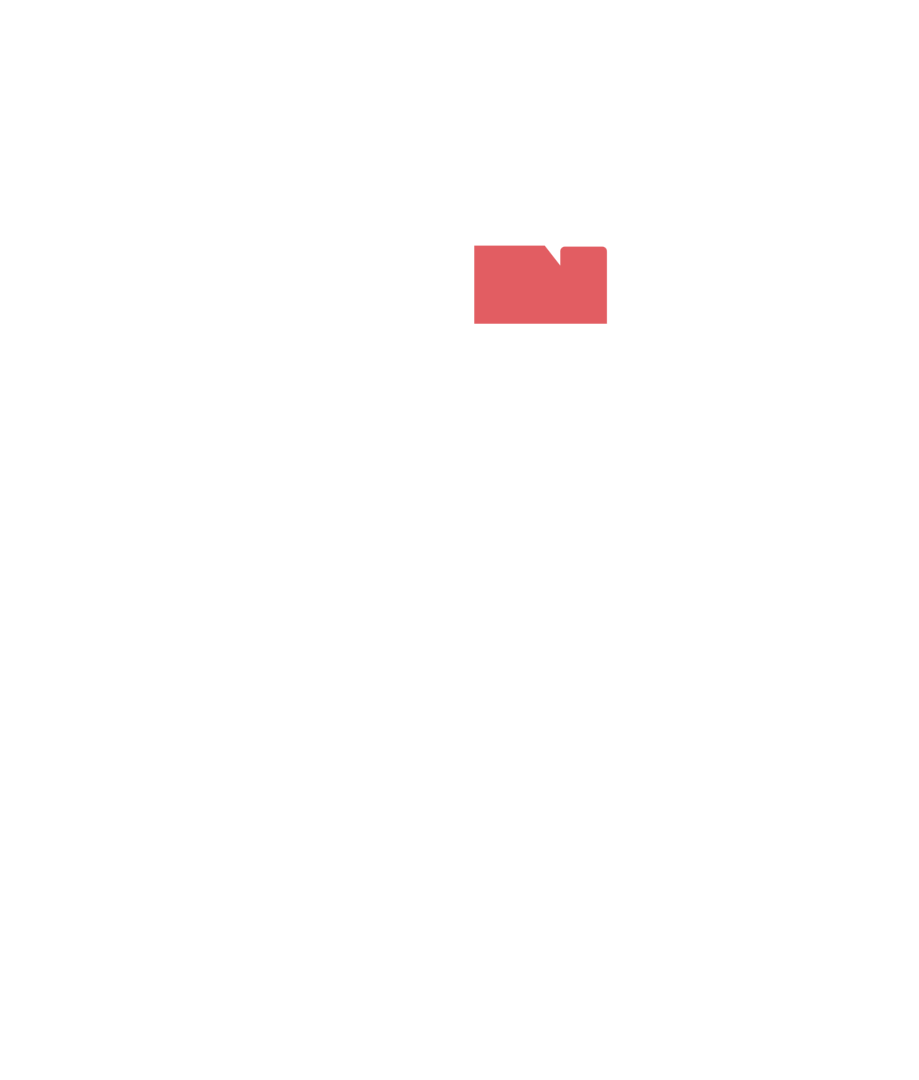 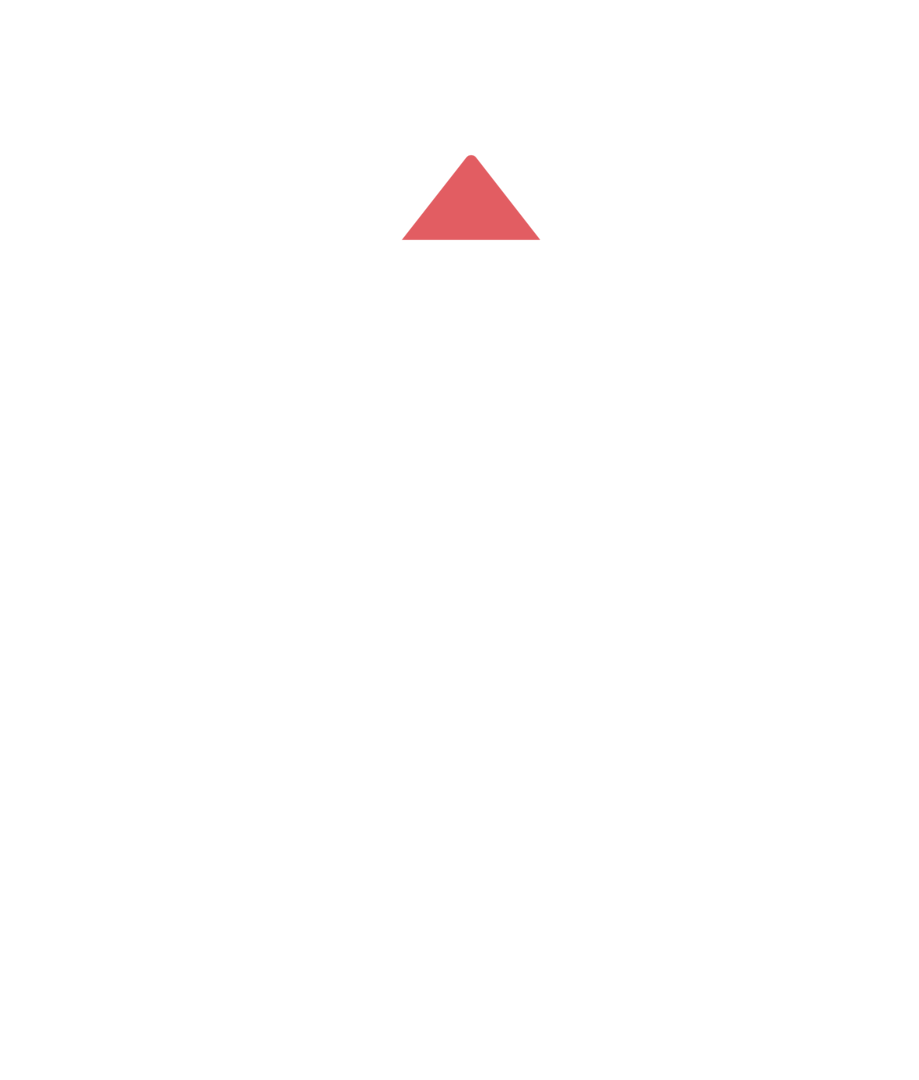 ICDP-TALO = LAPSI
VUOROVAIKUTUKSESSA AIKUISEN KANSSA
FINSK SUOMI
Ei animoitu
8
B. 
Anna sopivasti tukea
A.  
Suunnittele       askel askeleelta
KATTO
Säätelevä dialogi
C. Käytä säätelysi tukena tunteita ja tuttuja rutiineja
D. Säätele rajoja myönteisellä tavalla
7. Laajenna, selitä ja rikastuta
RAKENNUSTELINEET
Lapsen vanhemmat ja muut hoivanantajat
KERROKSET
Merkityksiä luova ja avartava dialogi
6. Luo merkityksiä lapsen kokemuksille
Ole turvallinen ja 
emotionaalisesti saatavilla 
Tue lapsen tutkivaa tapaa toimia
Auta lasta niin, että lapsi saa selviytymisen ja onnistumisen kokemuksia
5. Auta lasta keskittymään yhteiseen kiinnostuksen kohteeseen
3. Pidä yllä läheistä vuoropuhelua
KIVIJALKA
Tunneperäinen dialogi
4. Kannusta ja anna tunnustusta
2. Seuraa lapsen aloitteita
1. Osoita, että pidät lapsesta
TONTTI = Käsitys lapsesta
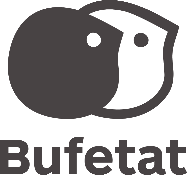 Lapsen näkeminen persoonana
Kulttuuriset ja henkilökohtaiset arvot
Empaattinen samaistuminen
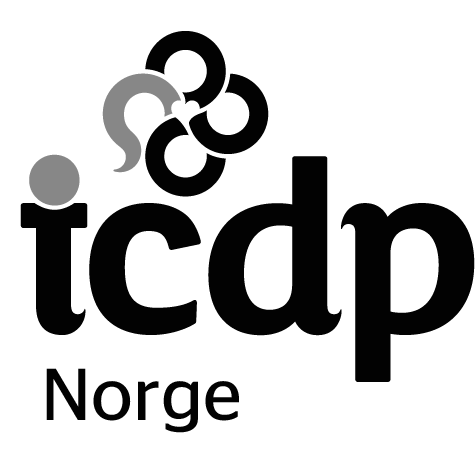 Copyright: ICDP Norge
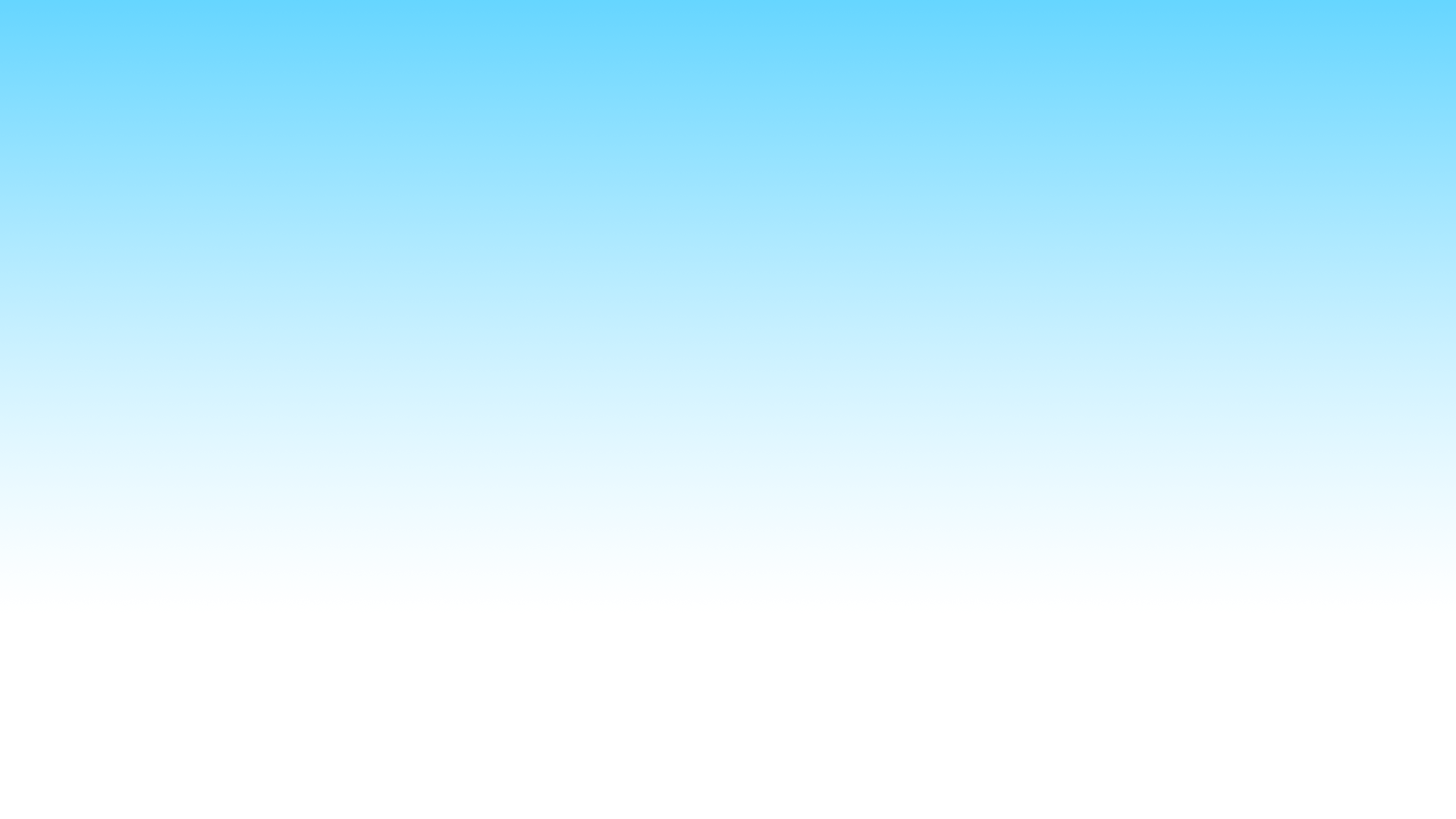 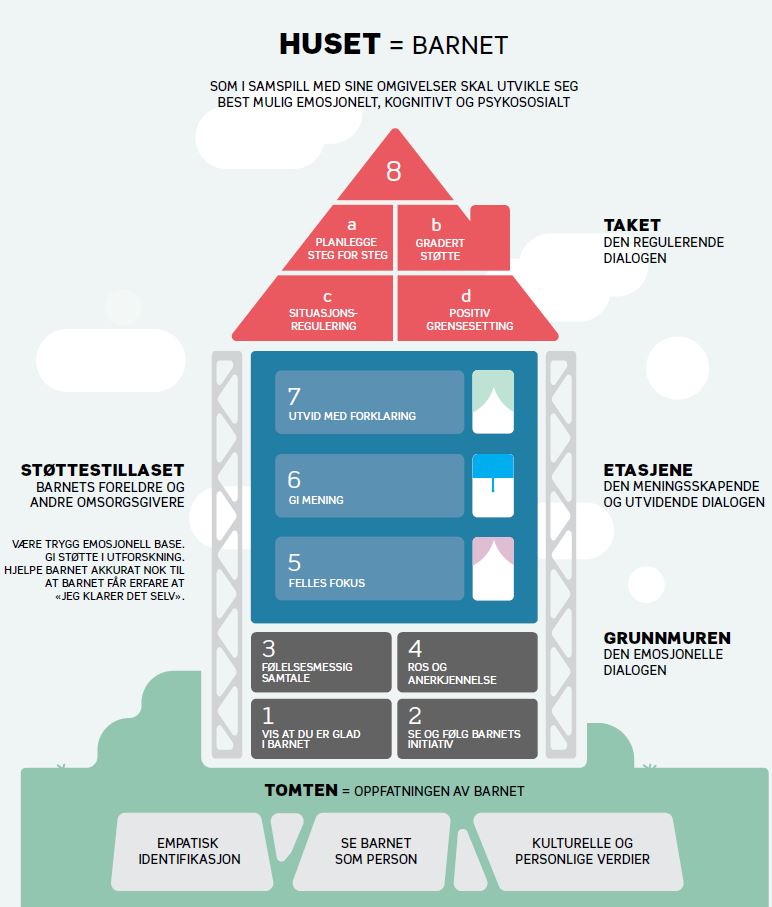 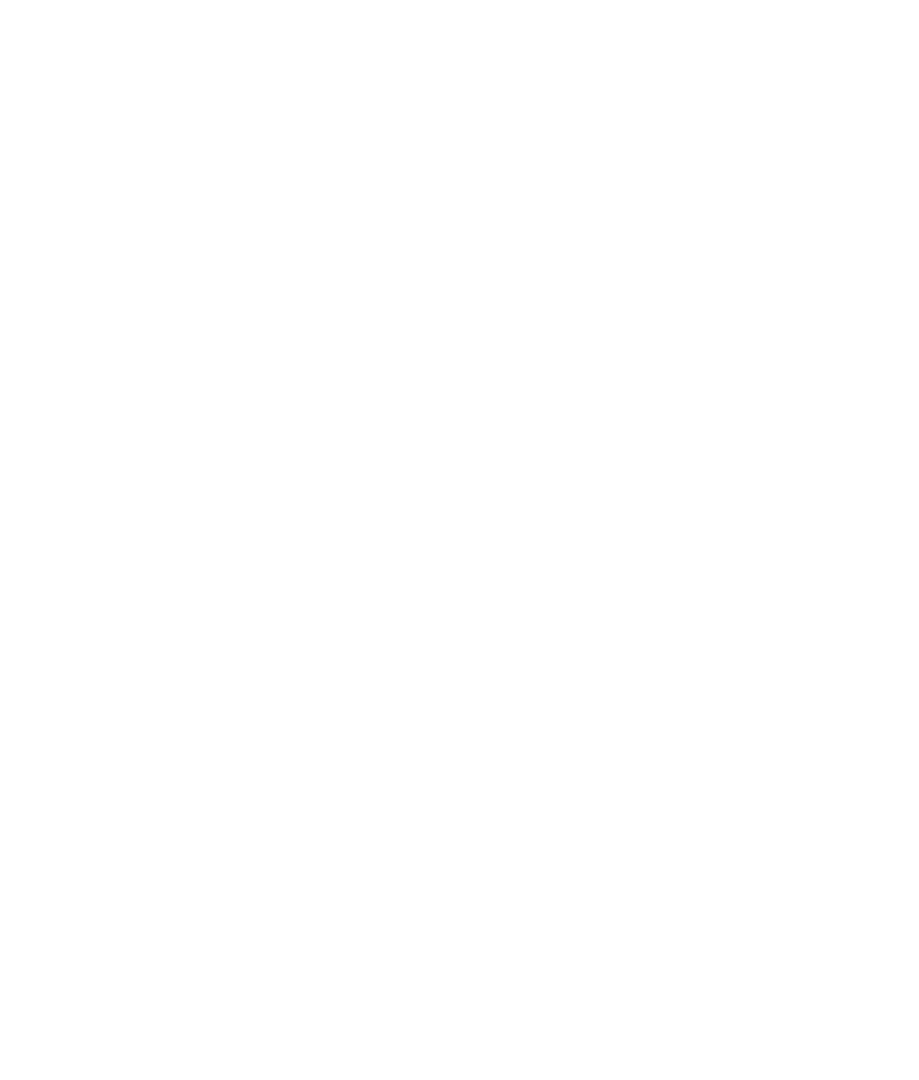 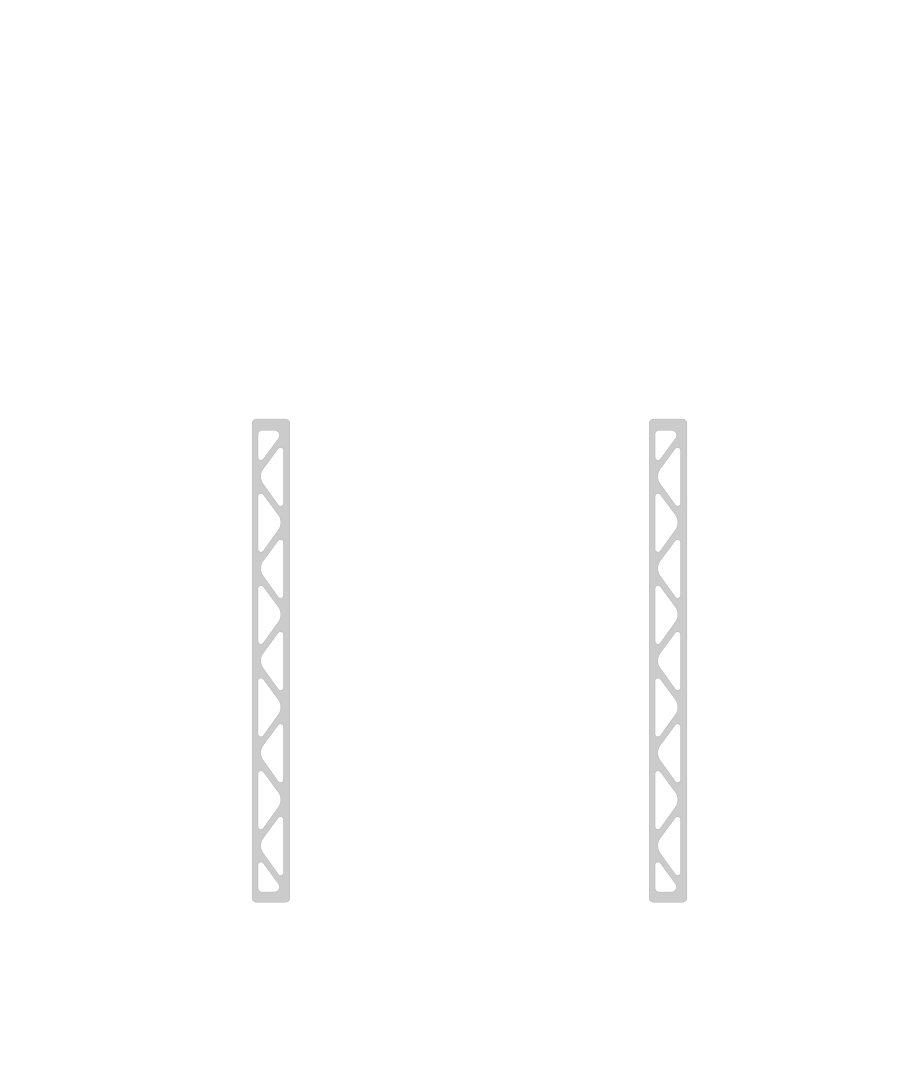 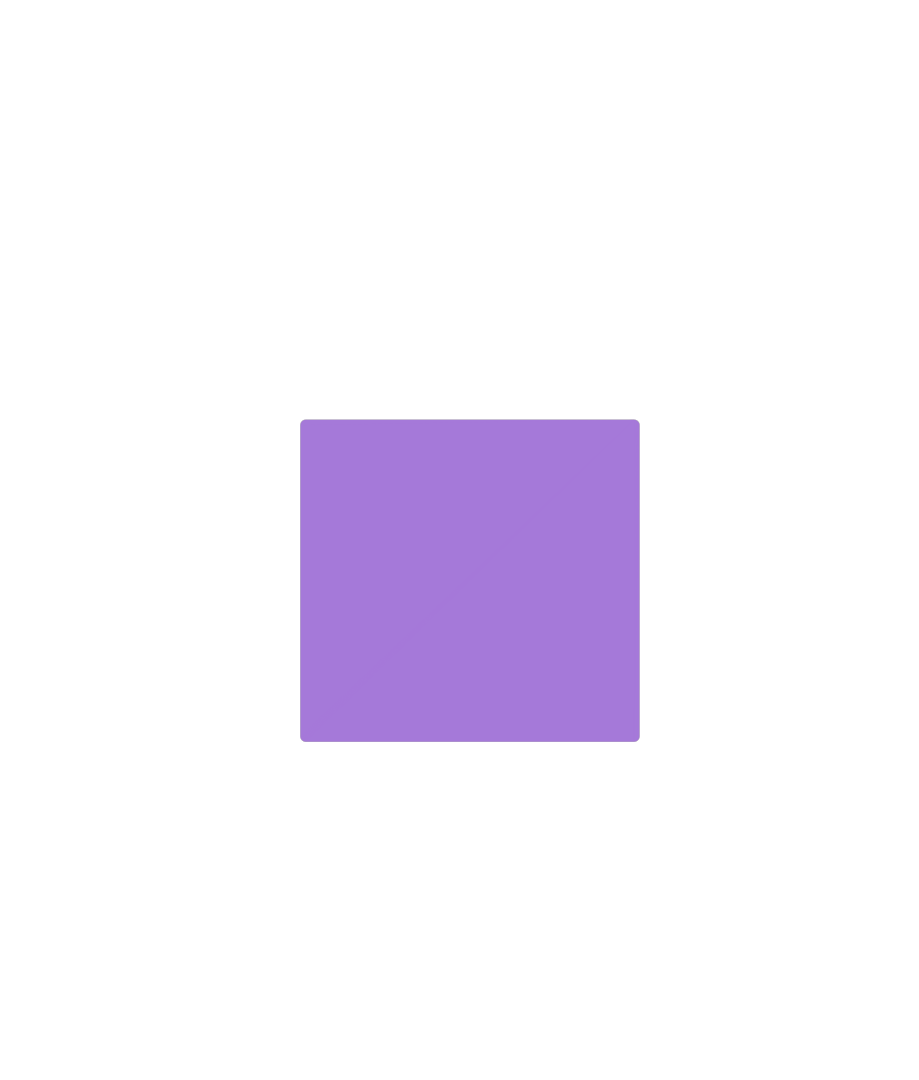 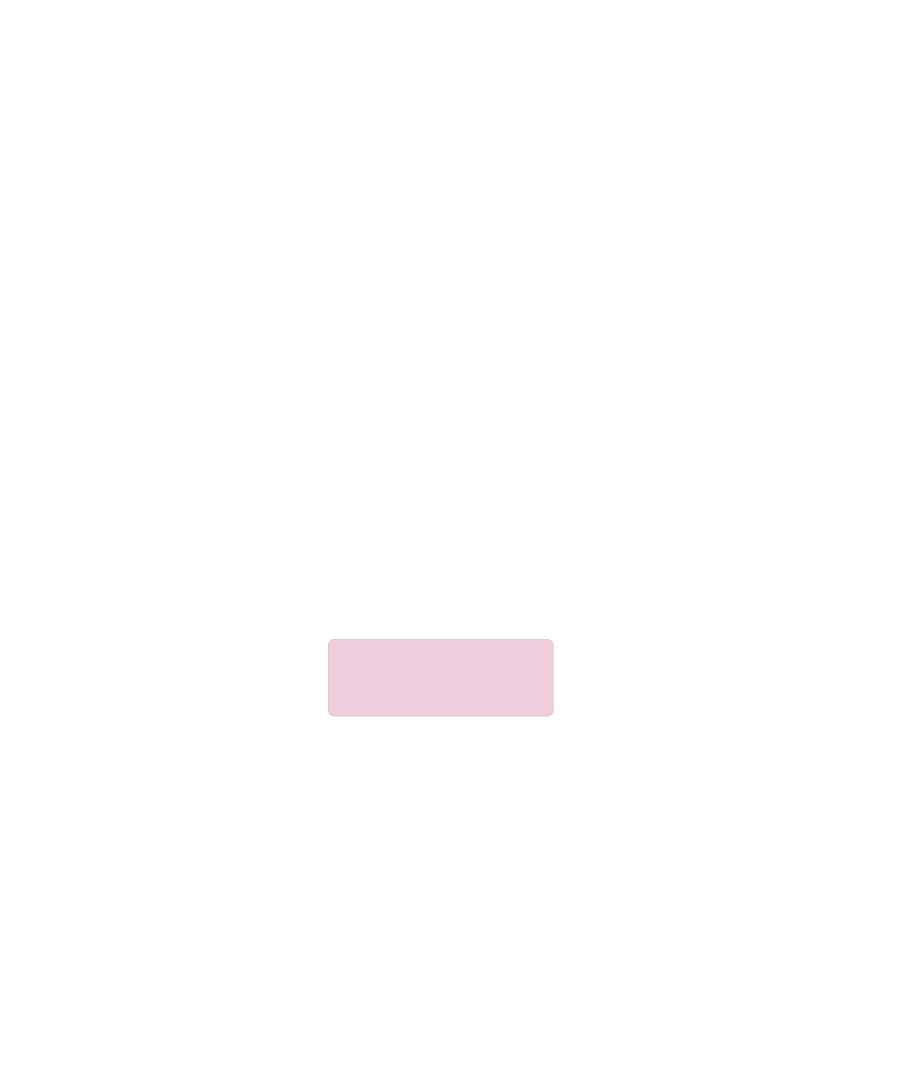 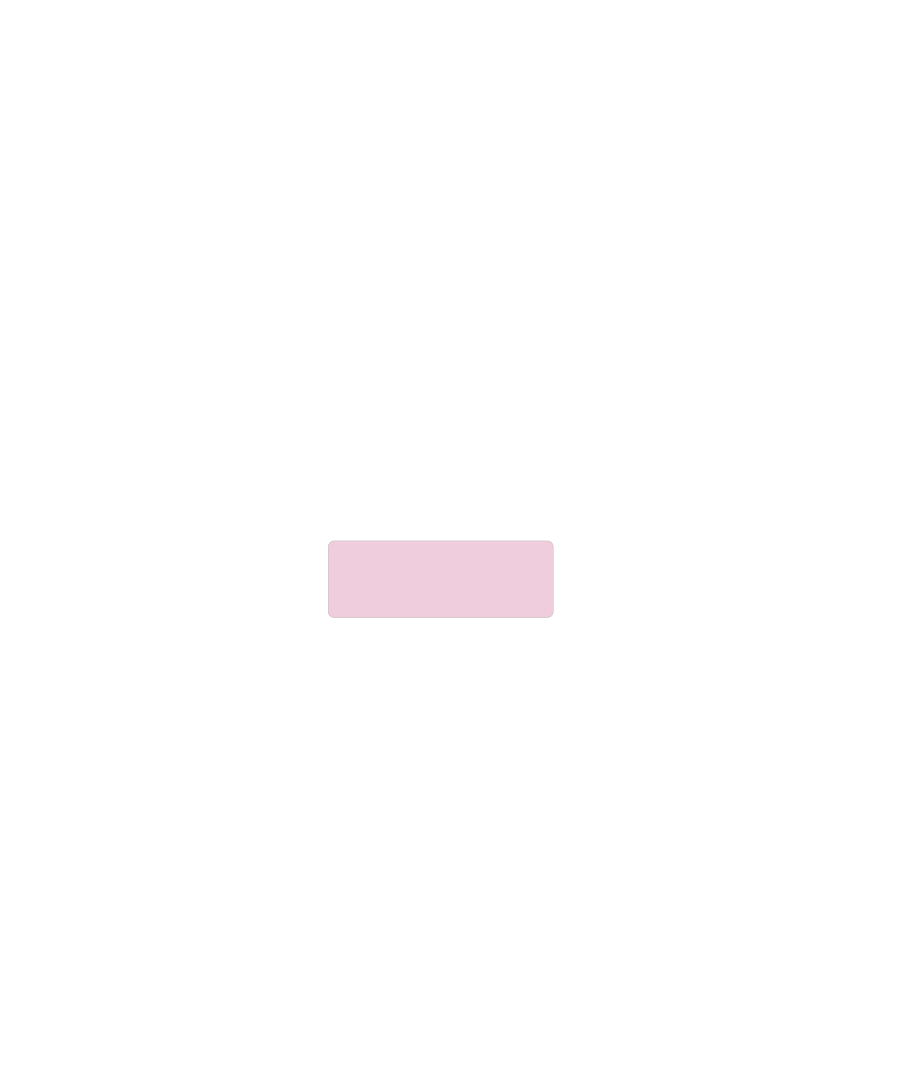 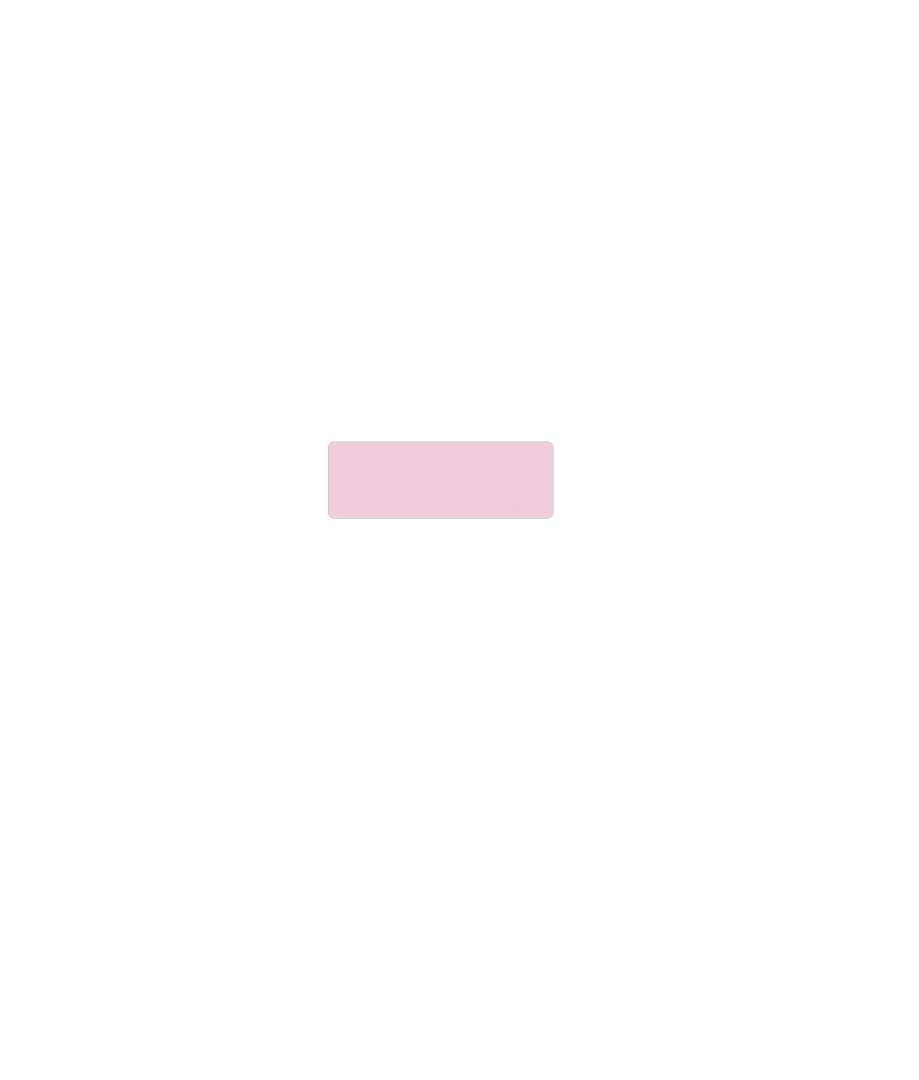 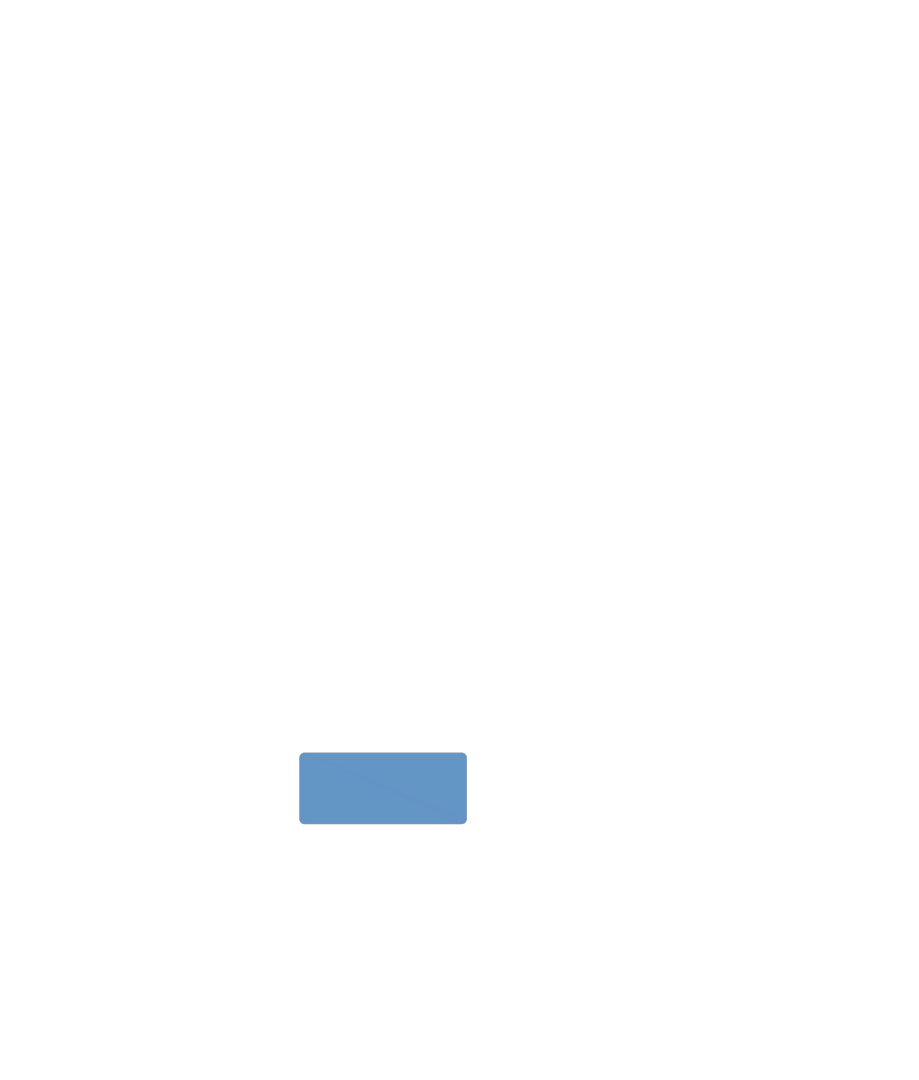 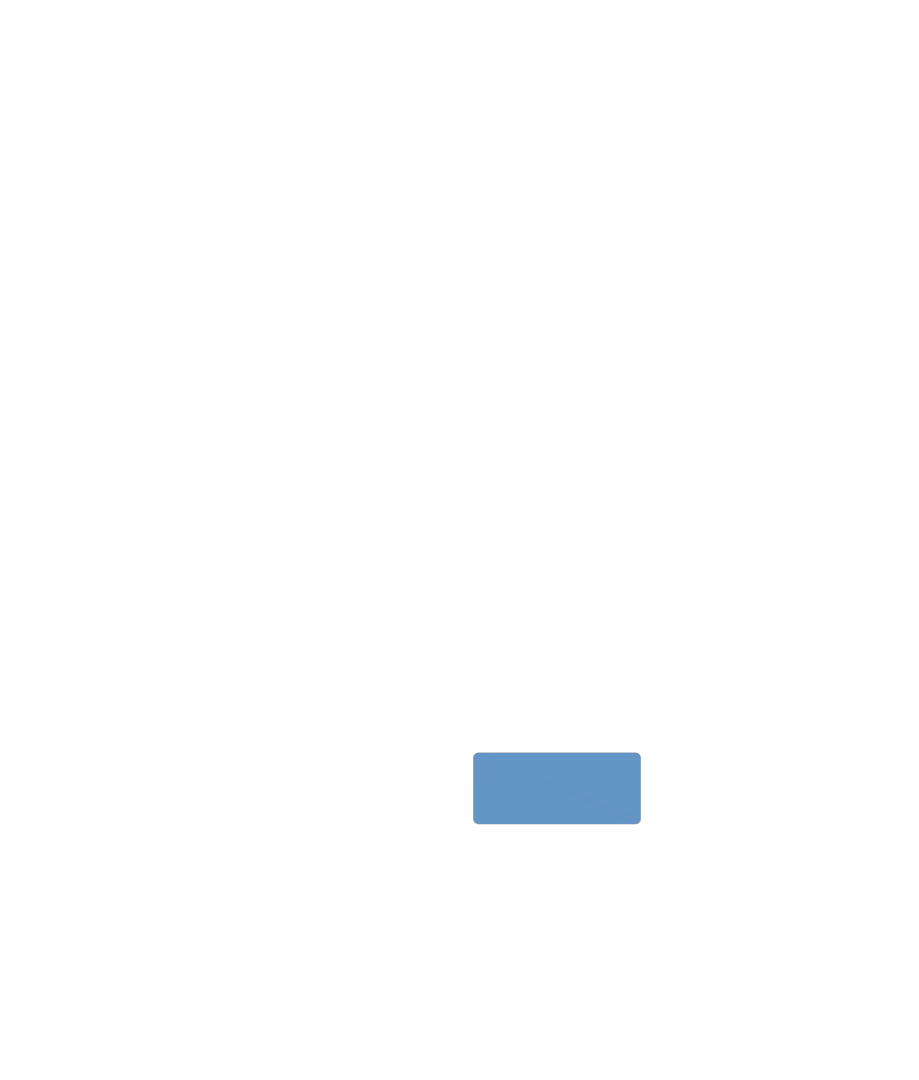 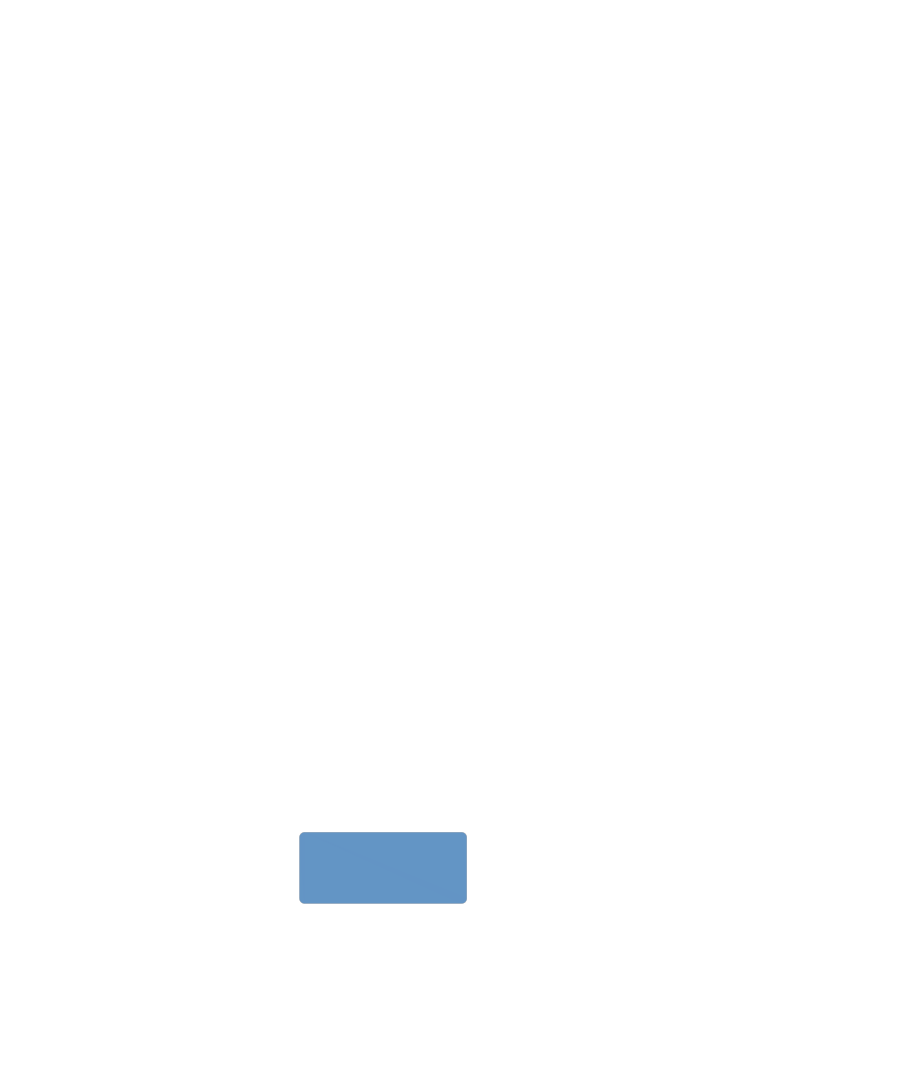 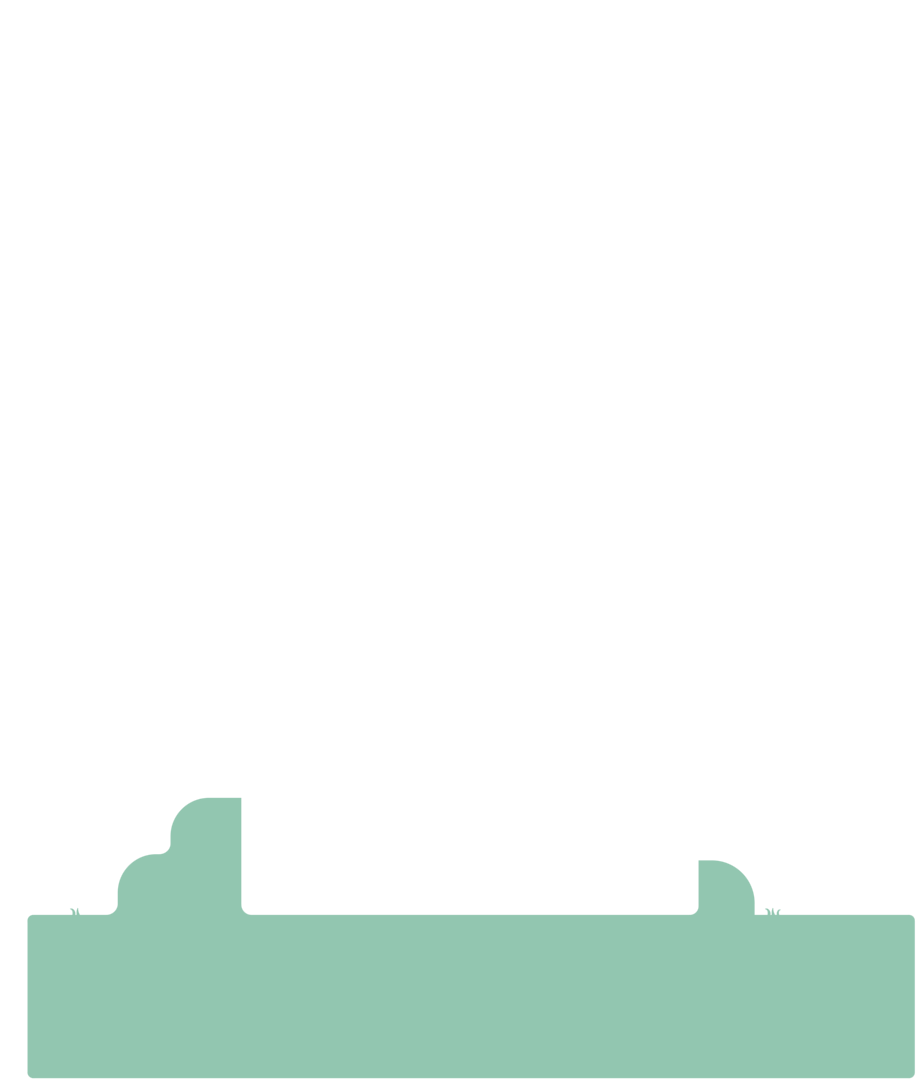 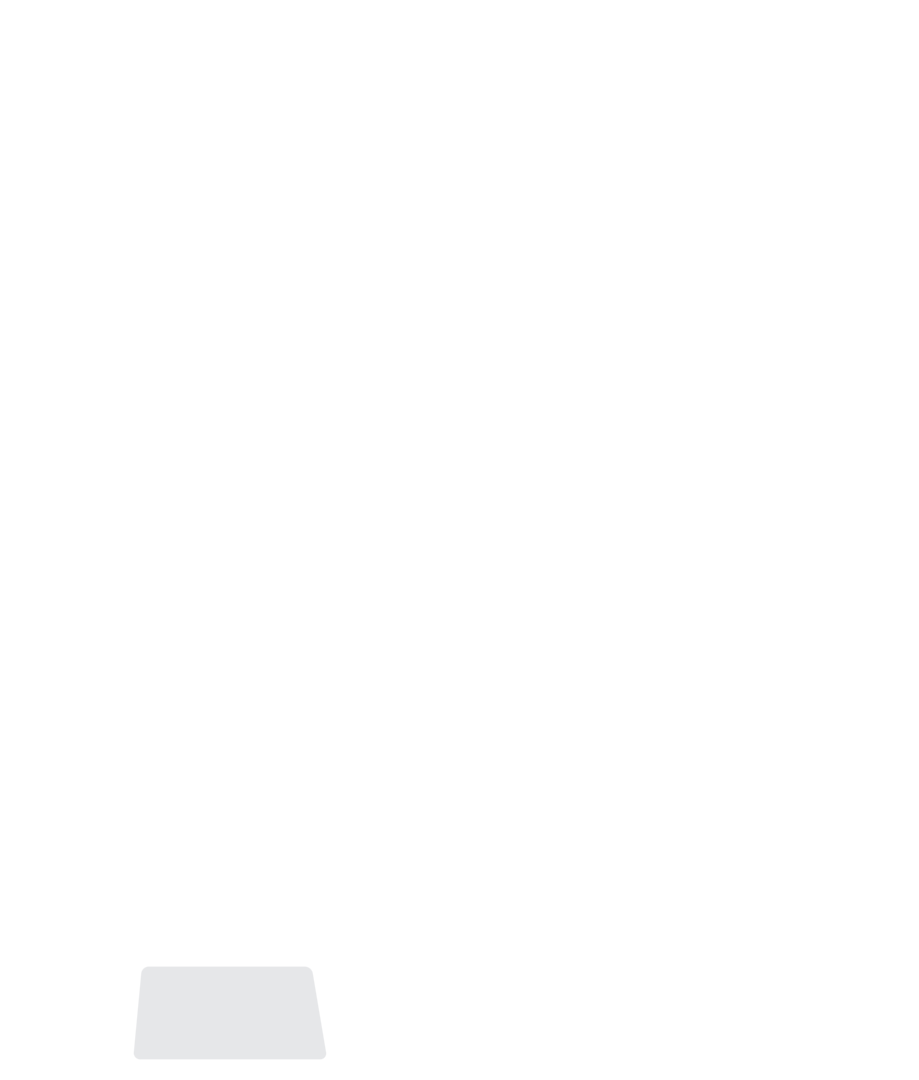 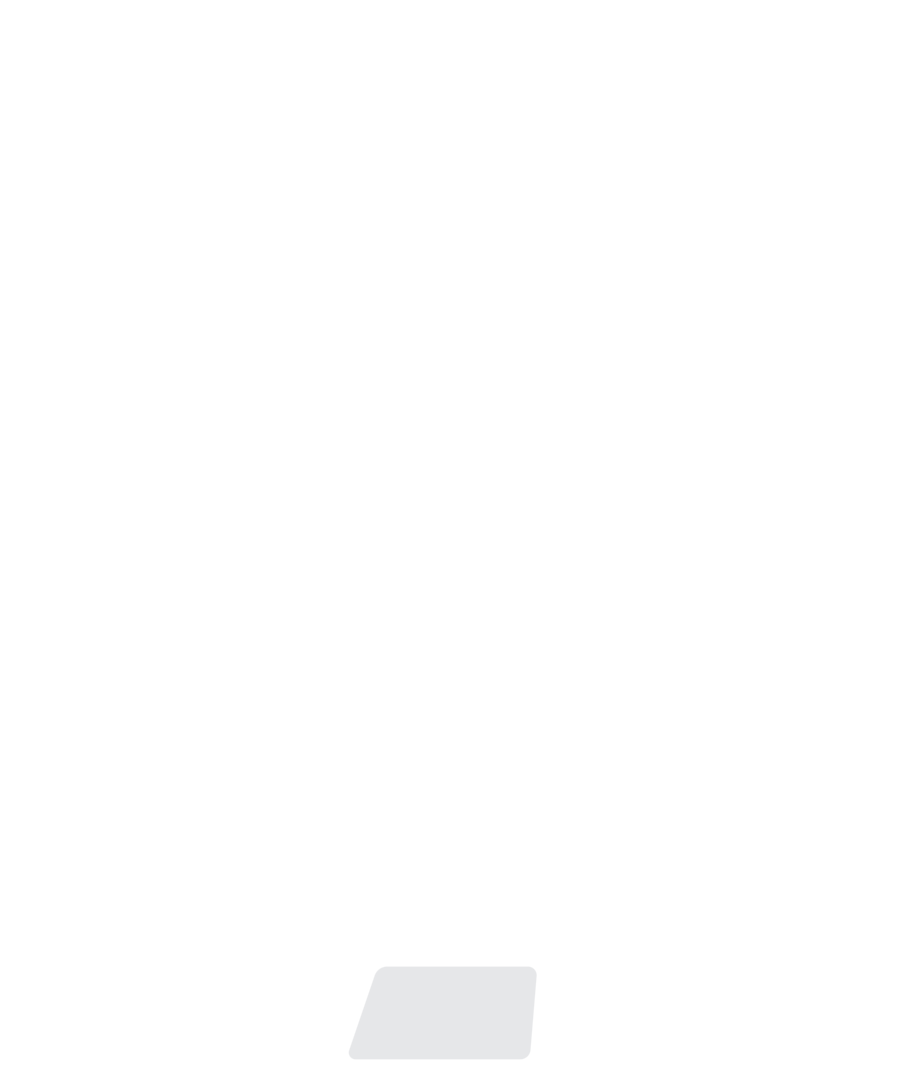 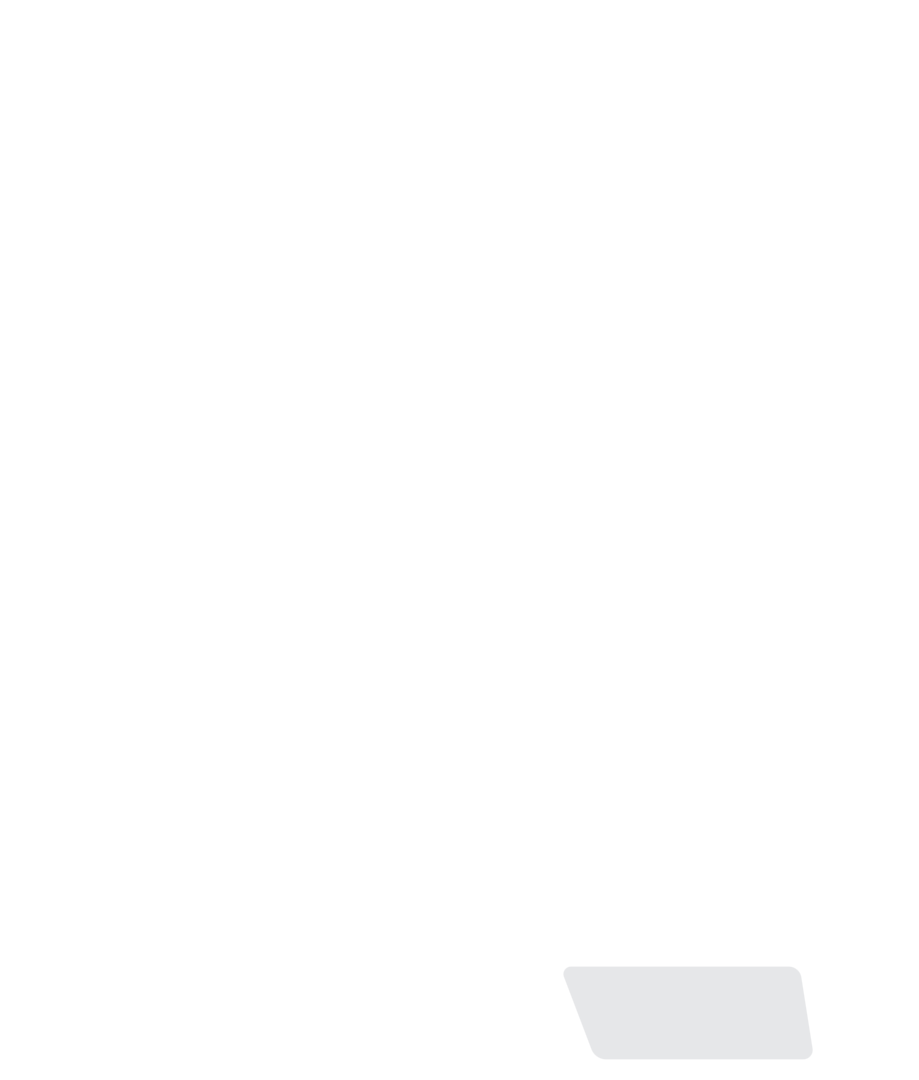 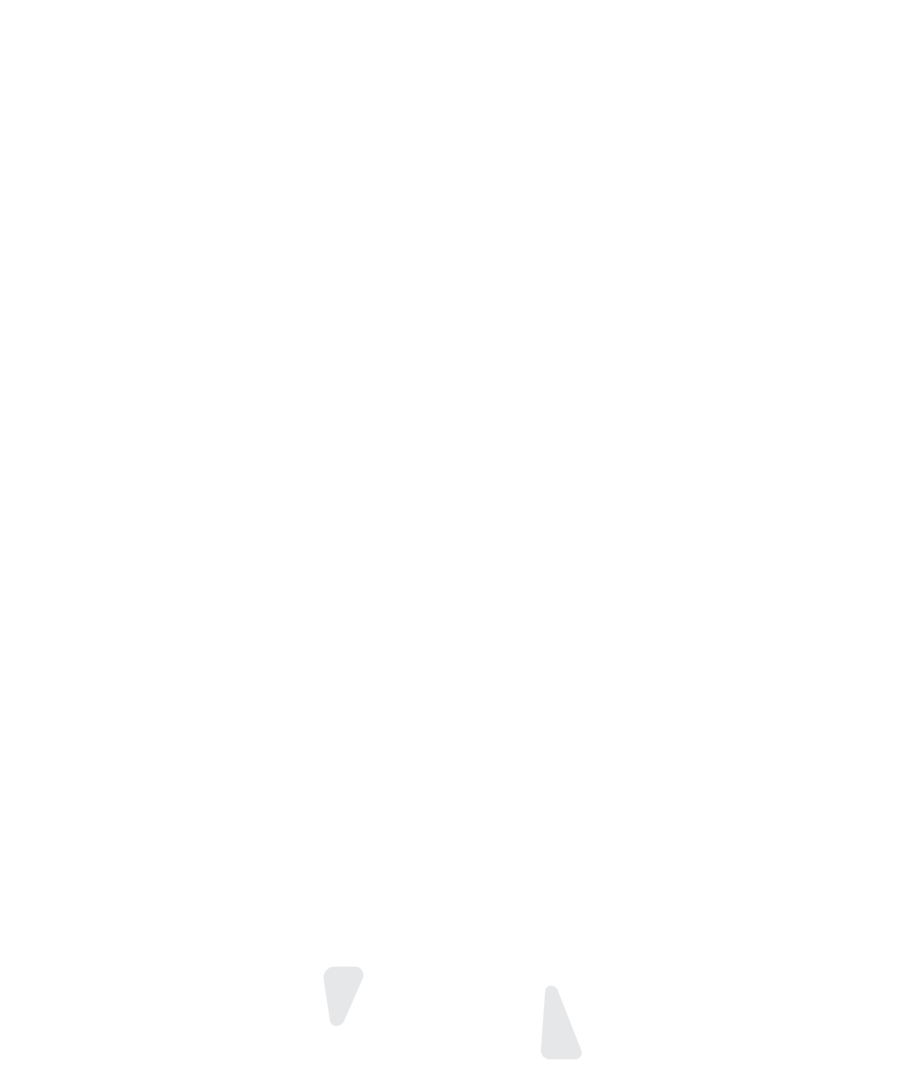 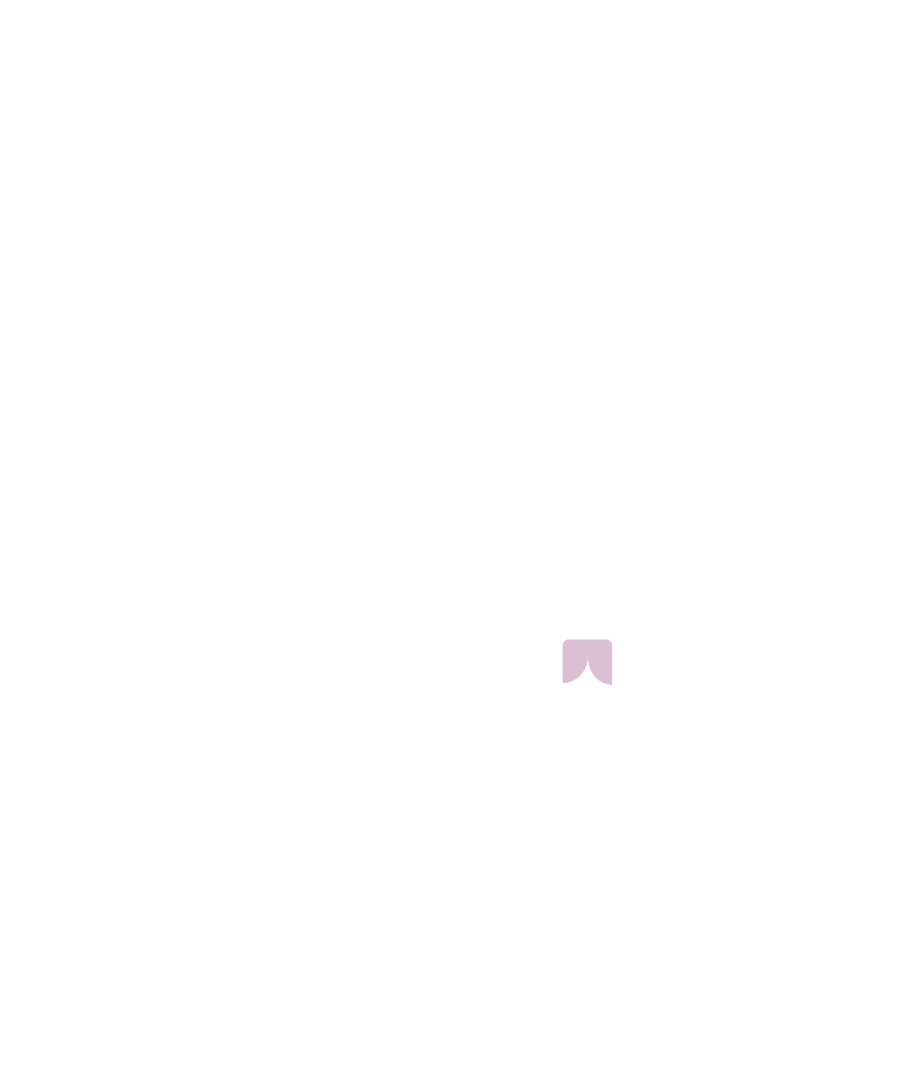 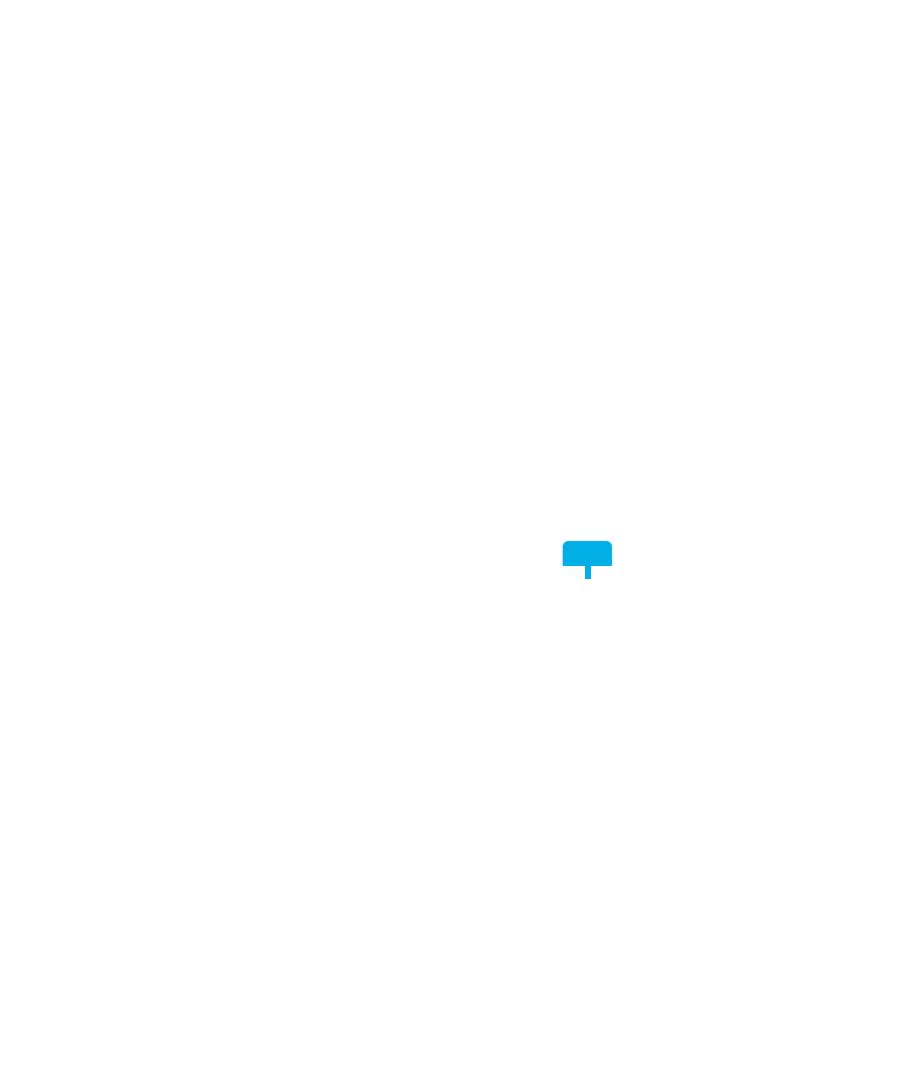 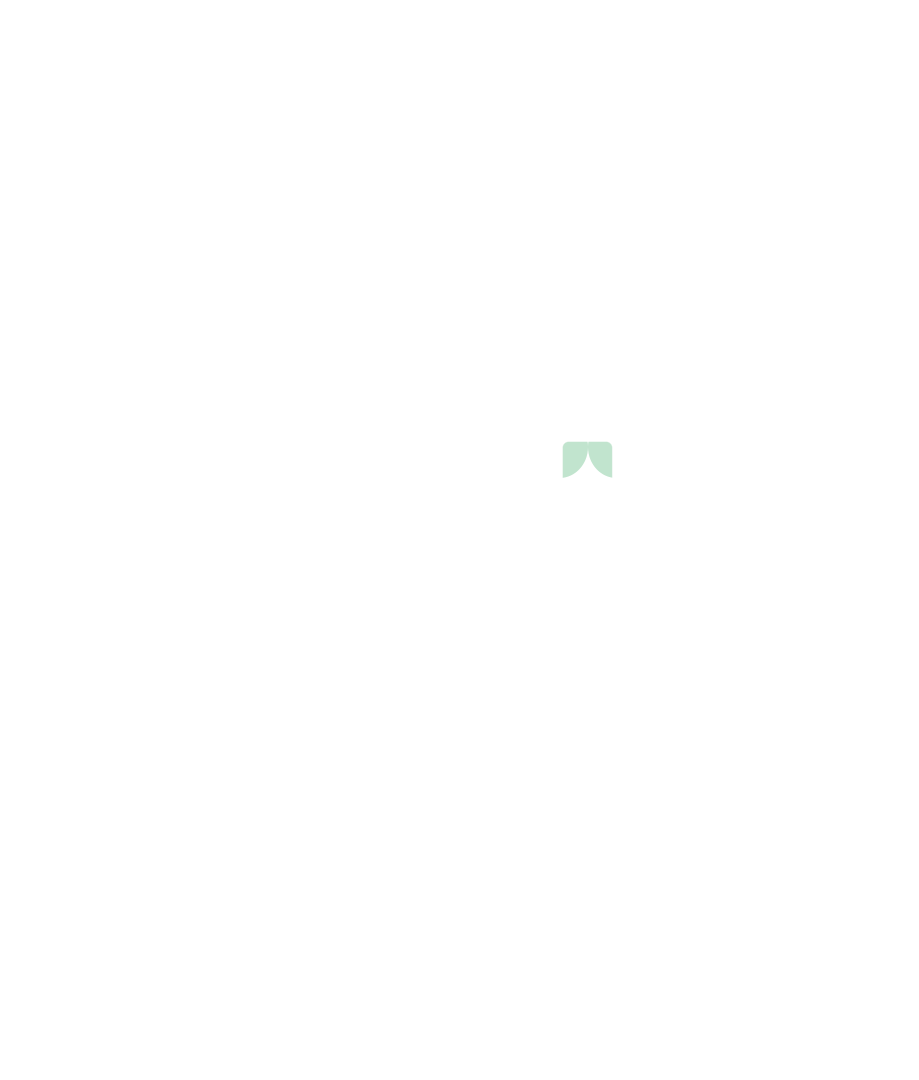 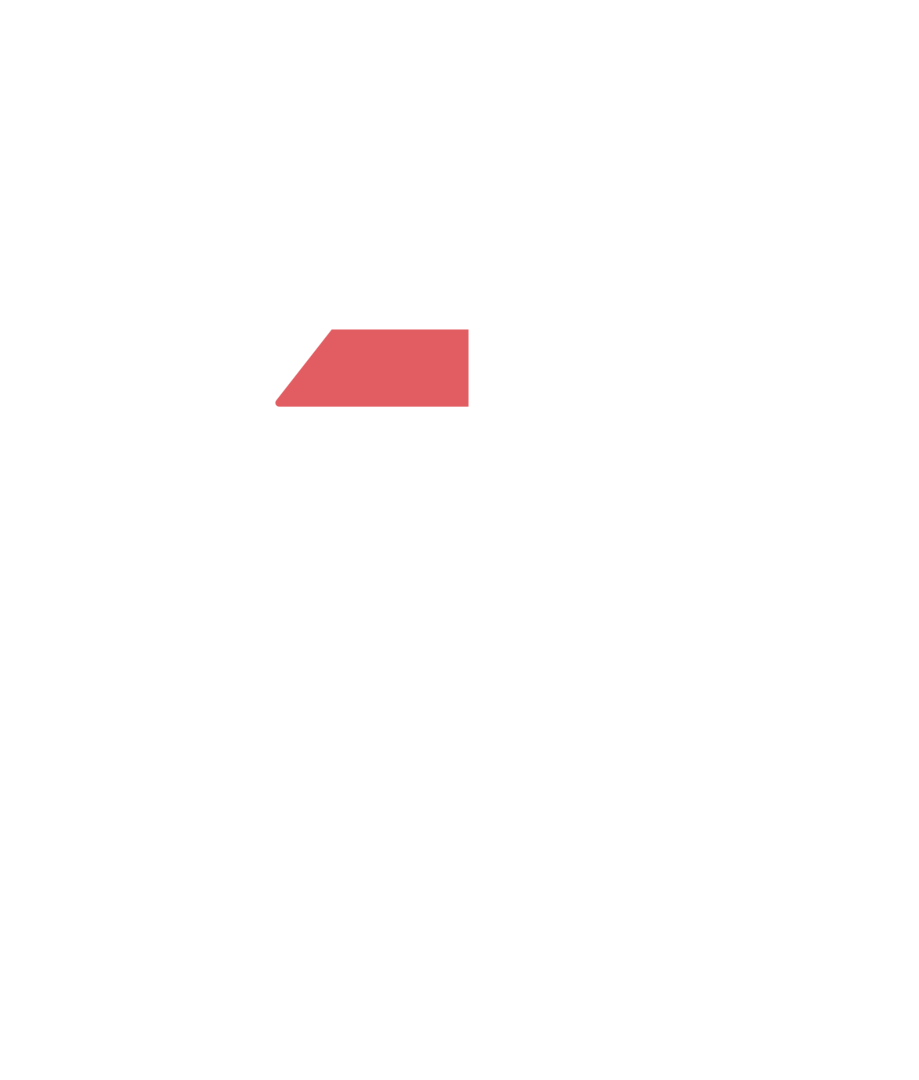 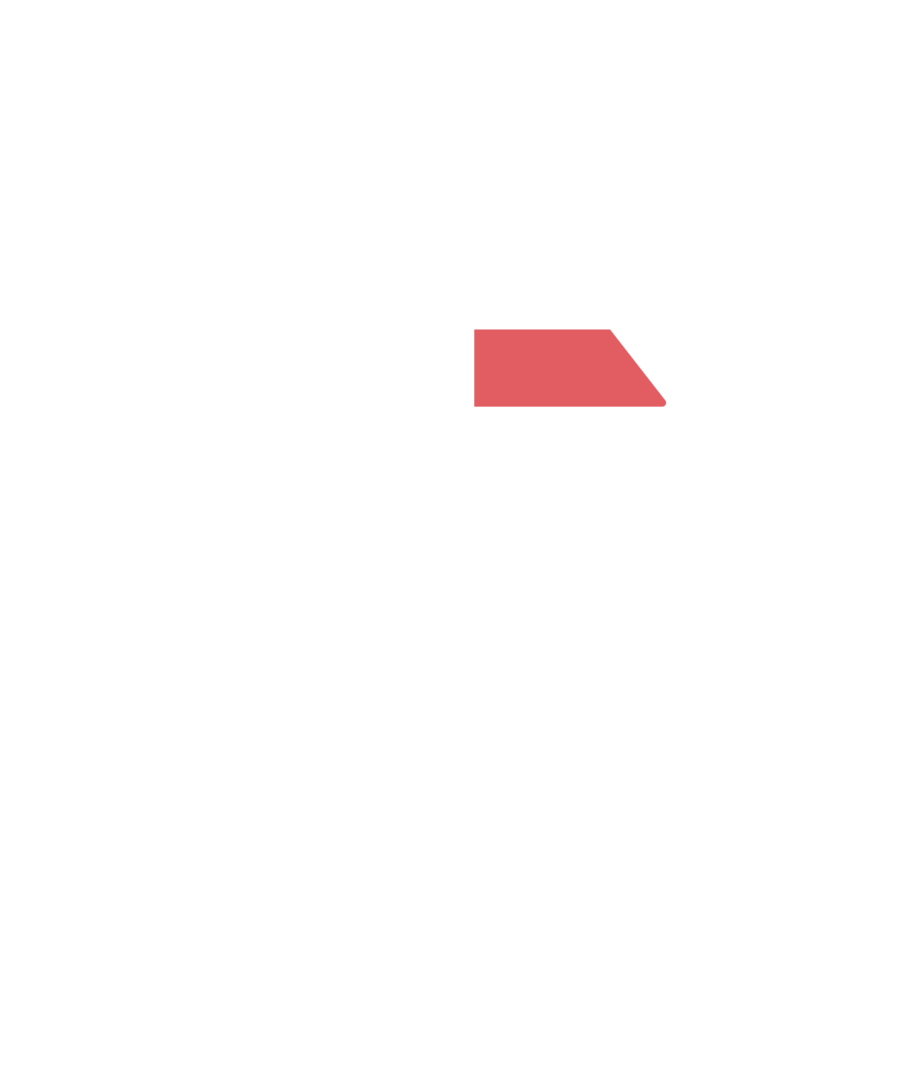 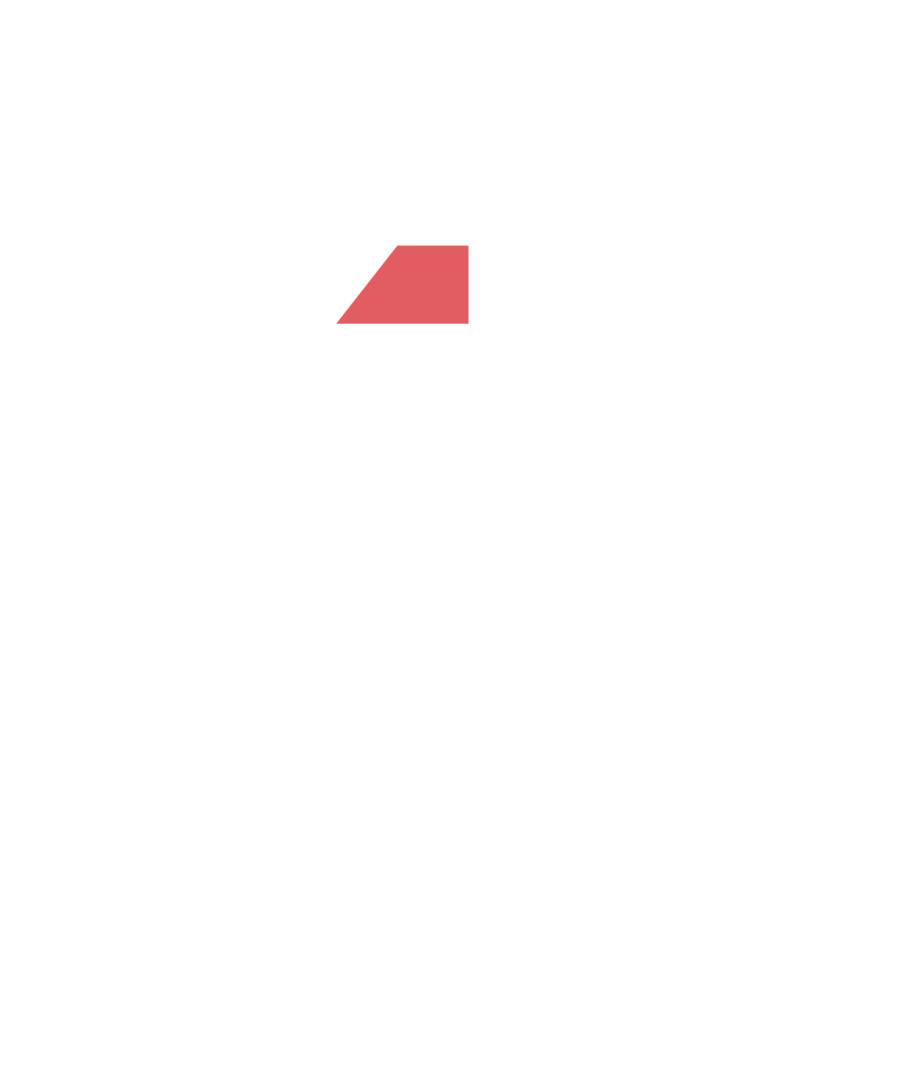 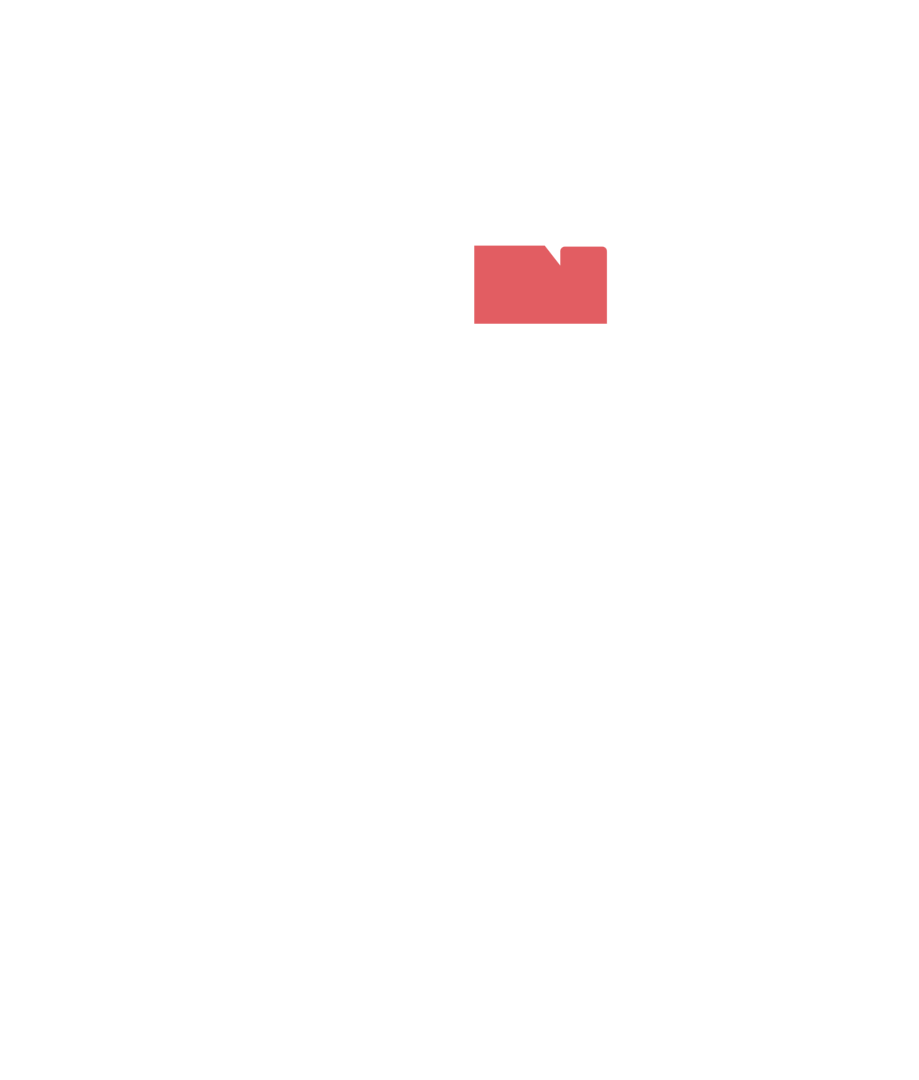 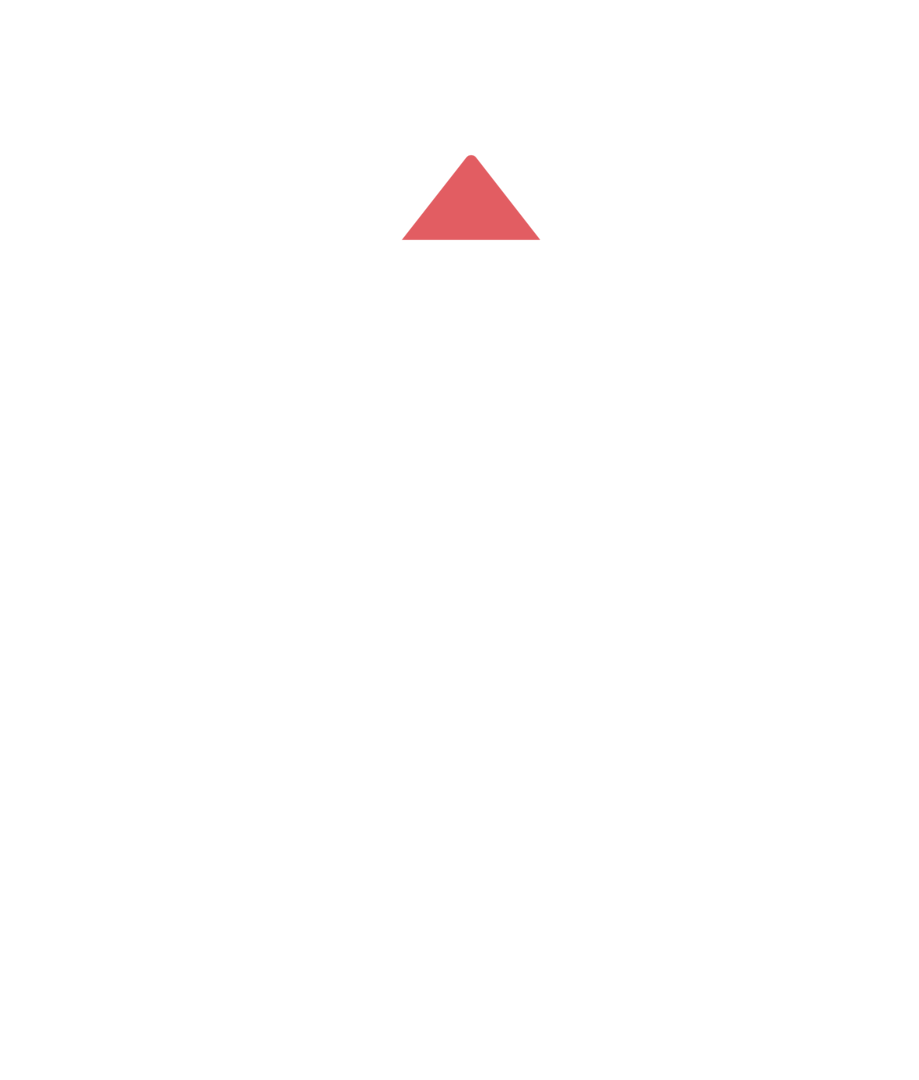 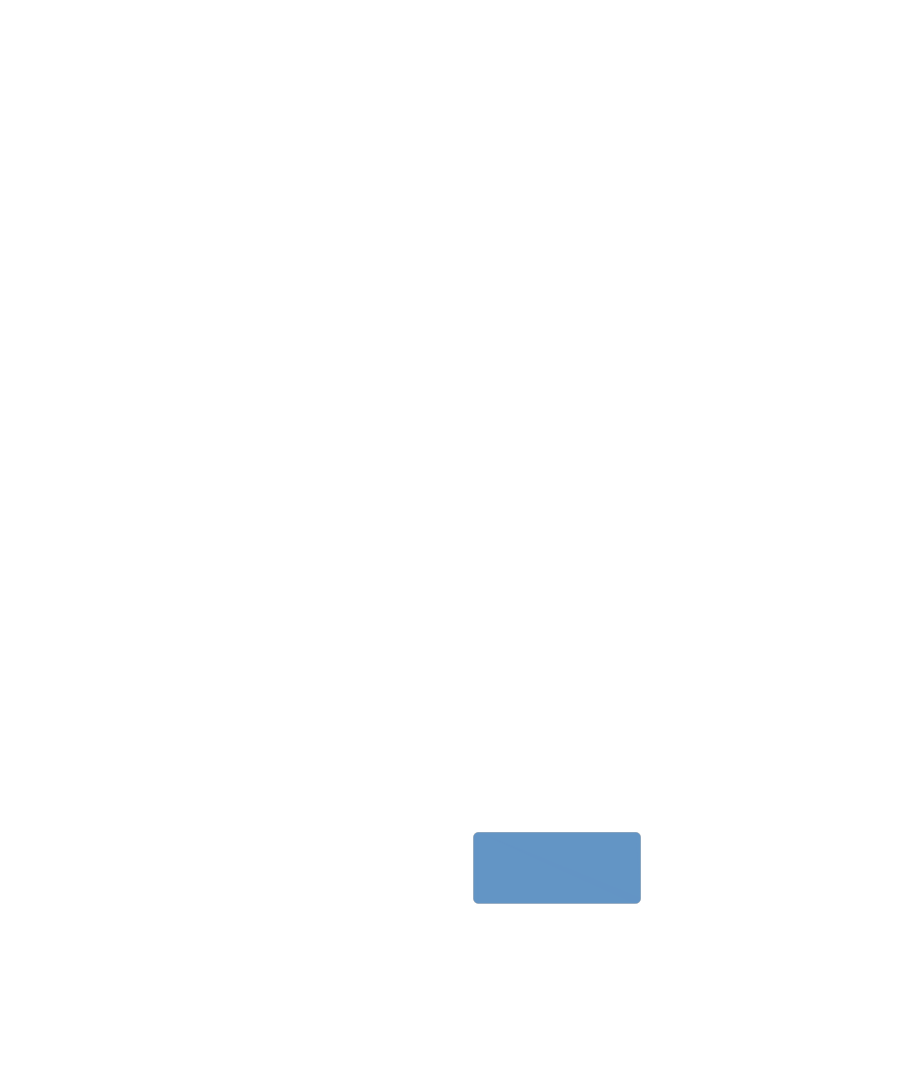 FINSK SUOMI
ICDP-TALO - 3 DIALOGIA
KATTO
Säätelevä dialogi
RAKENNUSTELINEET
Lapsen vanhemmat ja muut hoivanantajat
KERROKSET
Merkityksiä luova ja avartava dialogi
KIVIJALKA
Tunnepohjainen dialogi
TONTTI = Käsitys lapsesta
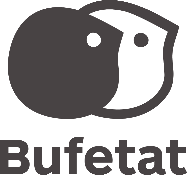 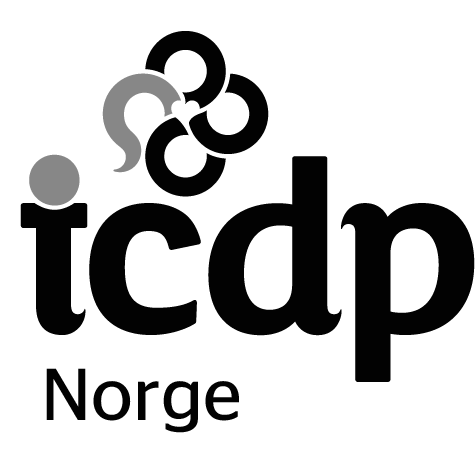 Copyright: ICDP Norge
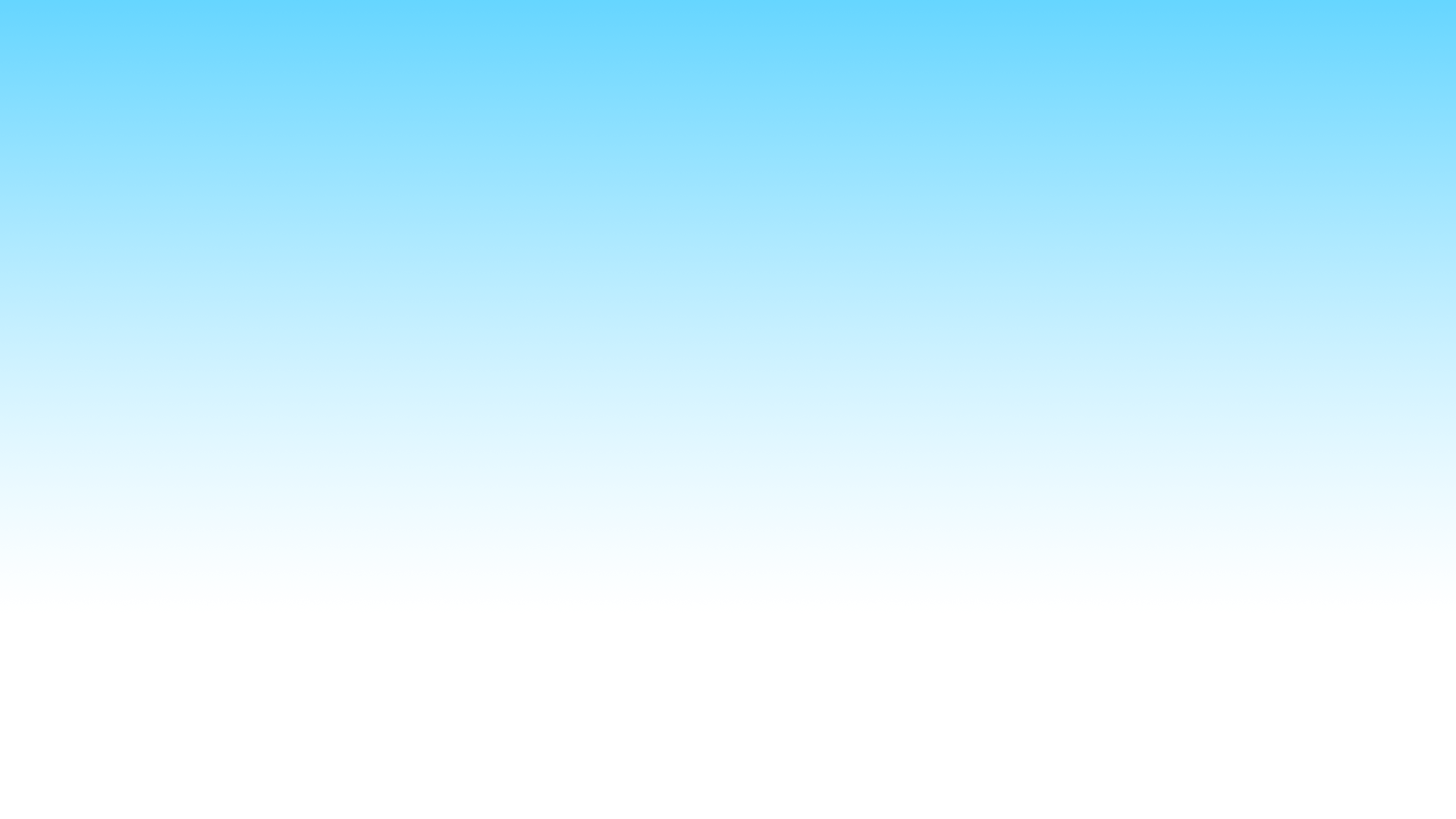 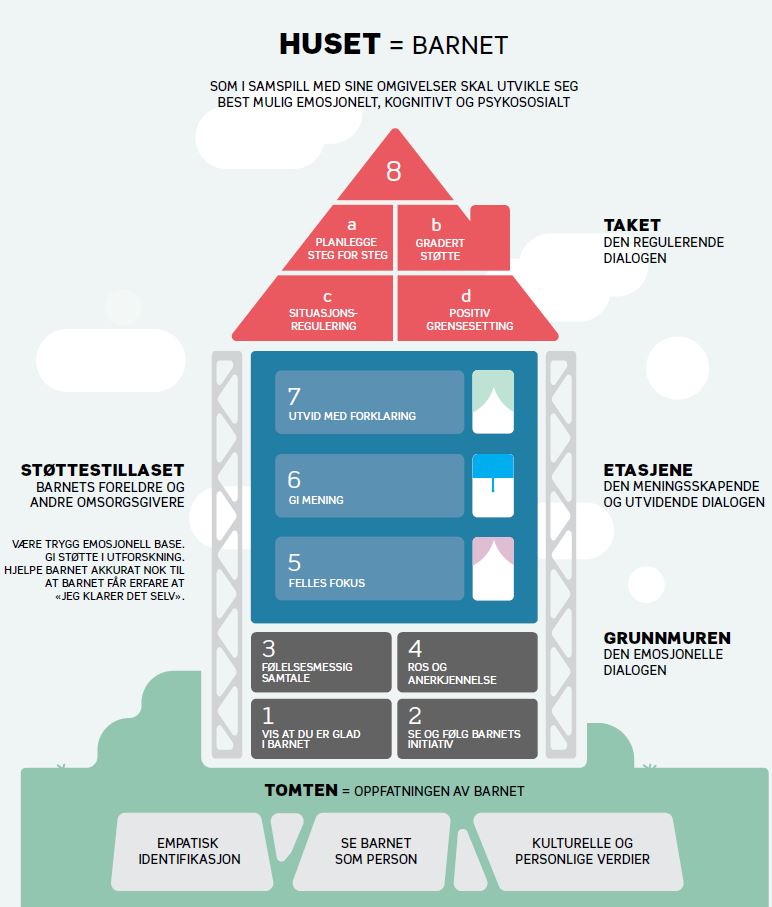 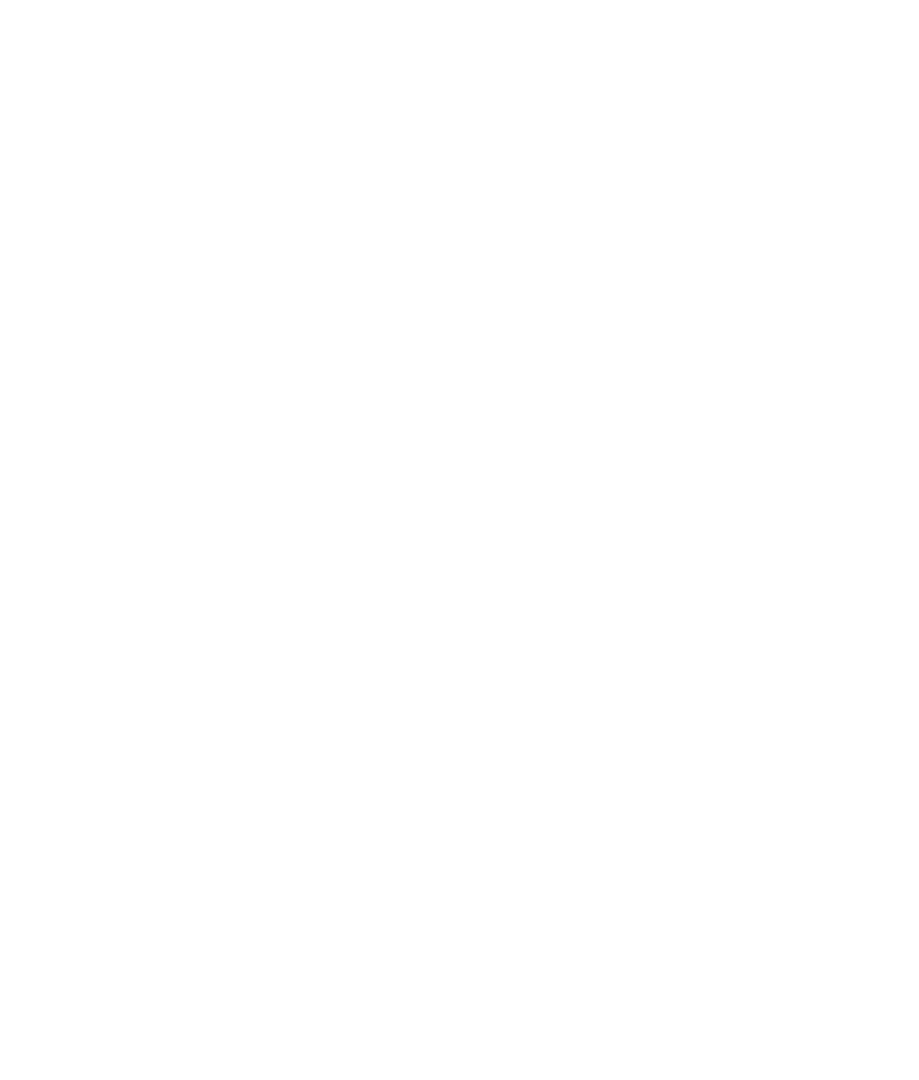 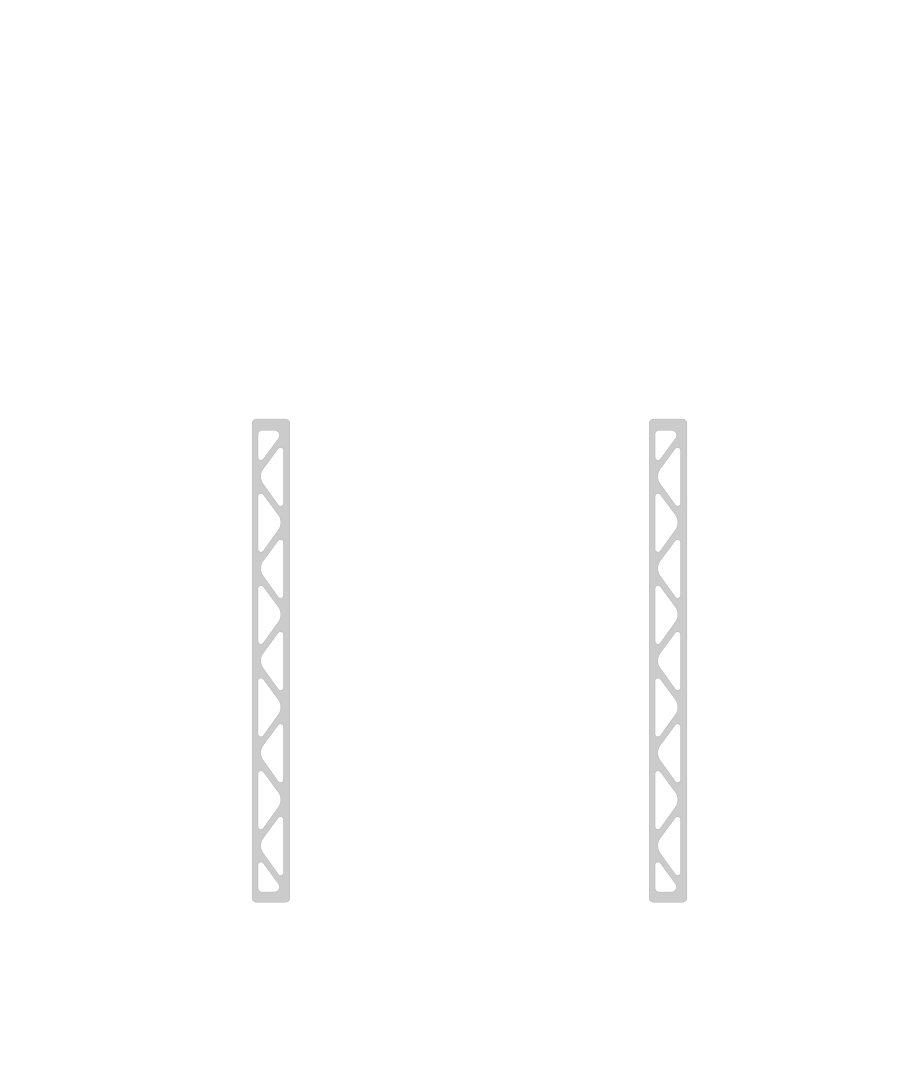 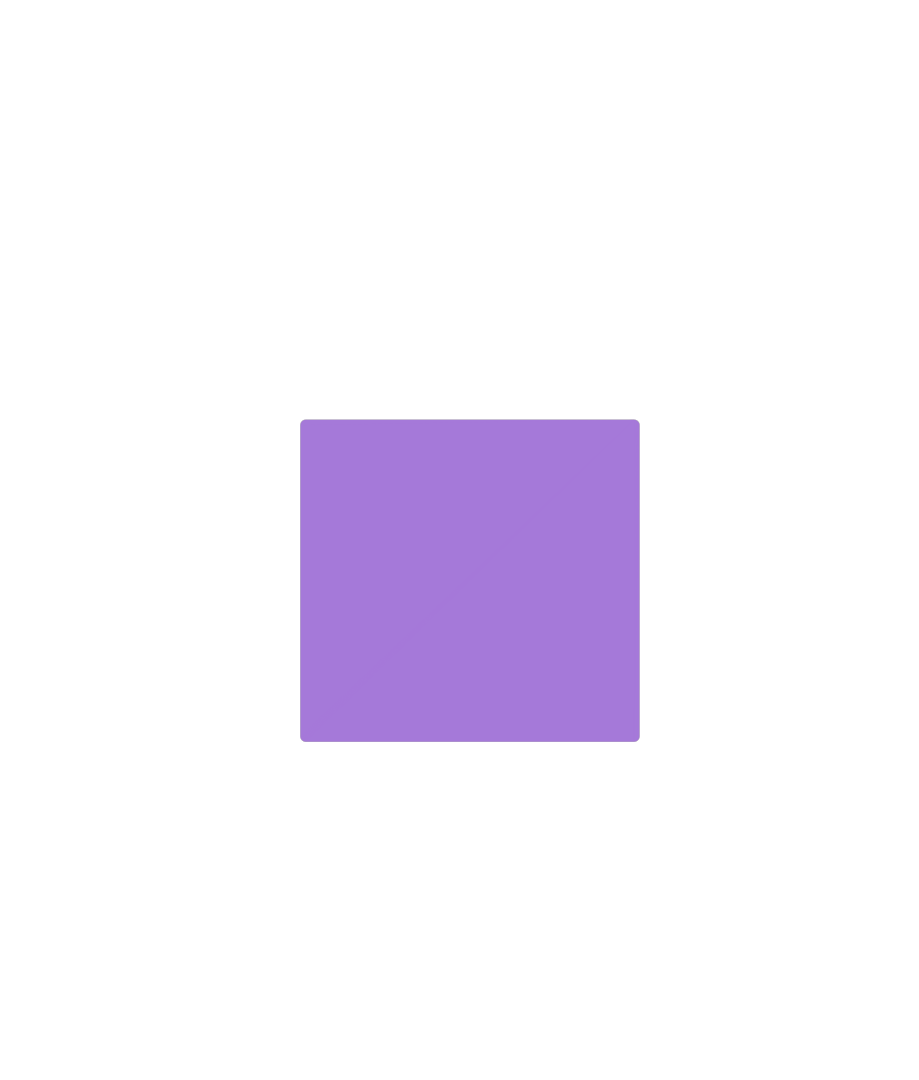 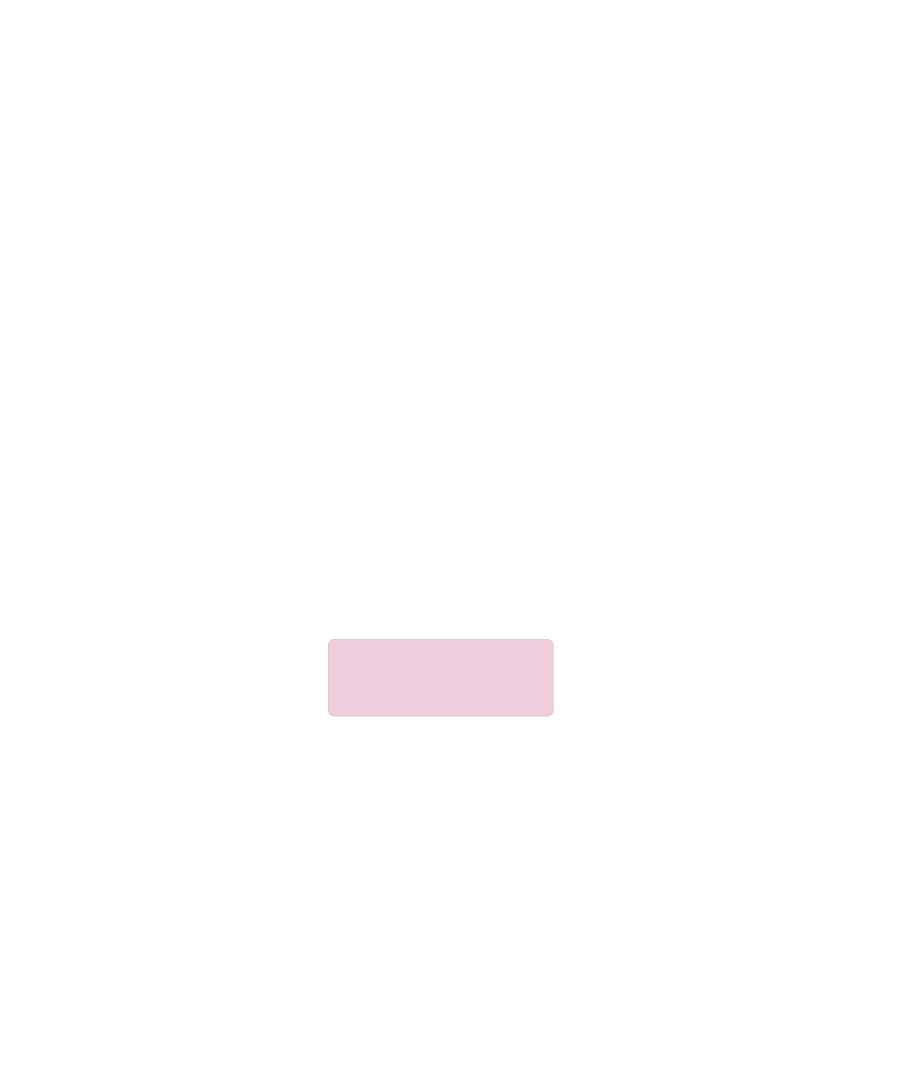 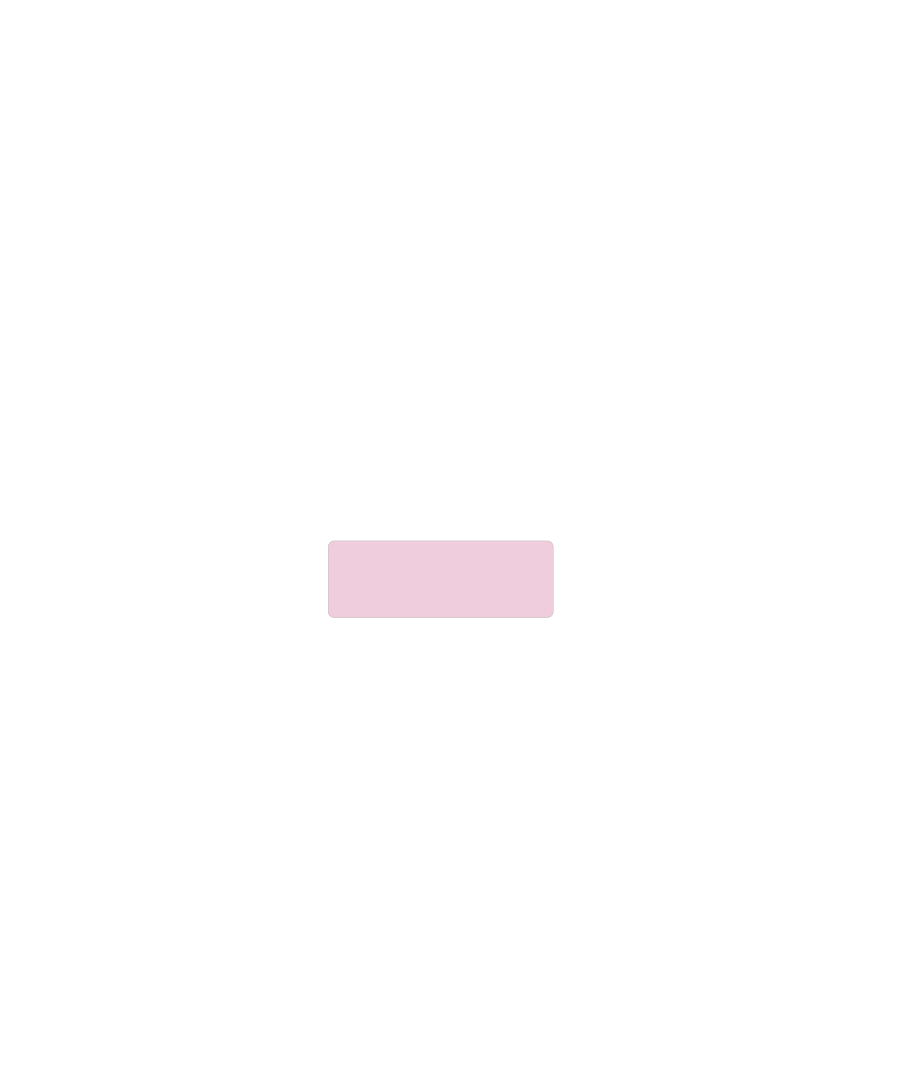 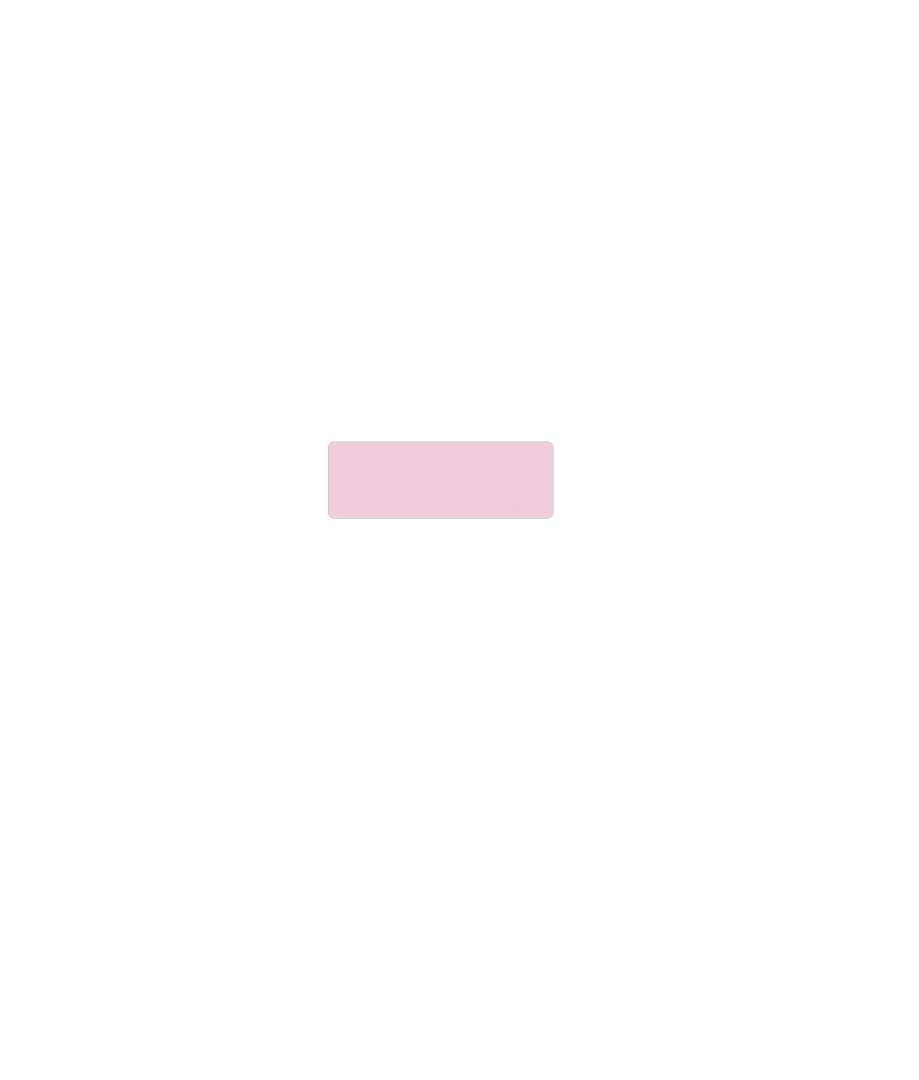 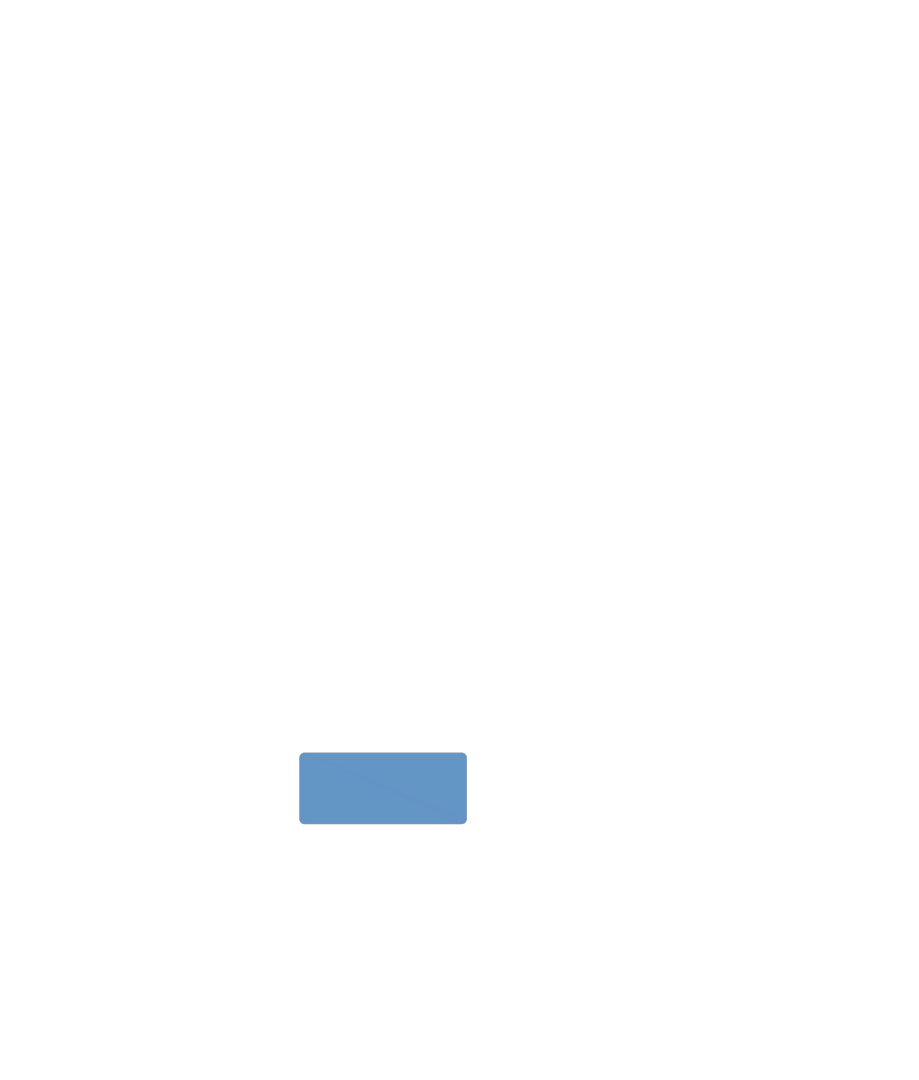 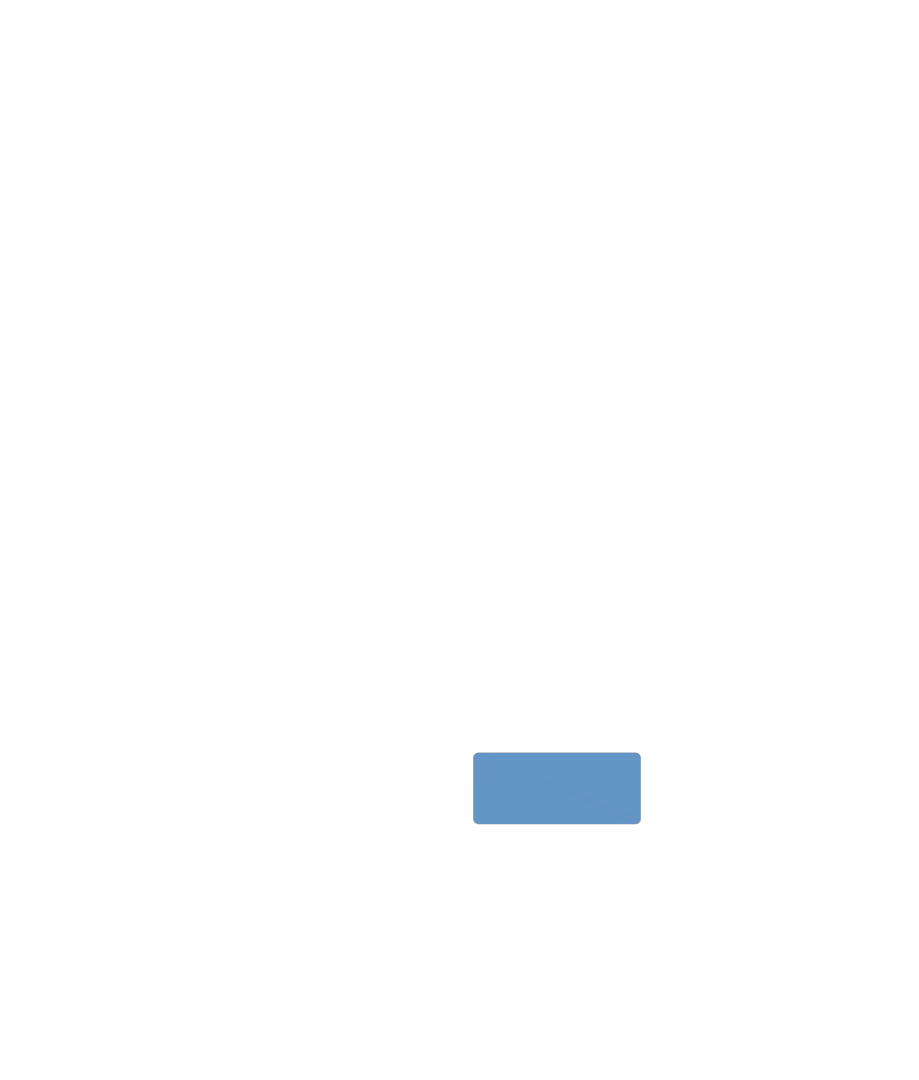 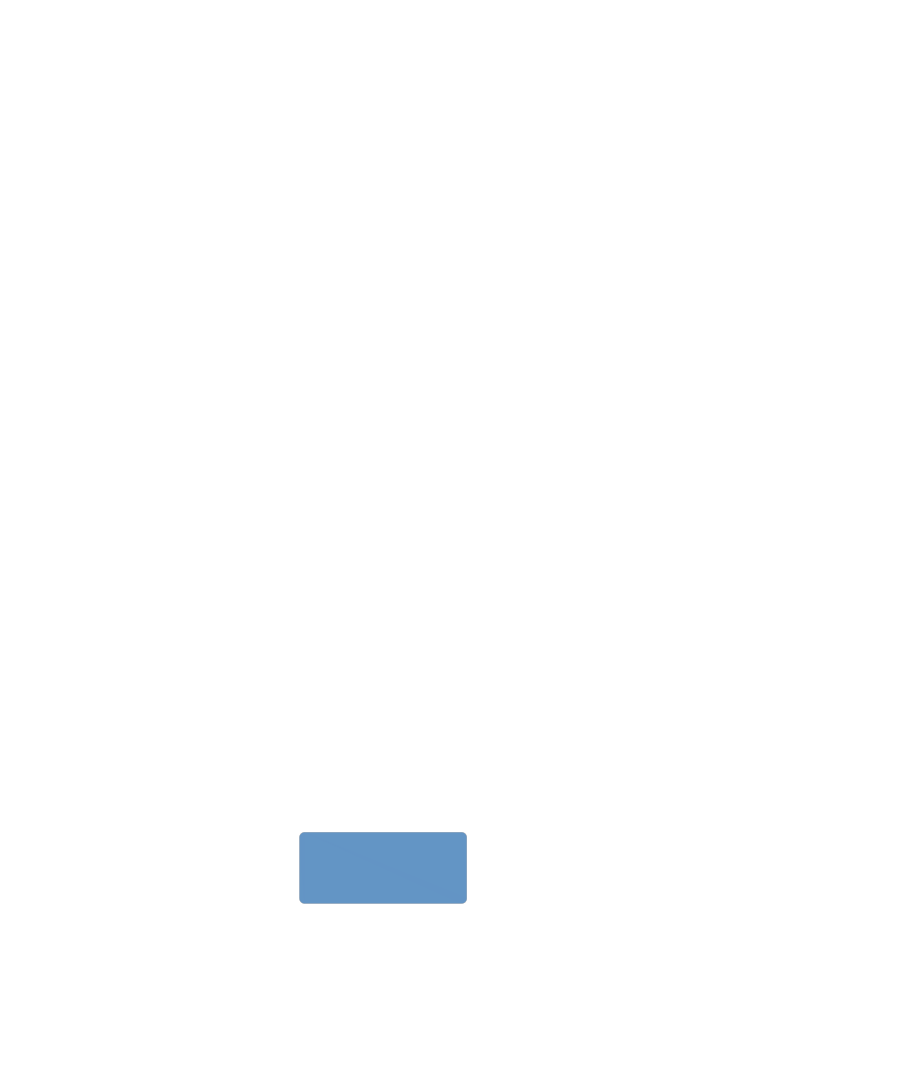 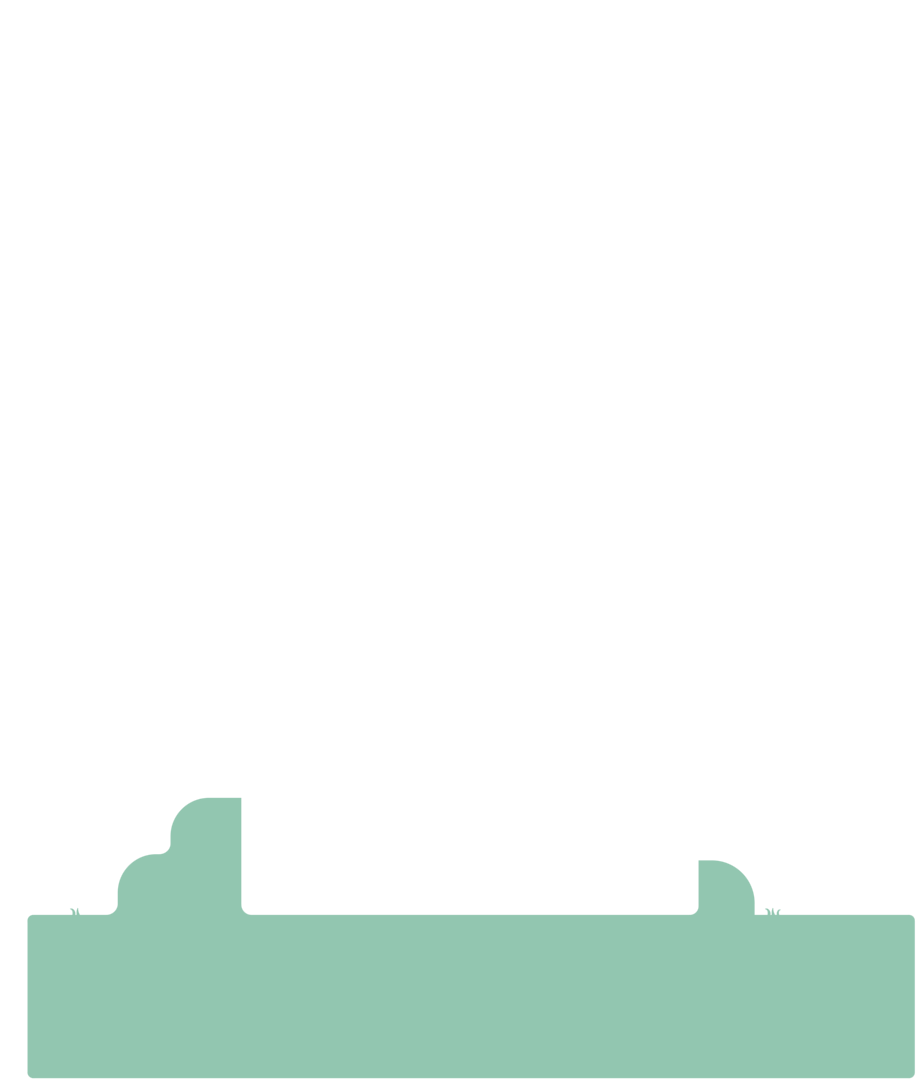 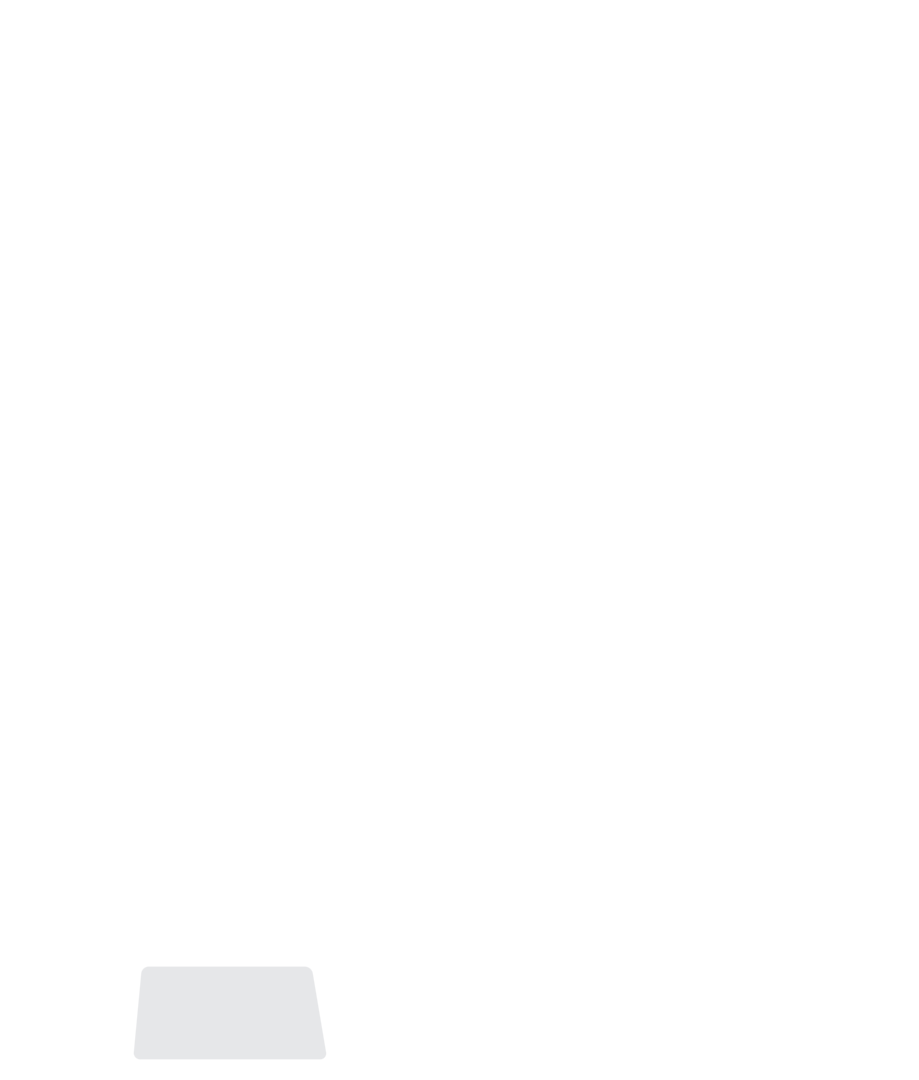 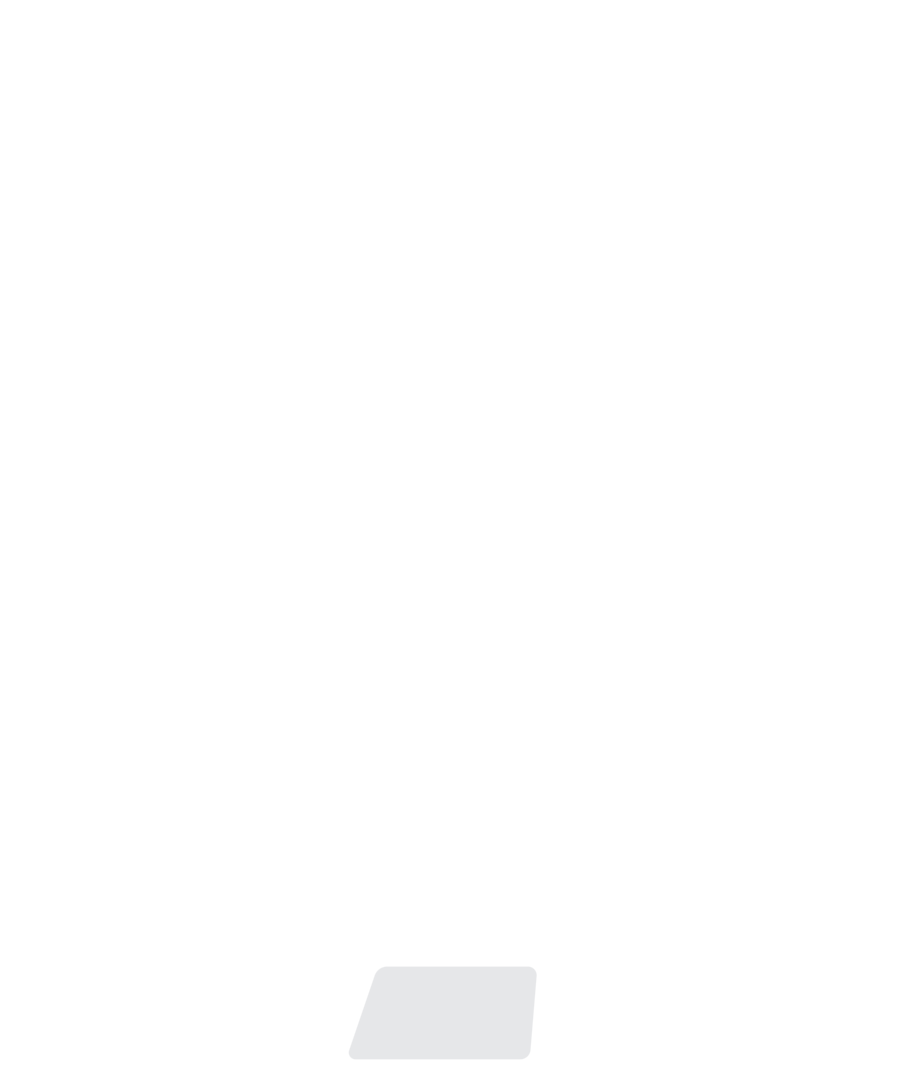 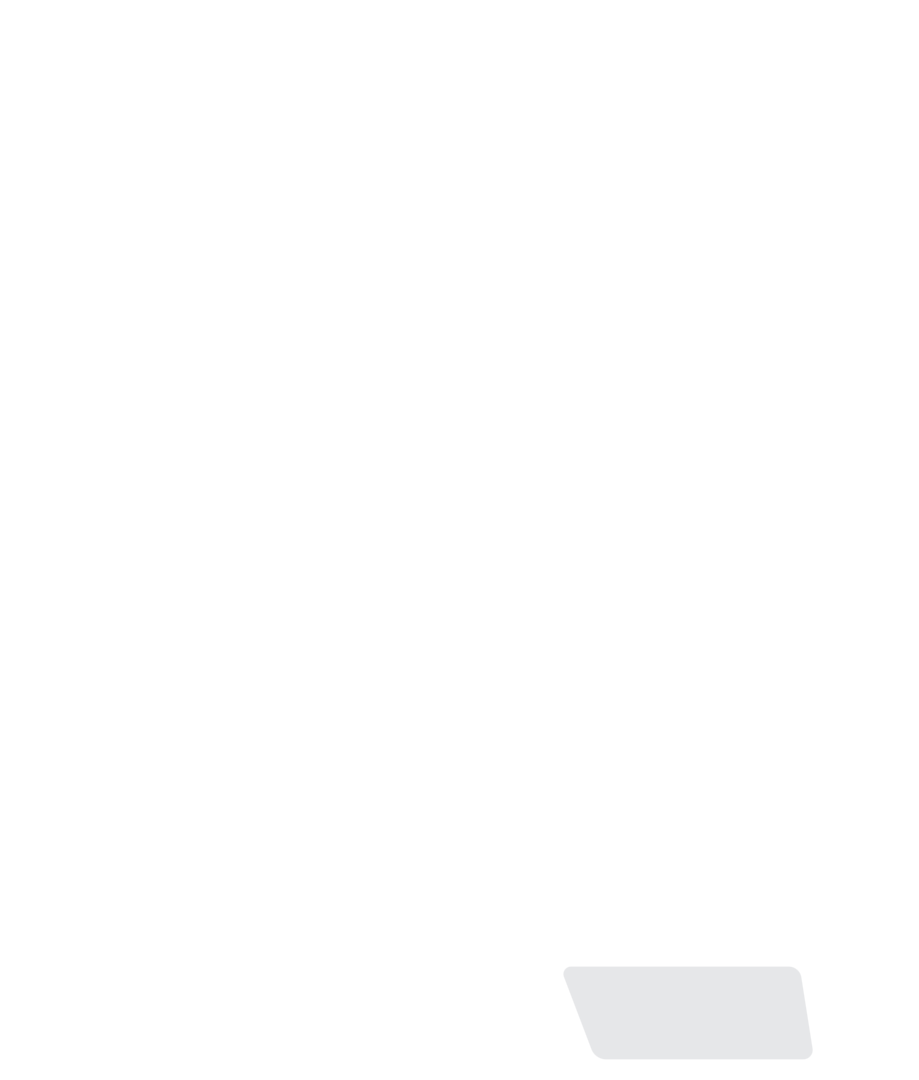 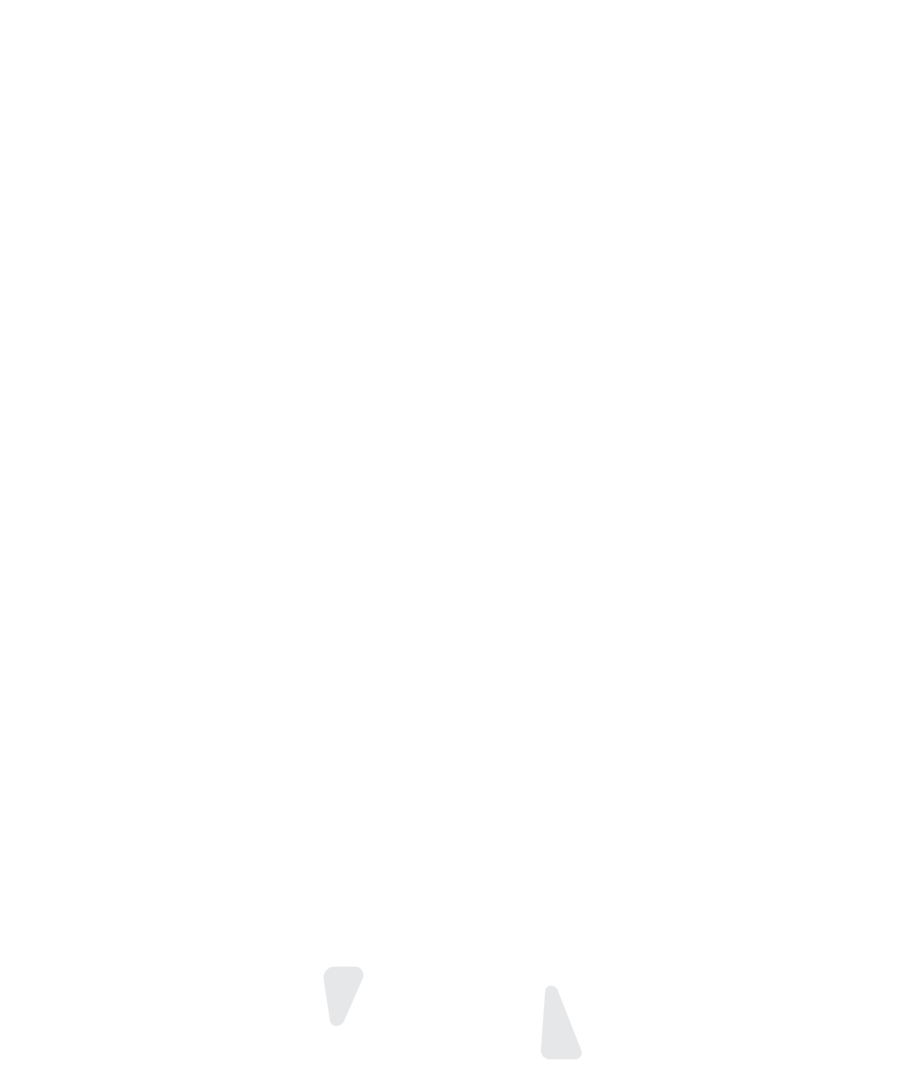 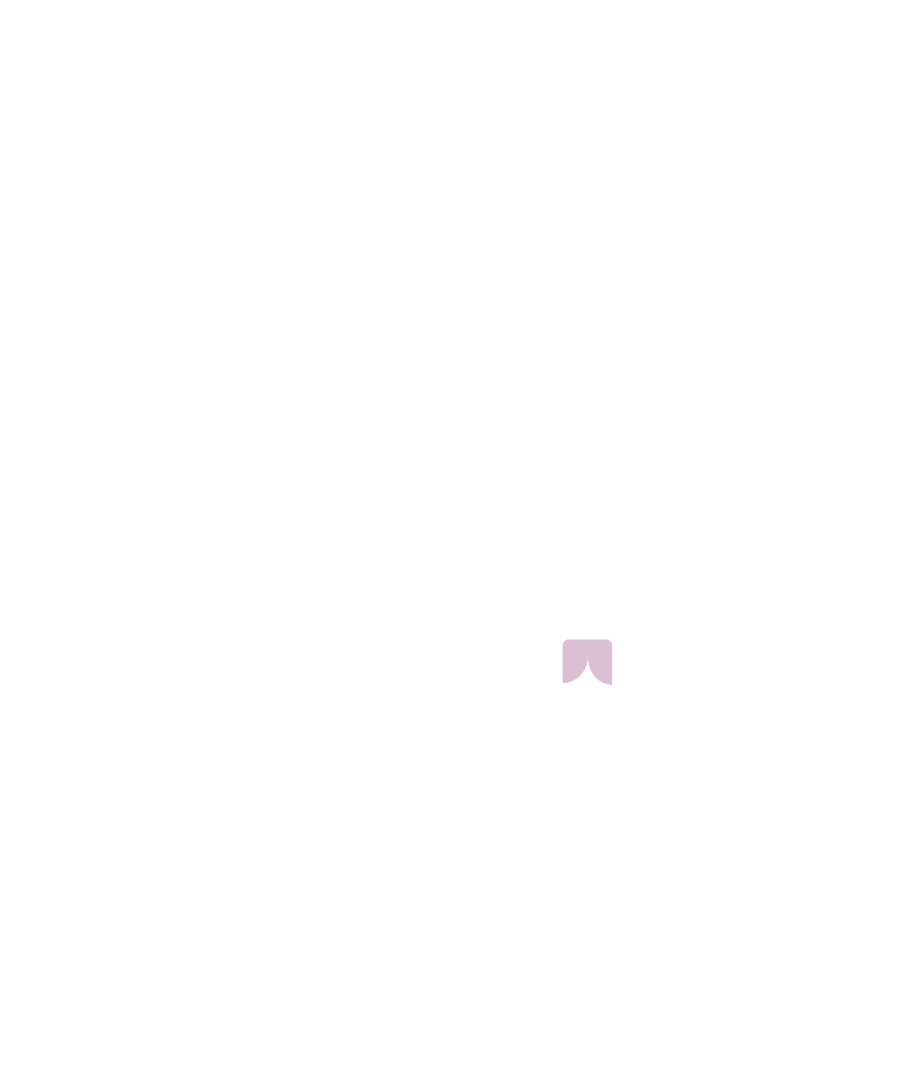 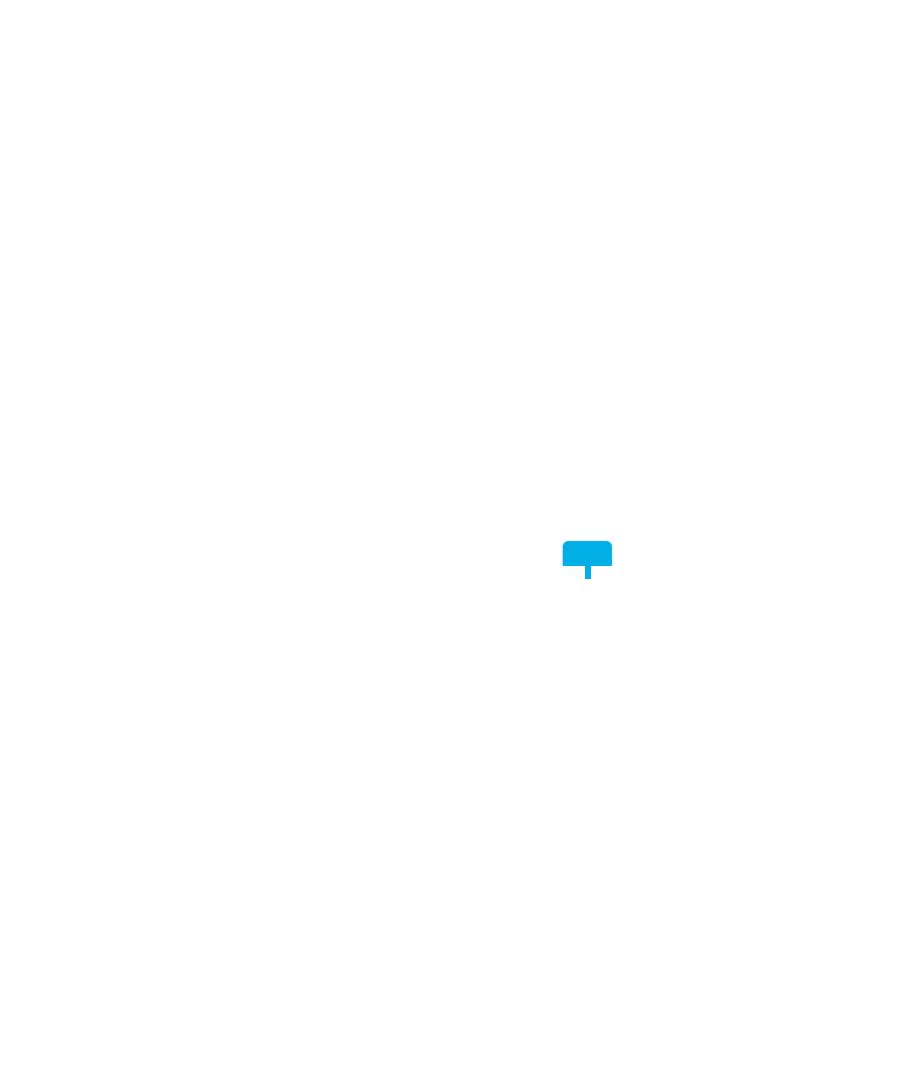 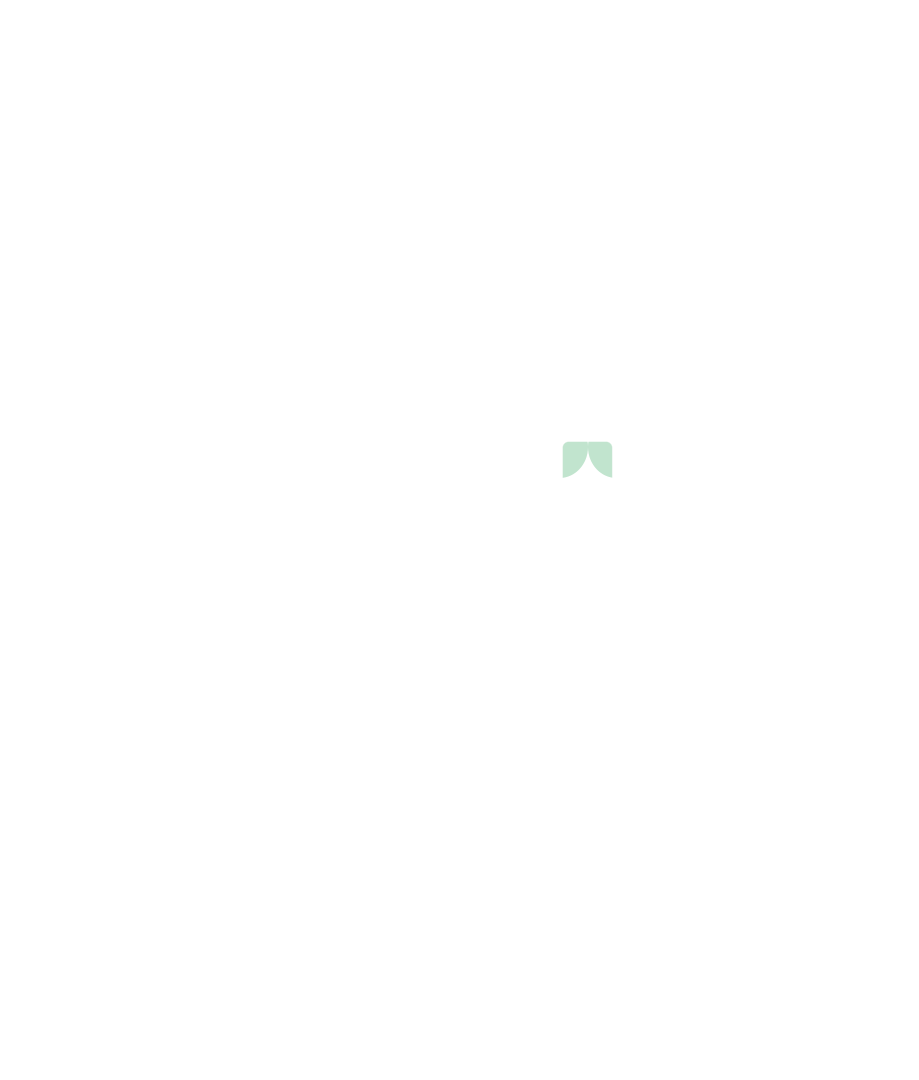 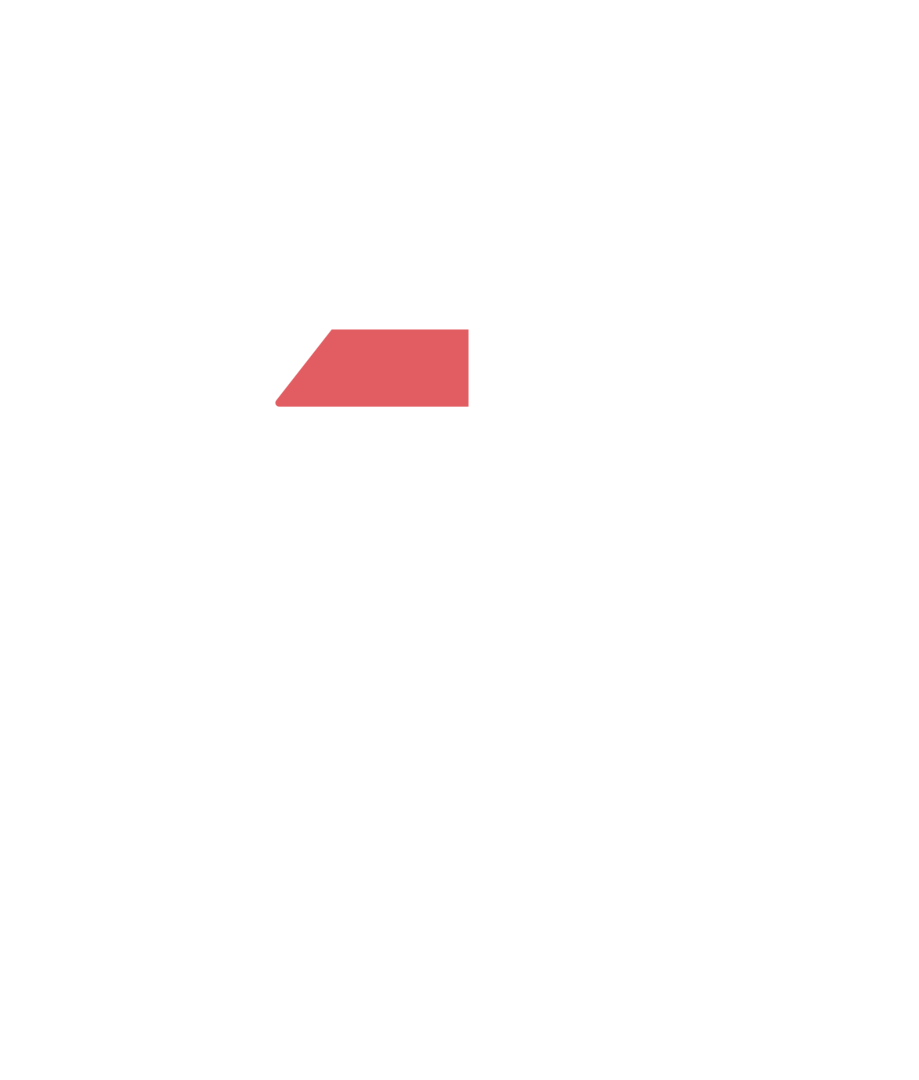 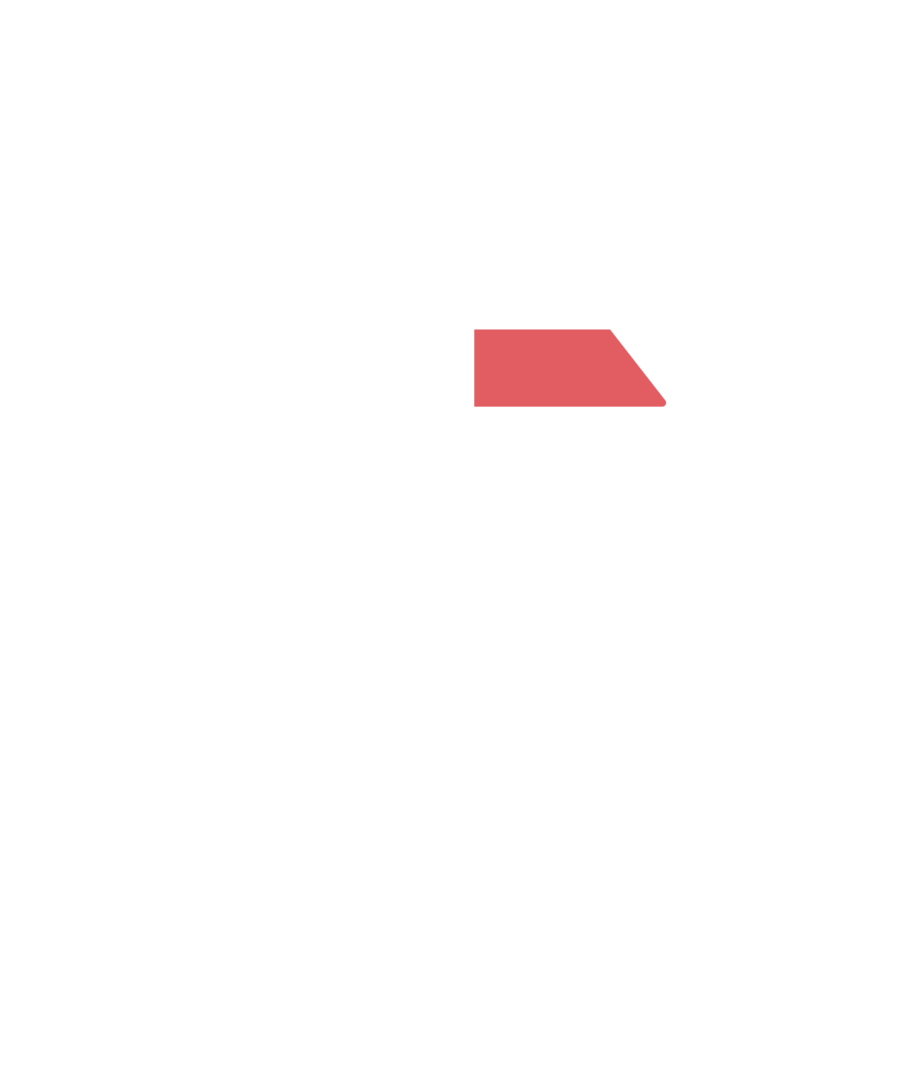 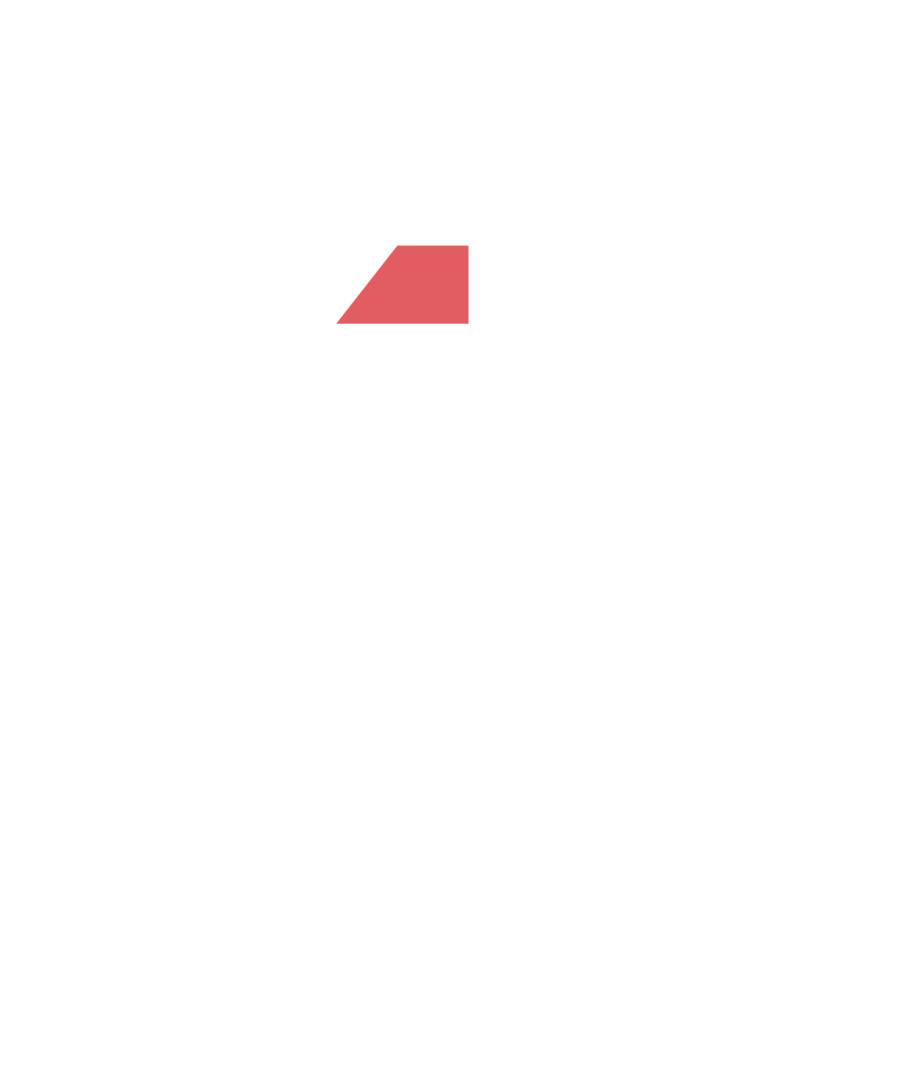 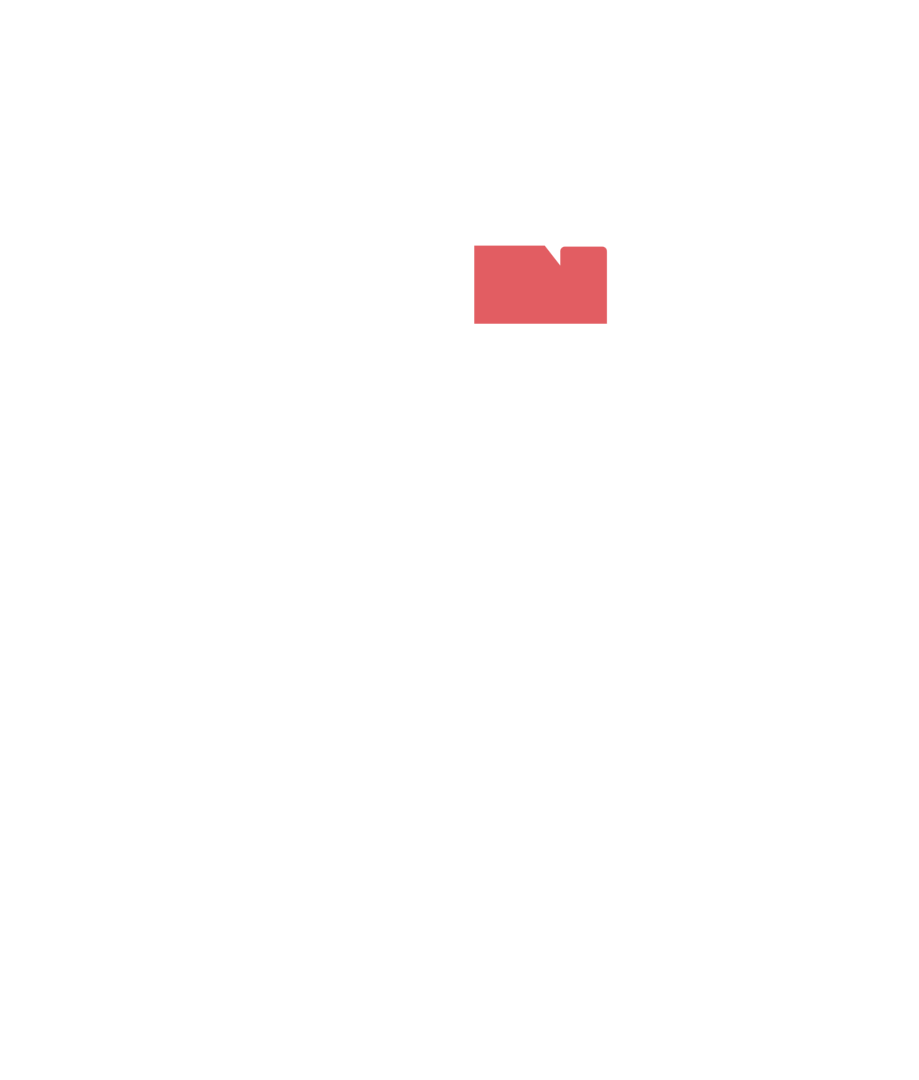 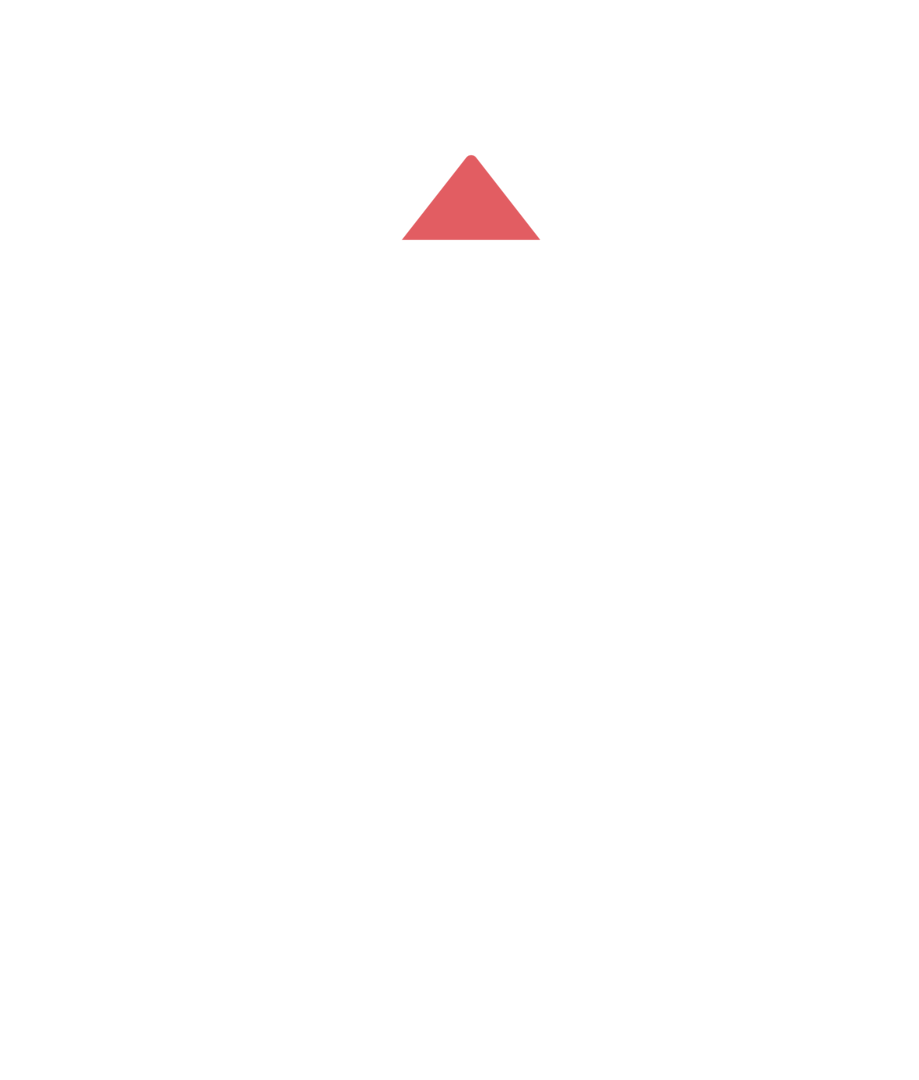 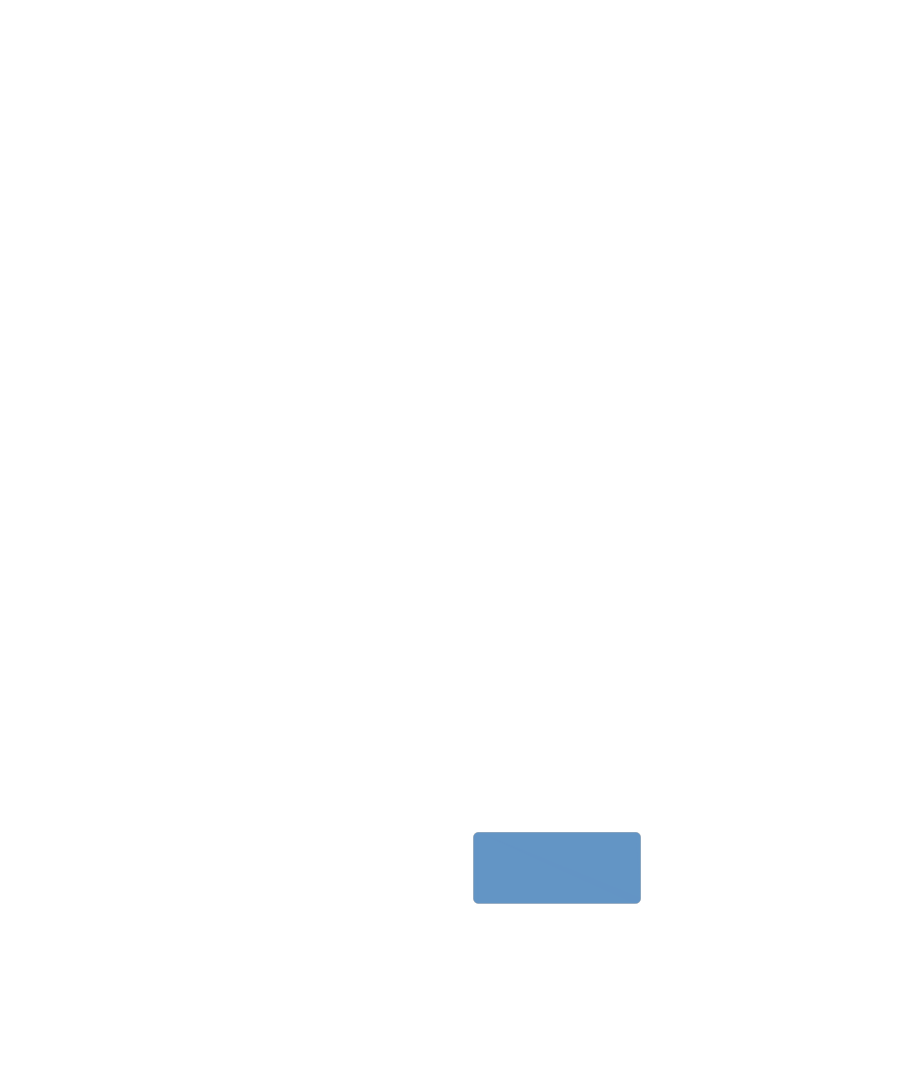 FINSK SUOMI
ICDP-TALO - TONTTI
KATTO
Säätelevä dialogi
RAKENNUSTELINEET
Lapsen vanhemmat ja muut hoivanantajat
KERROKSET
Merkityksiä luova ja avartava dialogi
KIVIJALKA
Tunnepohjainen dialogi
TONTTI = Käsitys lapsesta
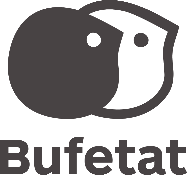 Lapsen näkeminen persoonana
Kulttuuriset ja henkilökohtaiset arvot
Empaattinen samaistuminen
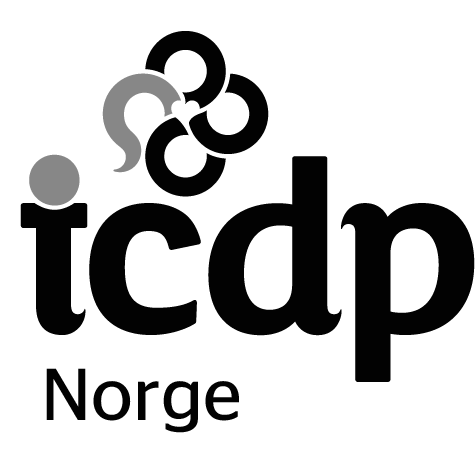 Copyright: ICDP Norge
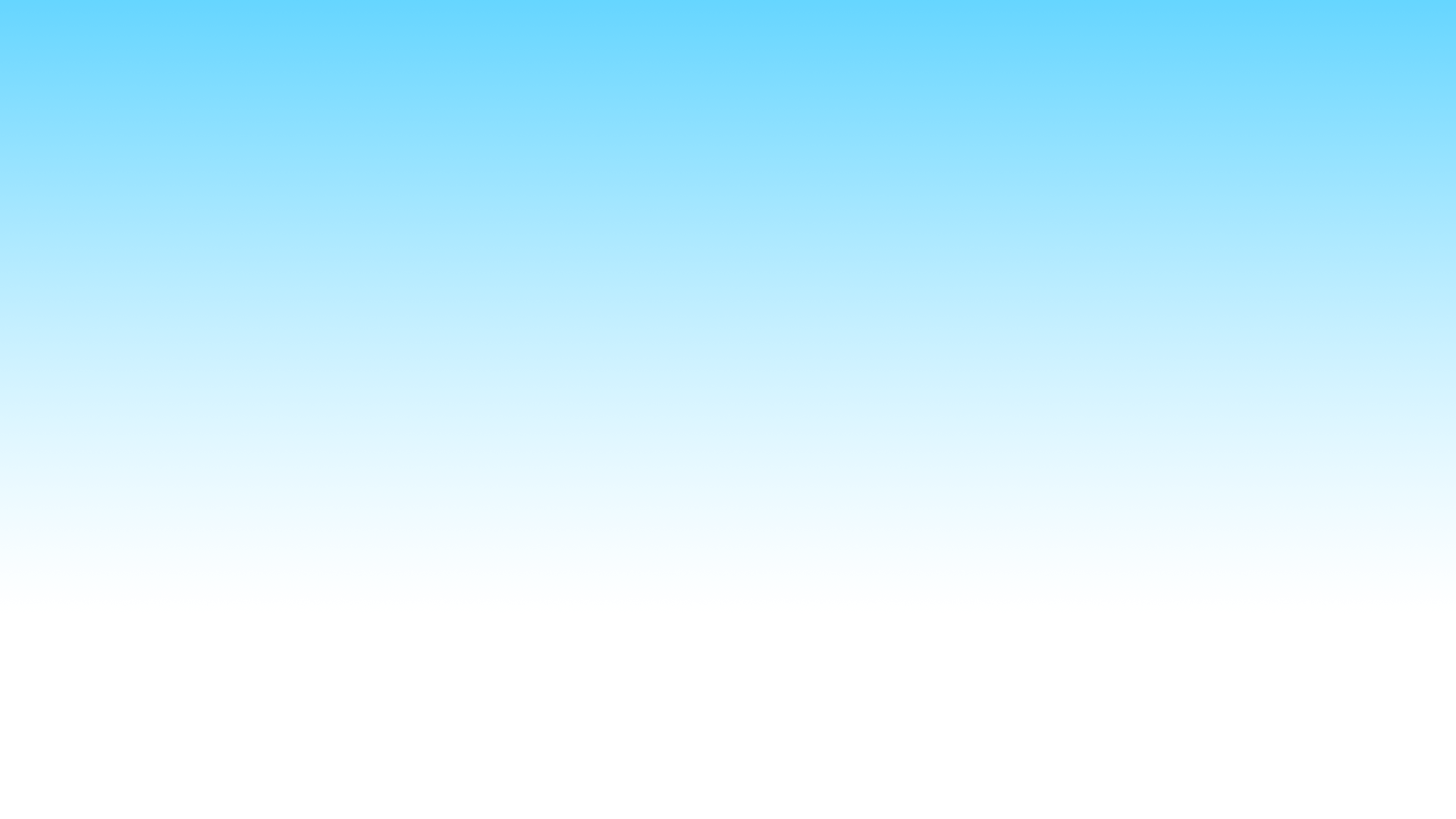 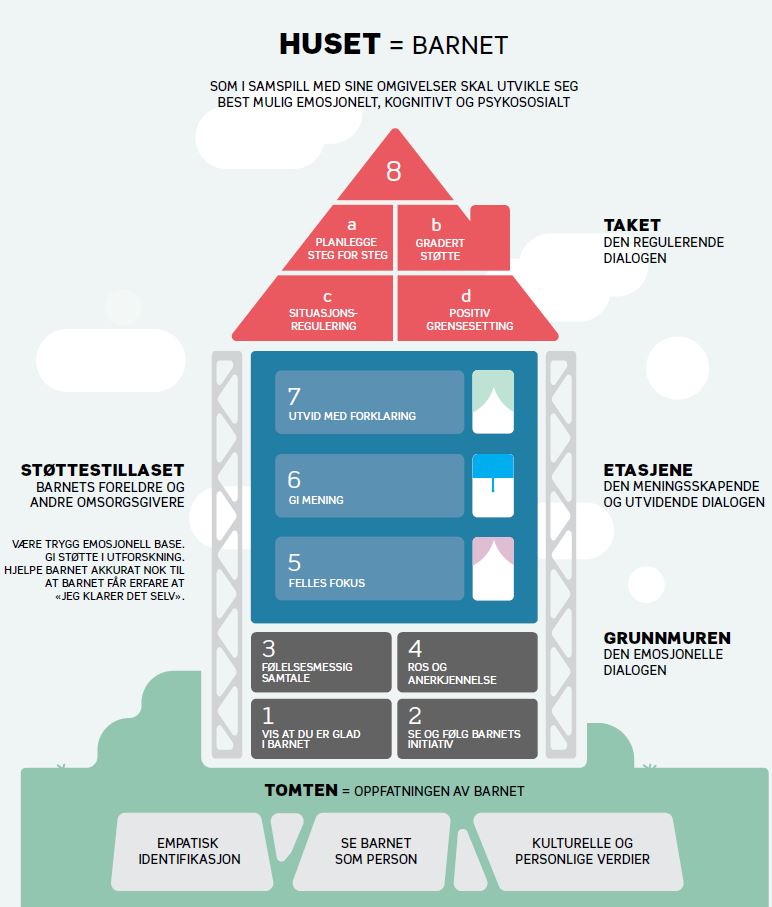 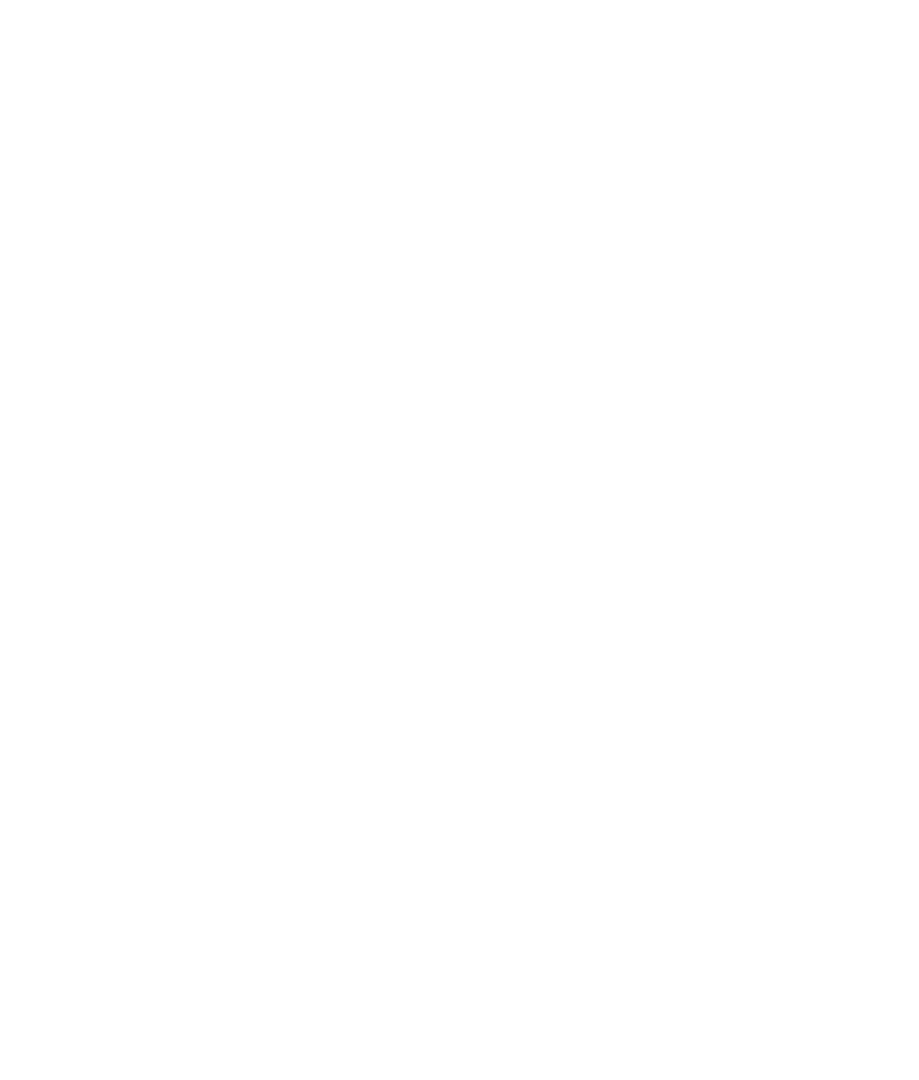 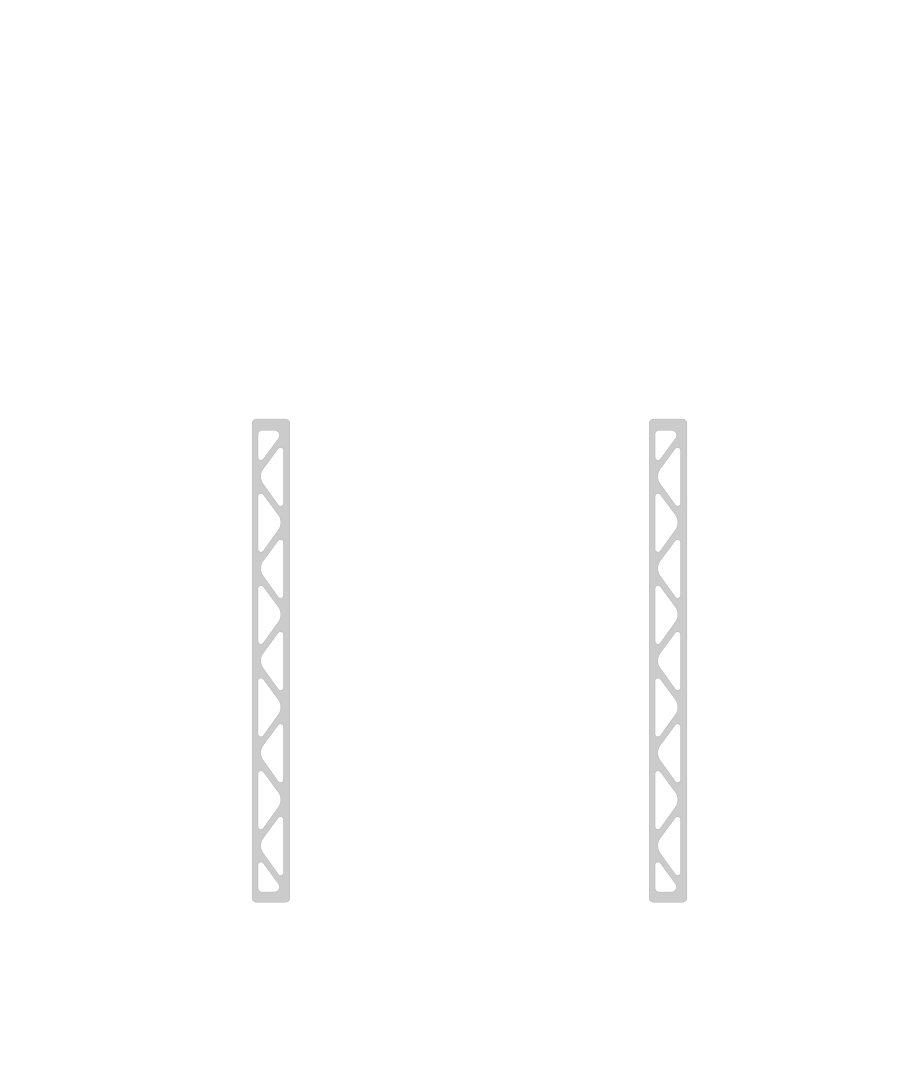 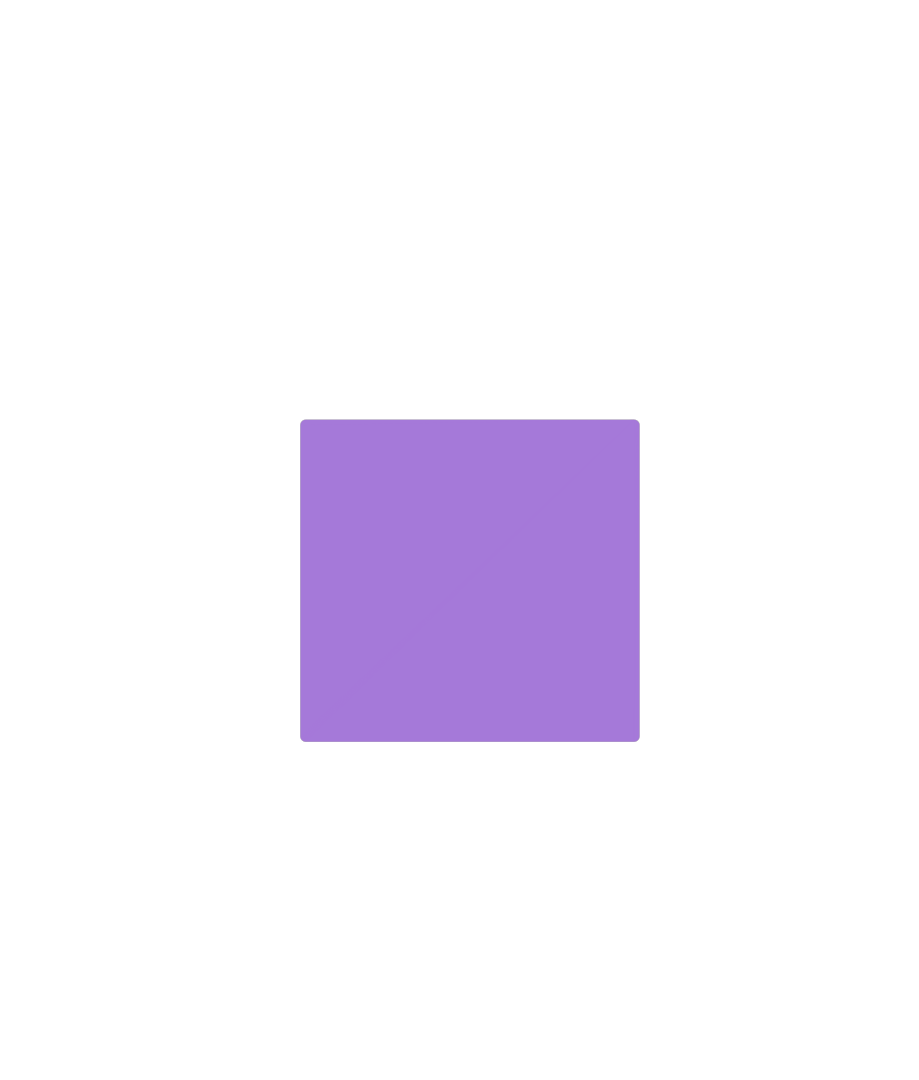 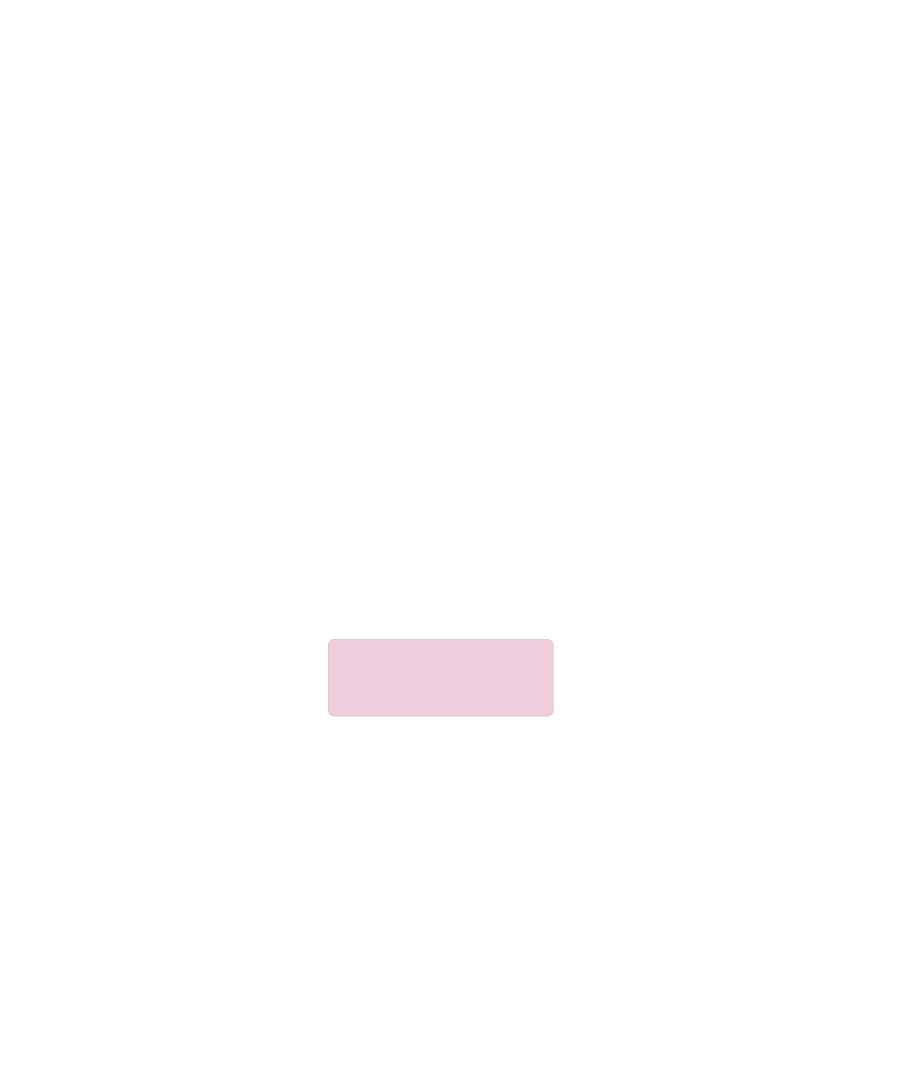 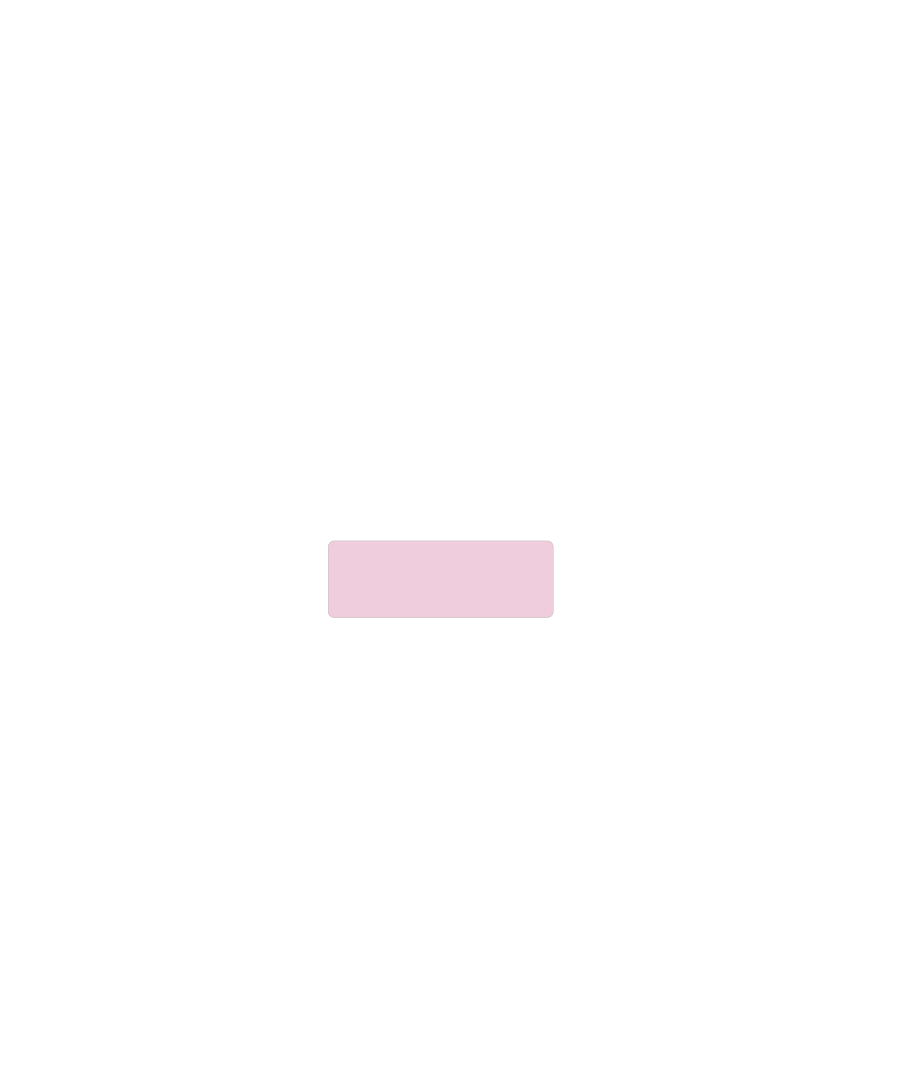 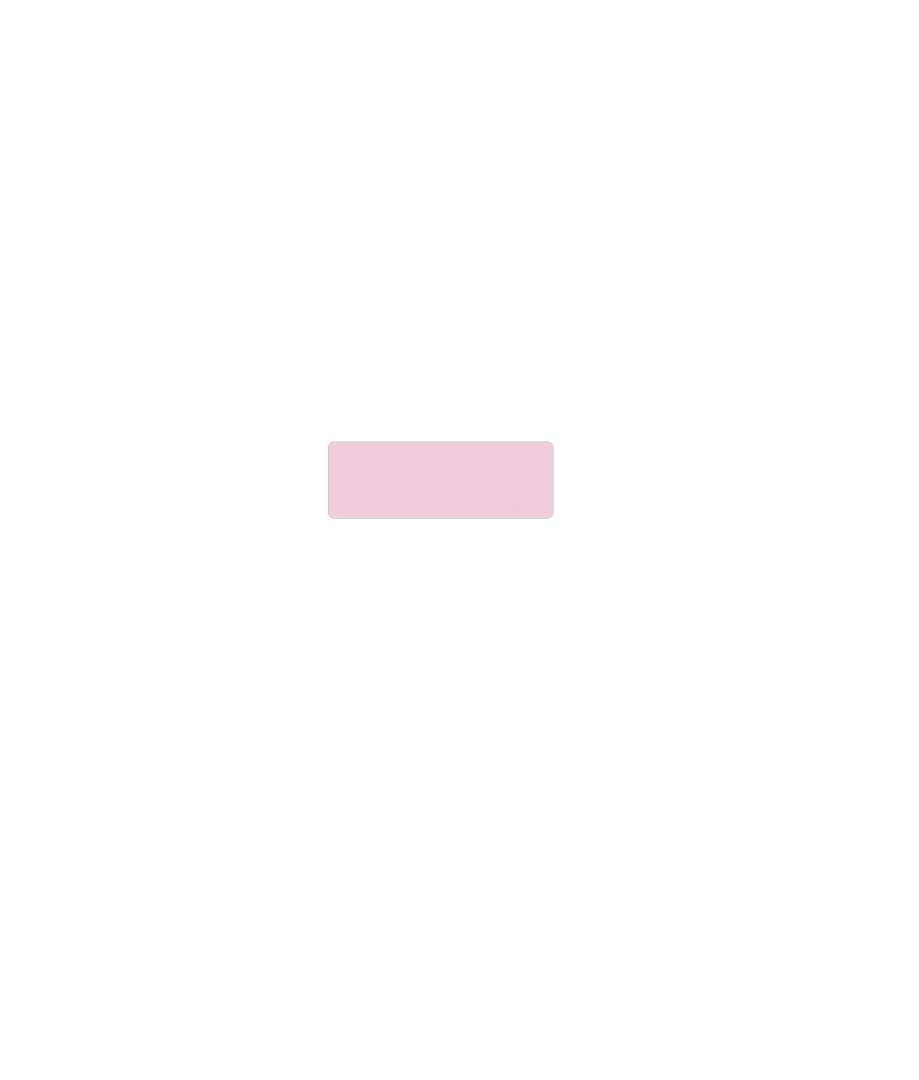 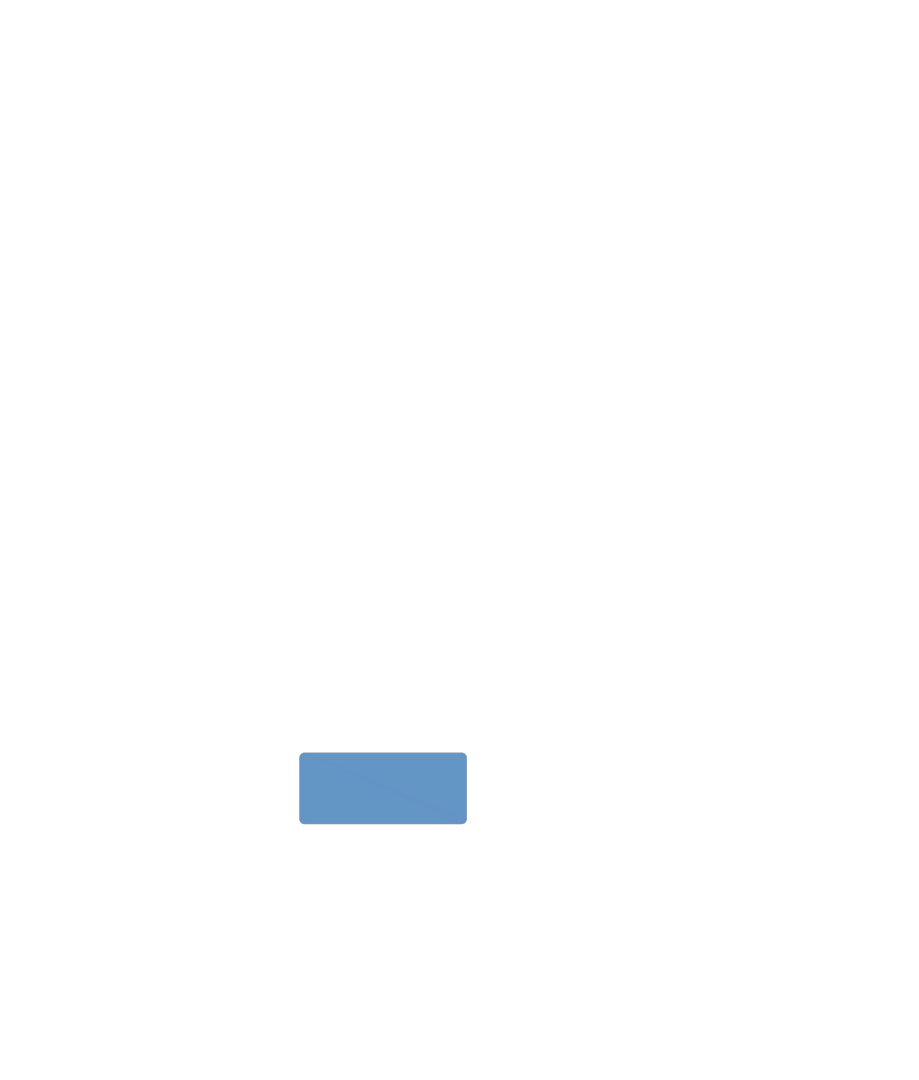 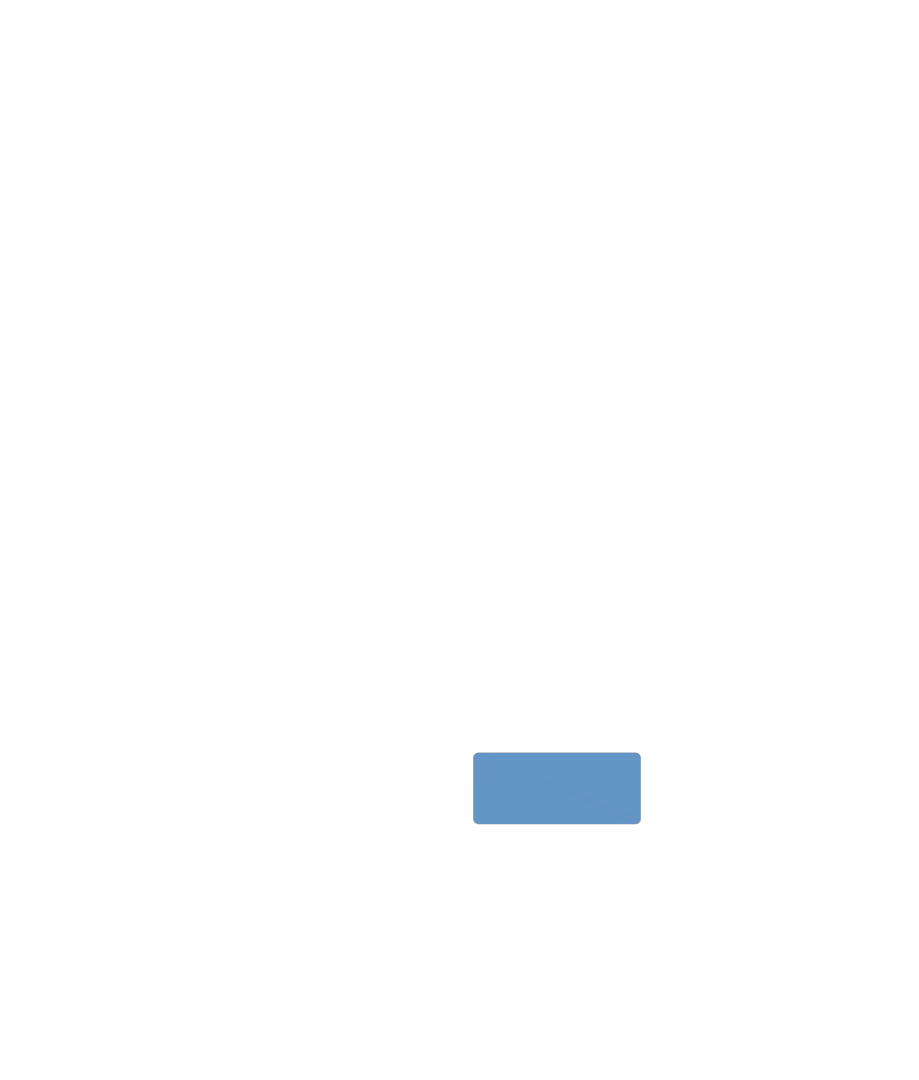 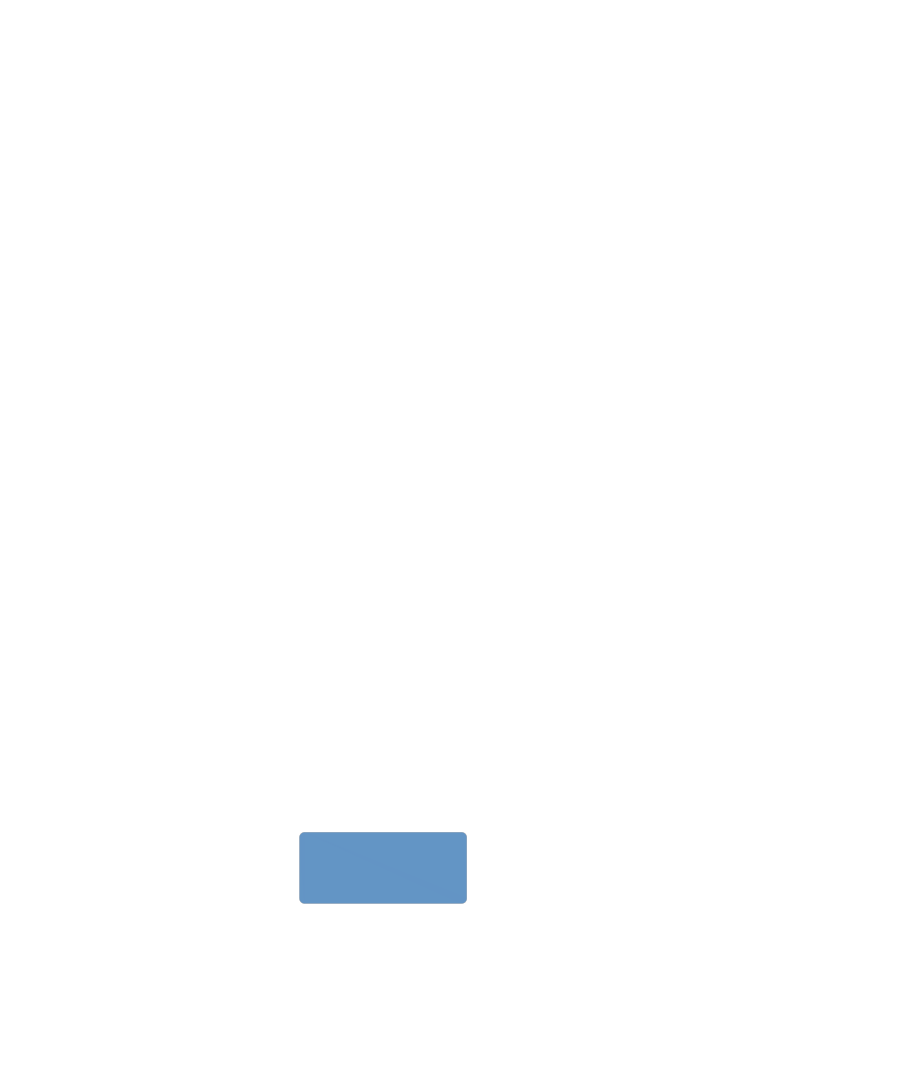 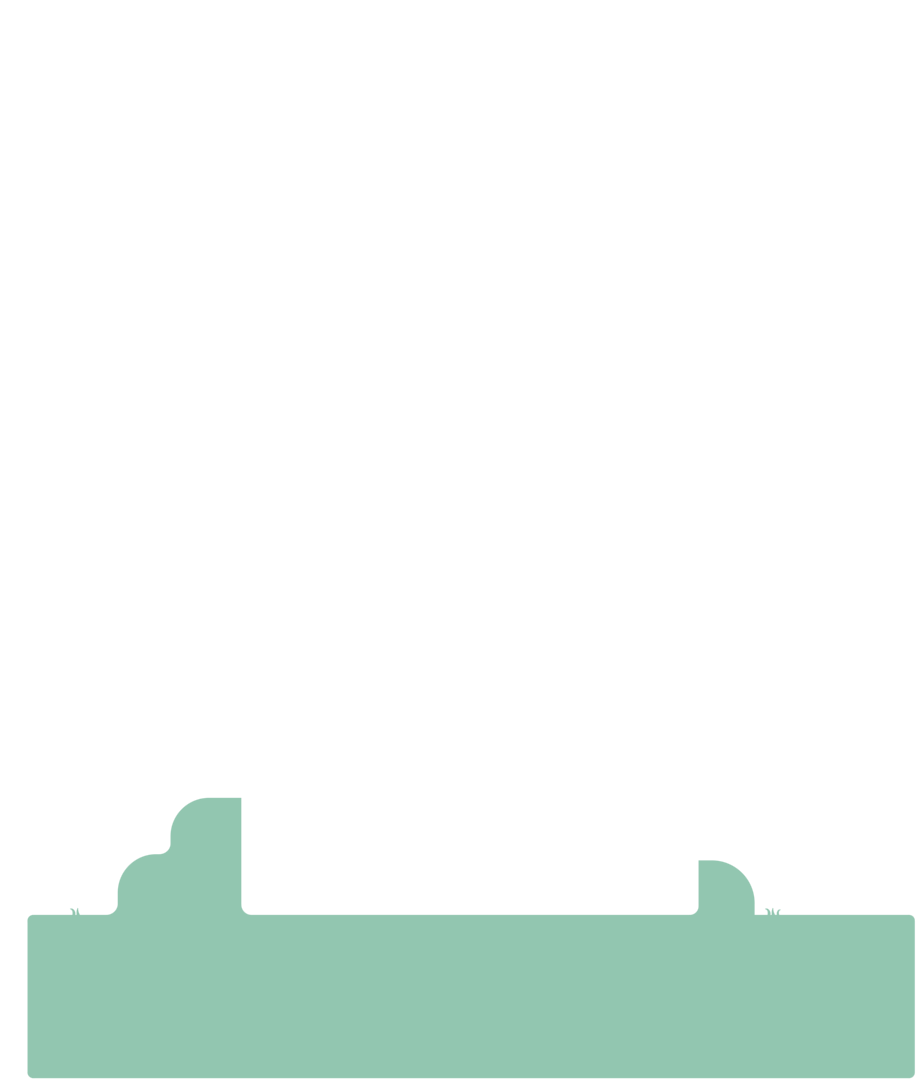 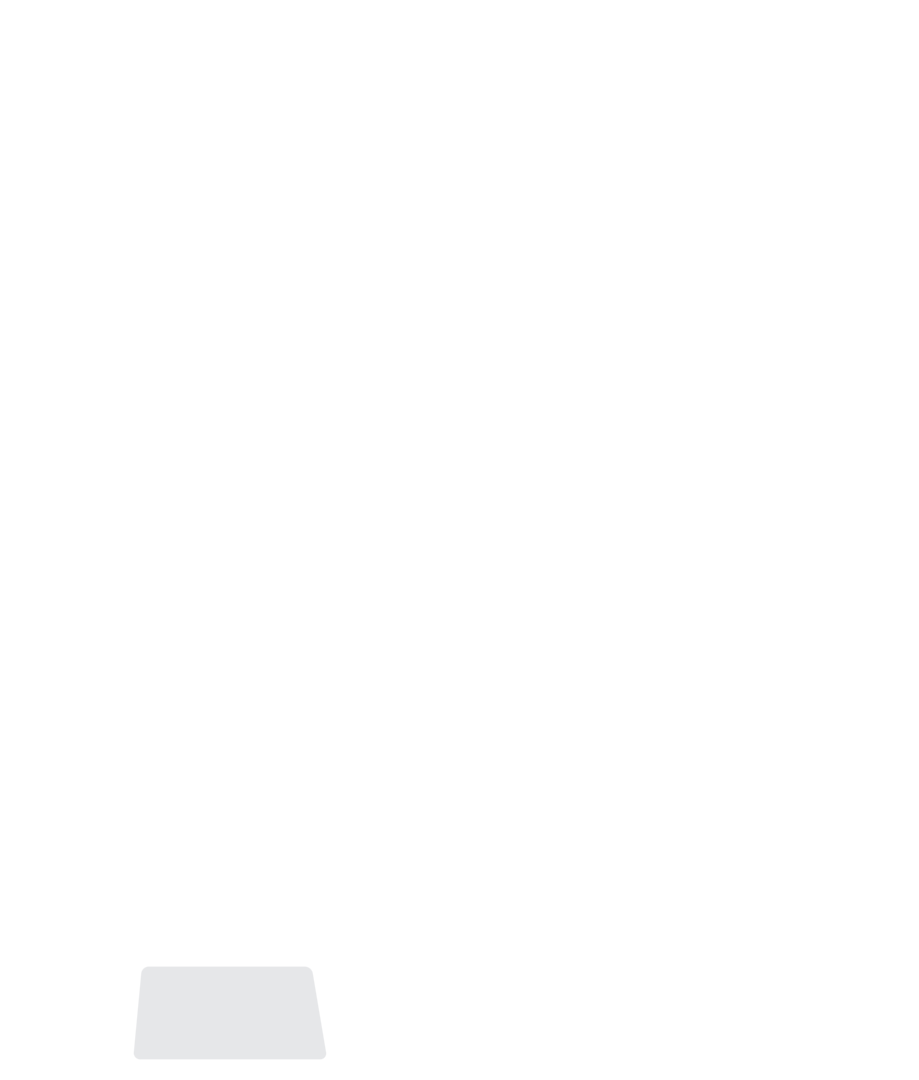 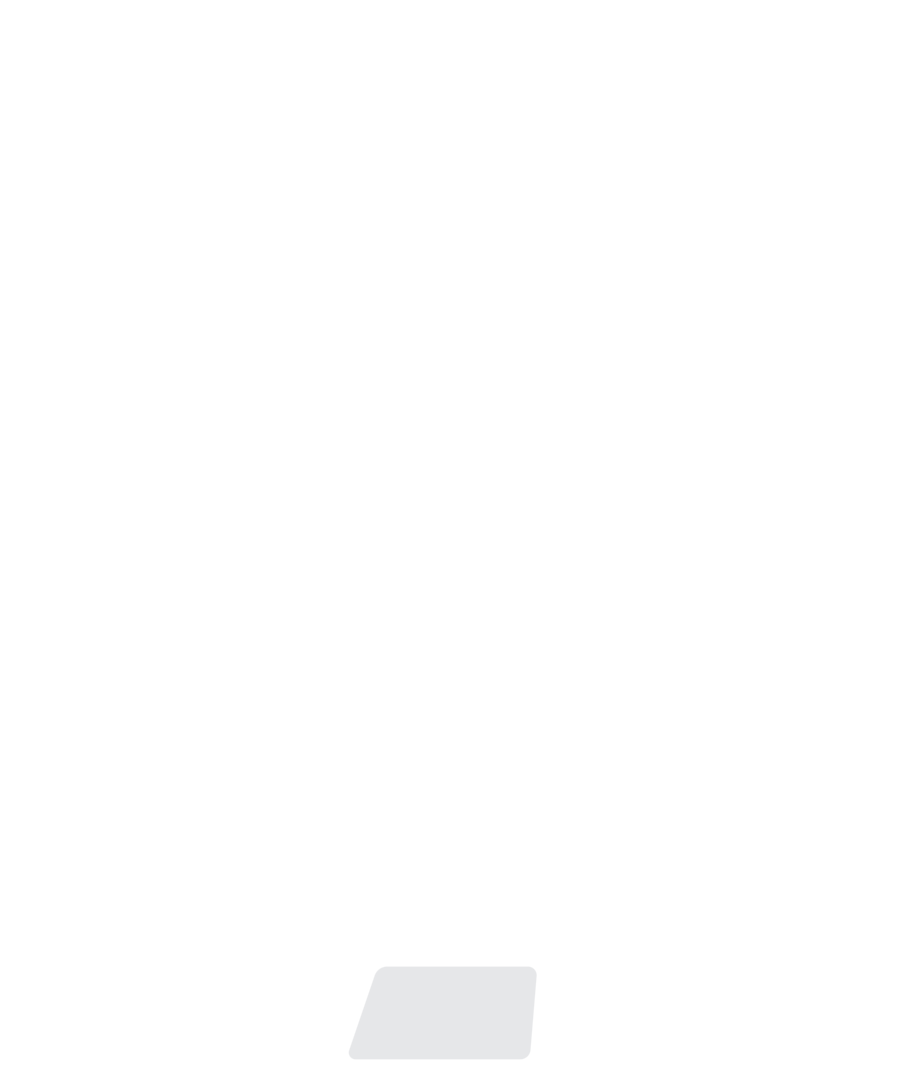 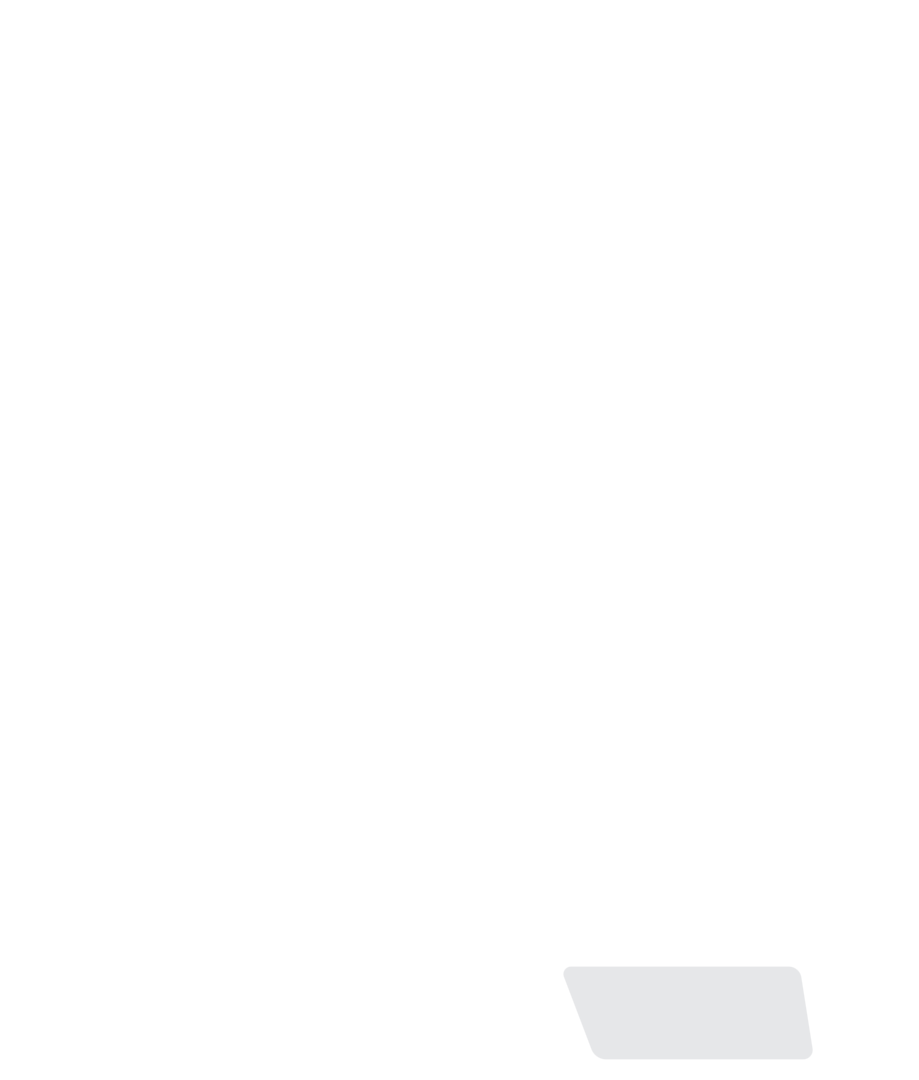 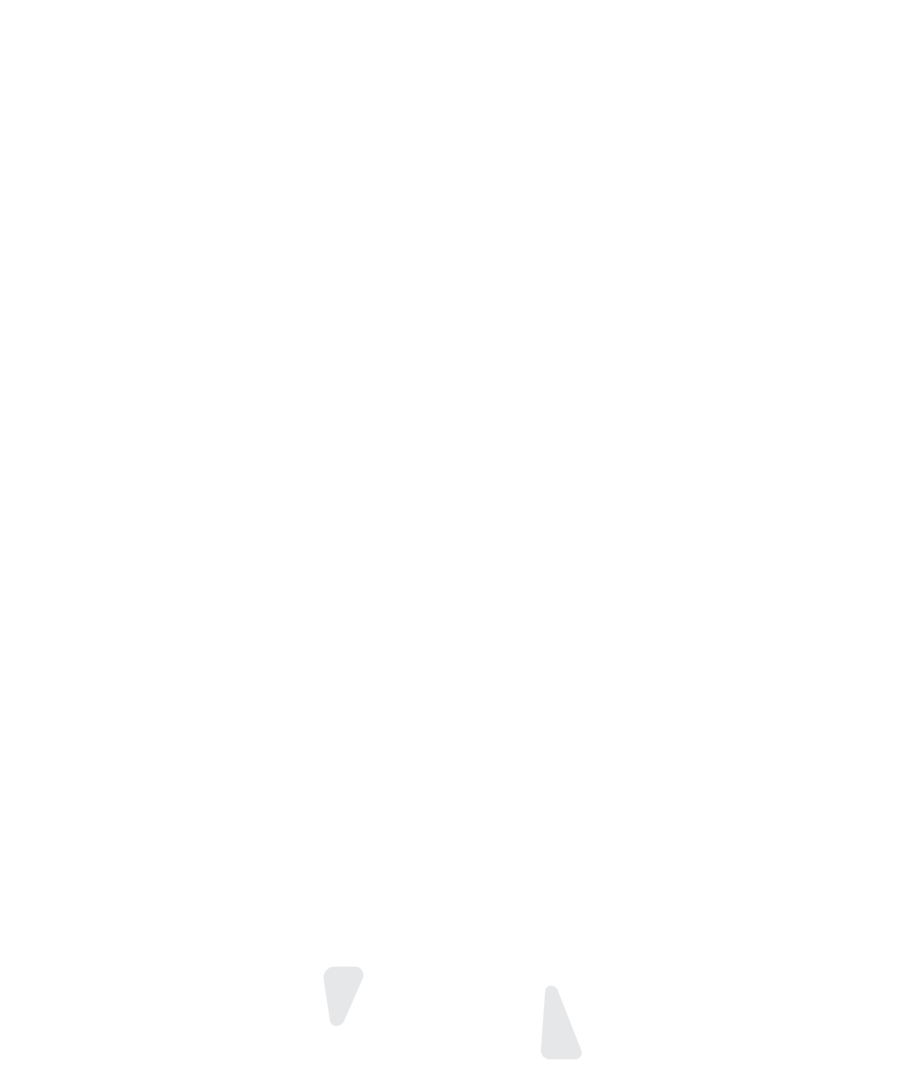 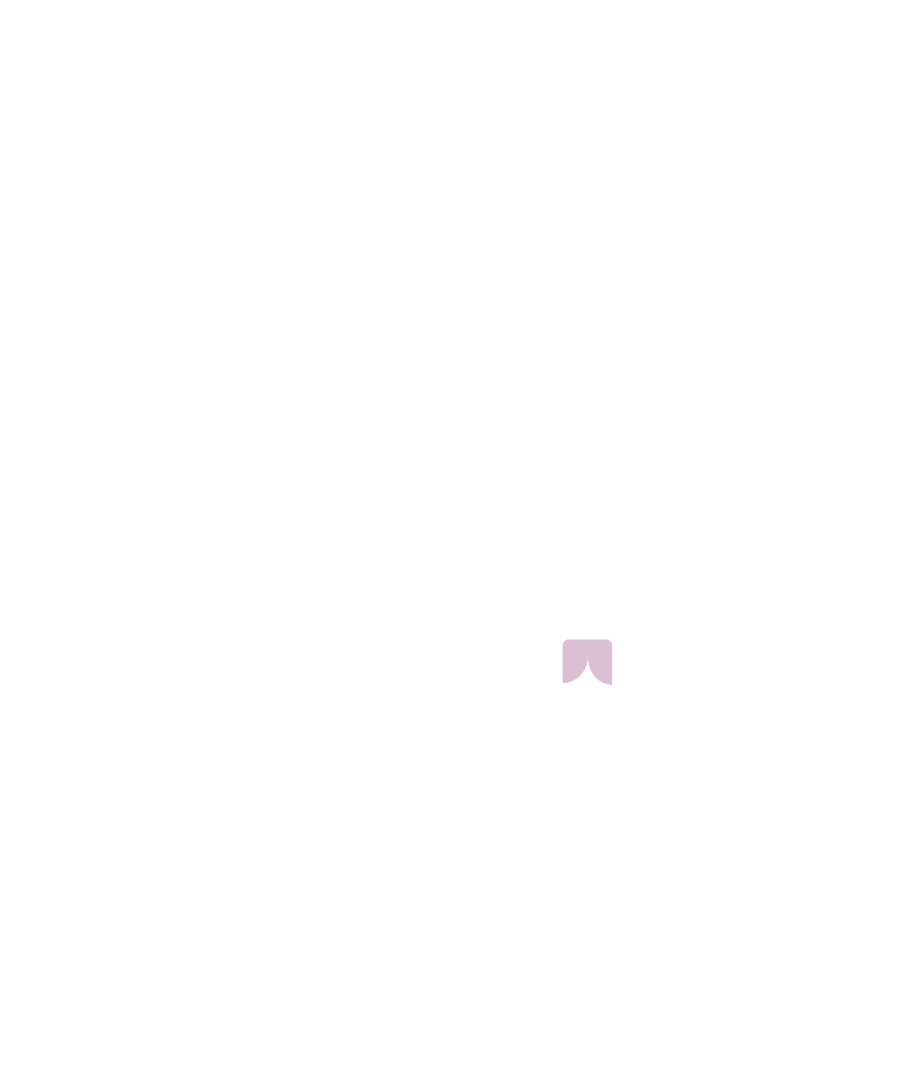 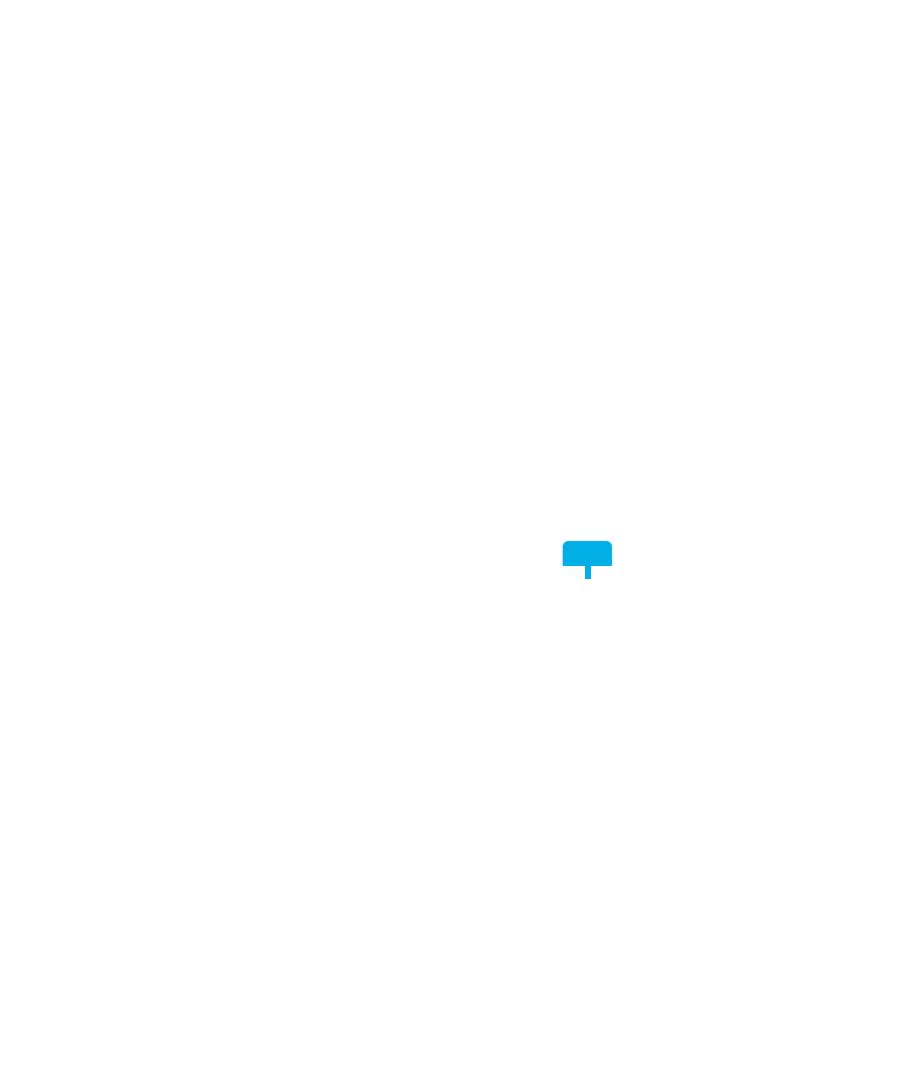 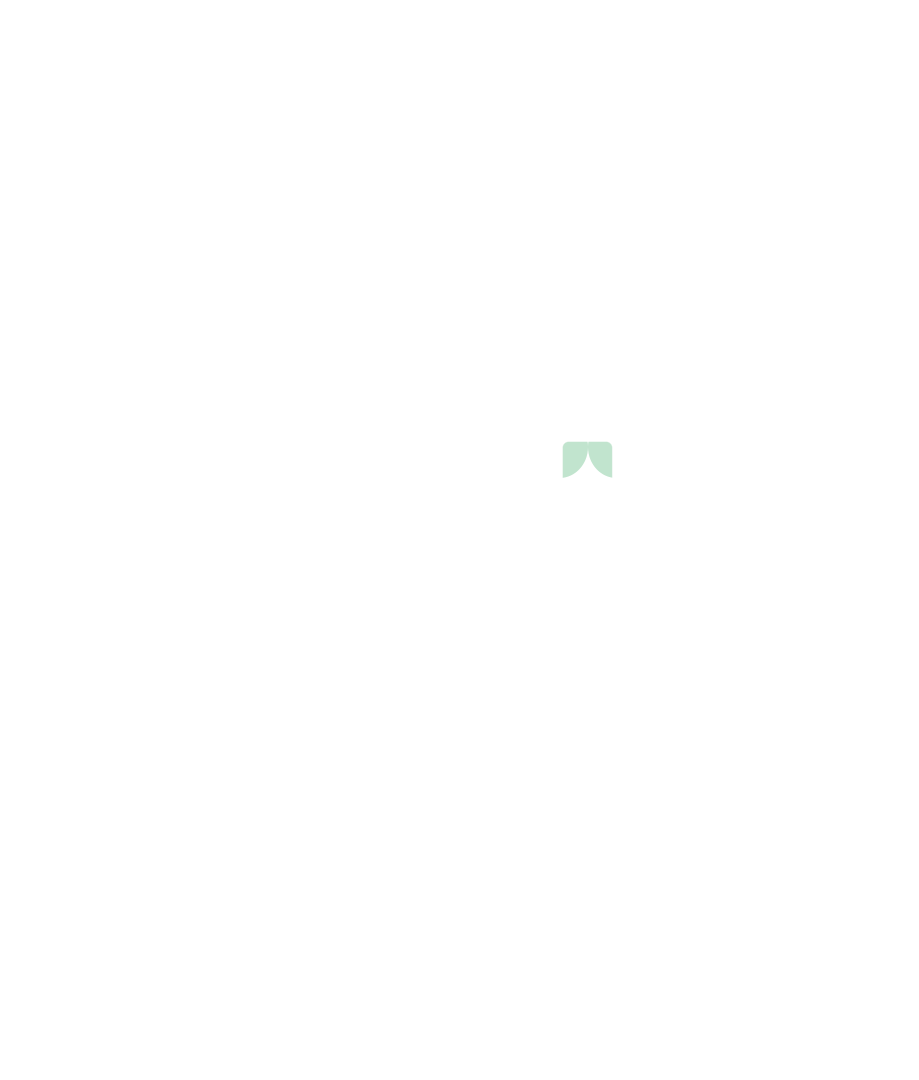 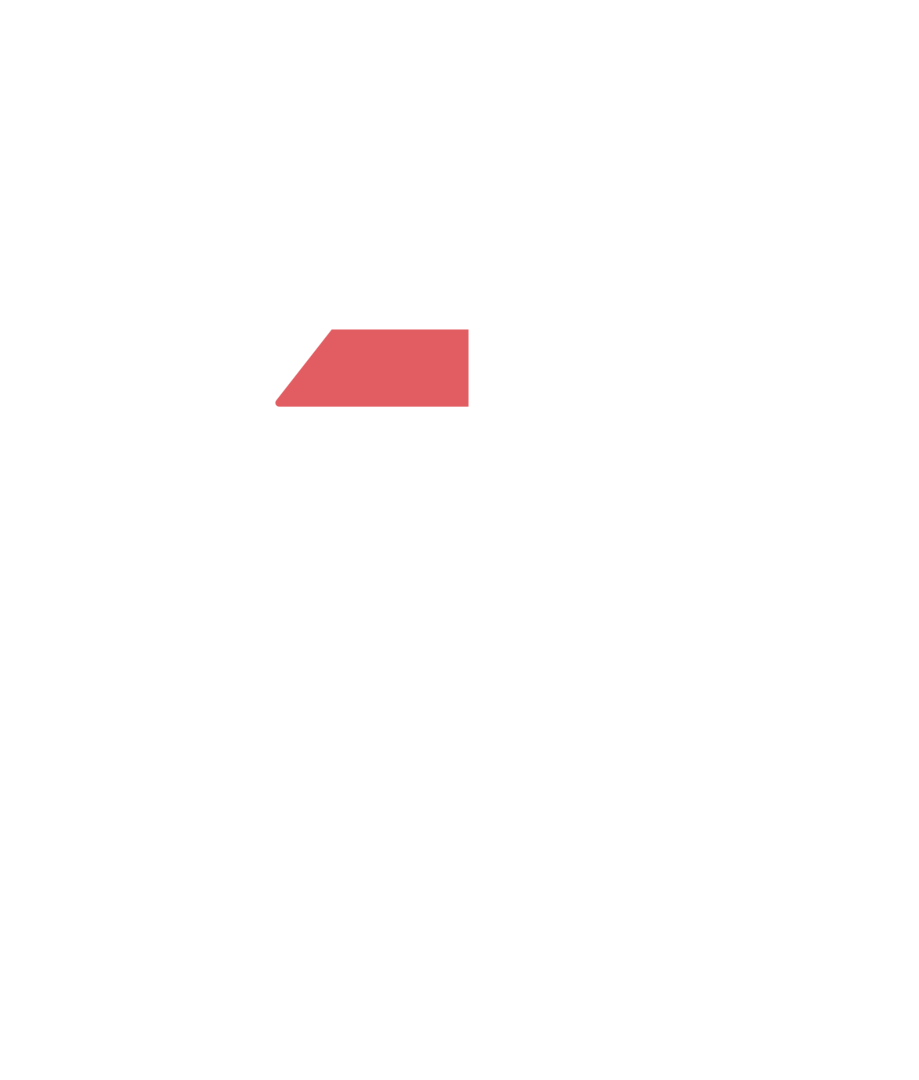 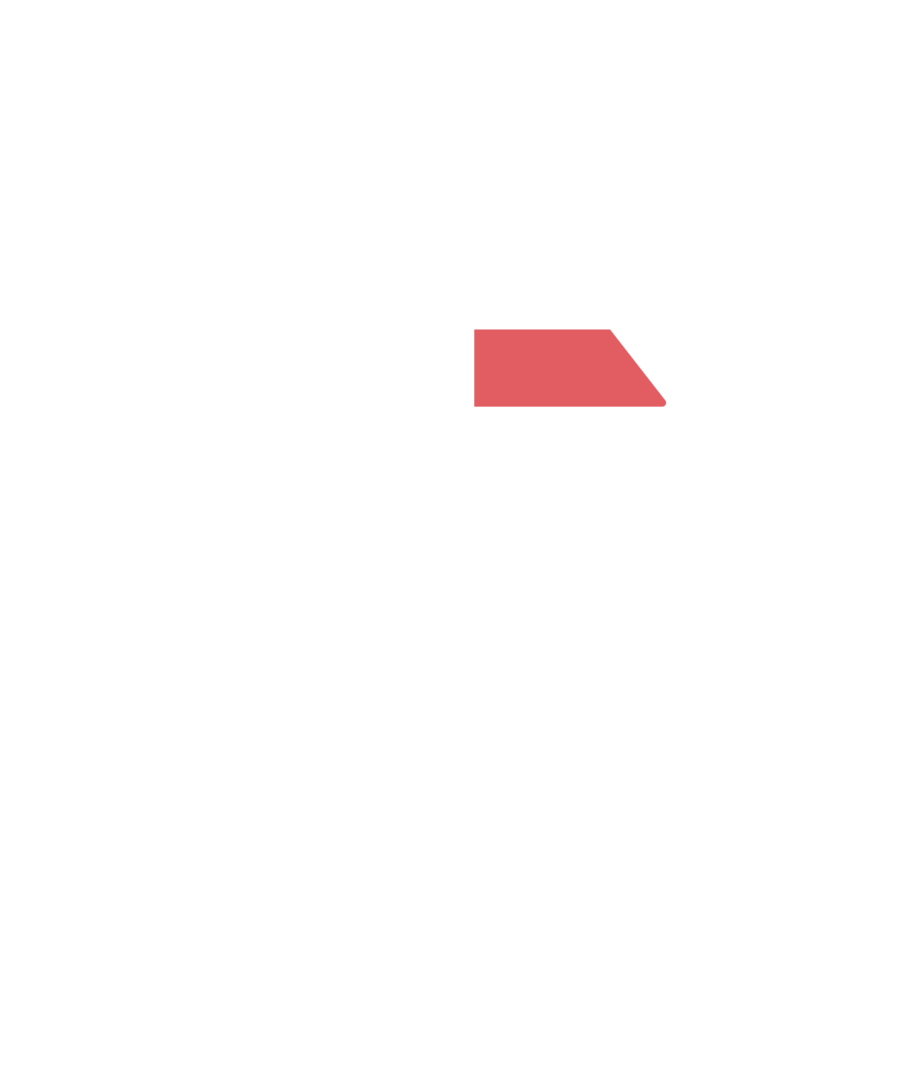 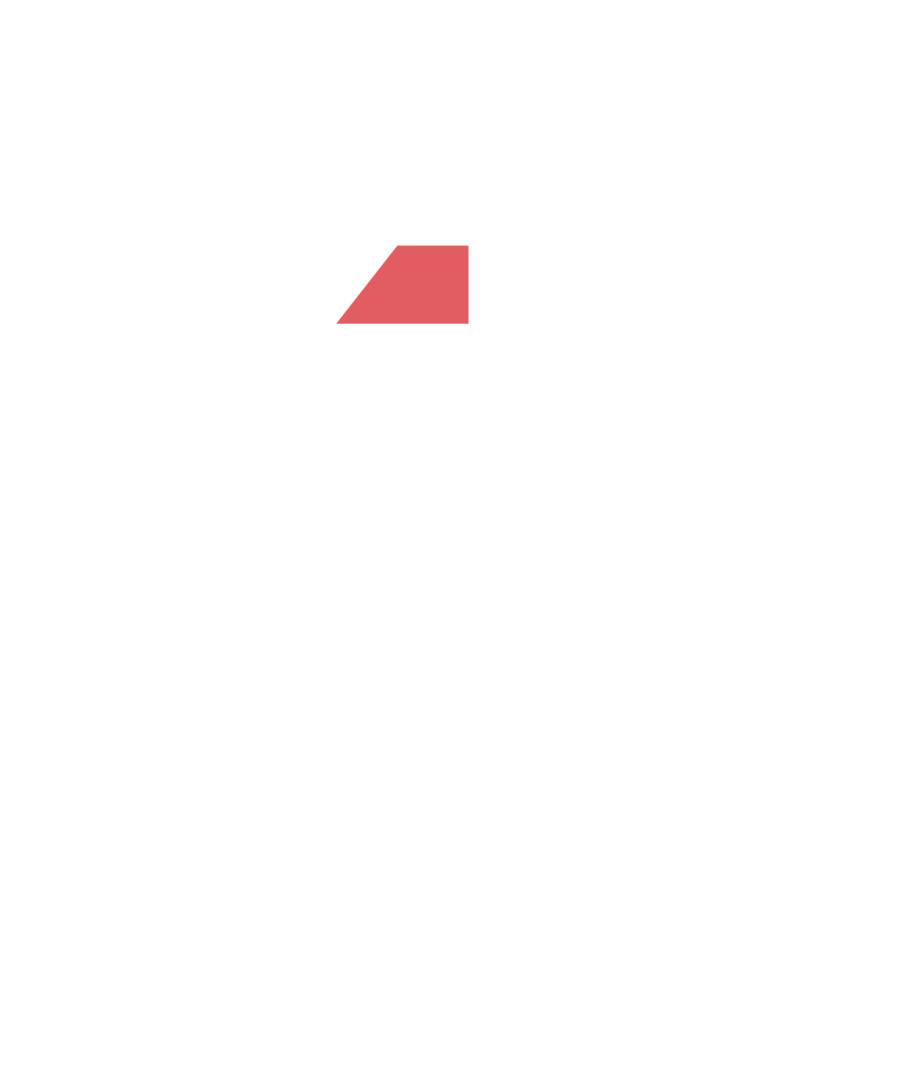 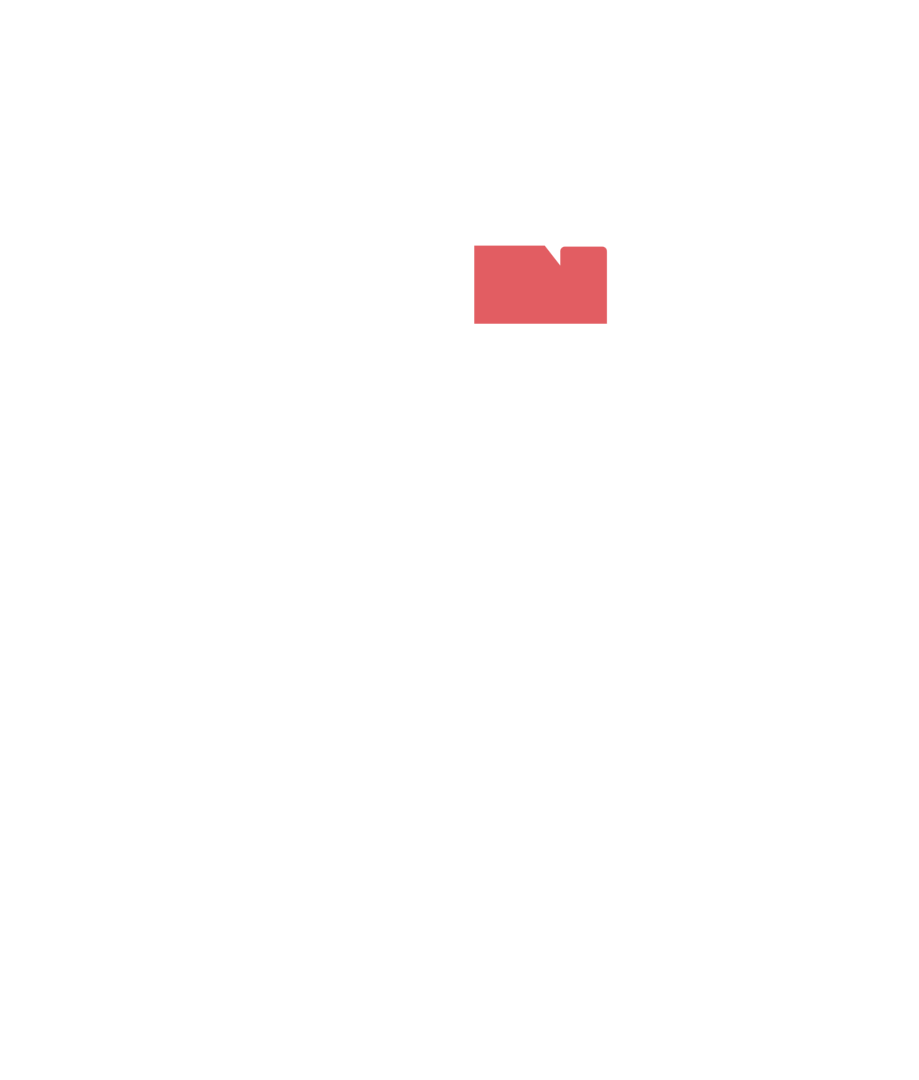 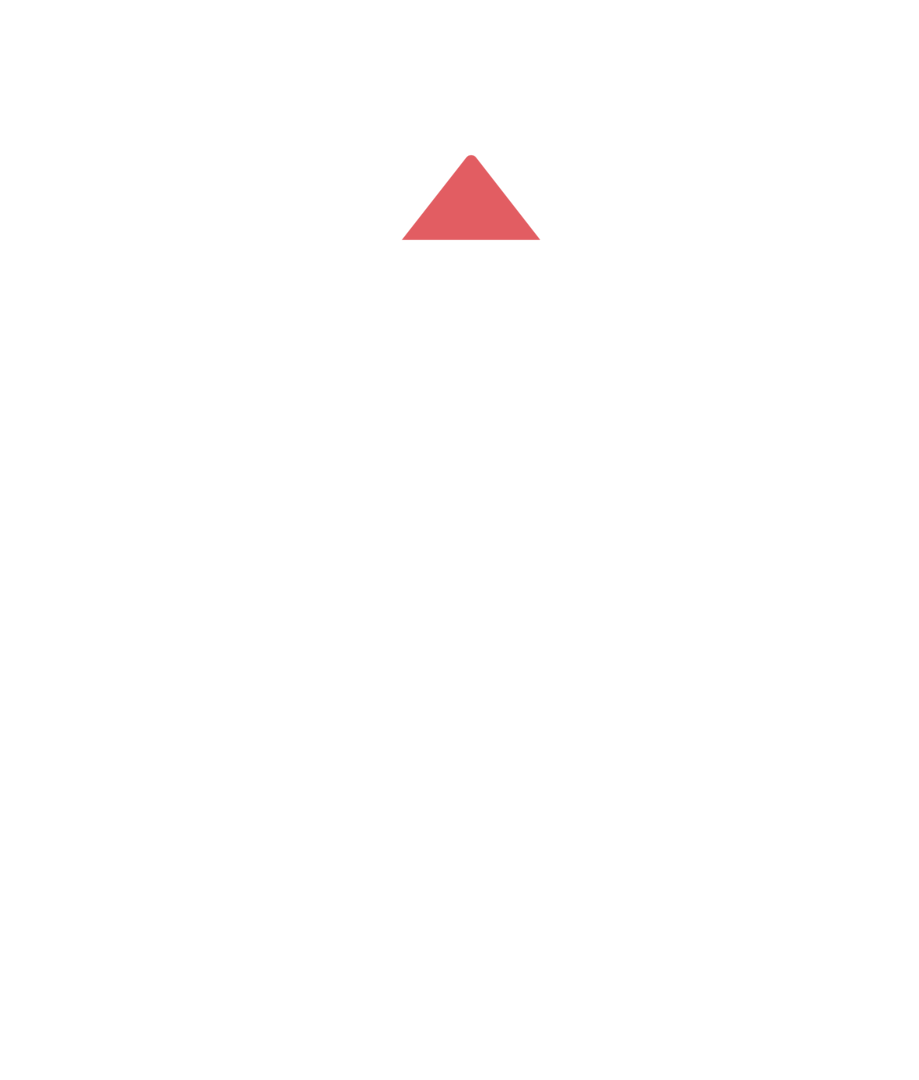 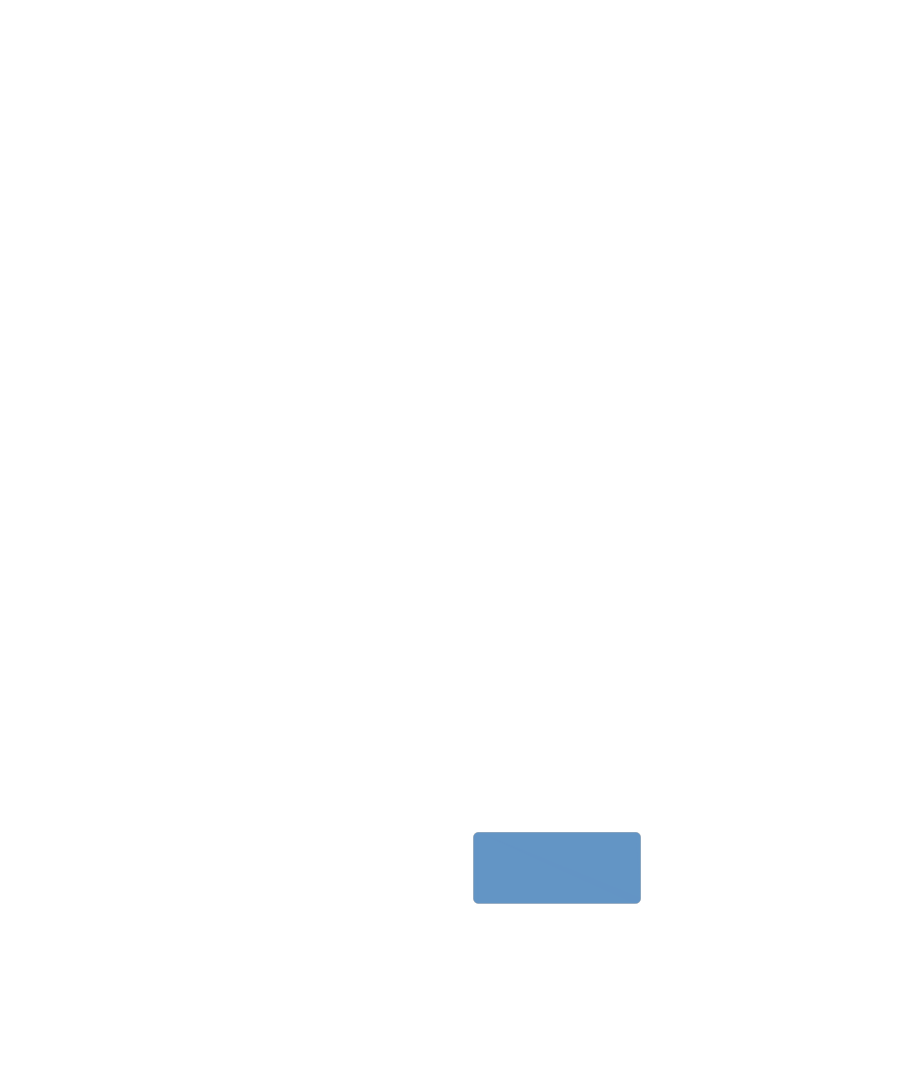 FINSK SUOMI
ICDP-TALO - KIVIJALKA
KATTO
Säätelevä dialogi
RAKENNUSTELINEET
Lapsen vanhemmat ja muut hoivanantajat
KERROKSET
Merkityksiä luova ja avartava dialogi
Ole turvallinen ja 
emotionaalisesti saatavilla 
Tue lapsen tutkivaa tapaa toimia
Auta lasta niin, että lapsi saa selviytymisen ja onnistumisen kokemuksia
3. Pidä yllä läheistä vuoropuhelua
KIVIJALKA
Tunnepohjainen dialogi
4. Kannusta ja anna tunnustusta
2. Seuraa lapsen aloitetta
1. Osoita, että pidät lapsesta
TONTTI = Käsitys lapsesta
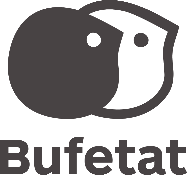 Lapsen näkeminen persoonana
Kulttuuriset ja henkilökohtaiset arvot
Empaattinen samaistuminen
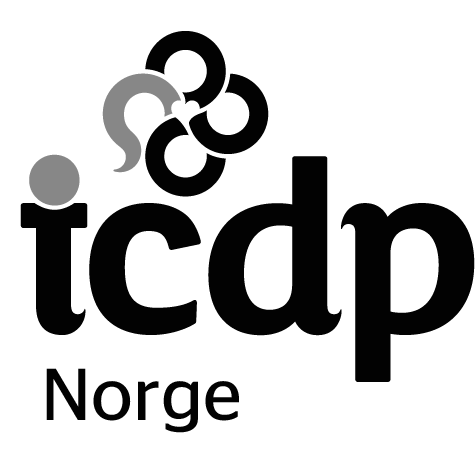 Copyright: ICDP Norge
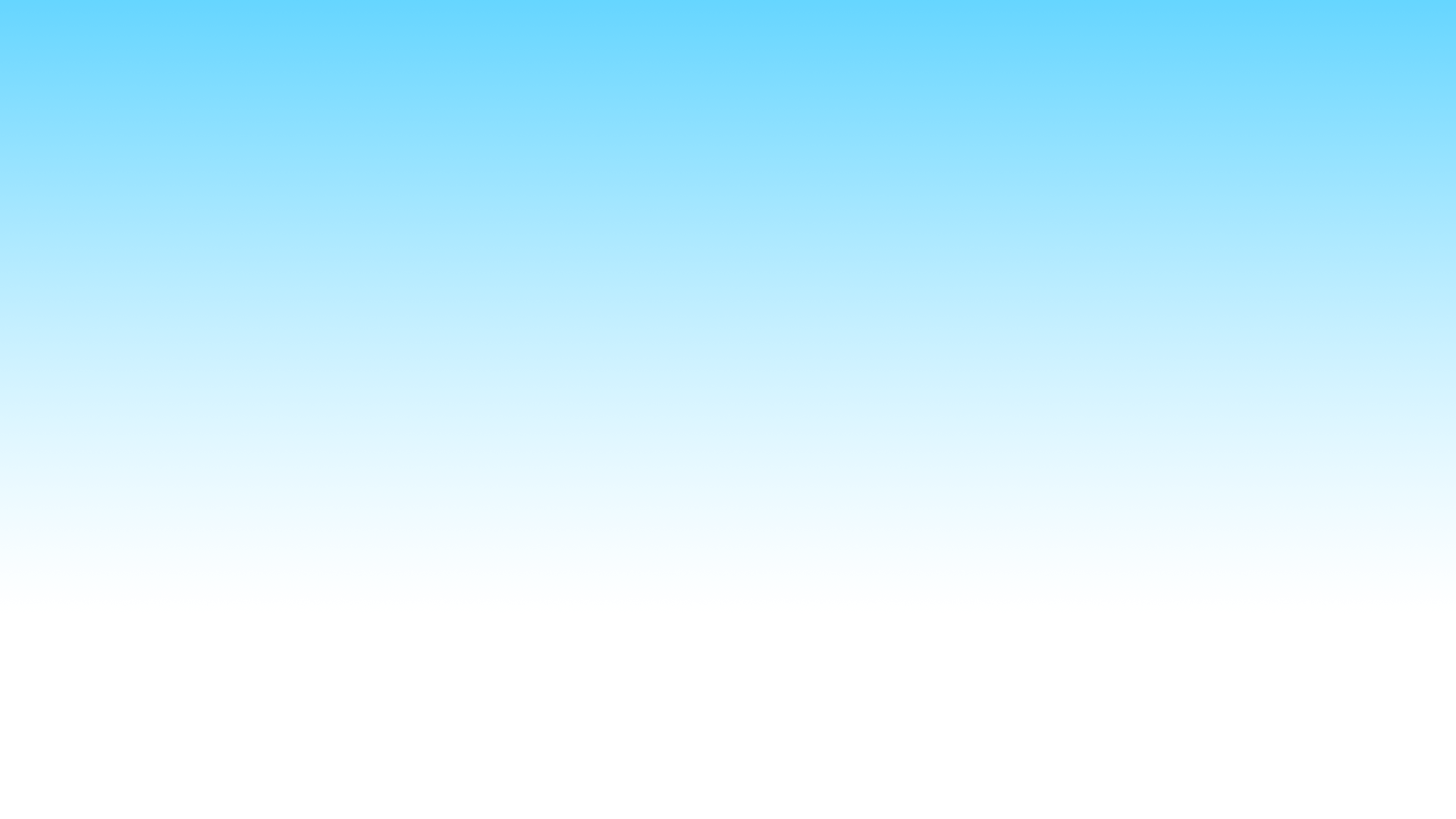 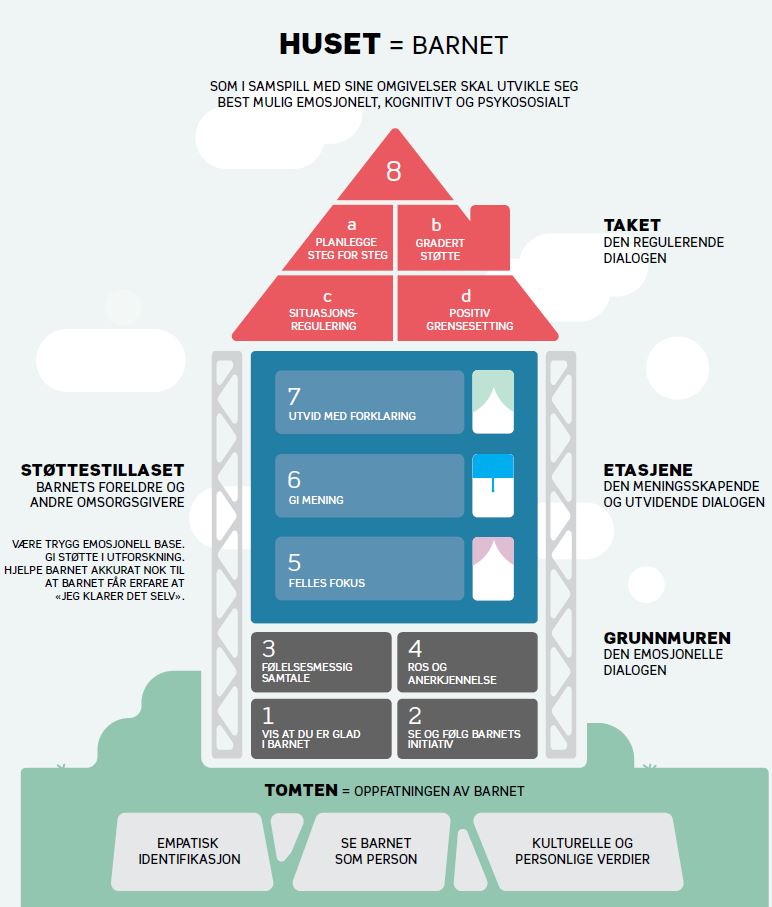 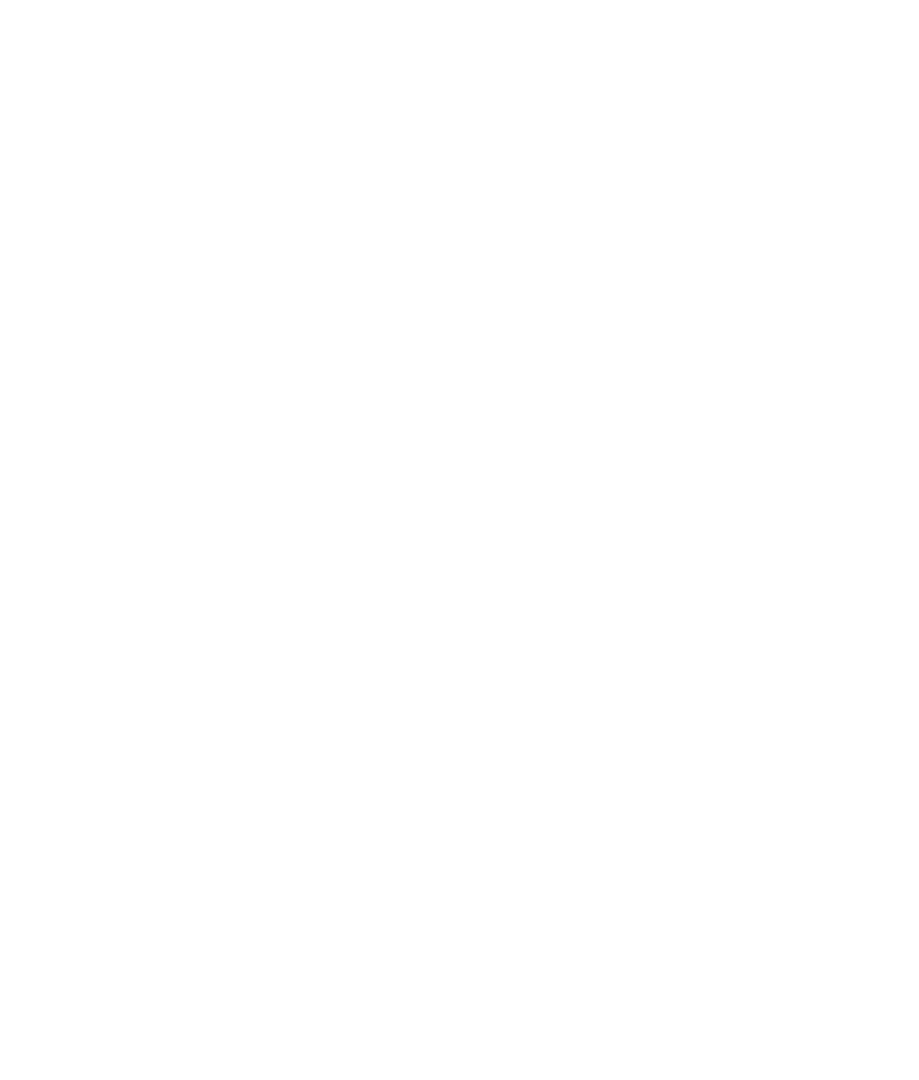 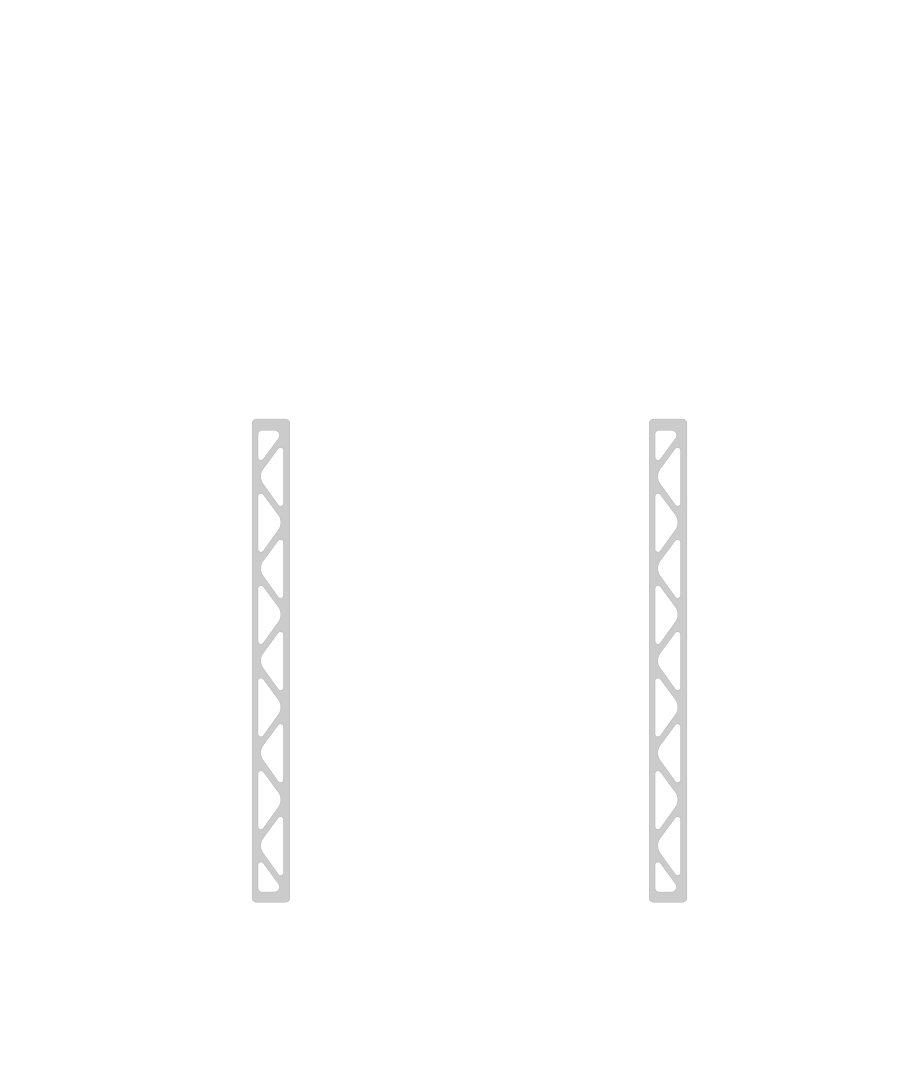 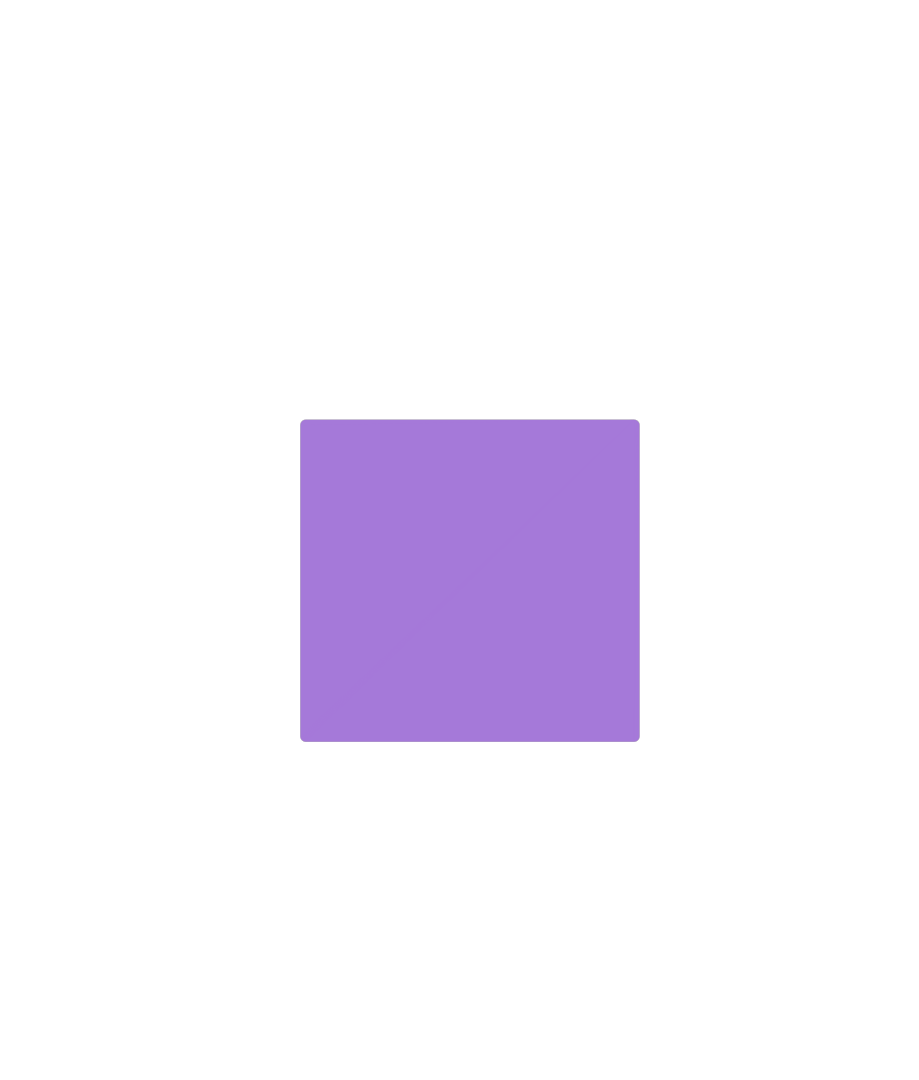 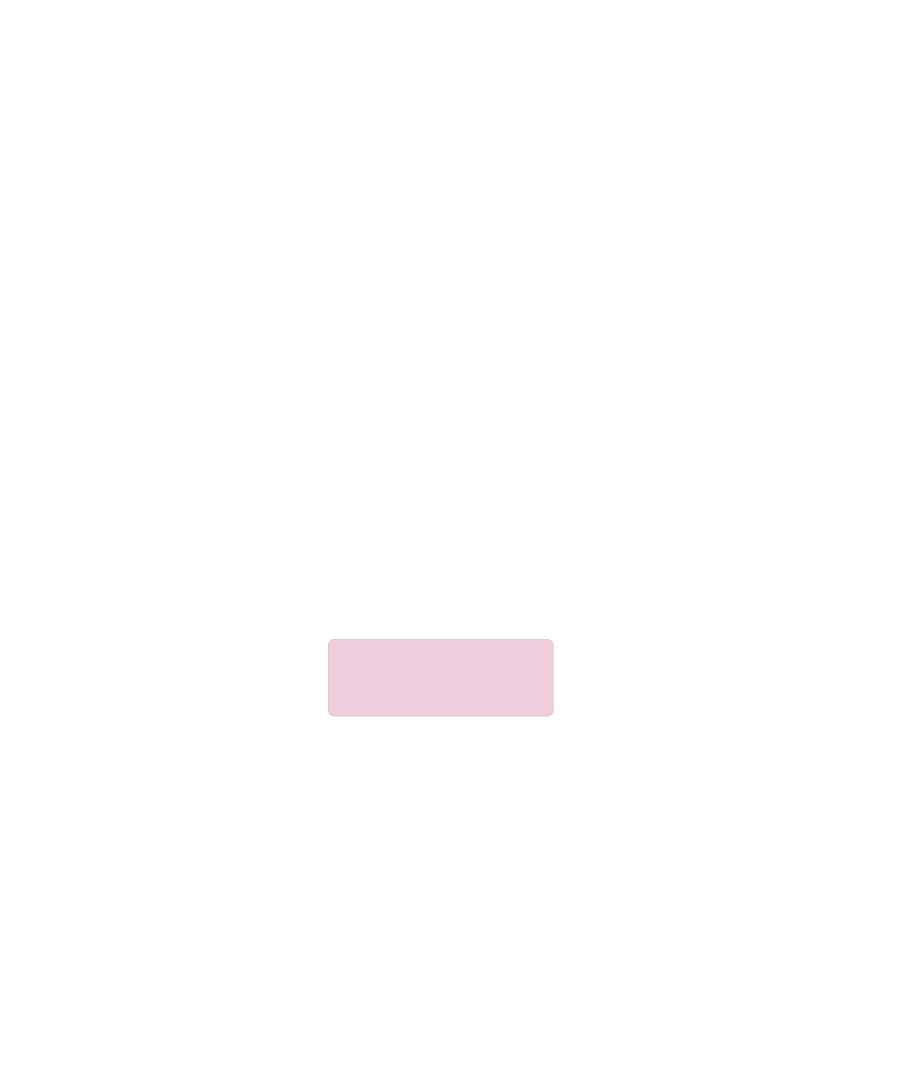 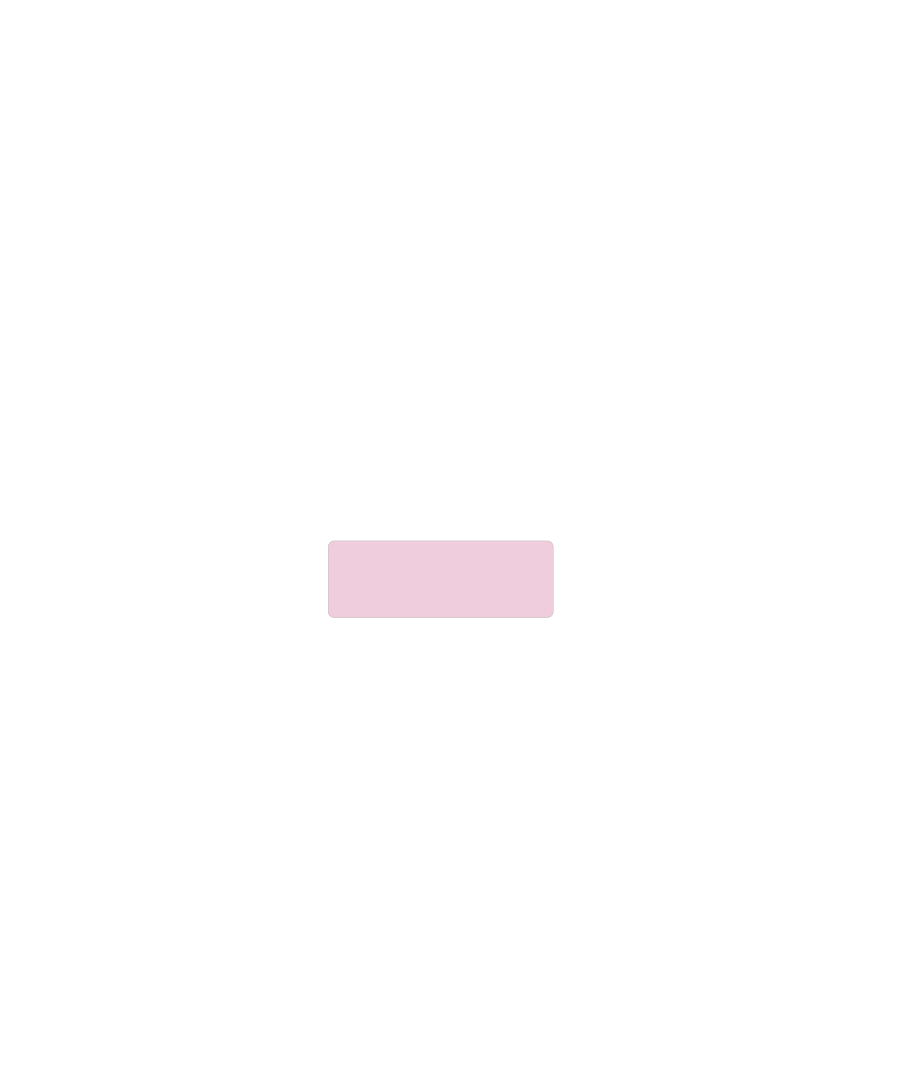 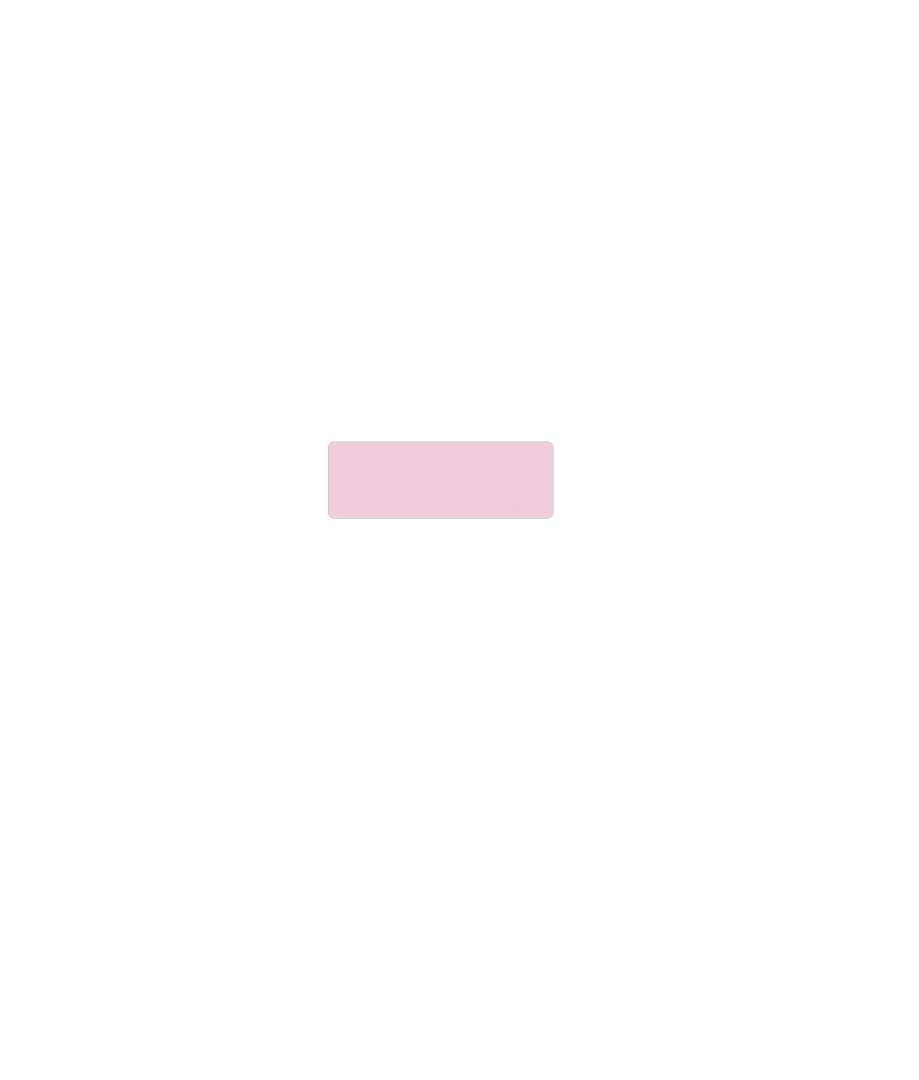 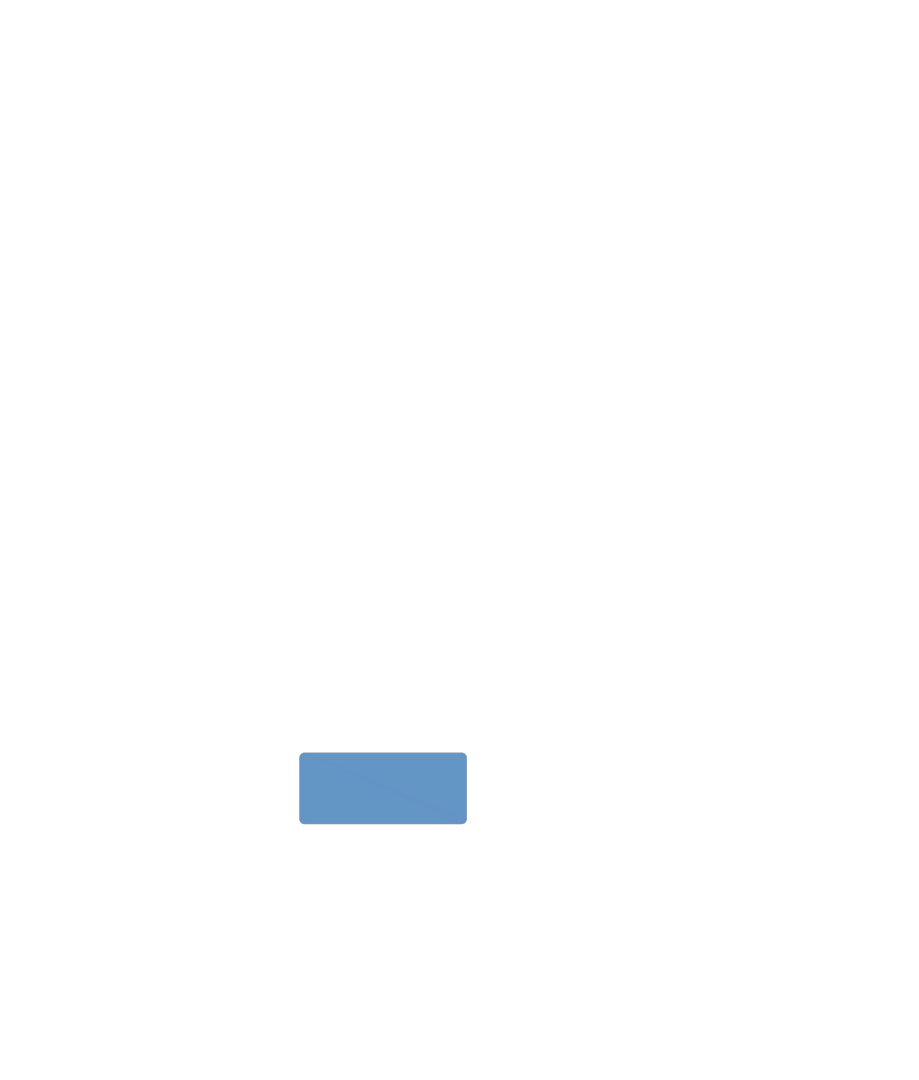 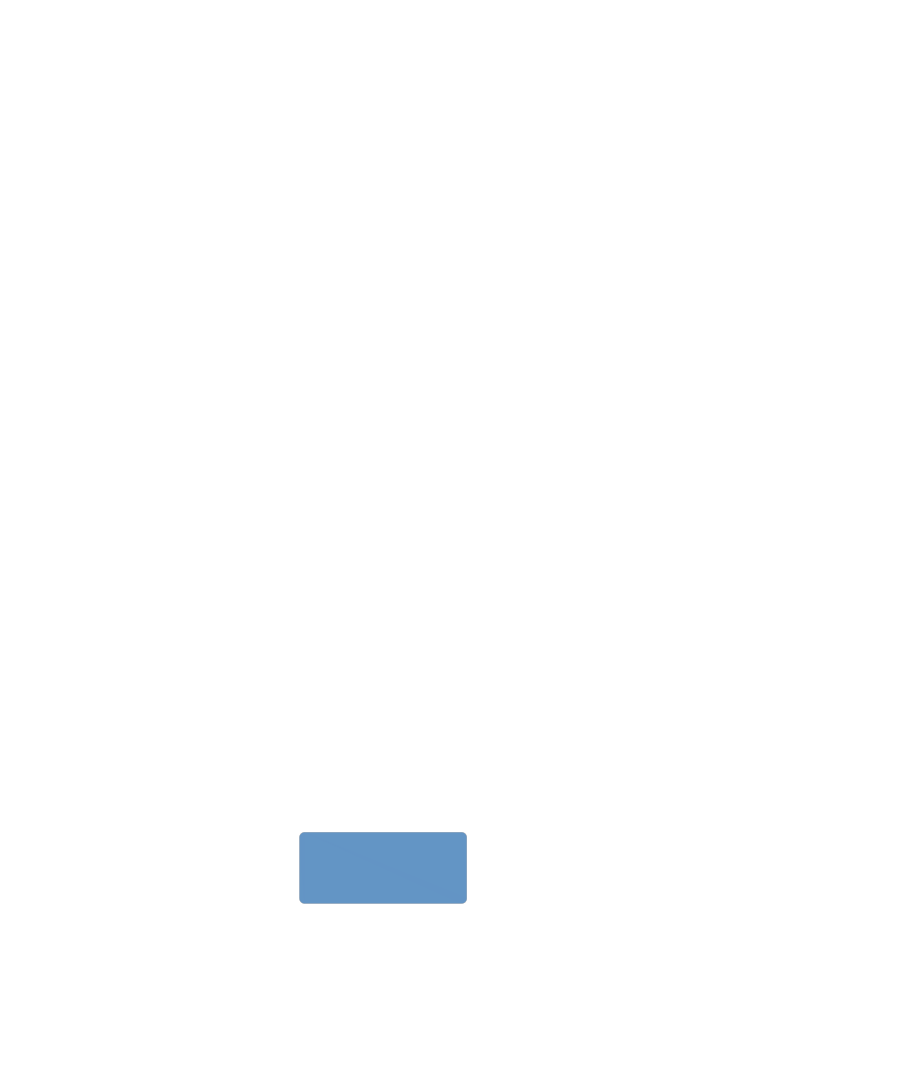 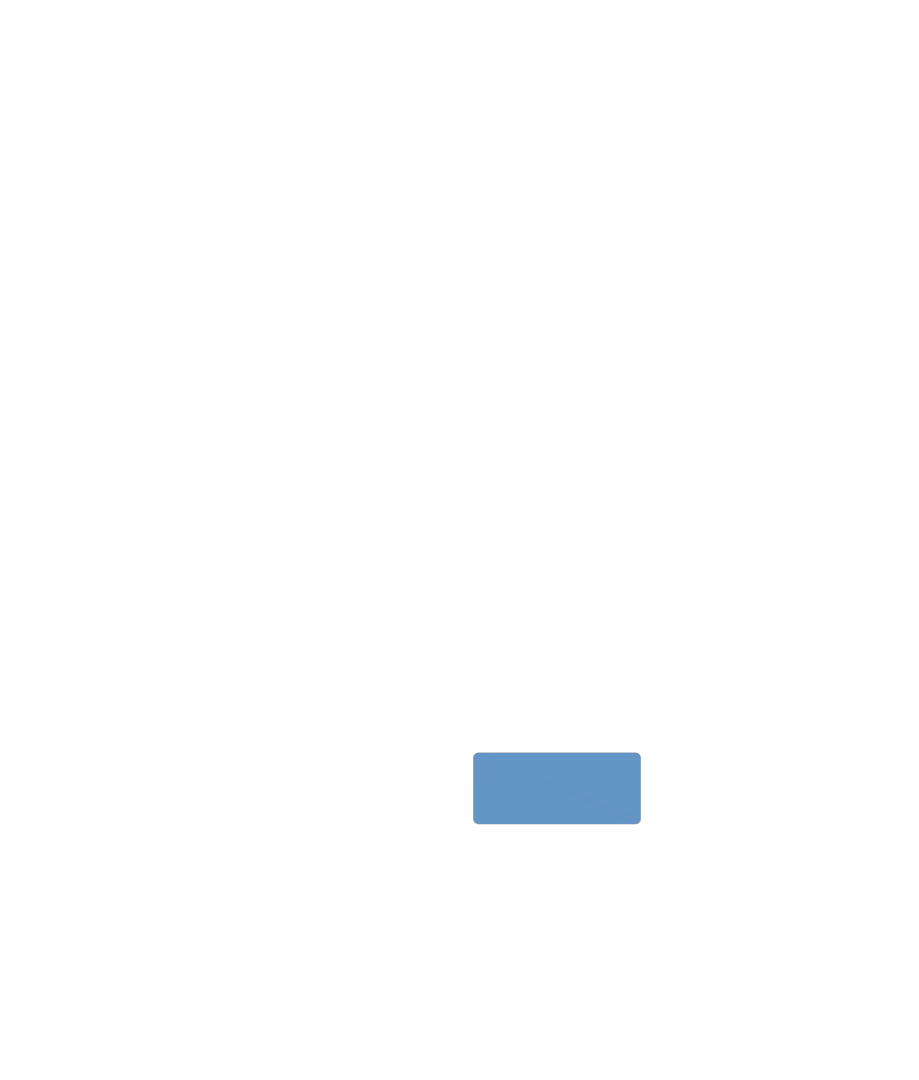 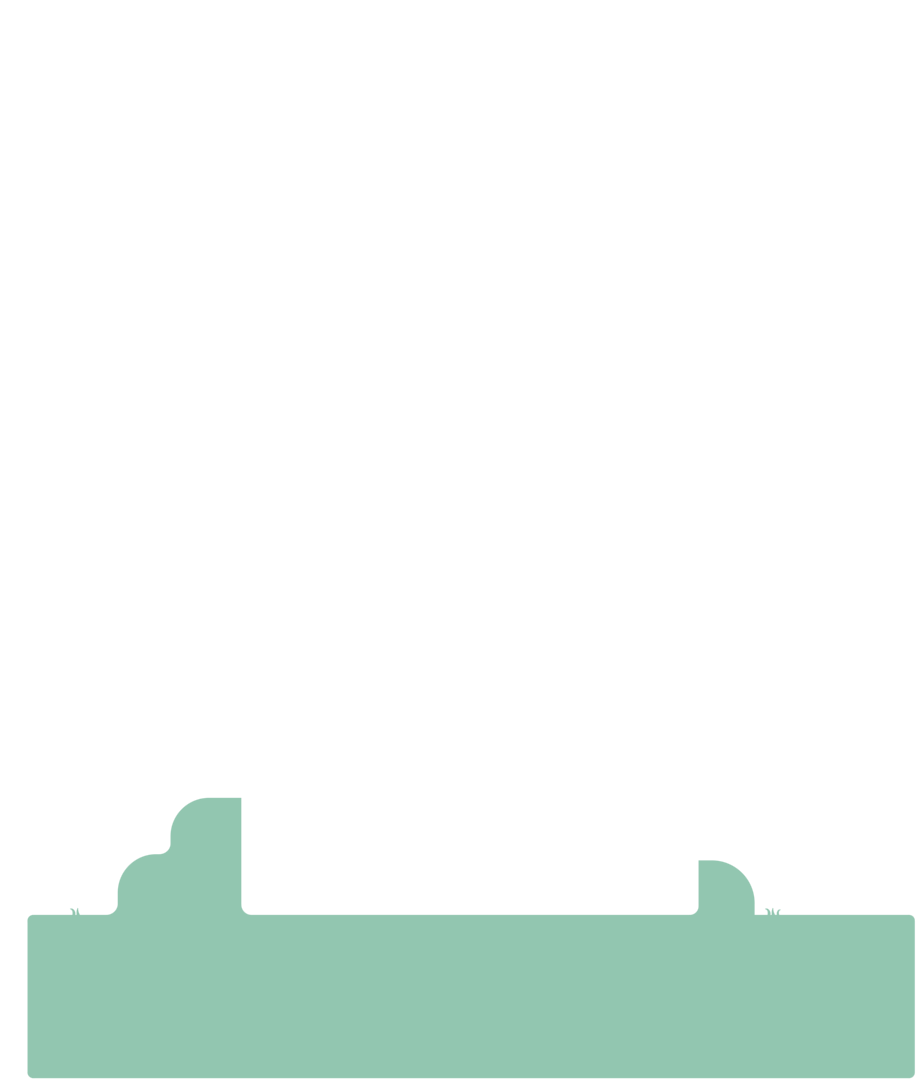 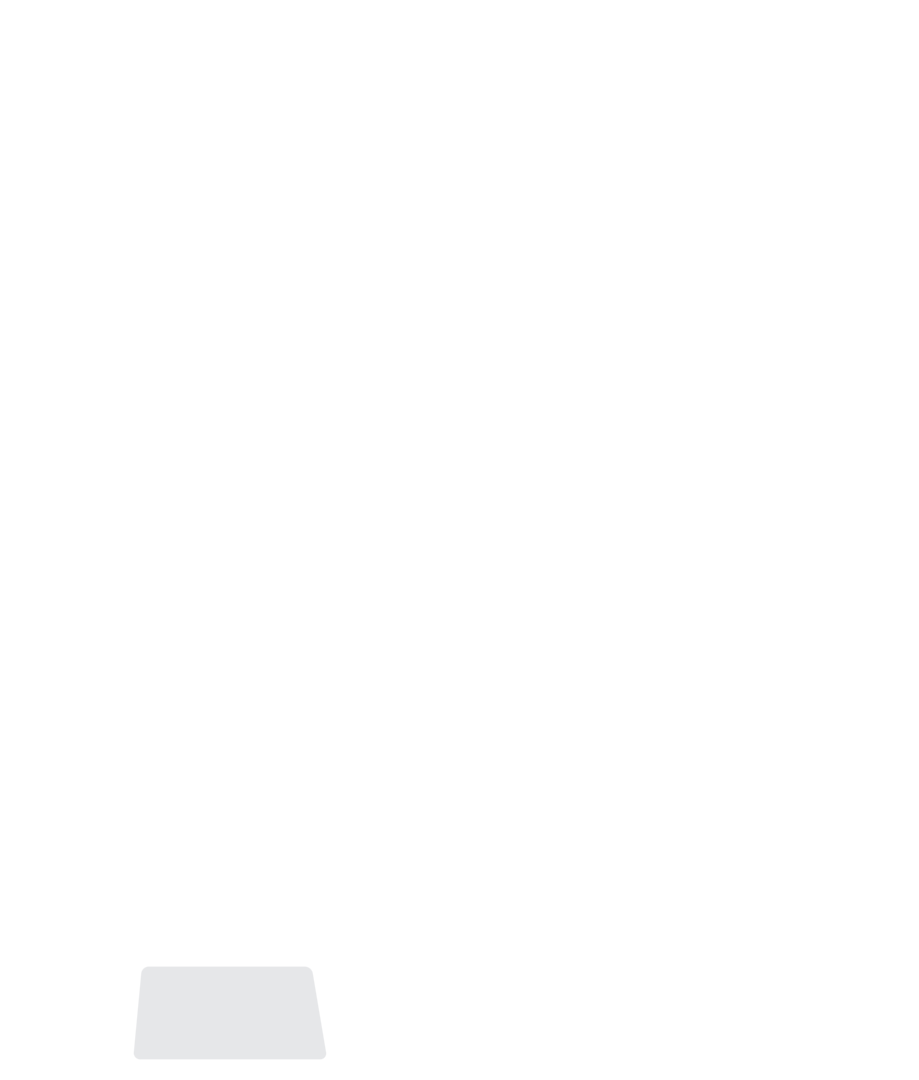 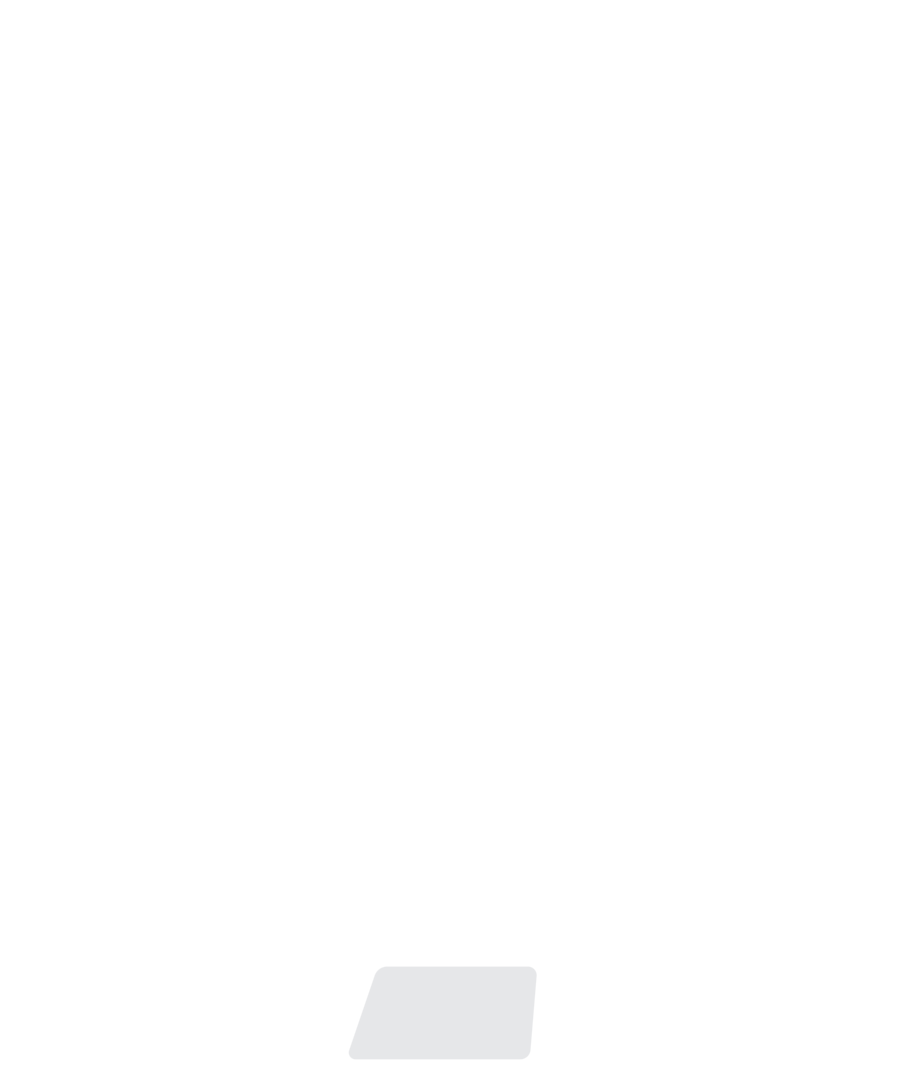 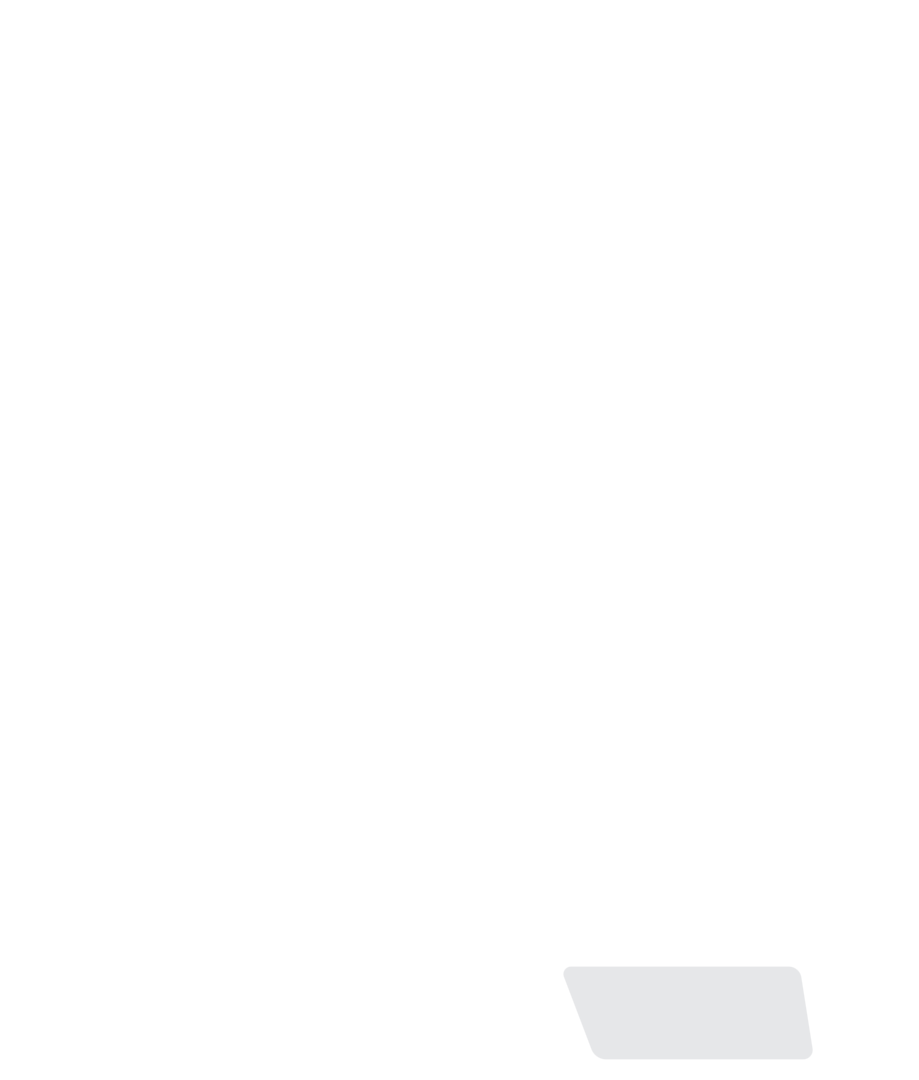 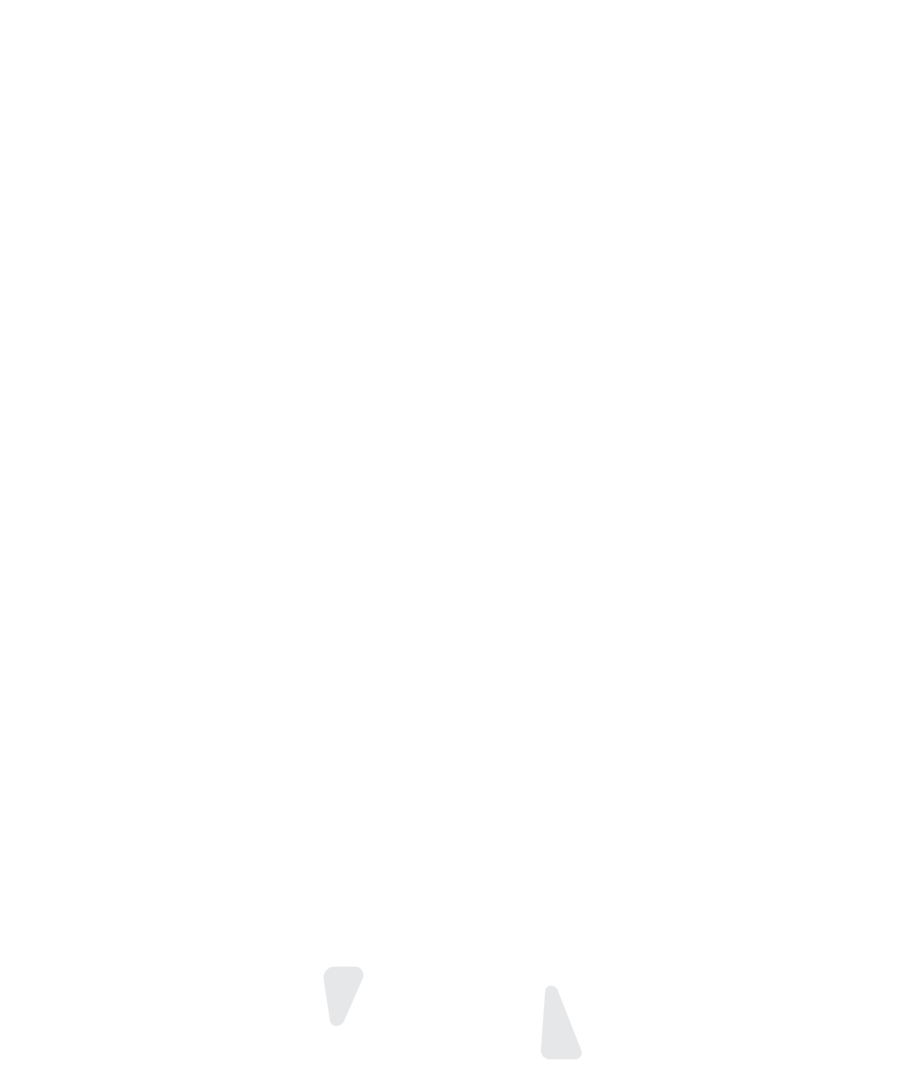 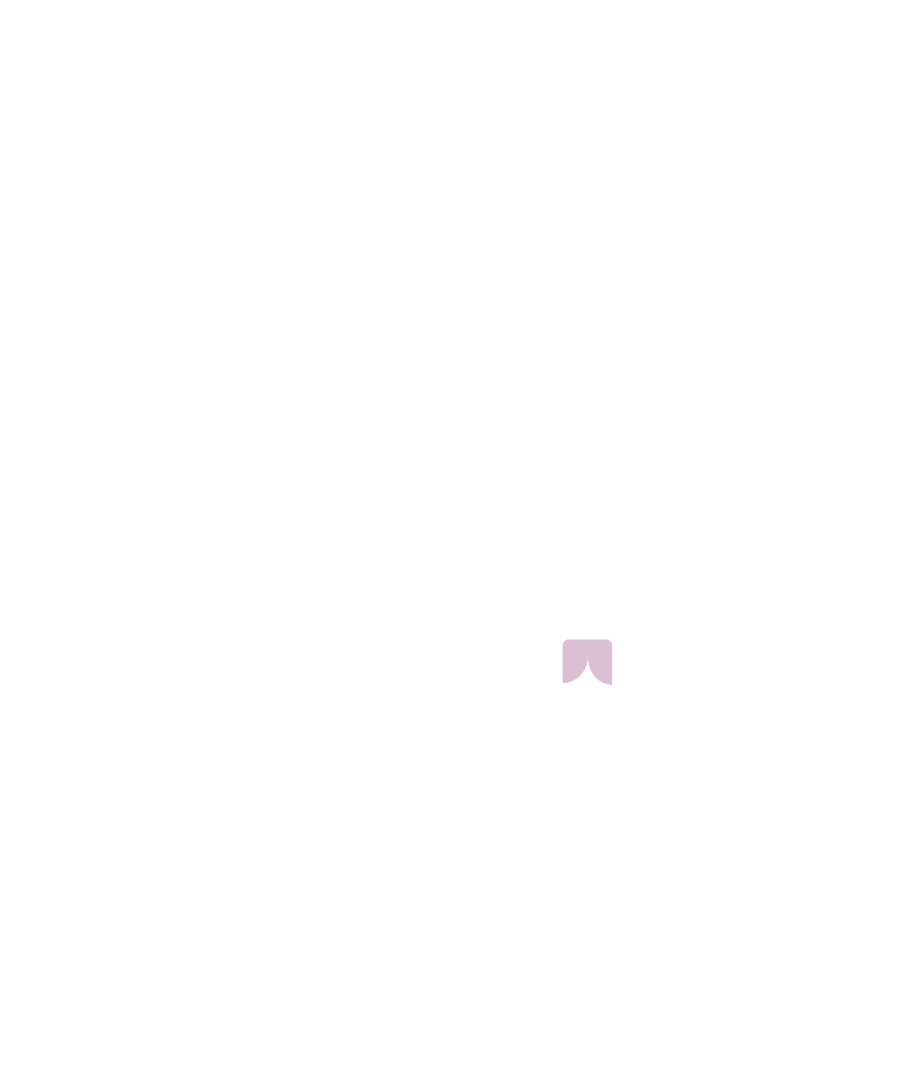 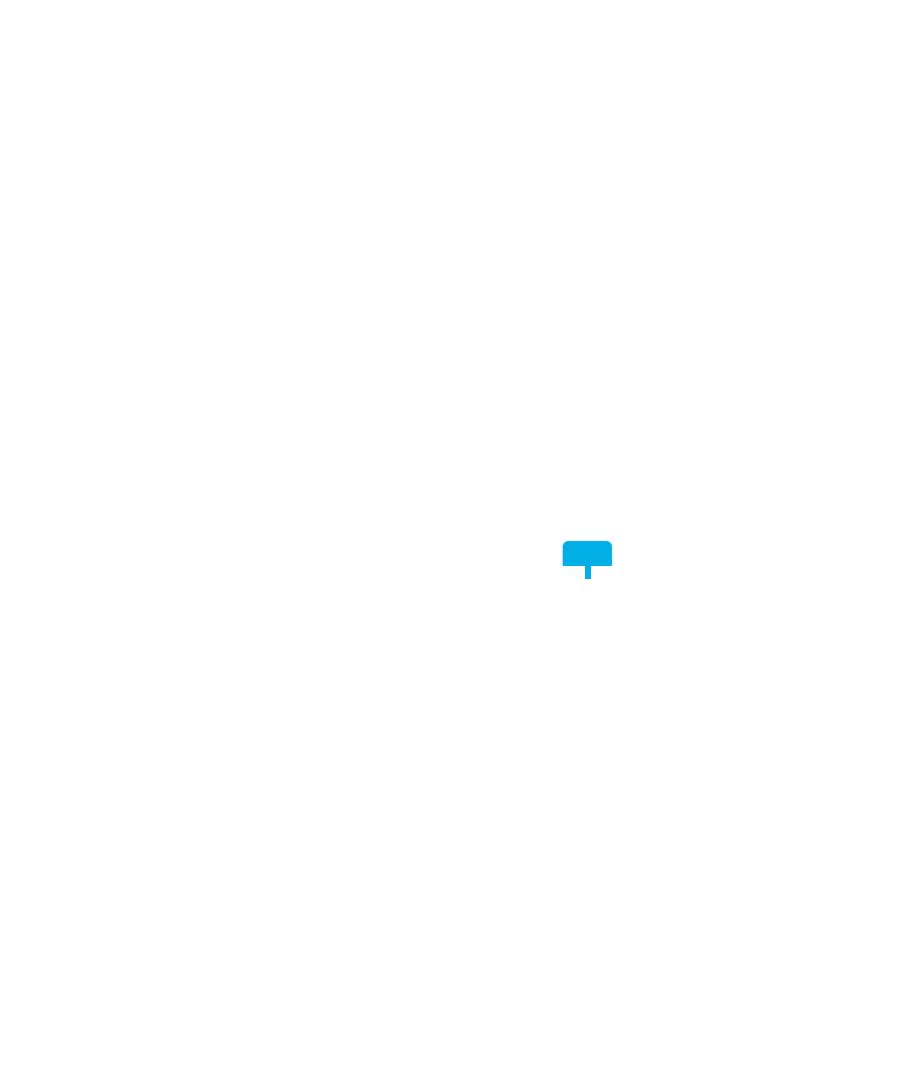 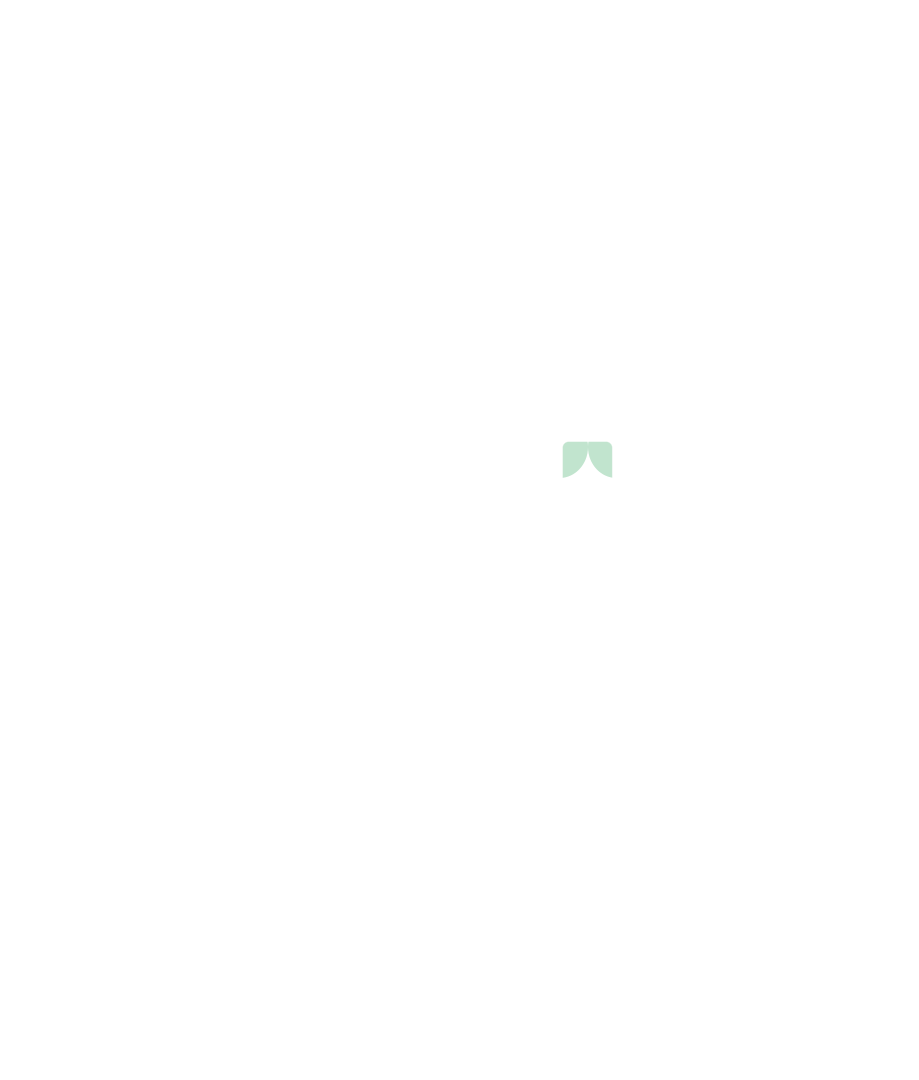 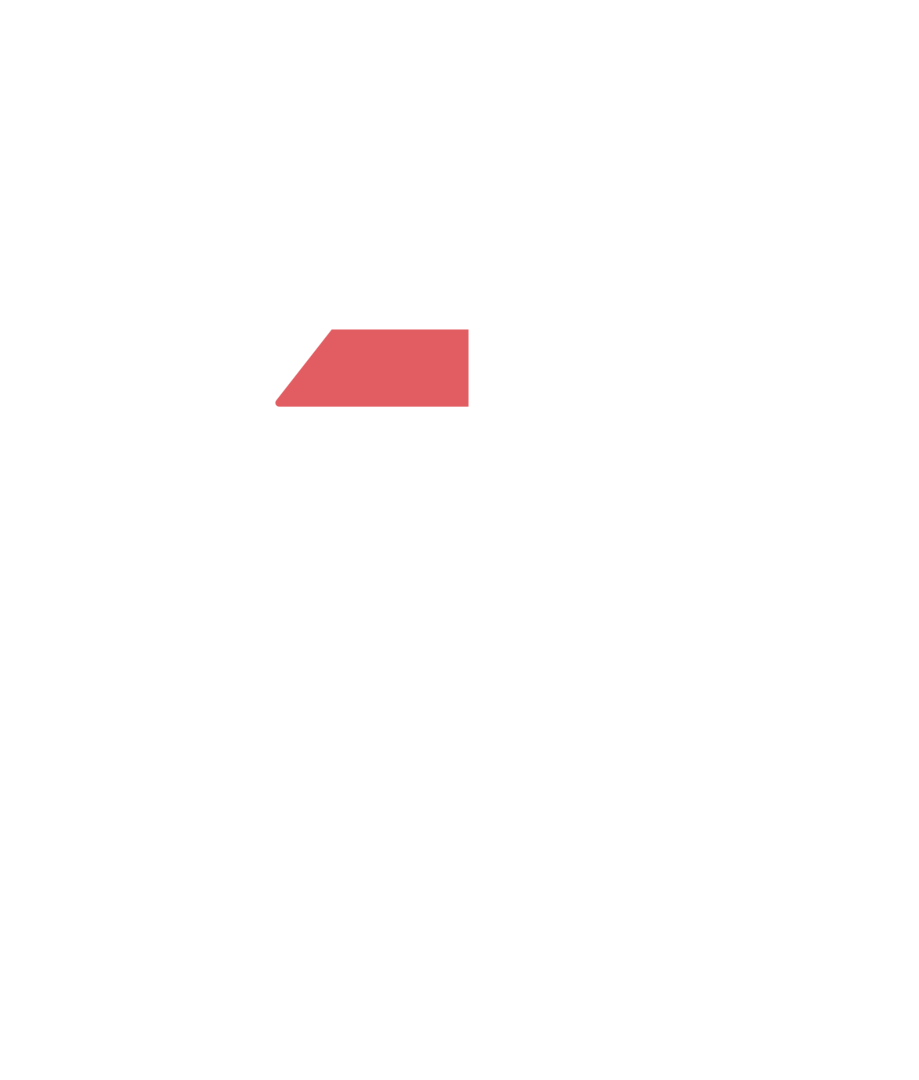 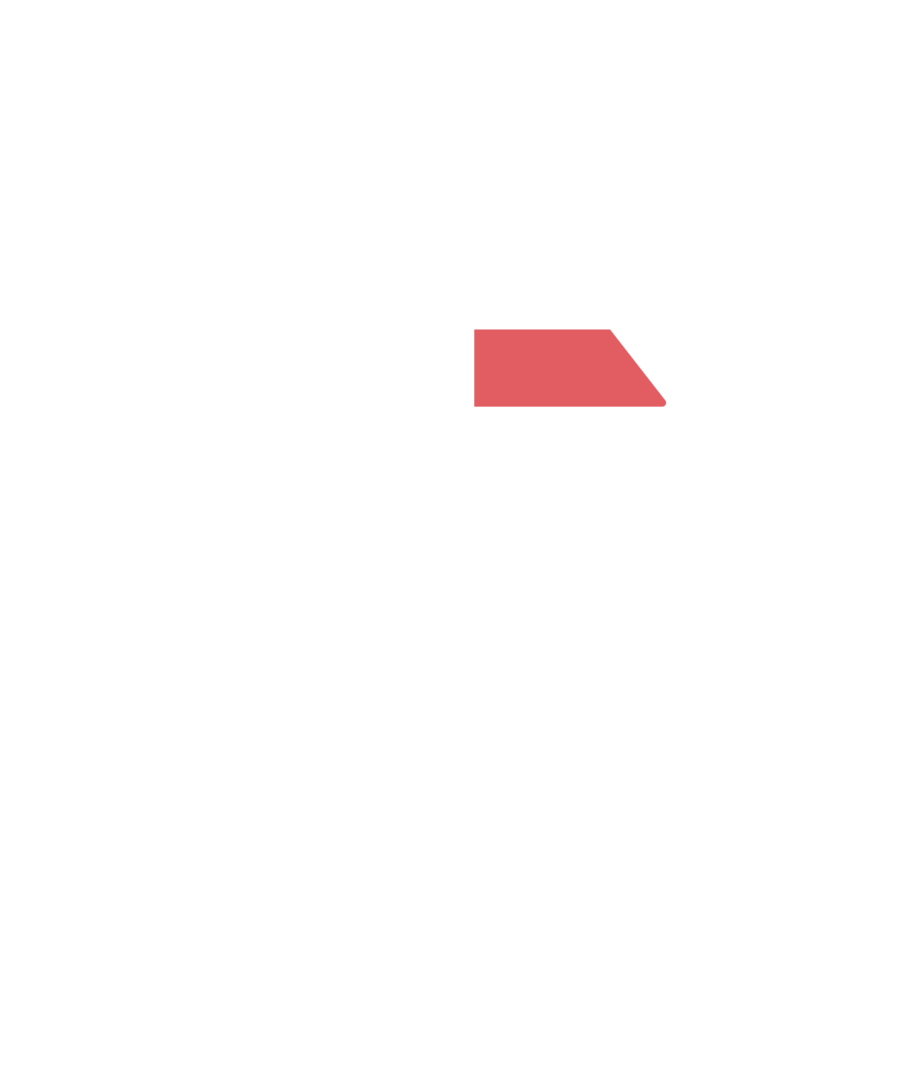 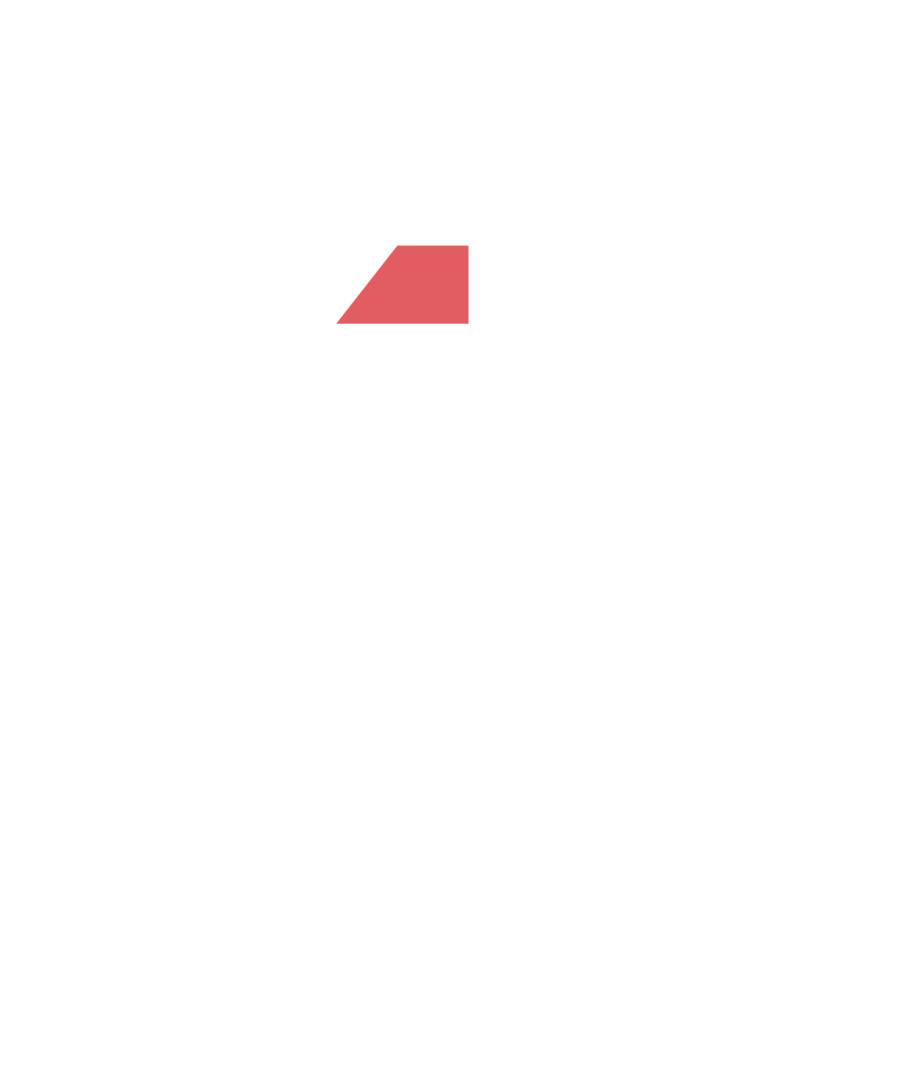 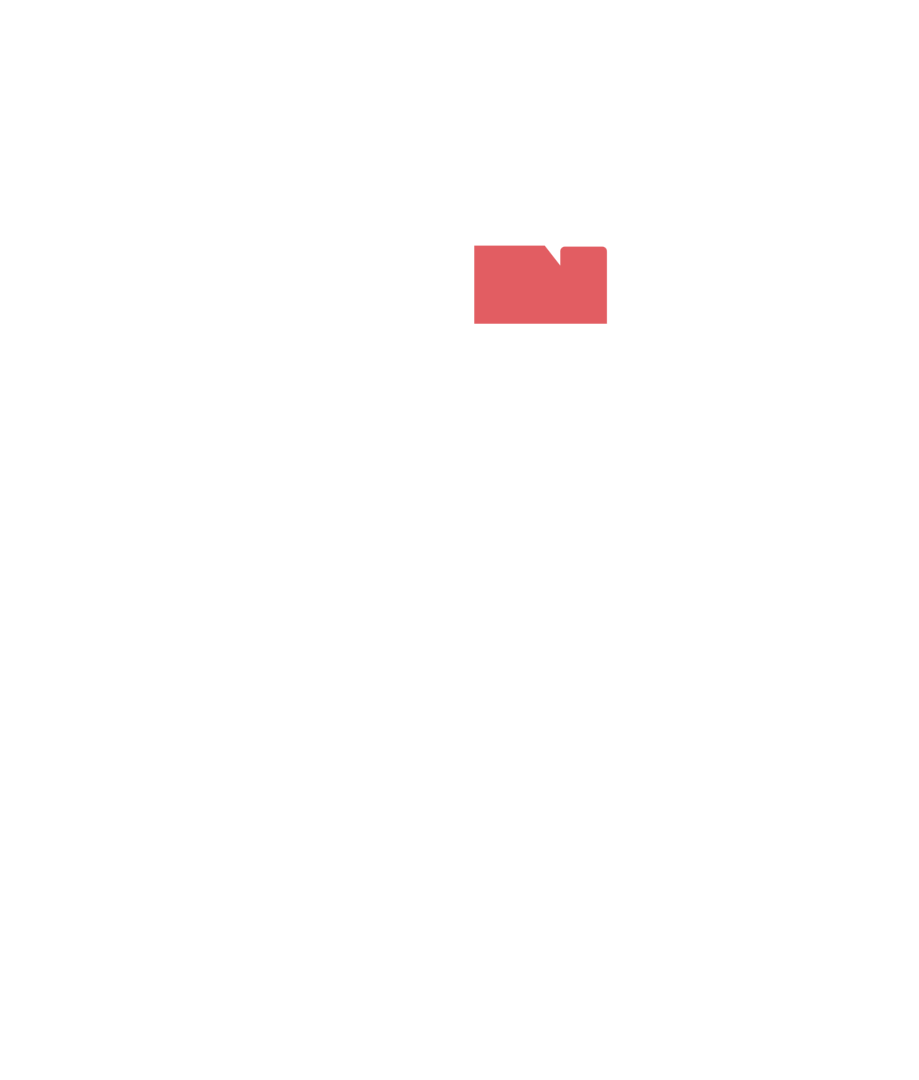 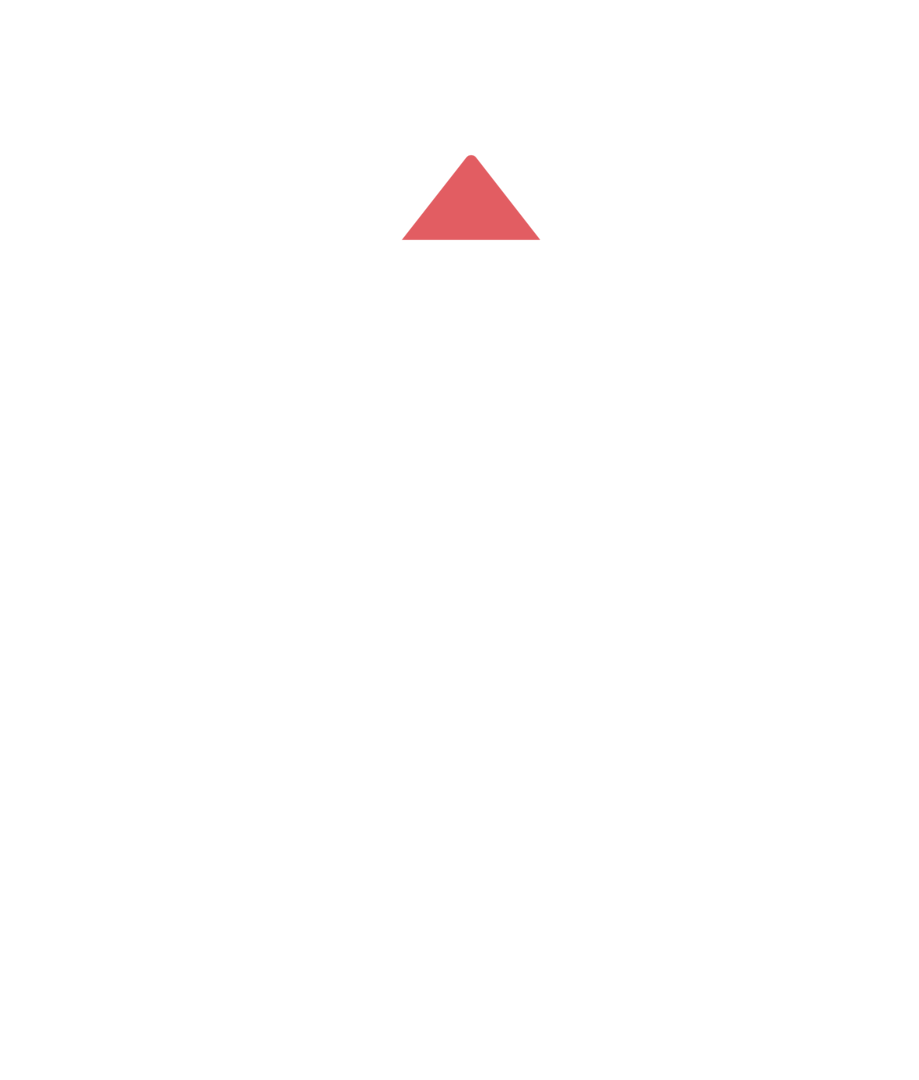 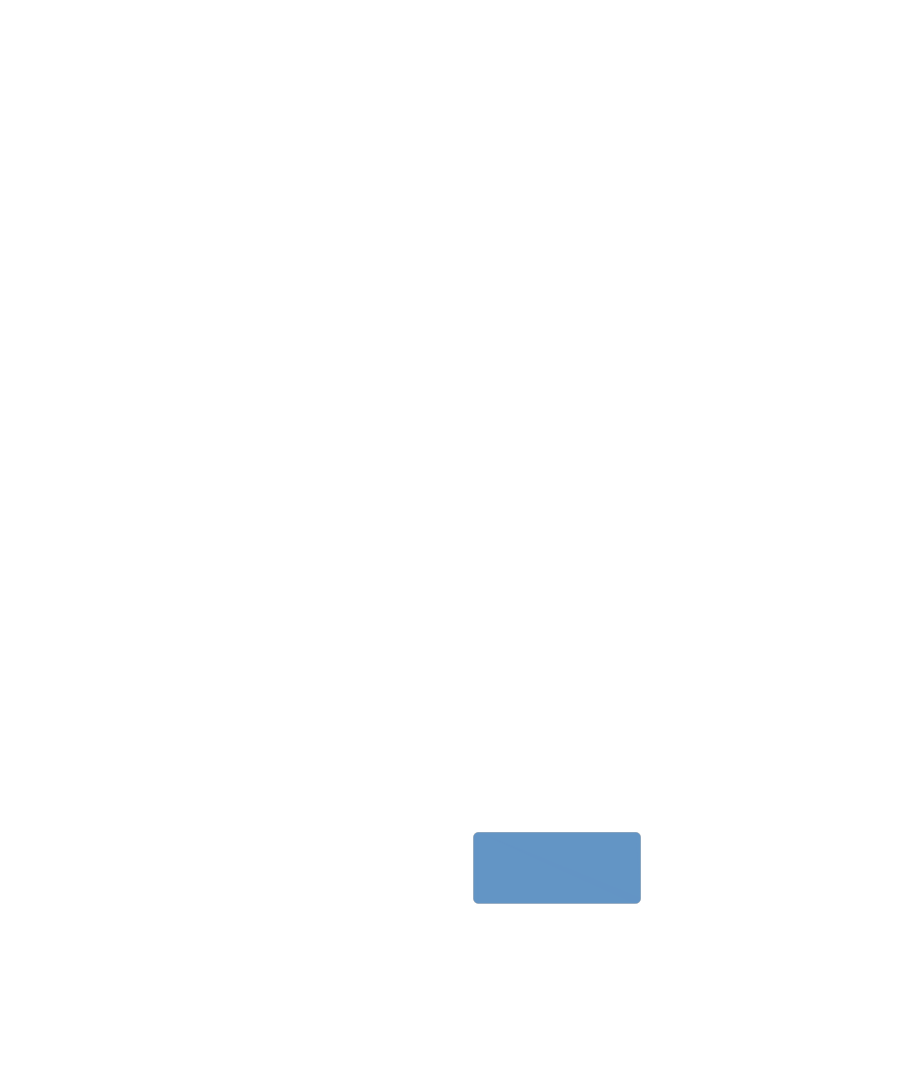 FINSK SUOMI
ICDP-TALO - KERROKSET
KATTO
Säätelevä dialogi
7. Laajenna, selitä ja rikastuta
RAKENNUSTELINEET
Lapsen vanhemmat ja muut hoivanantajat
KERROKSET
Merkityksiä luova ja avartava dialogi
6. Luo merkityksiä lapsen kokemuksille
Ole turvallinen ja 
emotionaalisesti saatavilla 
Tue lapsen tutkivaa tapaa toimia
Auta lasta niin, että lapsi saa selviytymisen ja onnistumisen kokemuksia
5. Auta lasta keskittymään yhteiseen kiinnostuksen kohteeseen
3. Pidä yllä läheistä vuoropuhelua
KIVIJALKA
Tunnepohjainen dialogi
4. Kannusta ja anna tunnustusta
2. Seuraa lapsen aloitteita
1. Osoita, että pidät lapsesta
TONTTI = Käsitys lapsesta
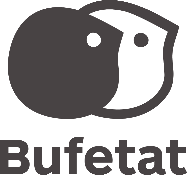 Lapsen näkeminen
persoonana
Kulttuuriset ja henkilökohtaiset arvot
Empaattinen samaistuminen
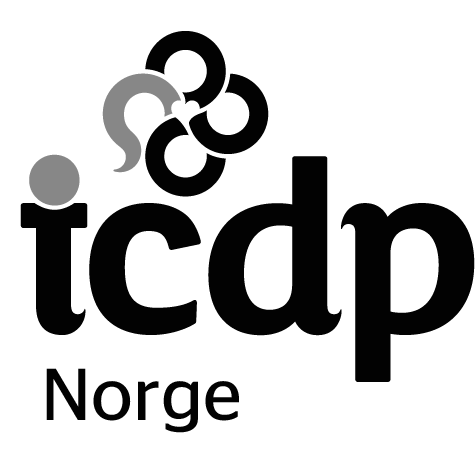 Copyright: ICDP Norge
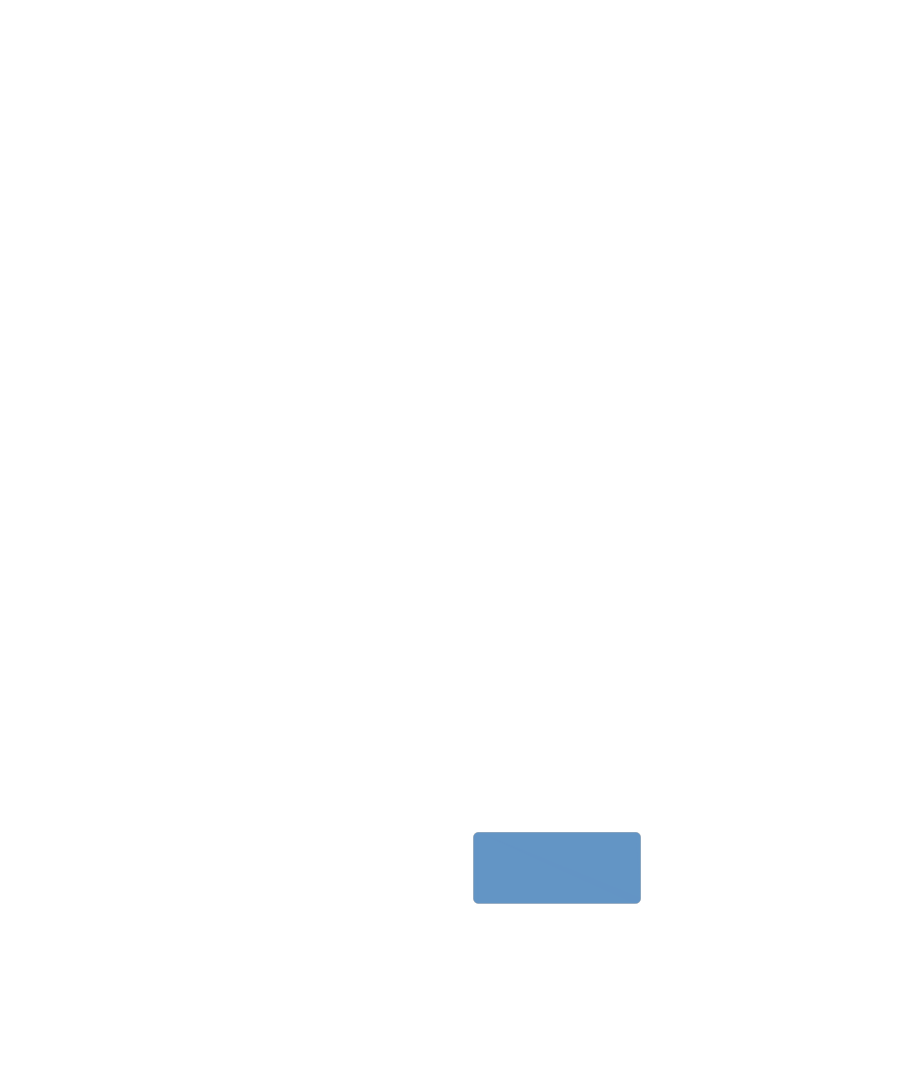 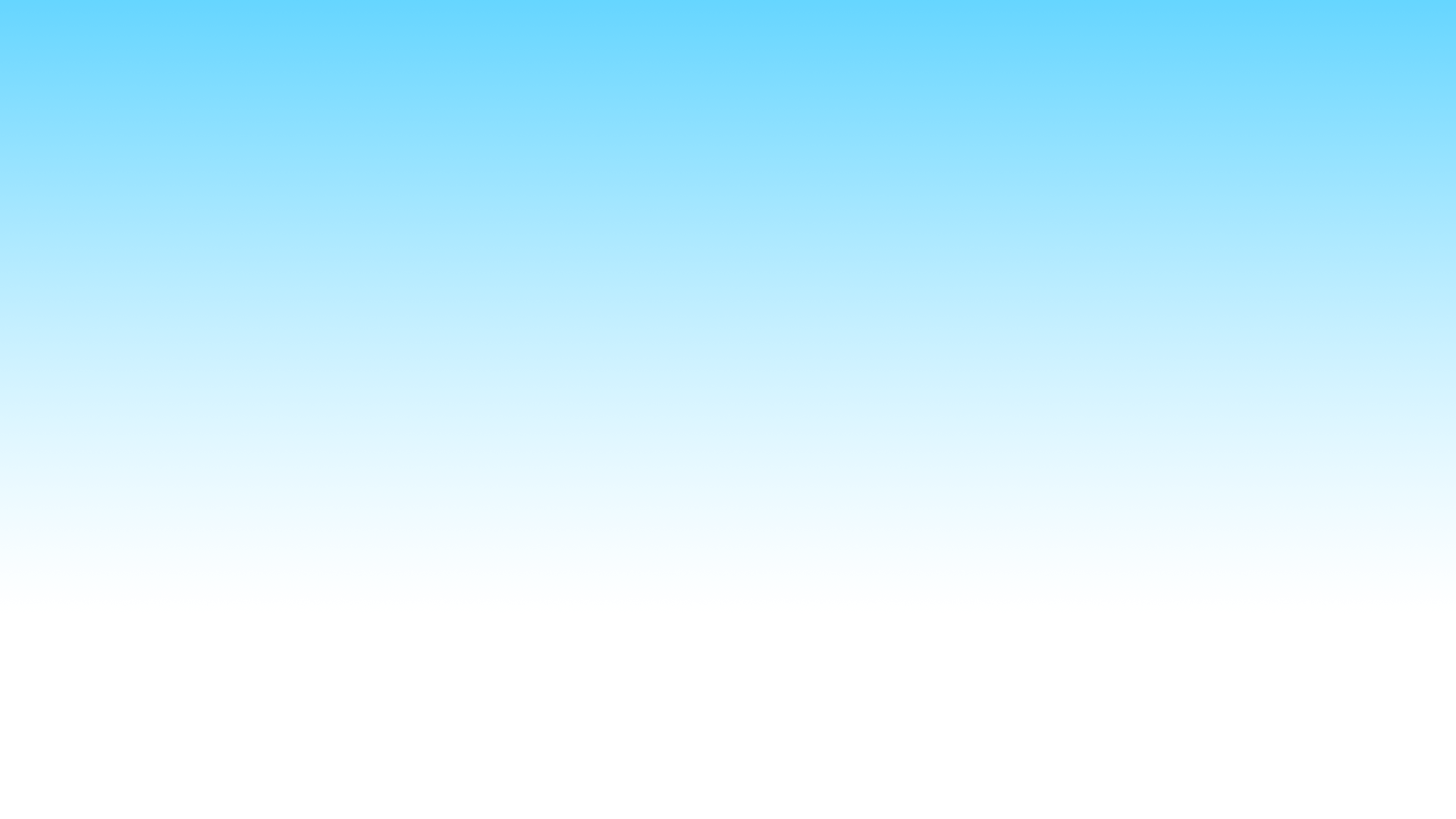 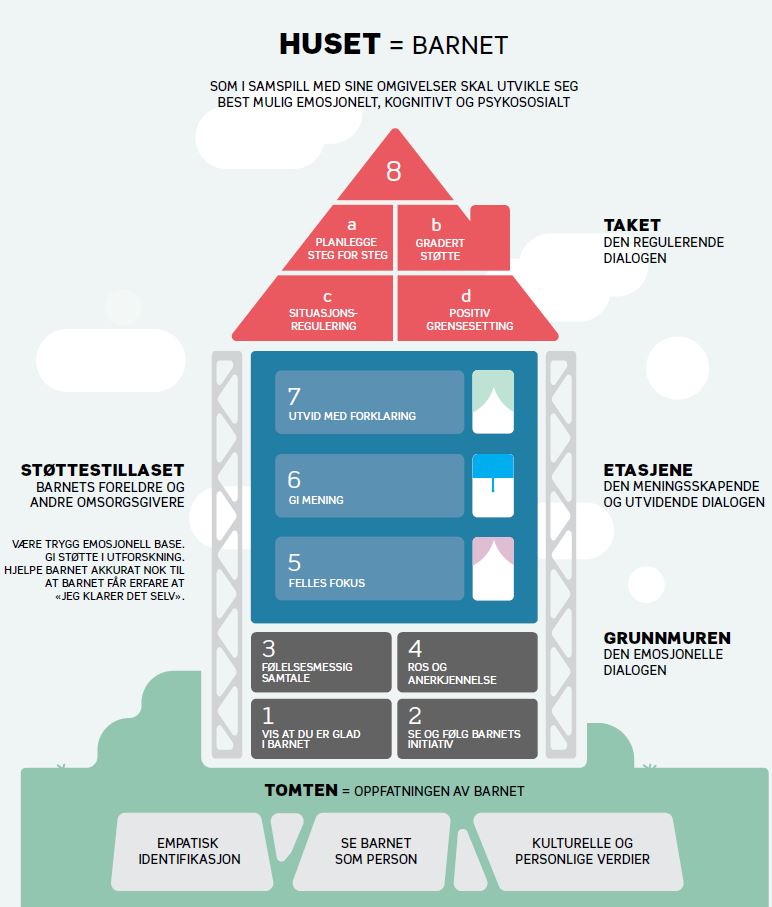 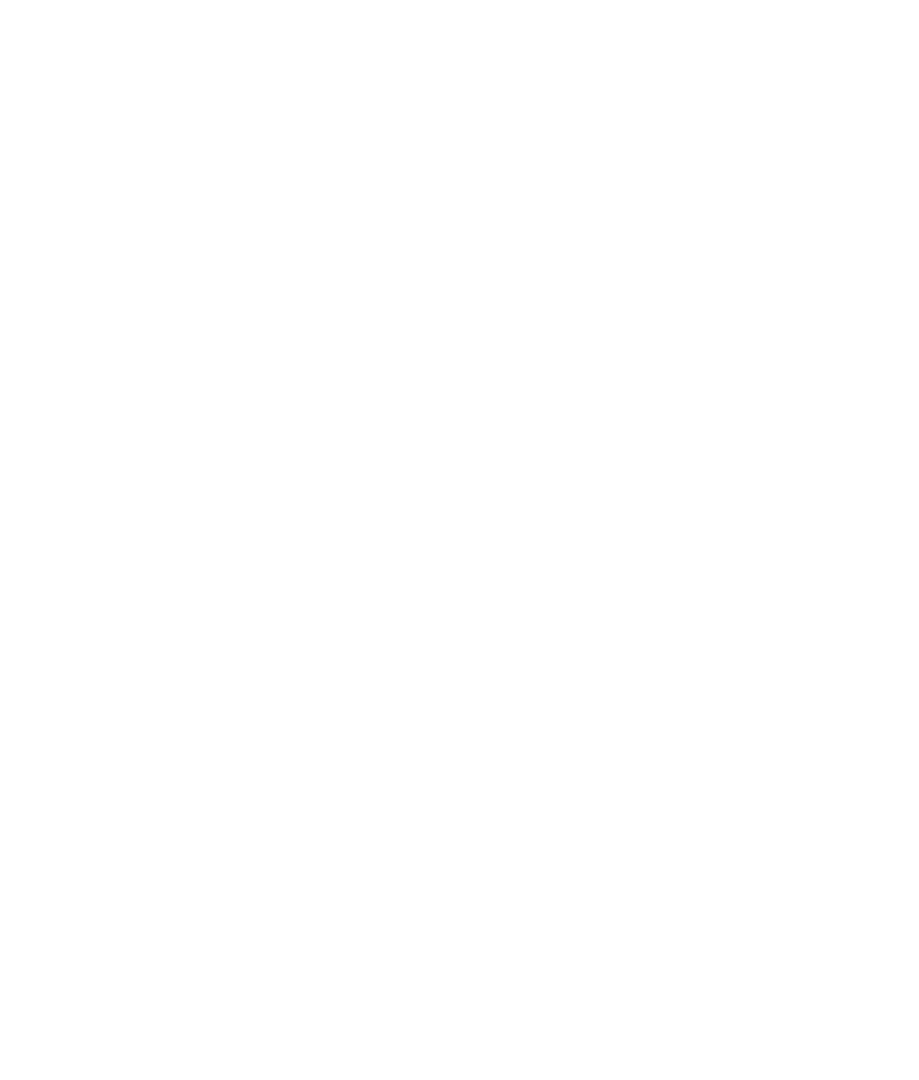 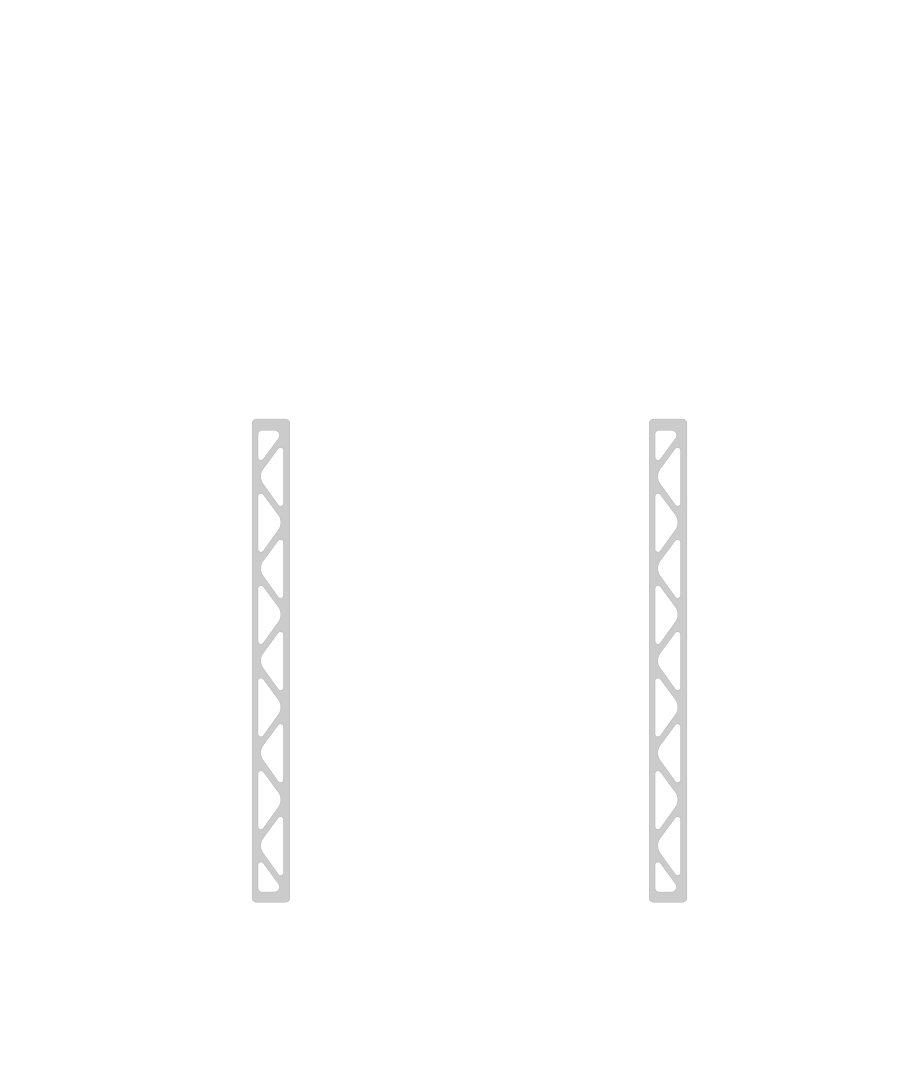 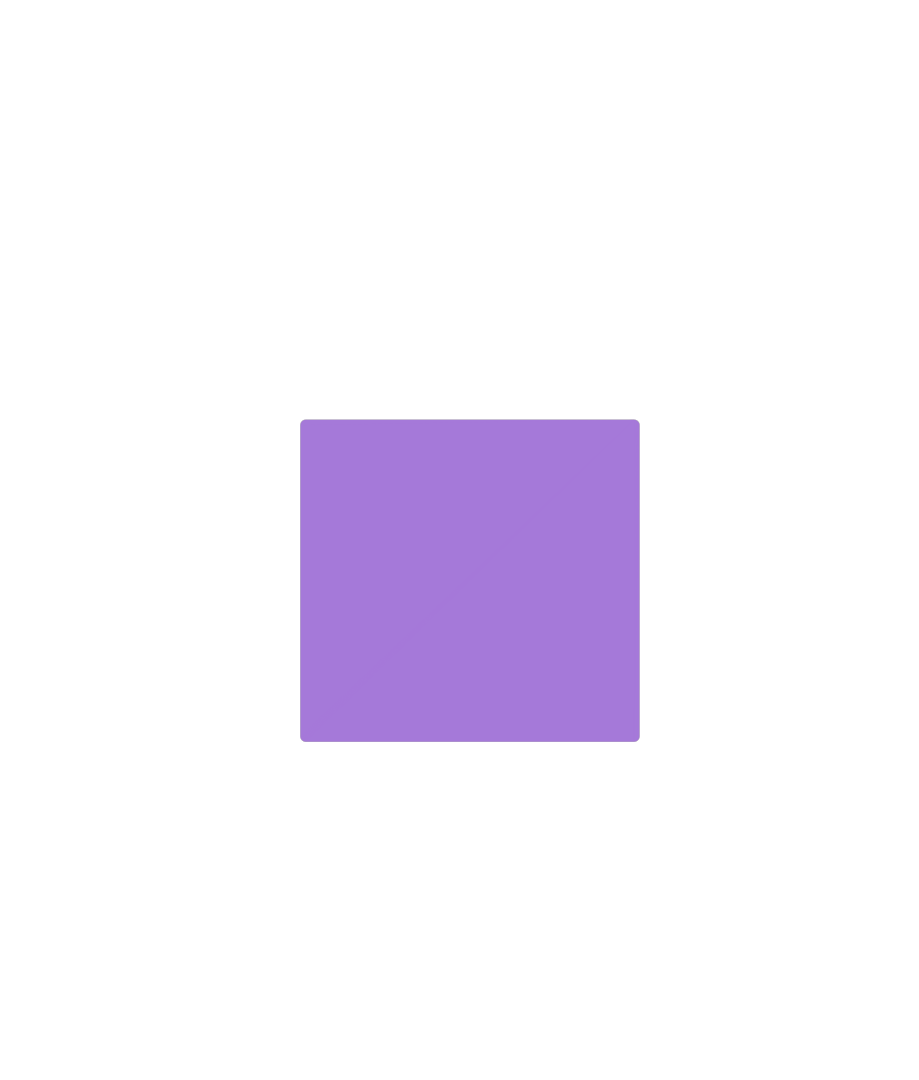 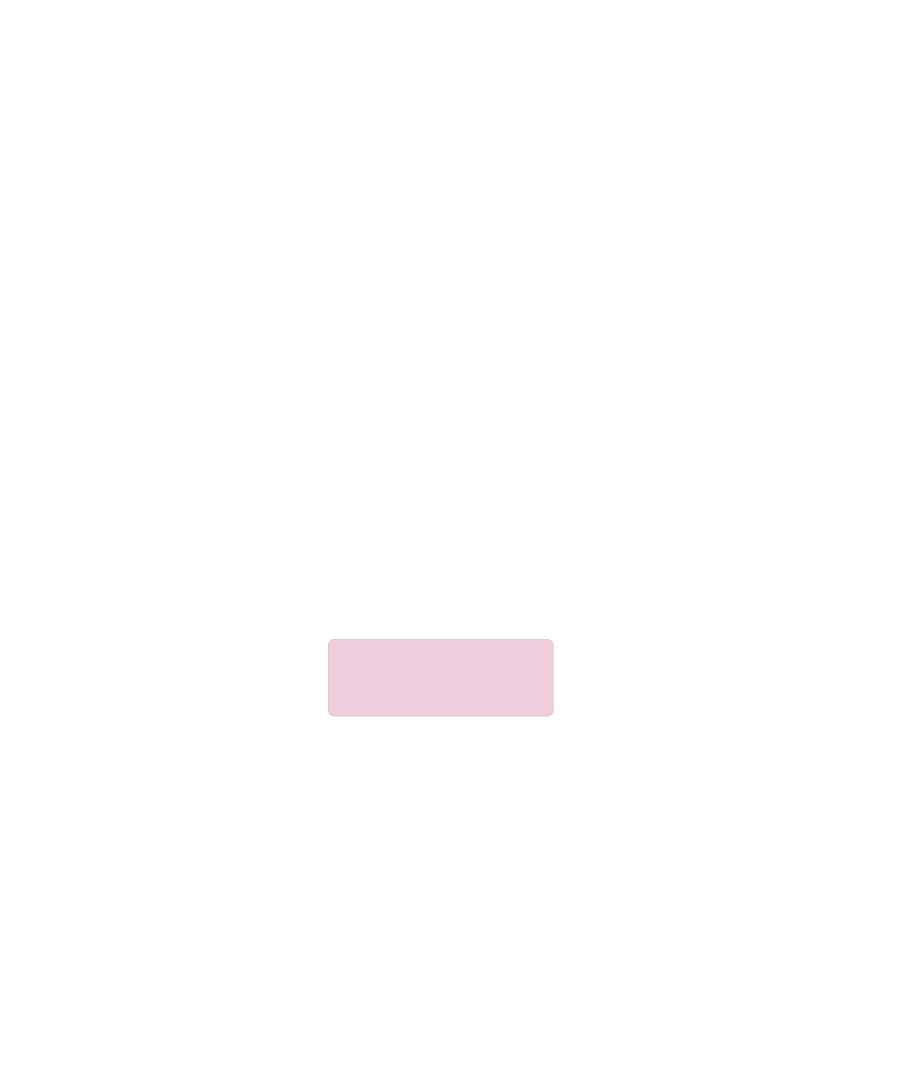 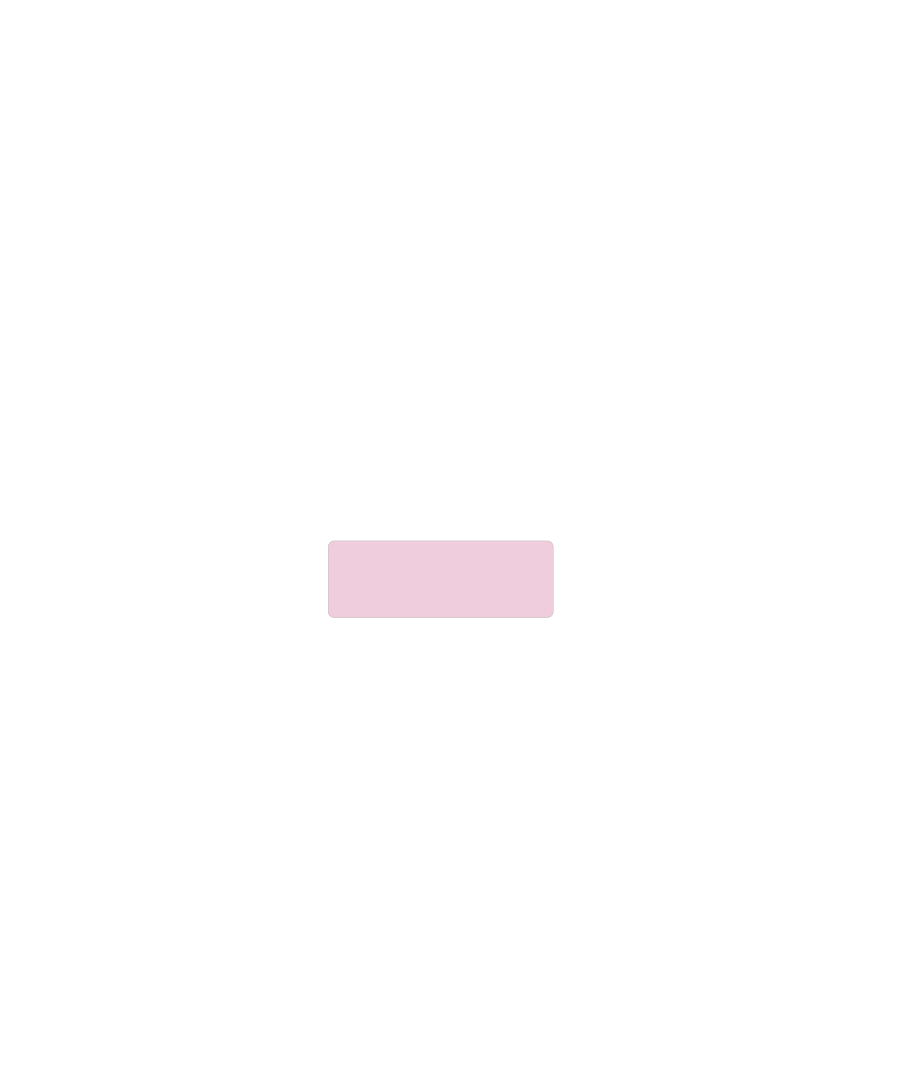 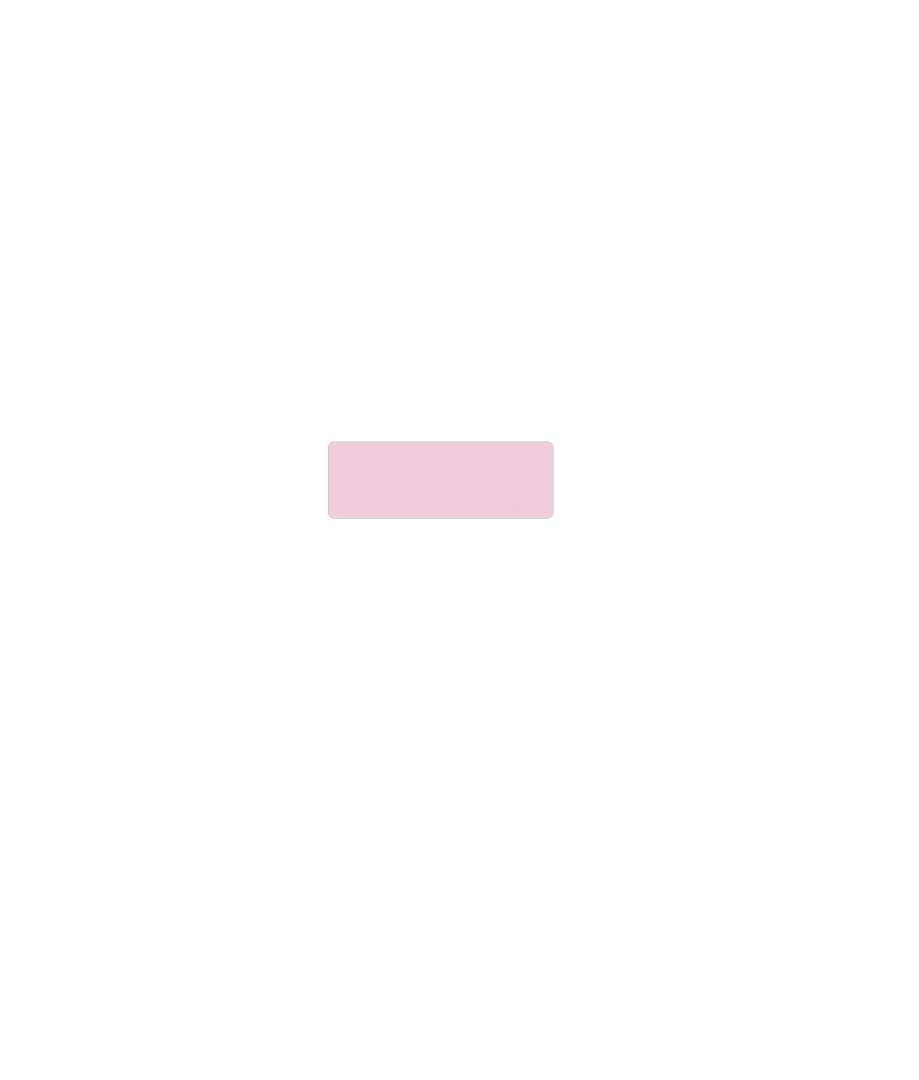 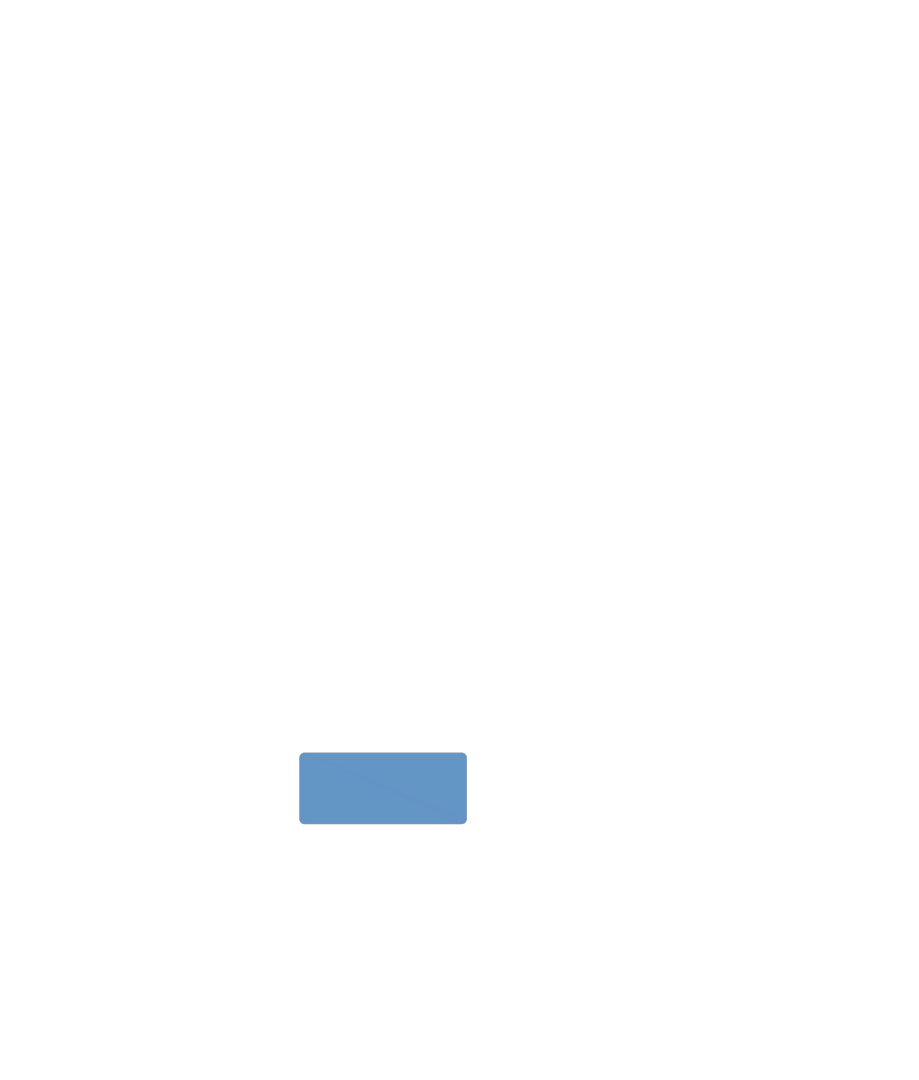 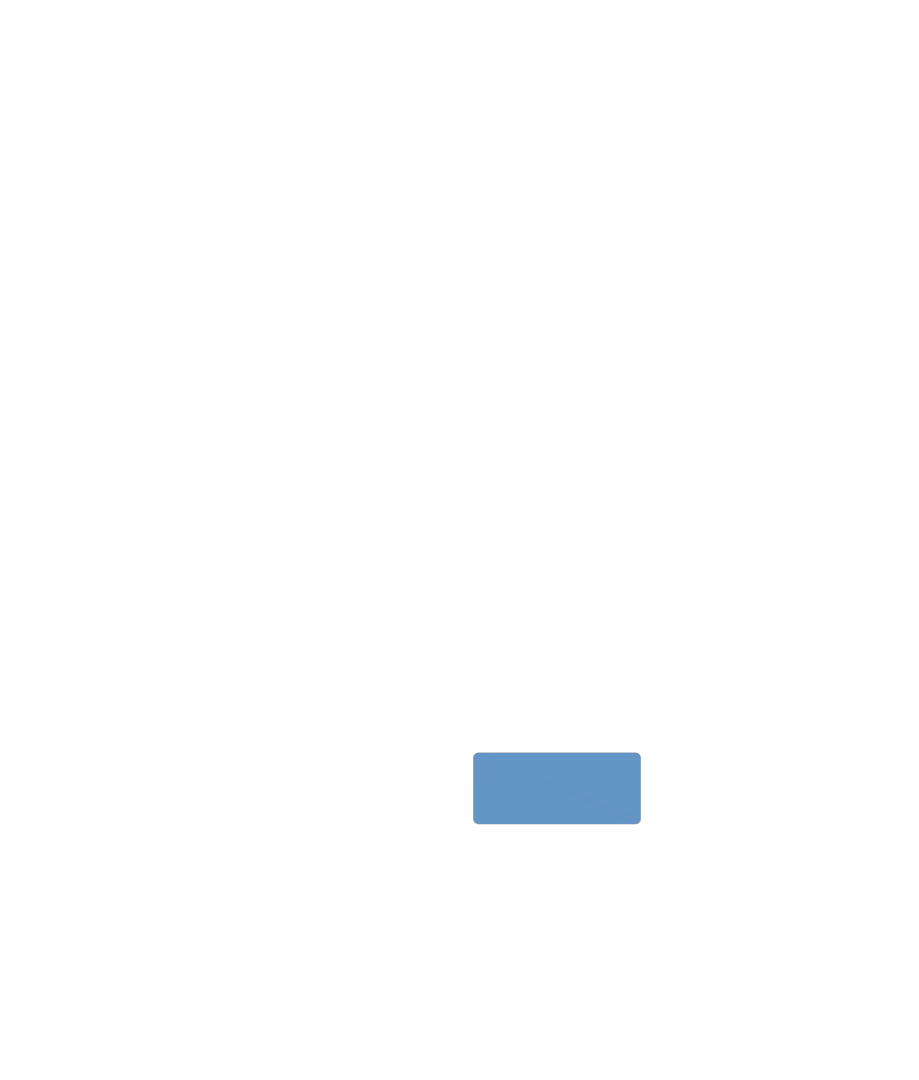 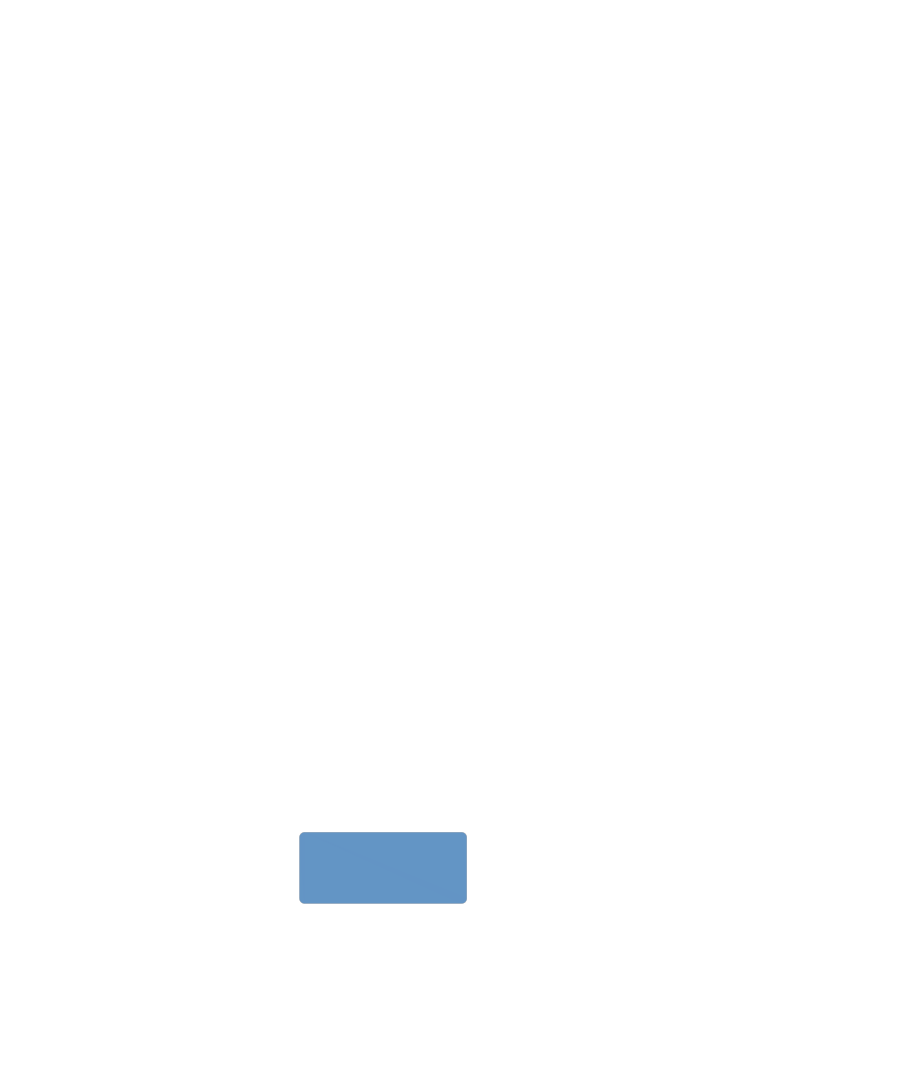 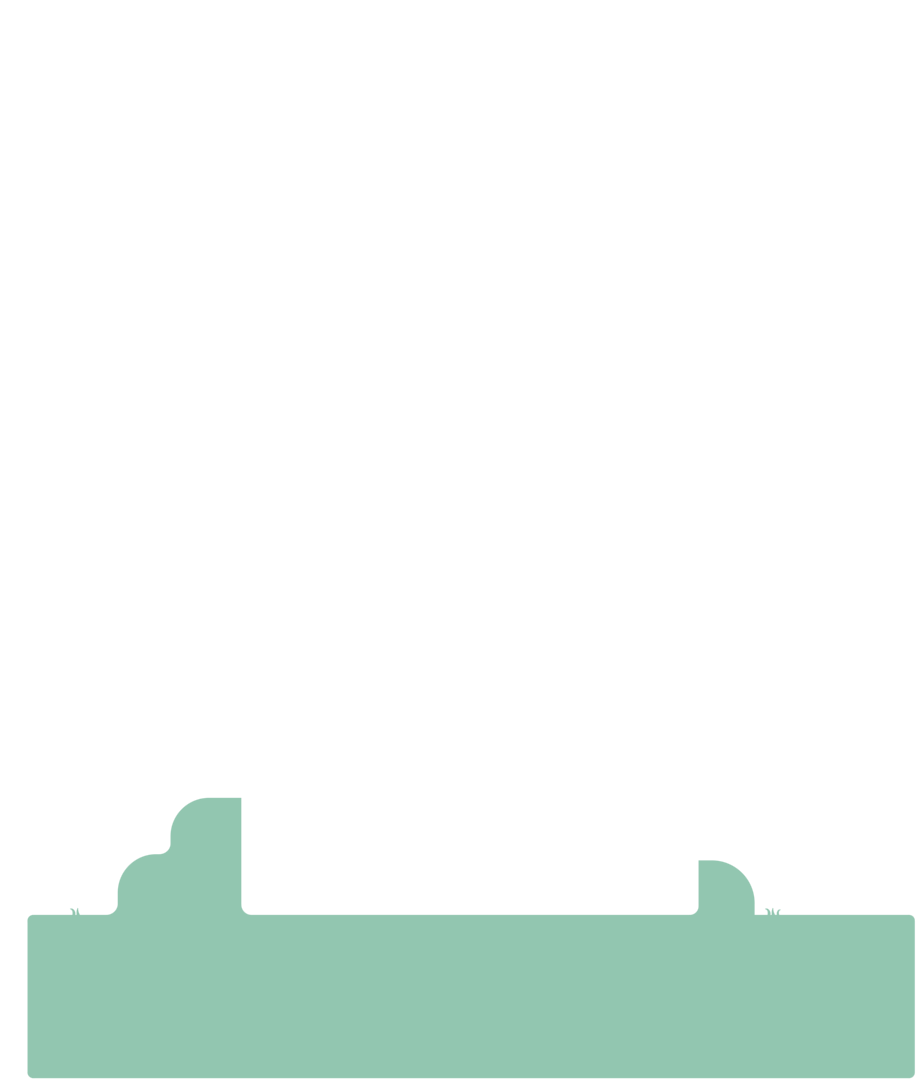 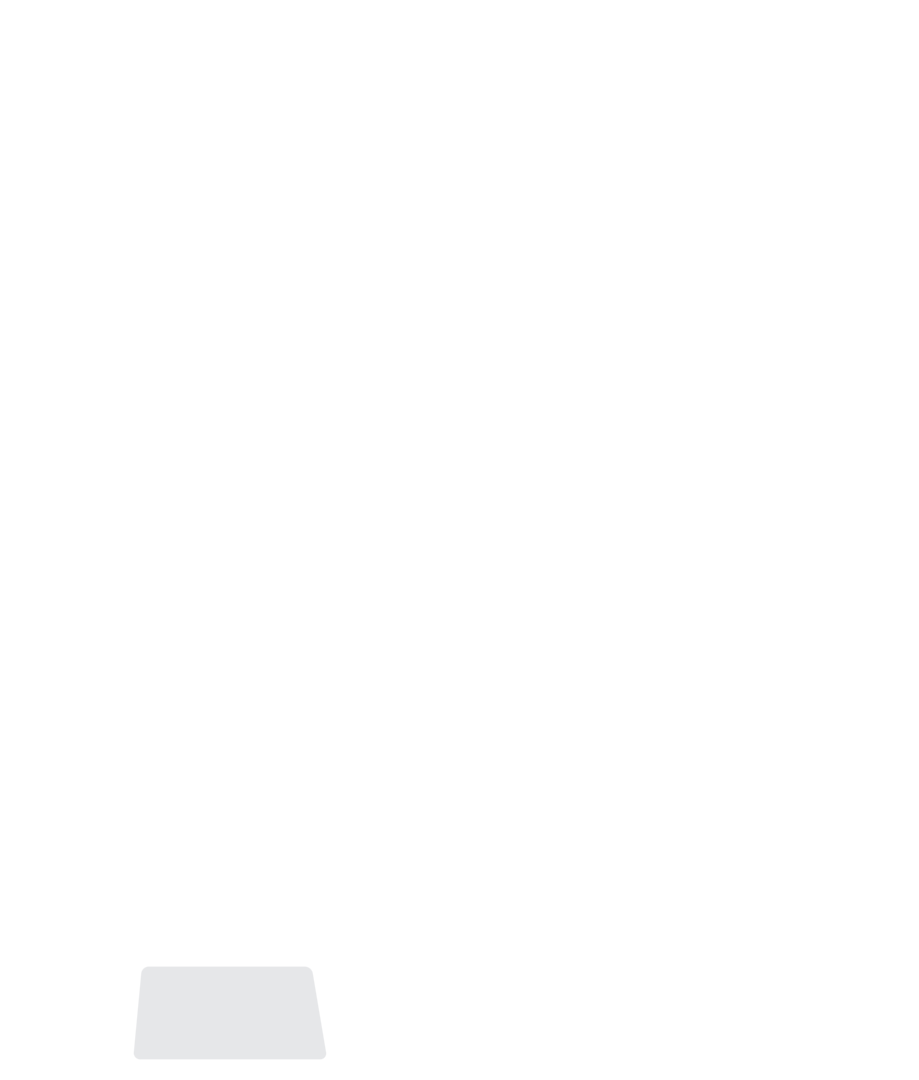 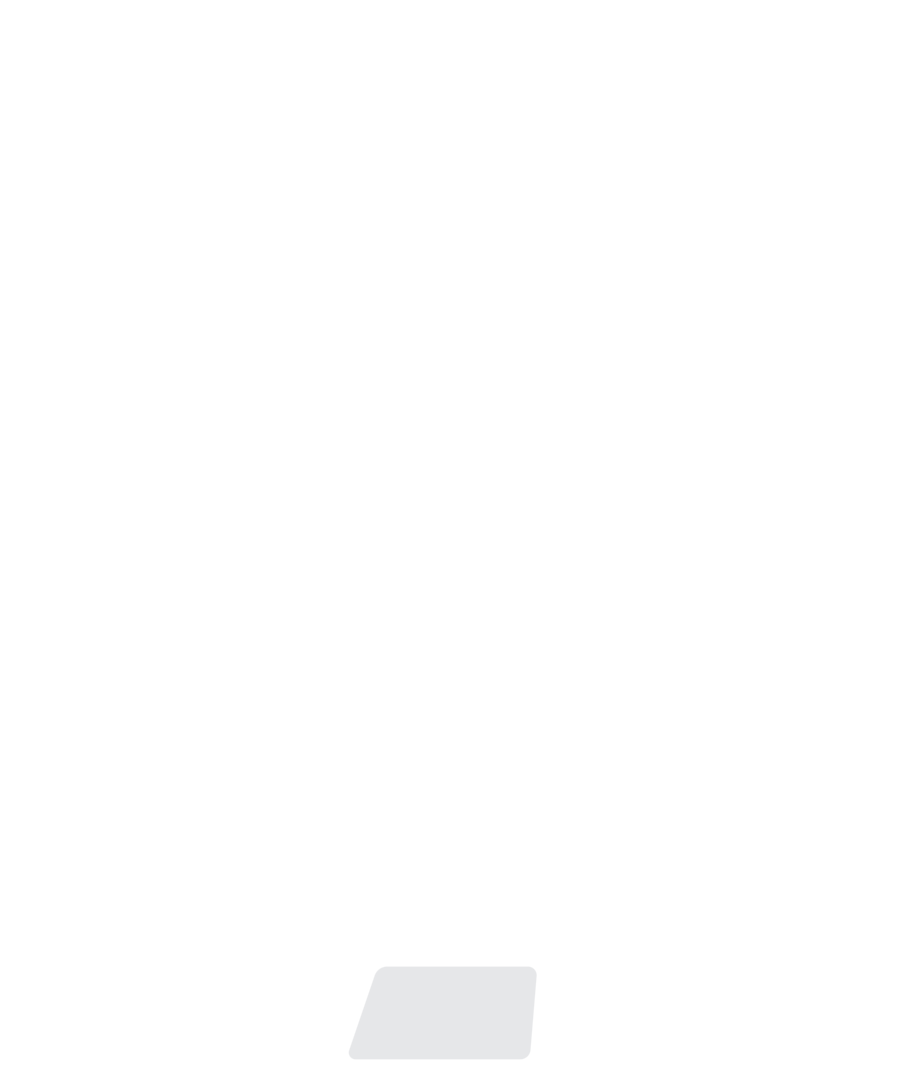 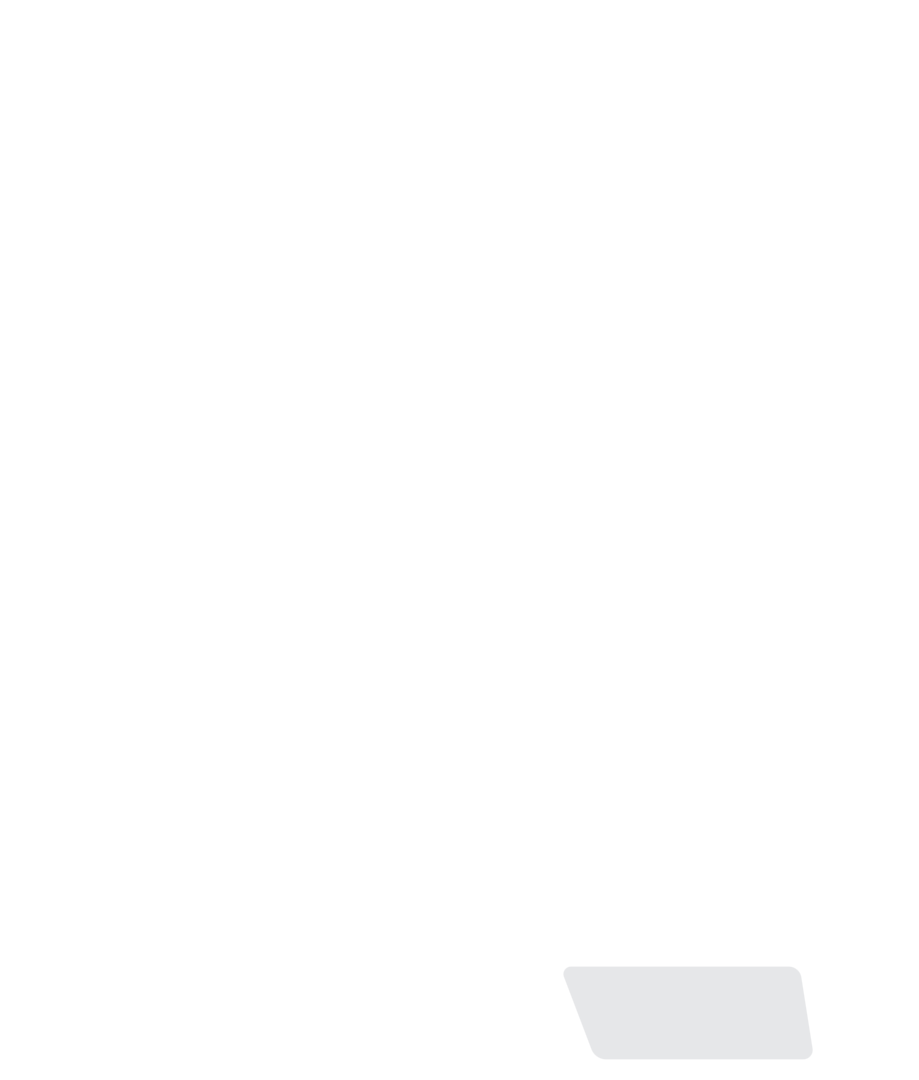 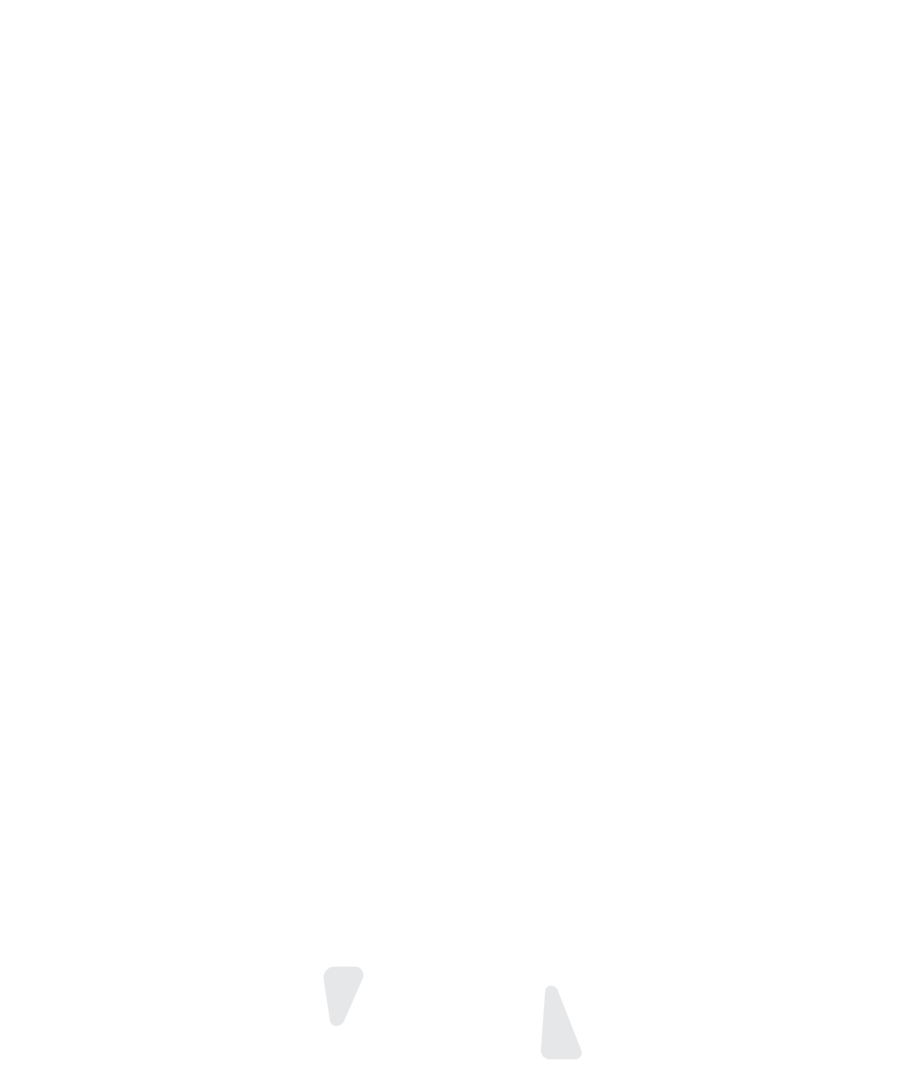 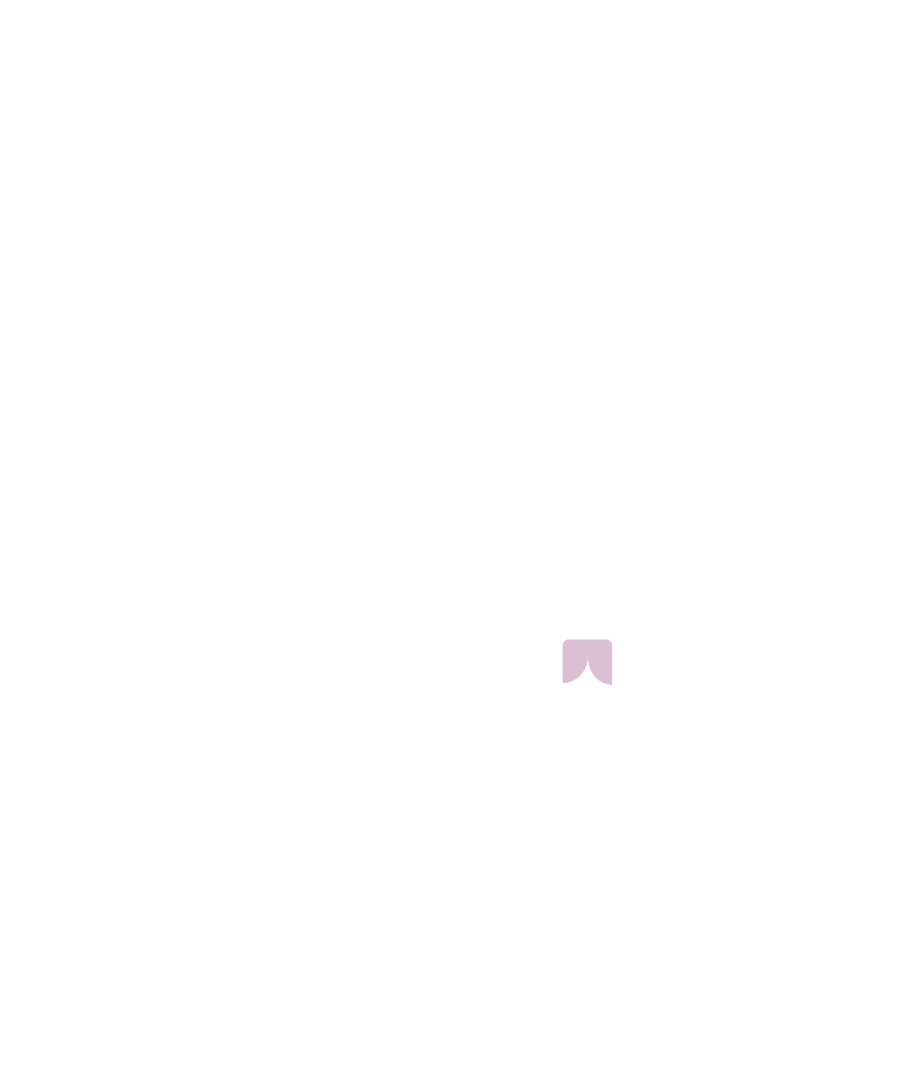 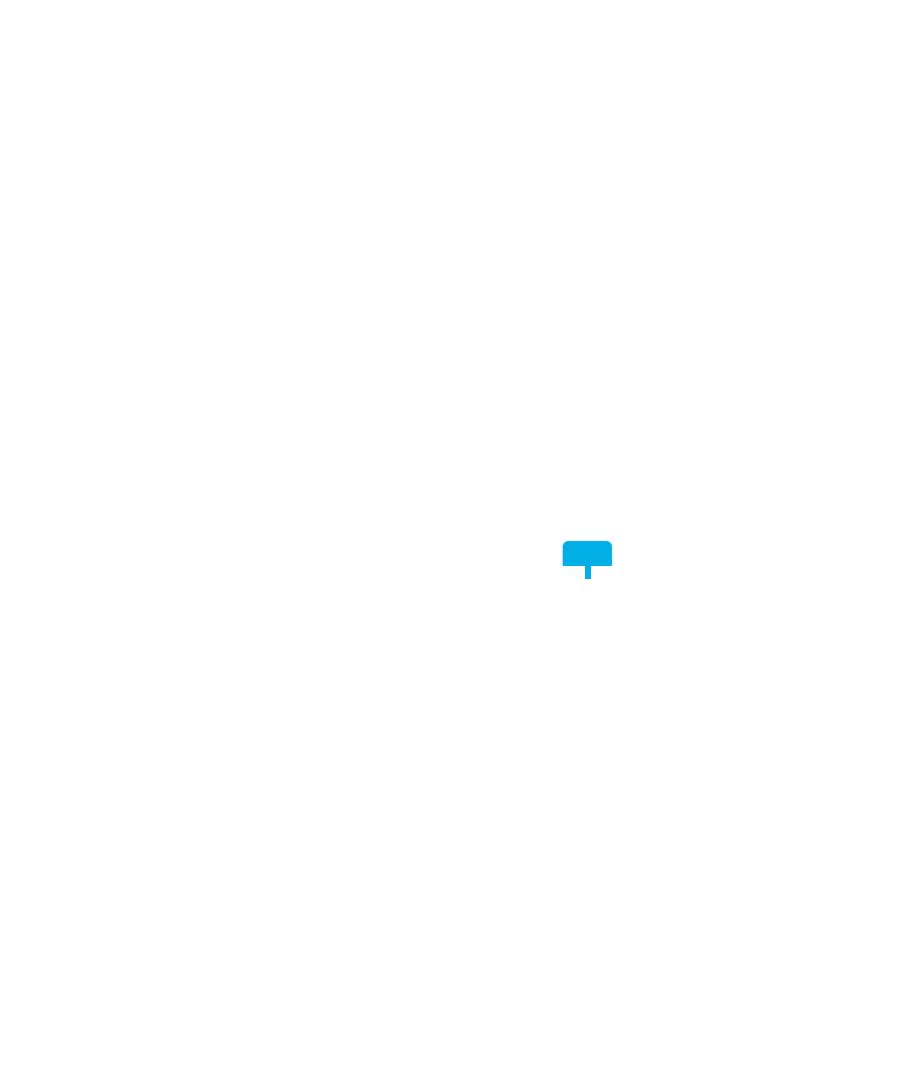 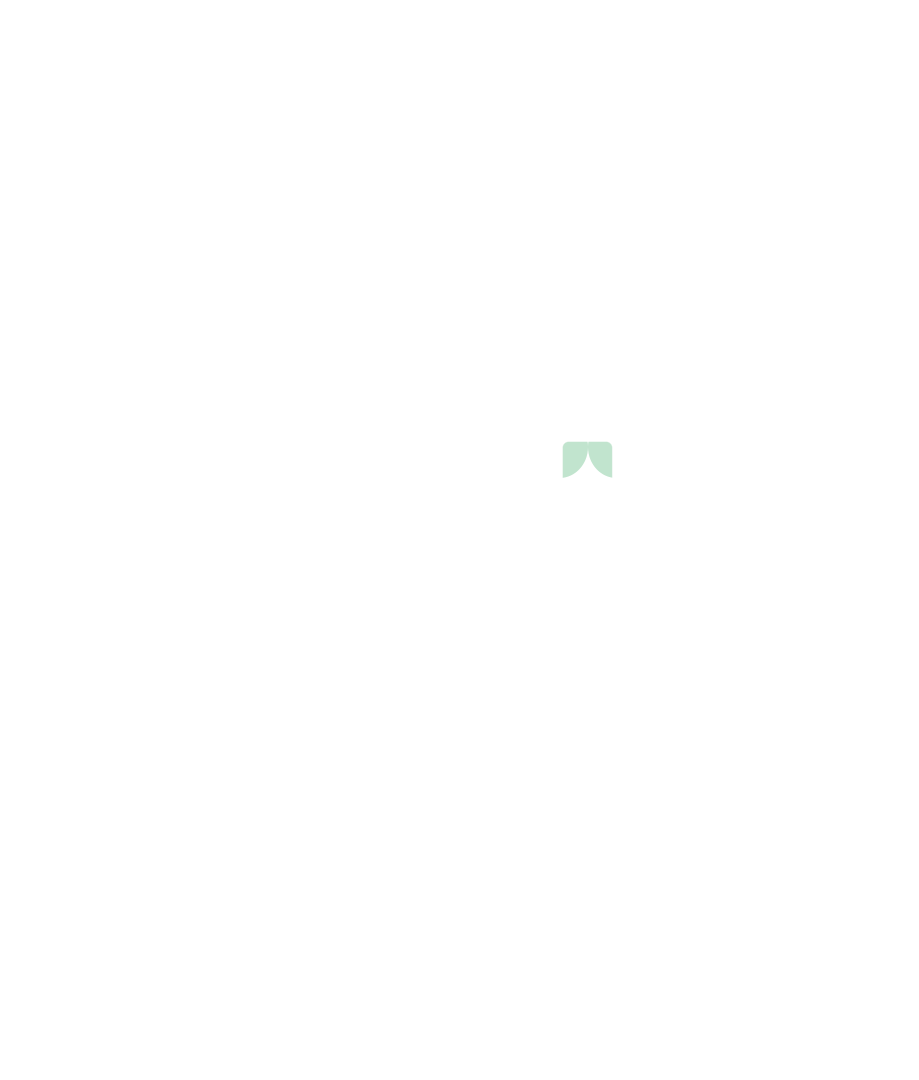 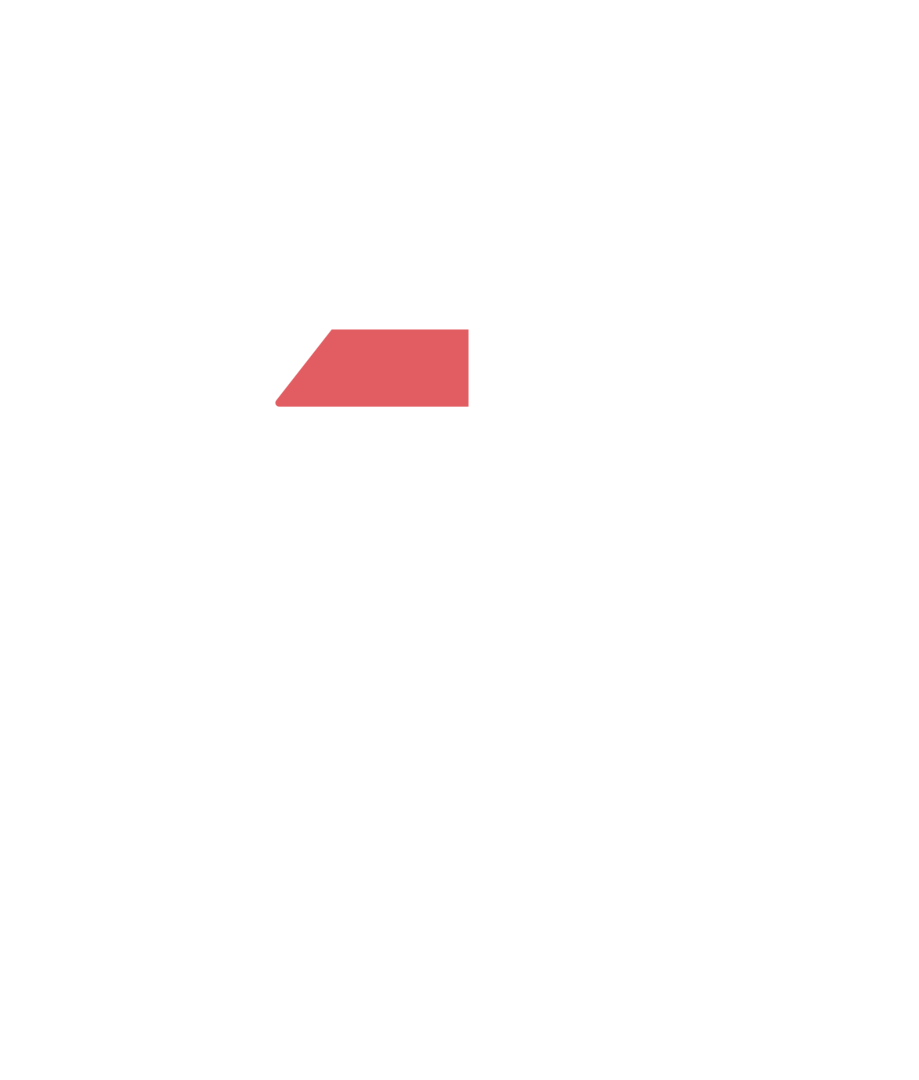 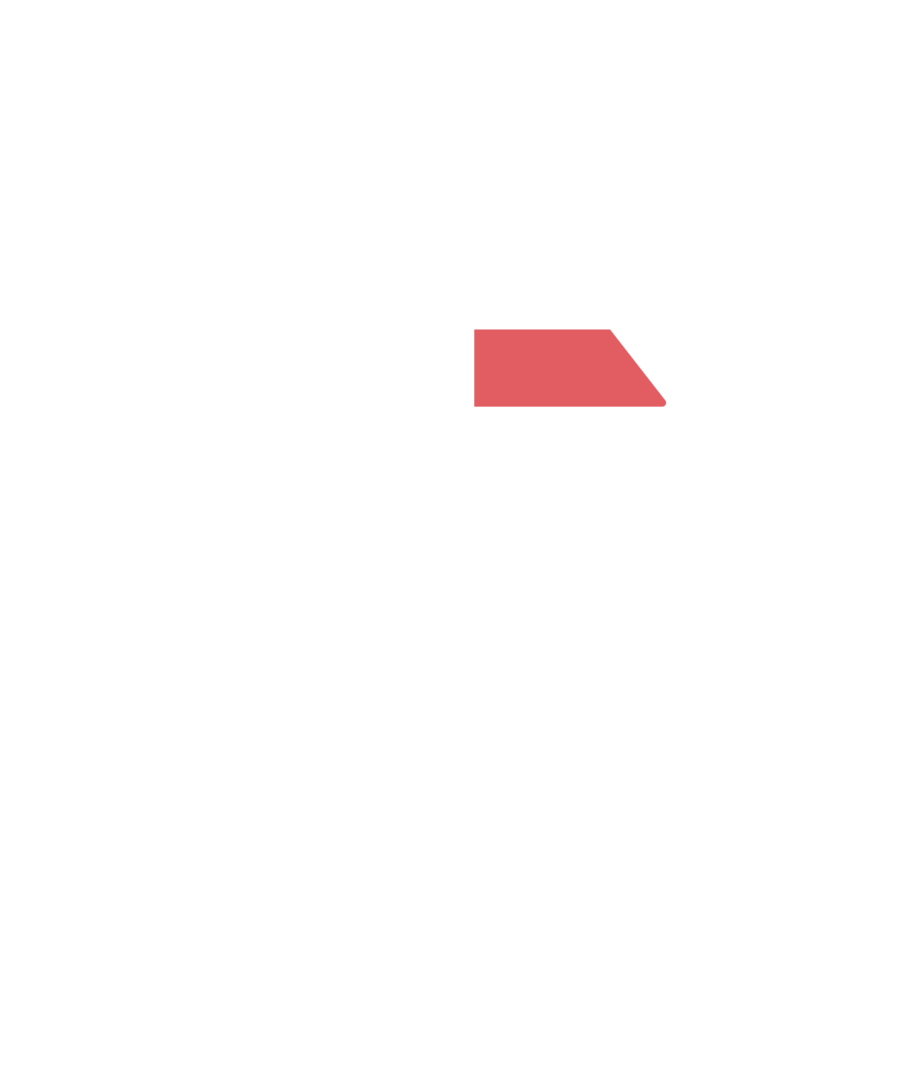 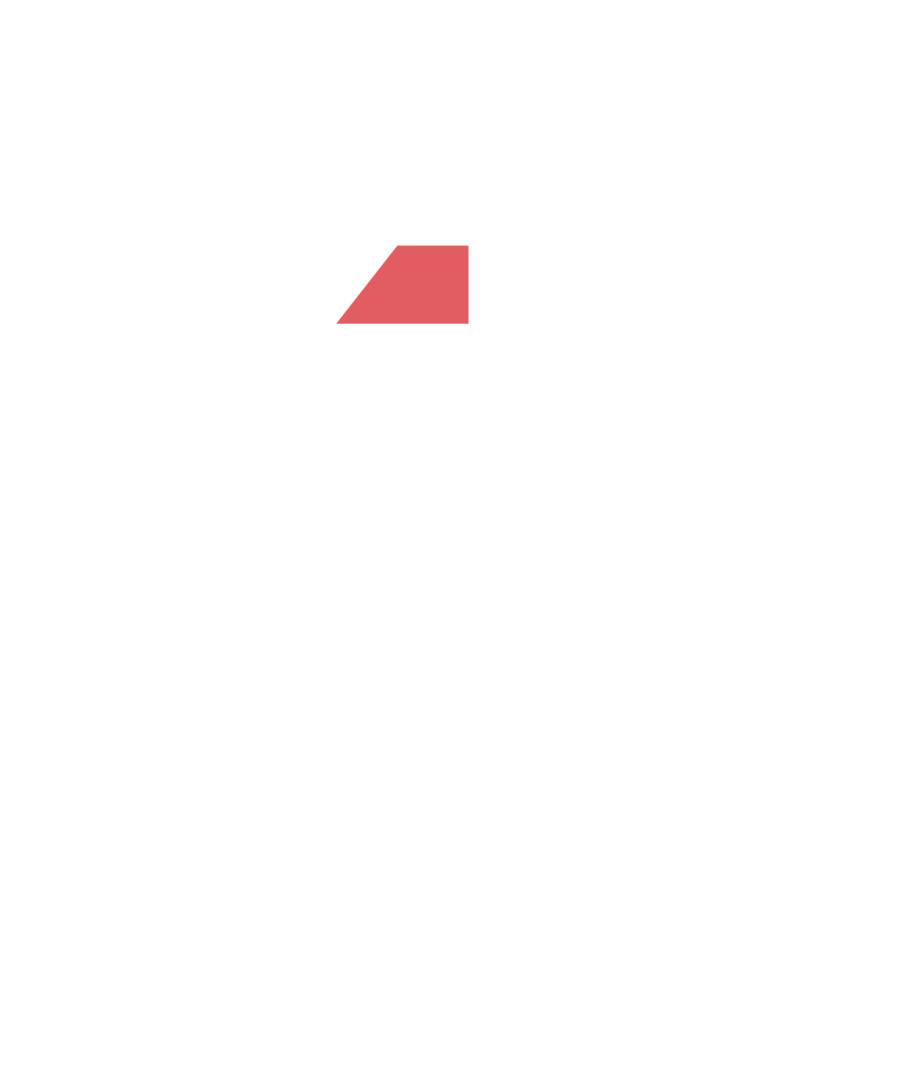 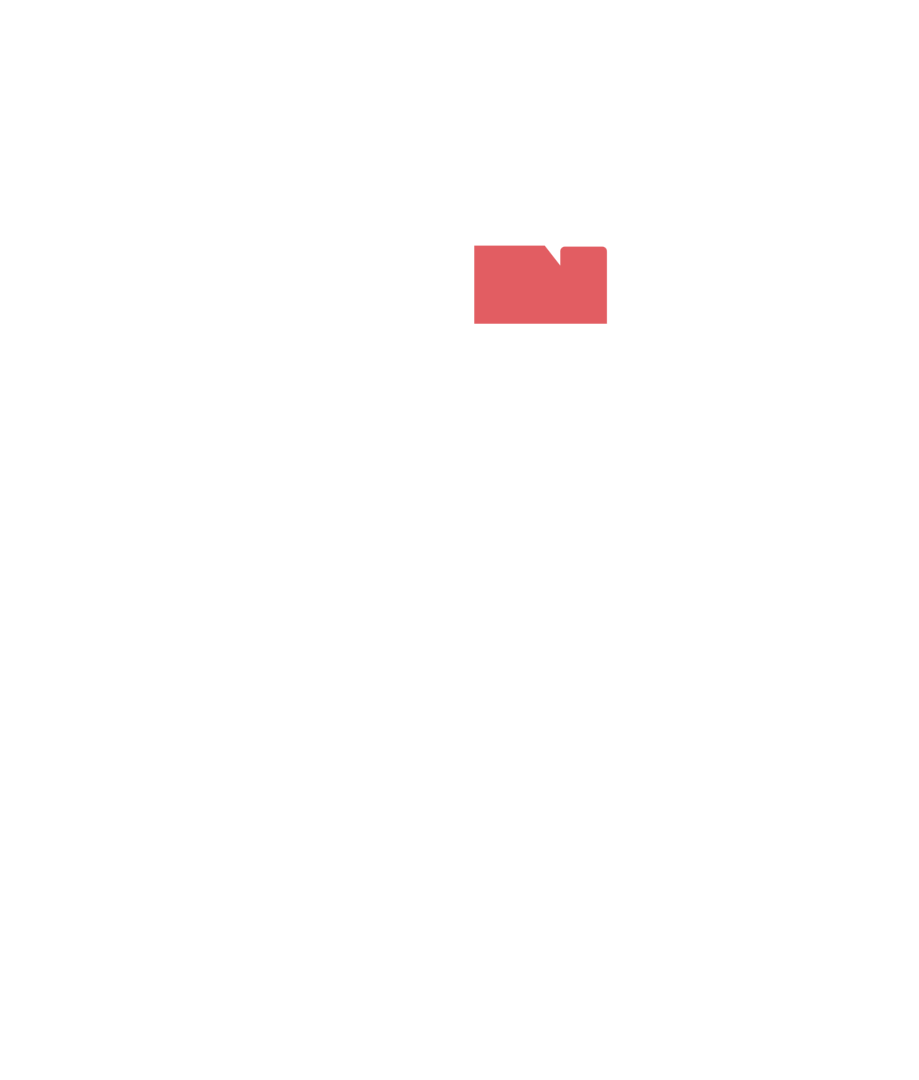 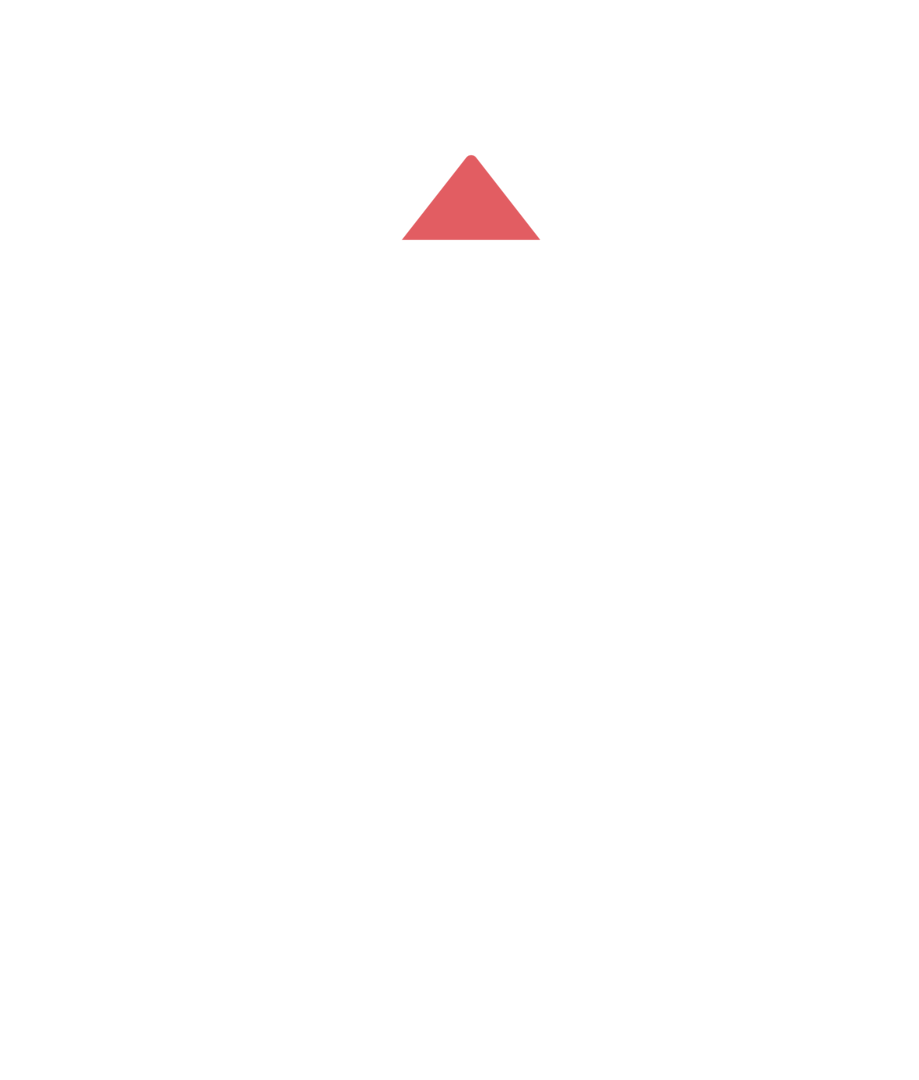 FINSK SUOMI
ICDP-TALO - KATTO
8
B. 
Anna sopivasti tukea
A.  
Suunnittele     askel askeleelta
KATTO
Säätelevä dialogi
C. Käytä säätelysi tukena tunteita ja tuttuja rutiineja
D. Säätele rajoja myönteisellä tavalla
7. Laajenna, selitä ja rikastuta
RAKENNUSTELINEET
Lapsen vanhemmat ja muut hoivanantajat
KERROKSET
Merkityksiä luova ja avartava dialogi
6. Luo merkityksiä lapsen kokemuksille
Ole turvallinen ja 
emotionaalisesti saatavilla 
Tue lapsen tutkivaa tapaa toimia
Auta lasta niin, että lapsi saa selviytymisen ja onnistumisen kokemuksia
5. Auta lasta keskittymään yhteiseen kiinnostuksen kohteeseen
3. Pidä yllä läheistä vuoropuhelua
KIVIJALKA
Tunnepohjainen dialogi
4. Kannusta ja anna tunnustusta
2. Seuraa lapsen aloitteita
1. Osoita, että pidät lapsesta
TONTTI = Käsitys lapsesta
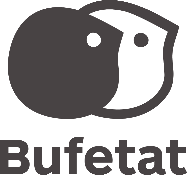 Lapsen näkeminen persoonana
Kultuuriset ja henkilökohtaiset arvot
Empaattinen  samaistuminen
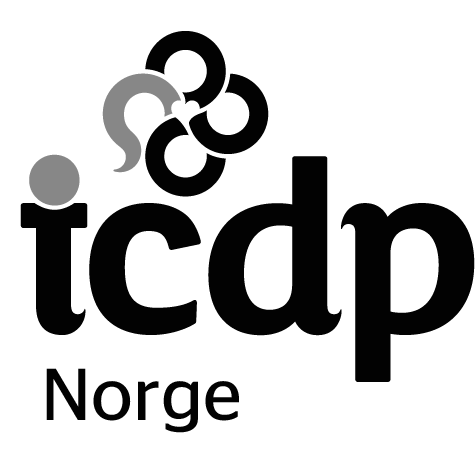 Copyright: ICDP Norge
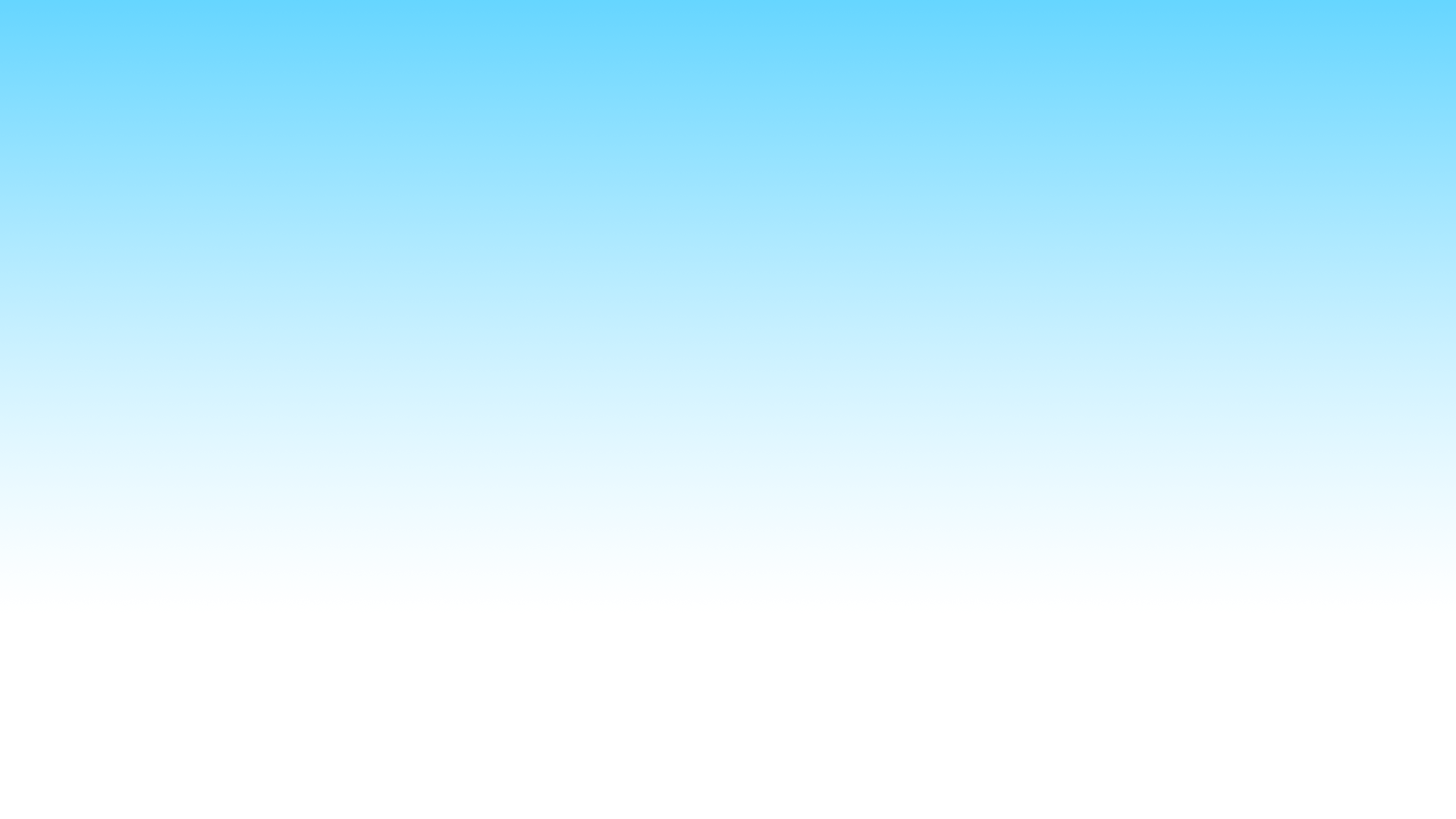 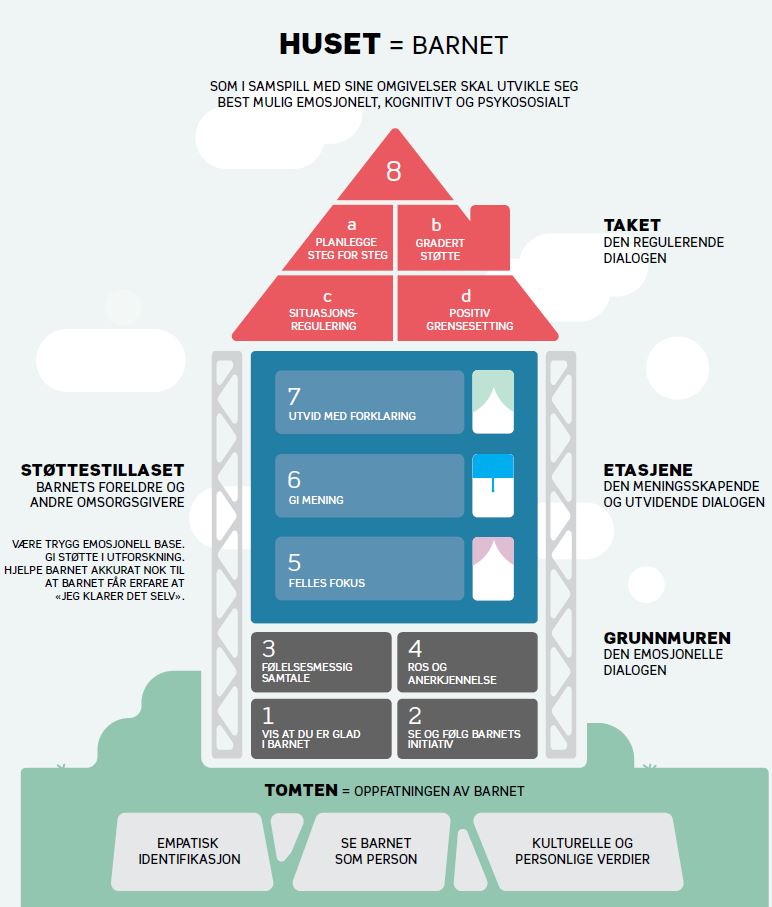 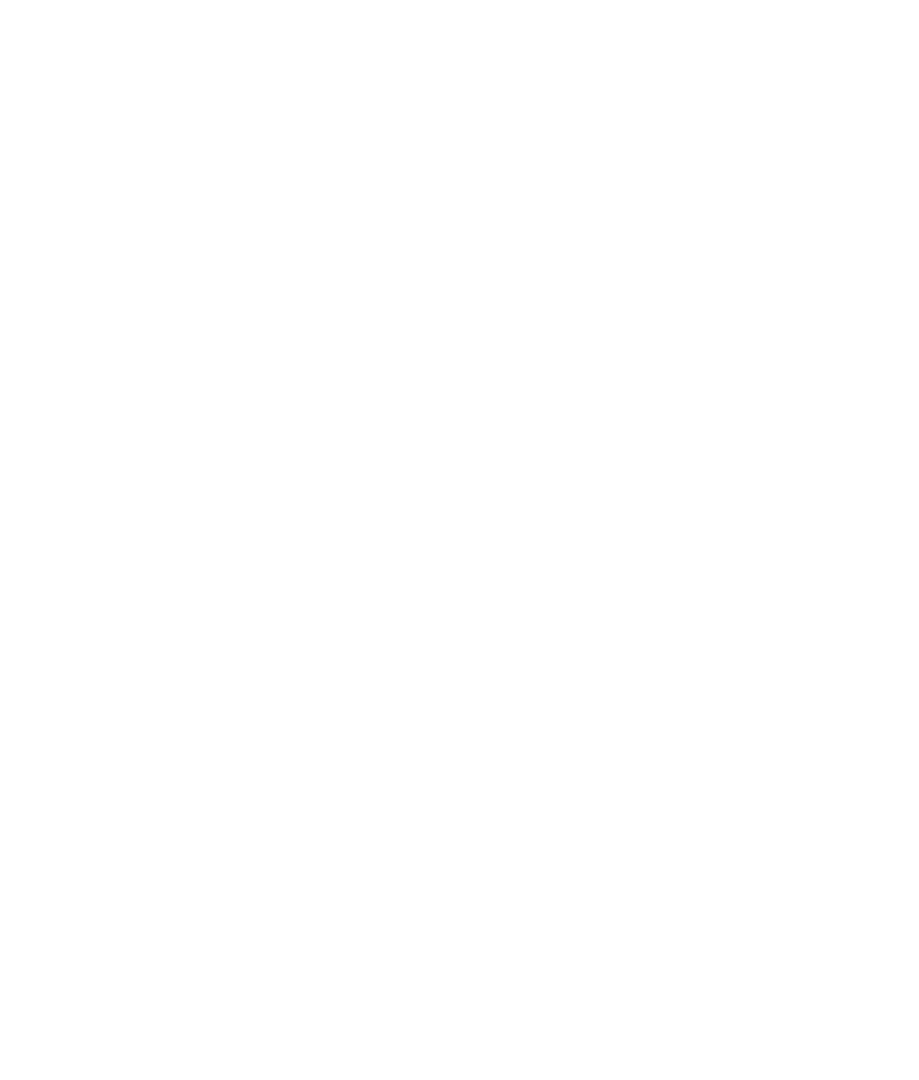 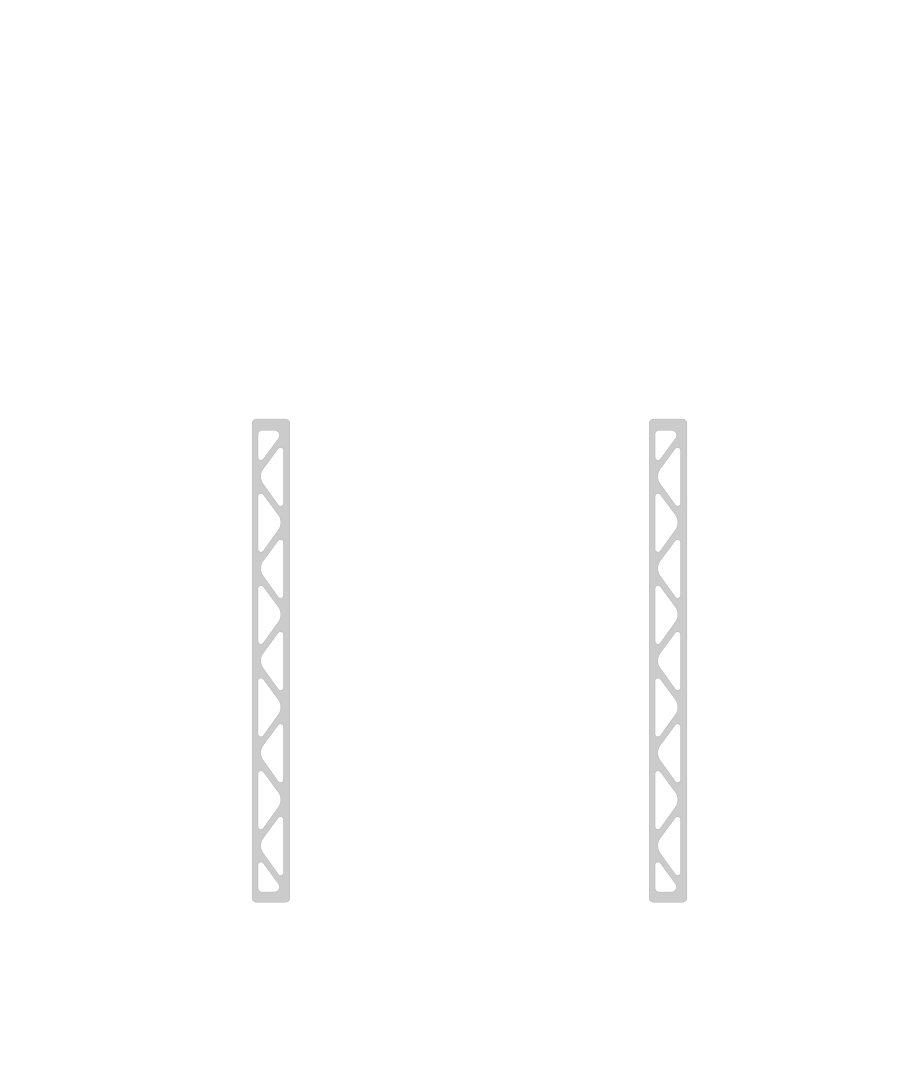 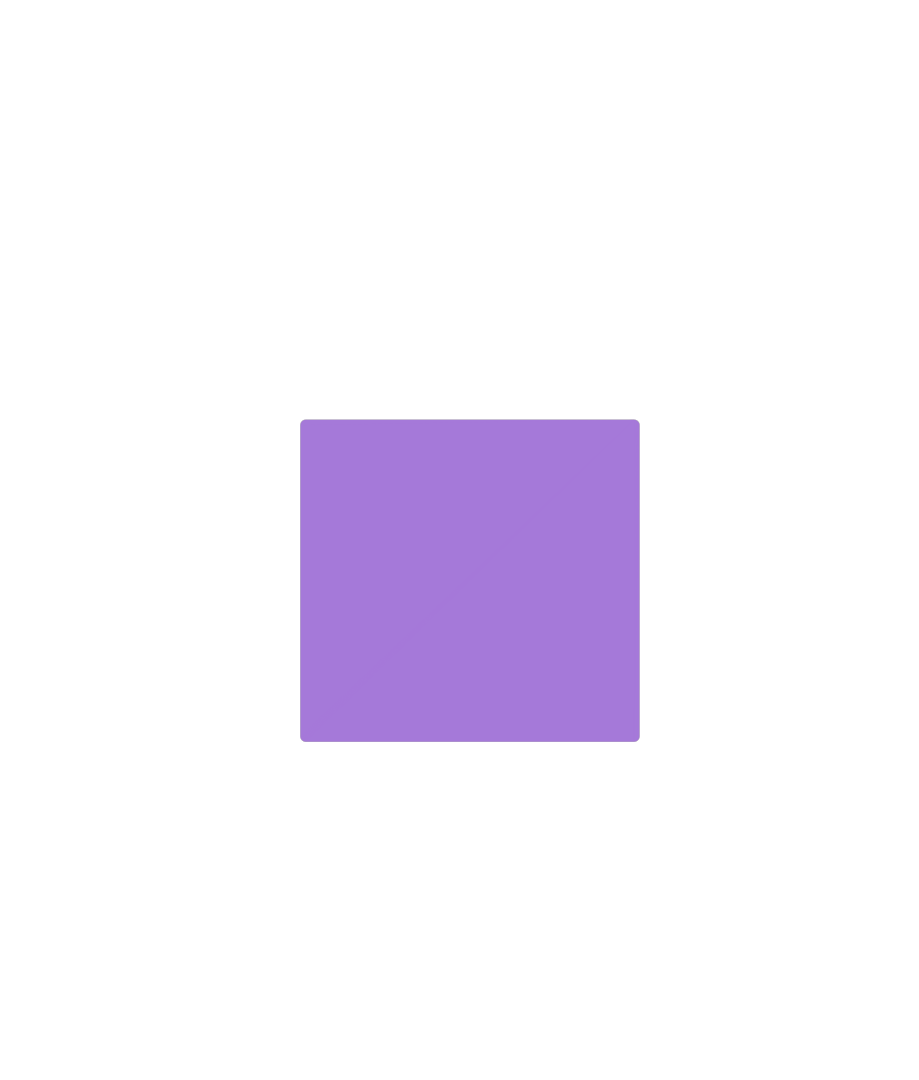 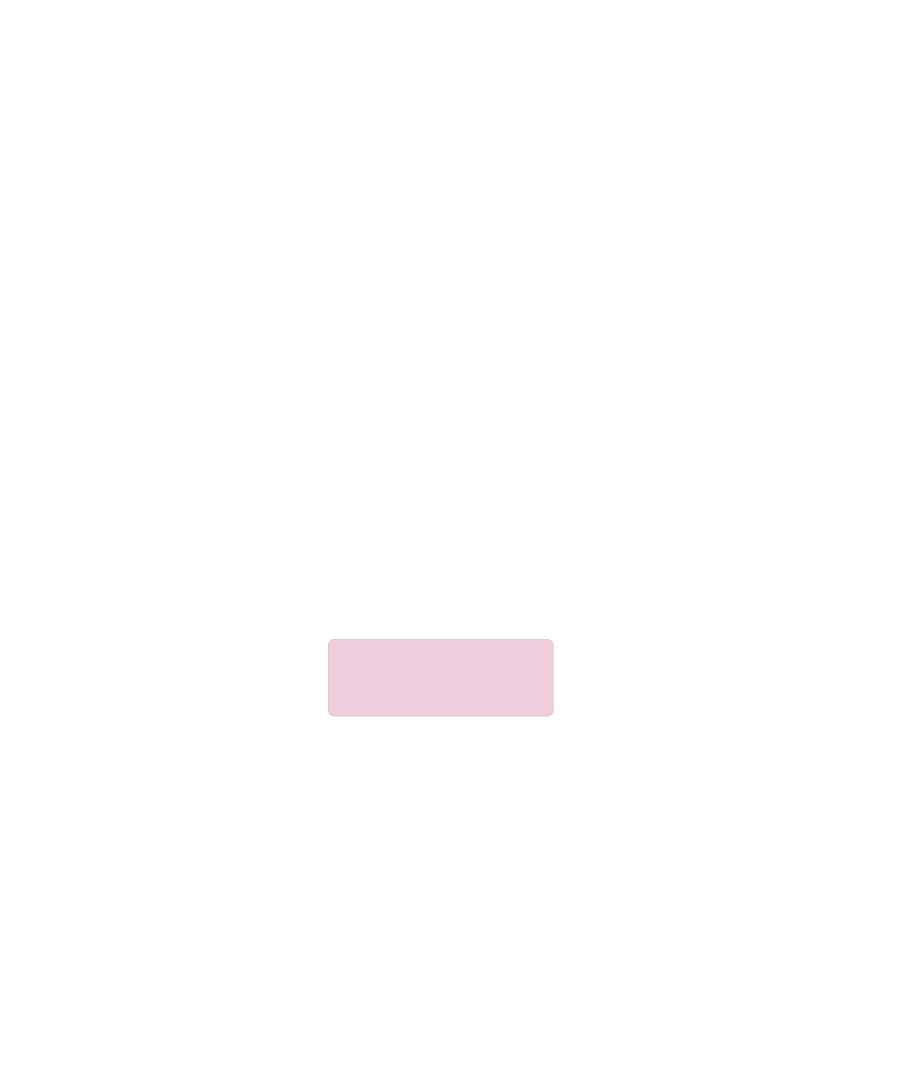 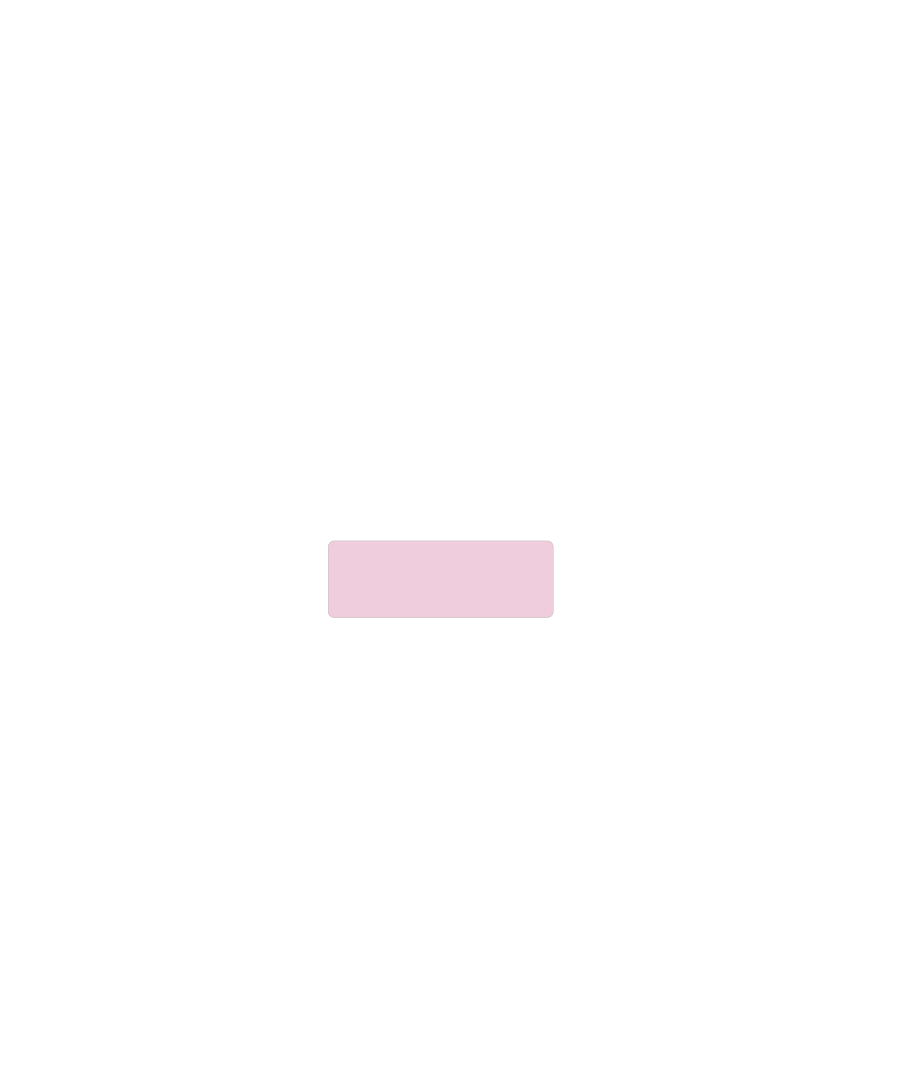 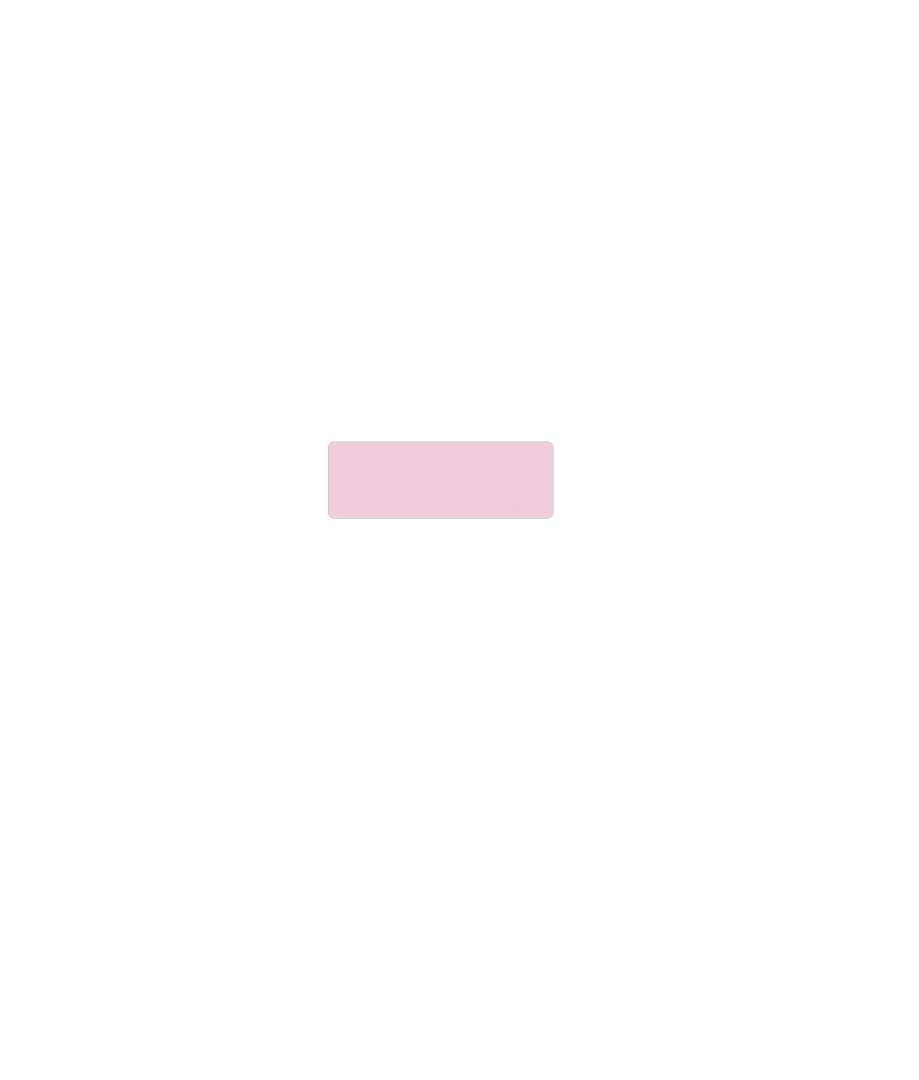 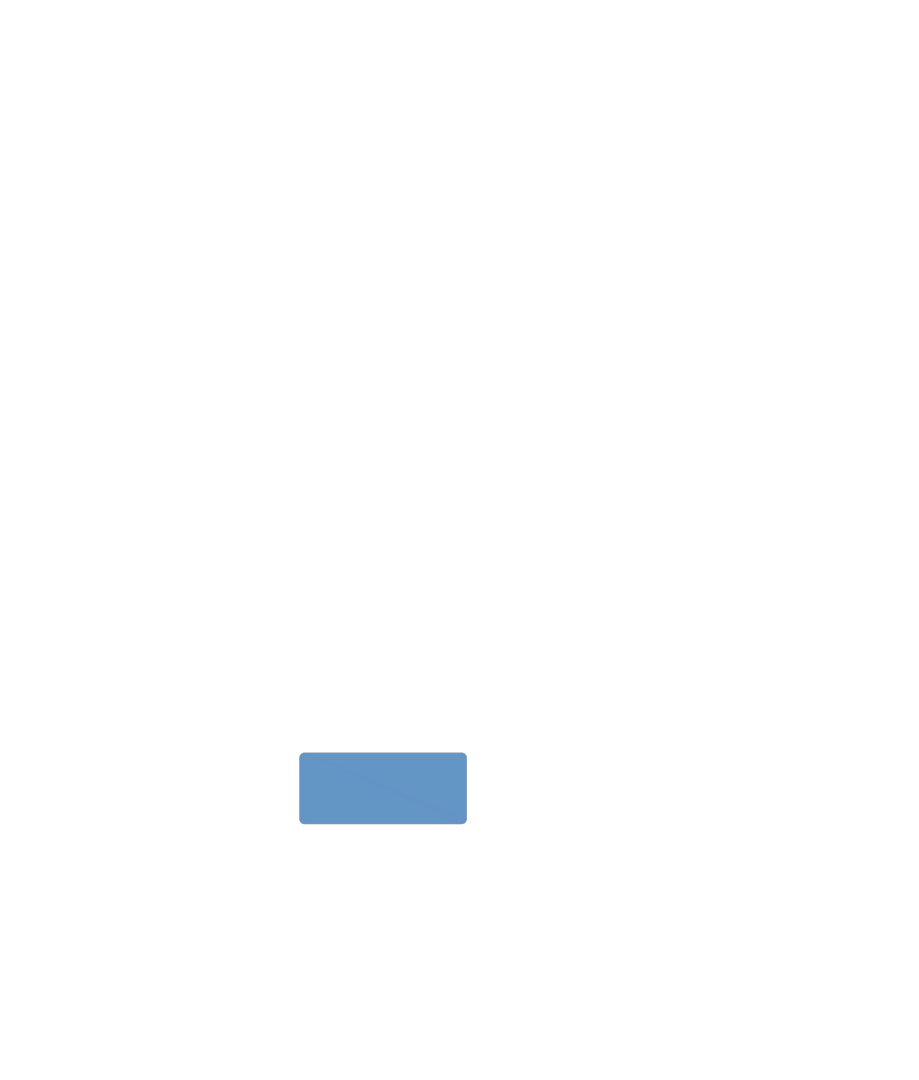 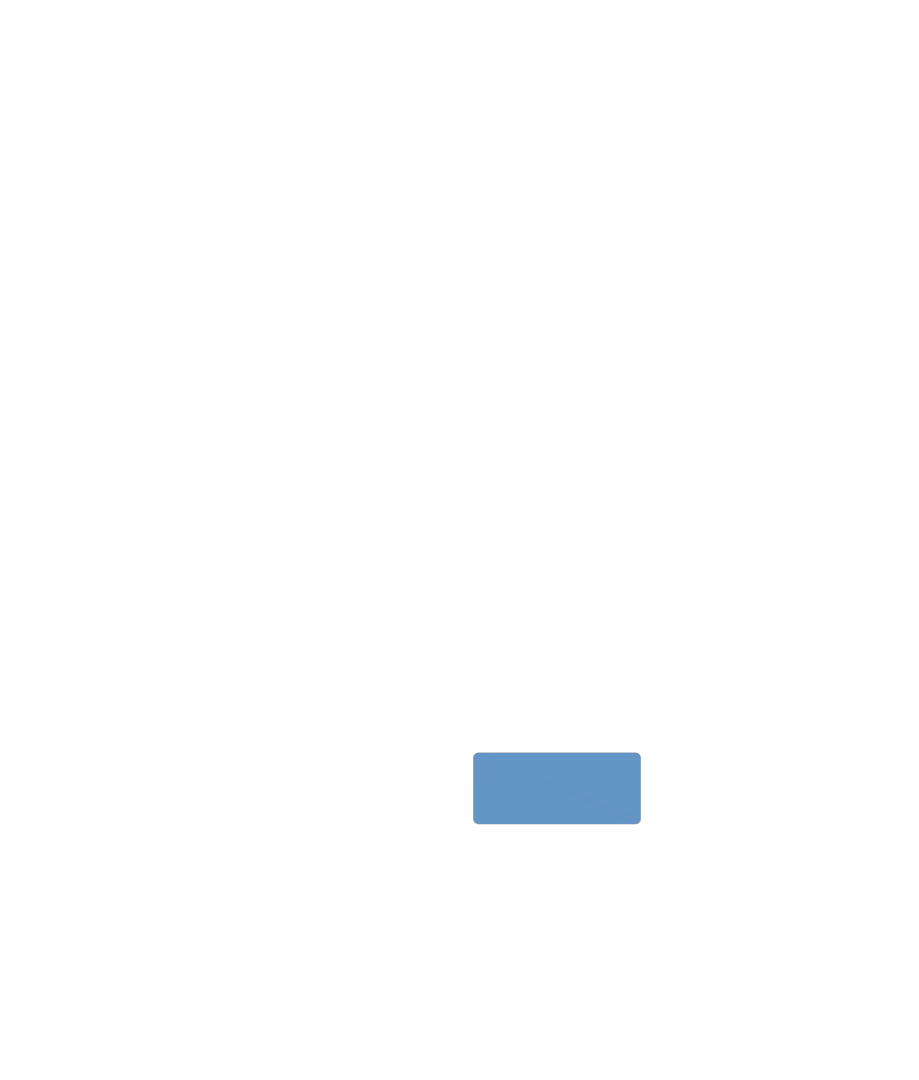 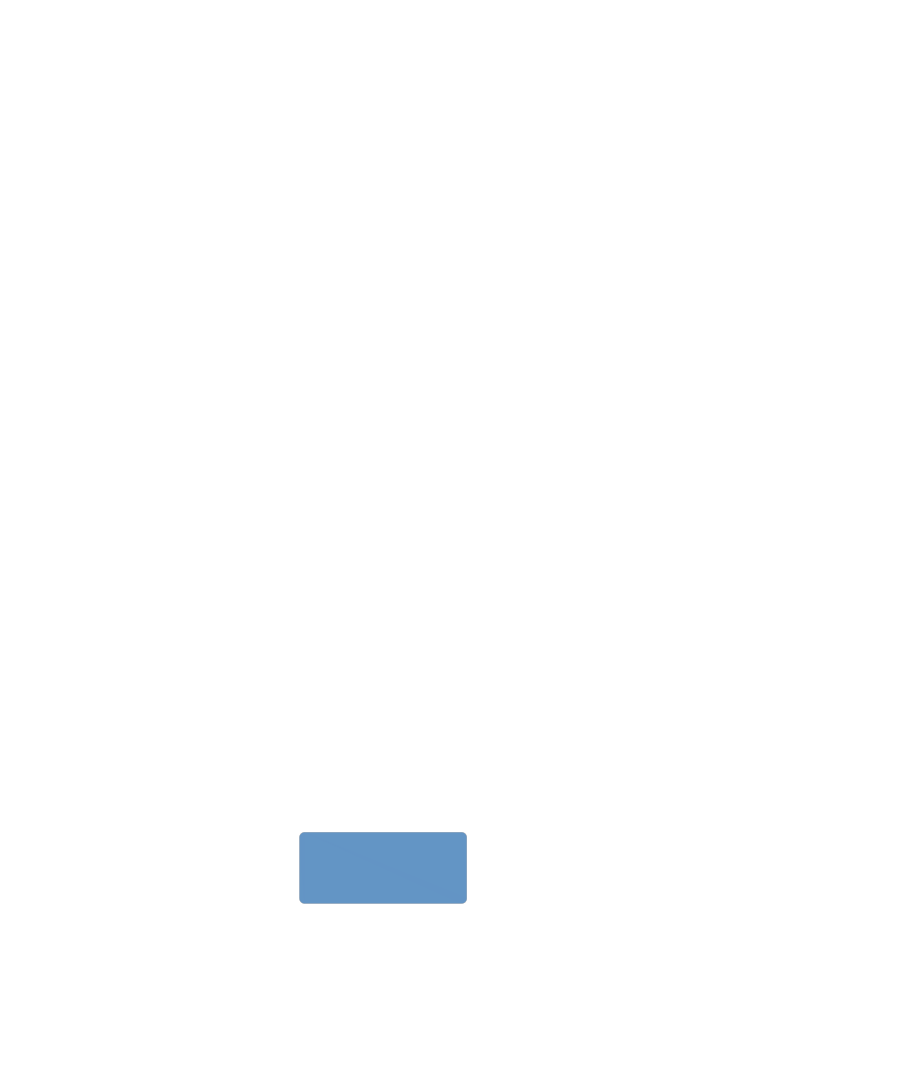 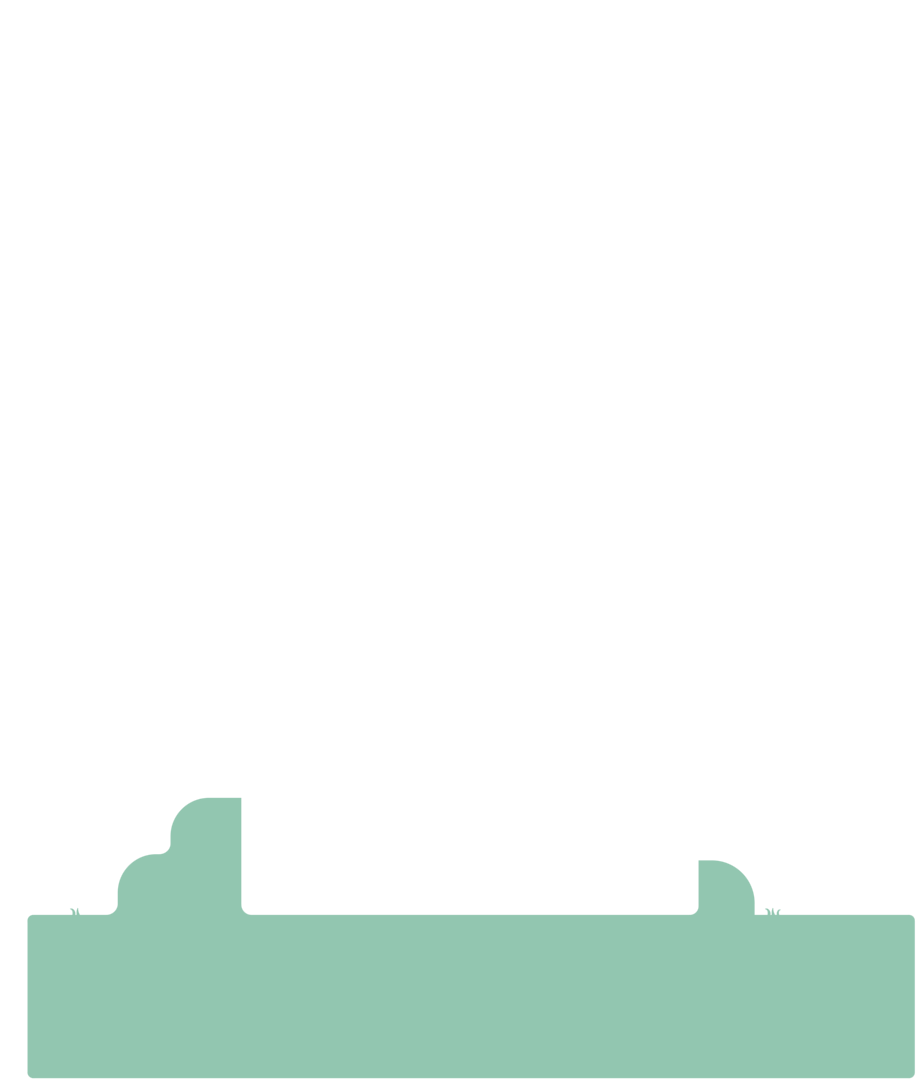 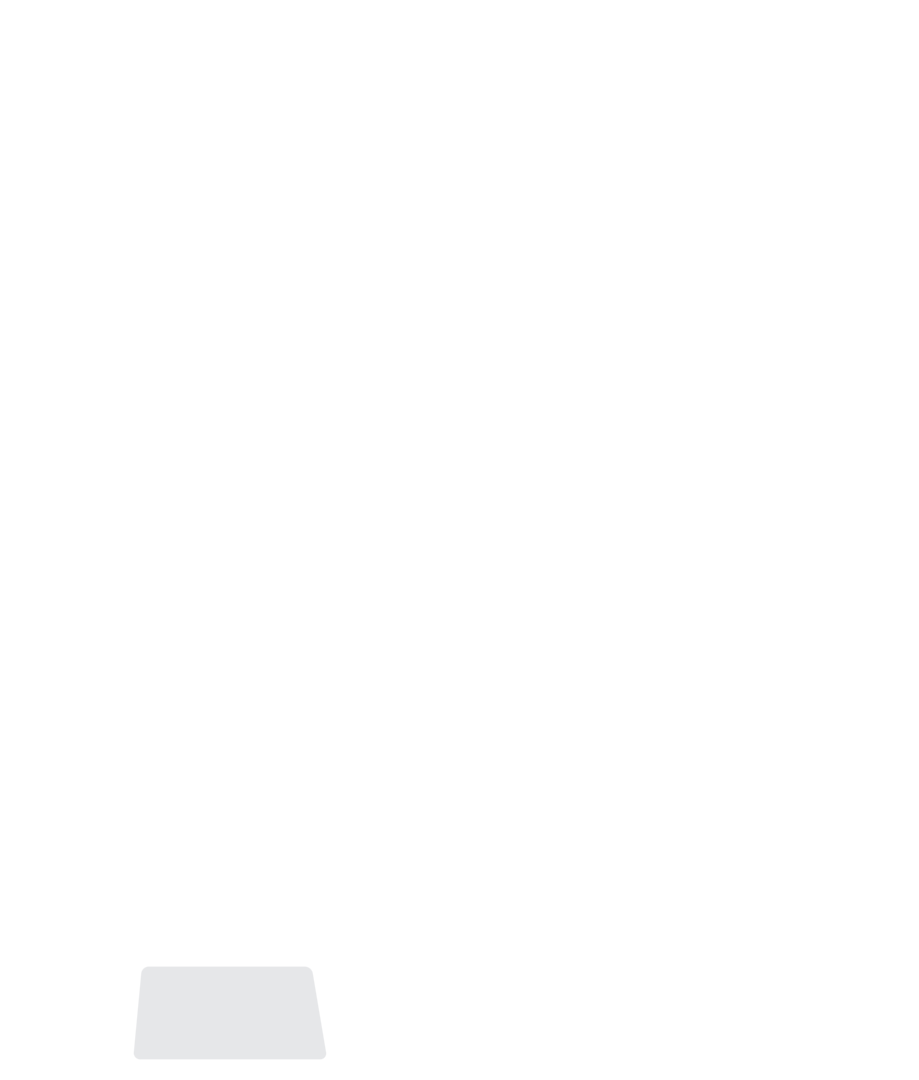 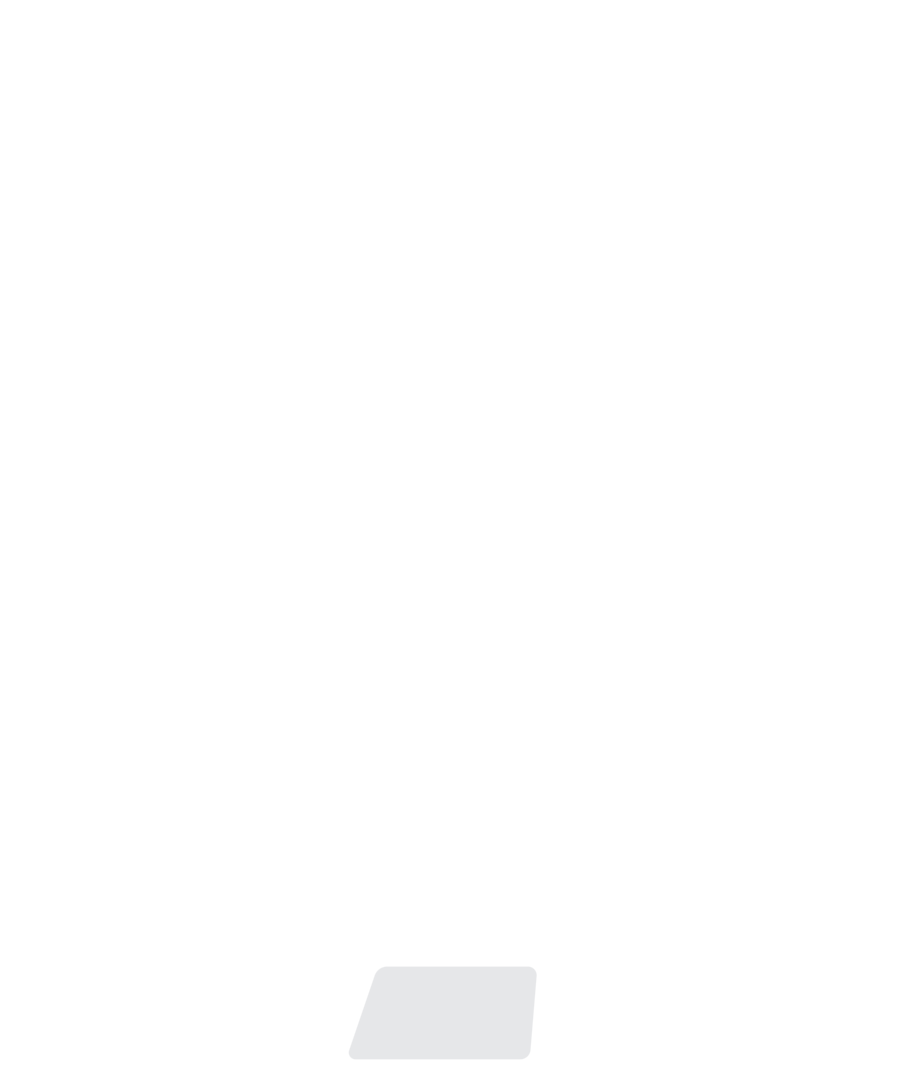 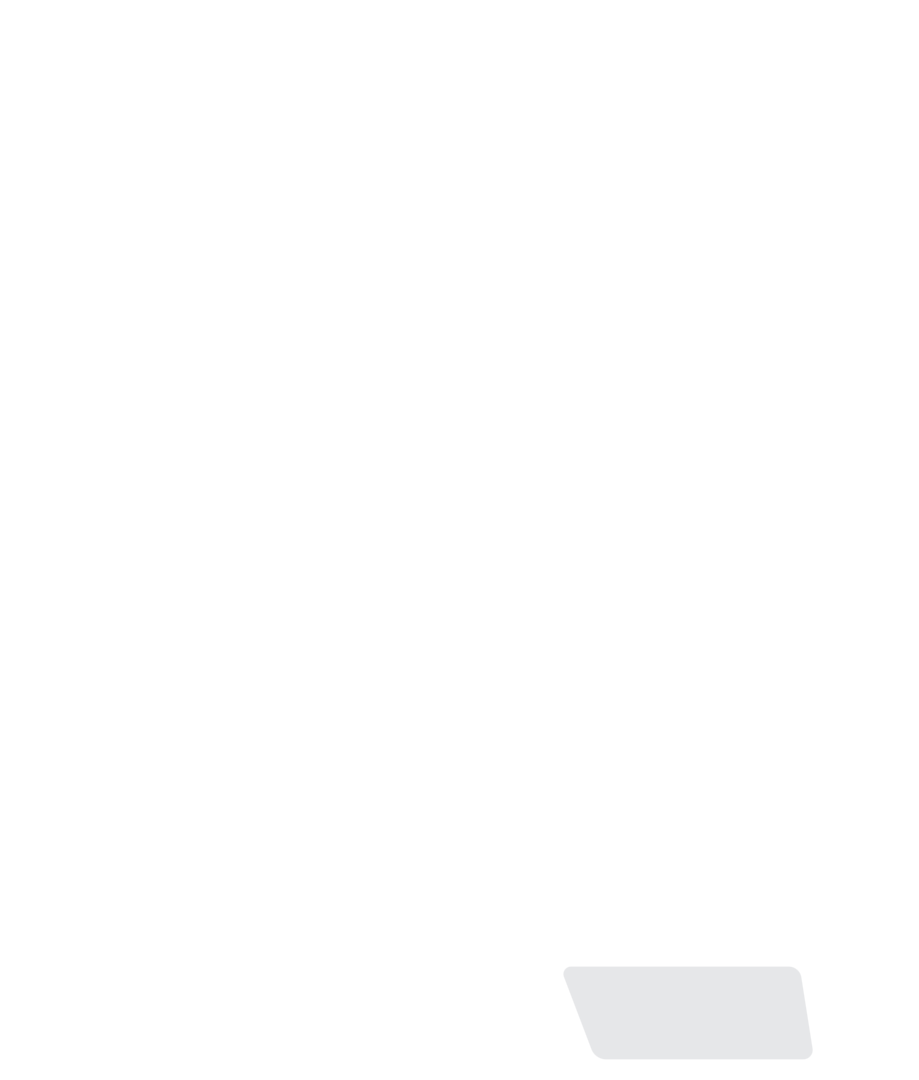 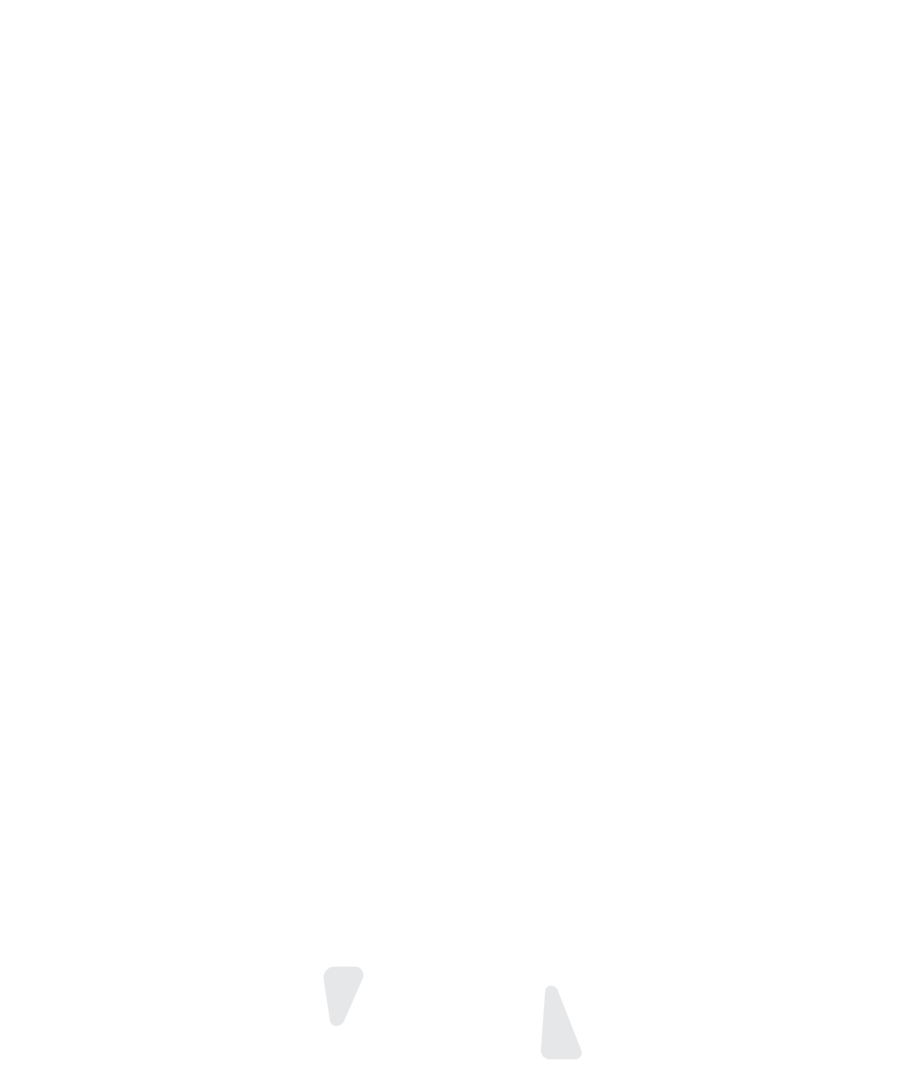 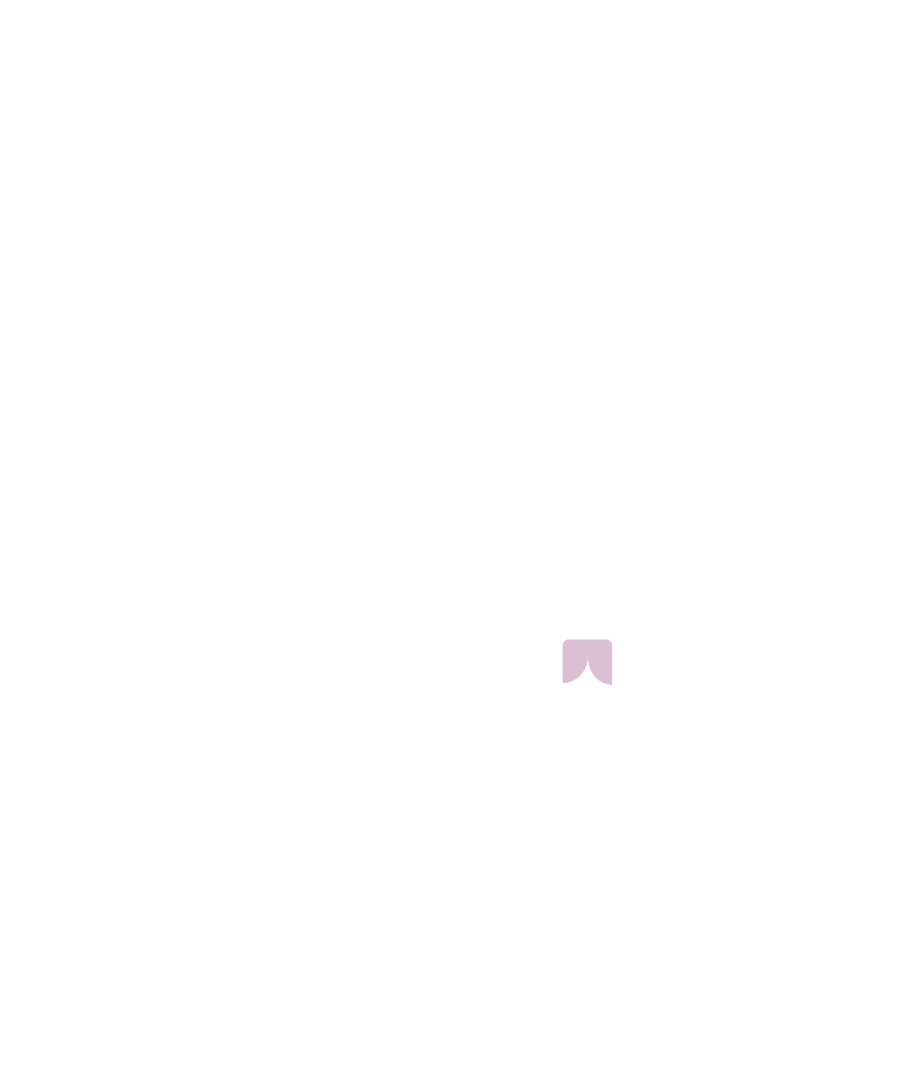 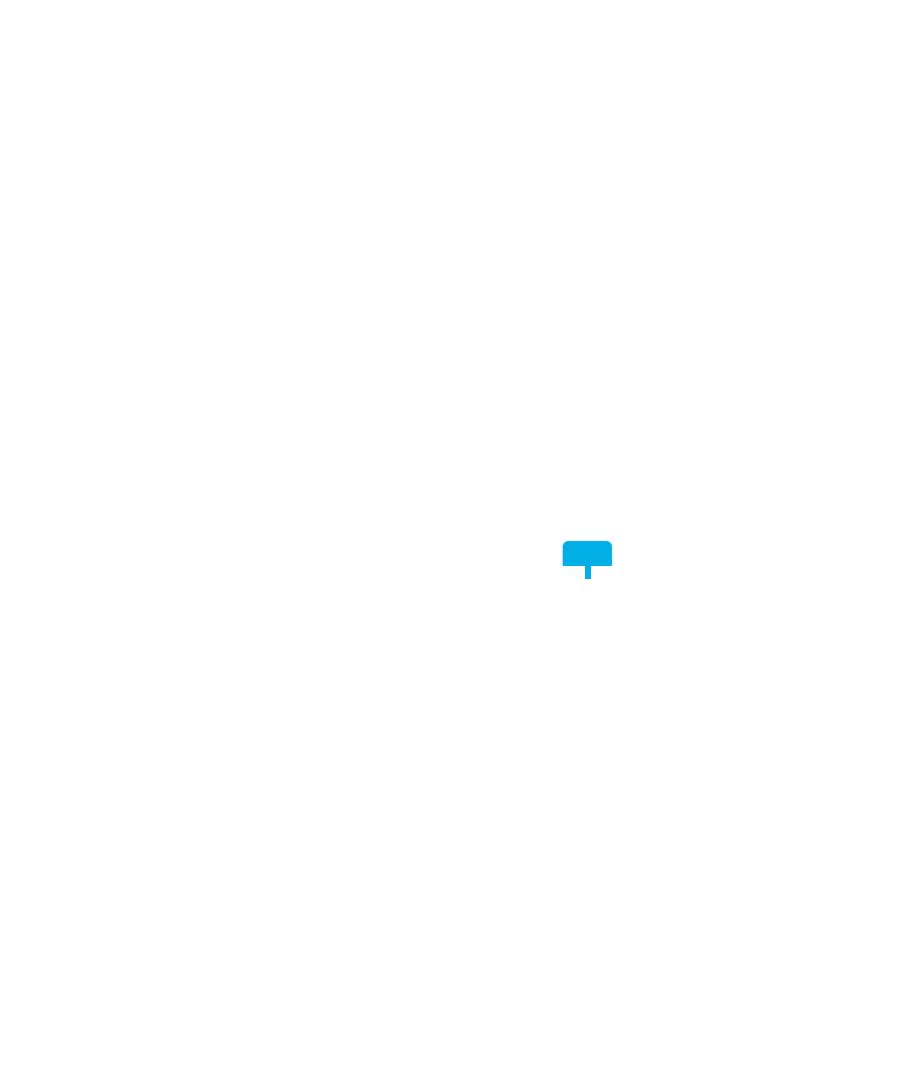 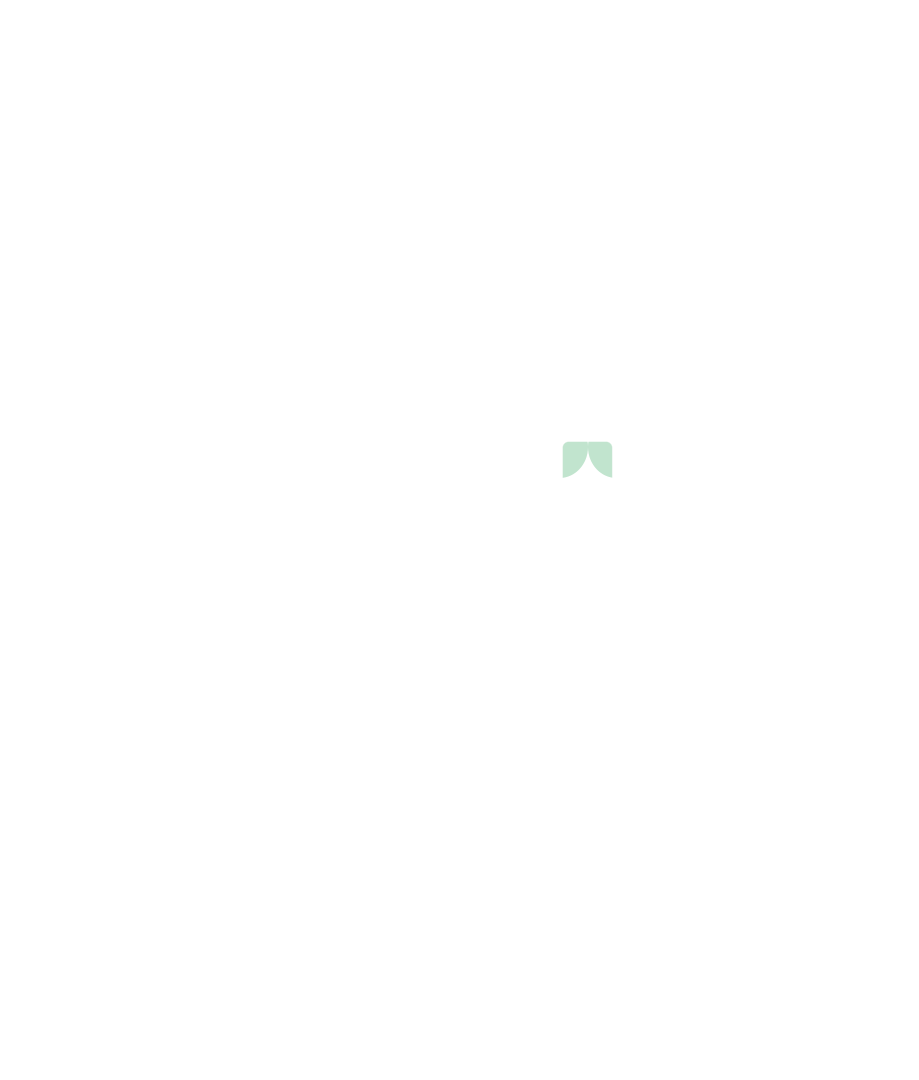 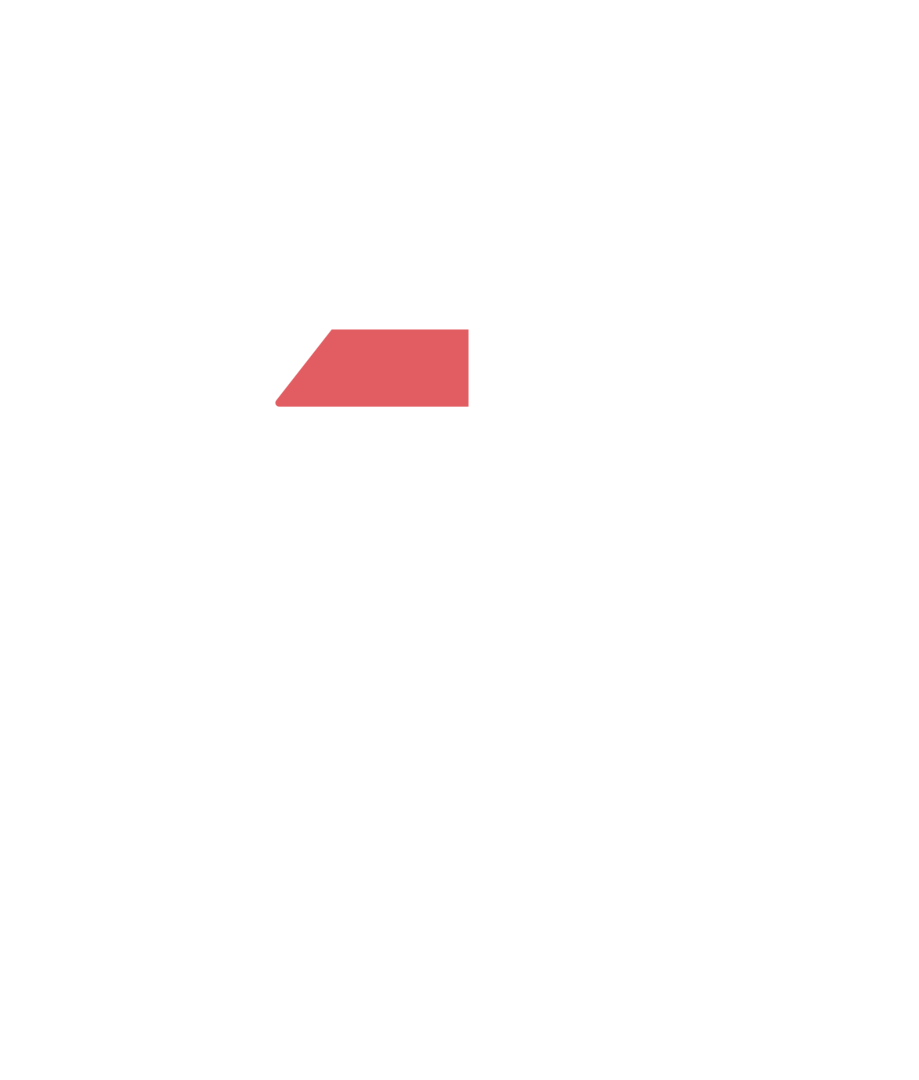 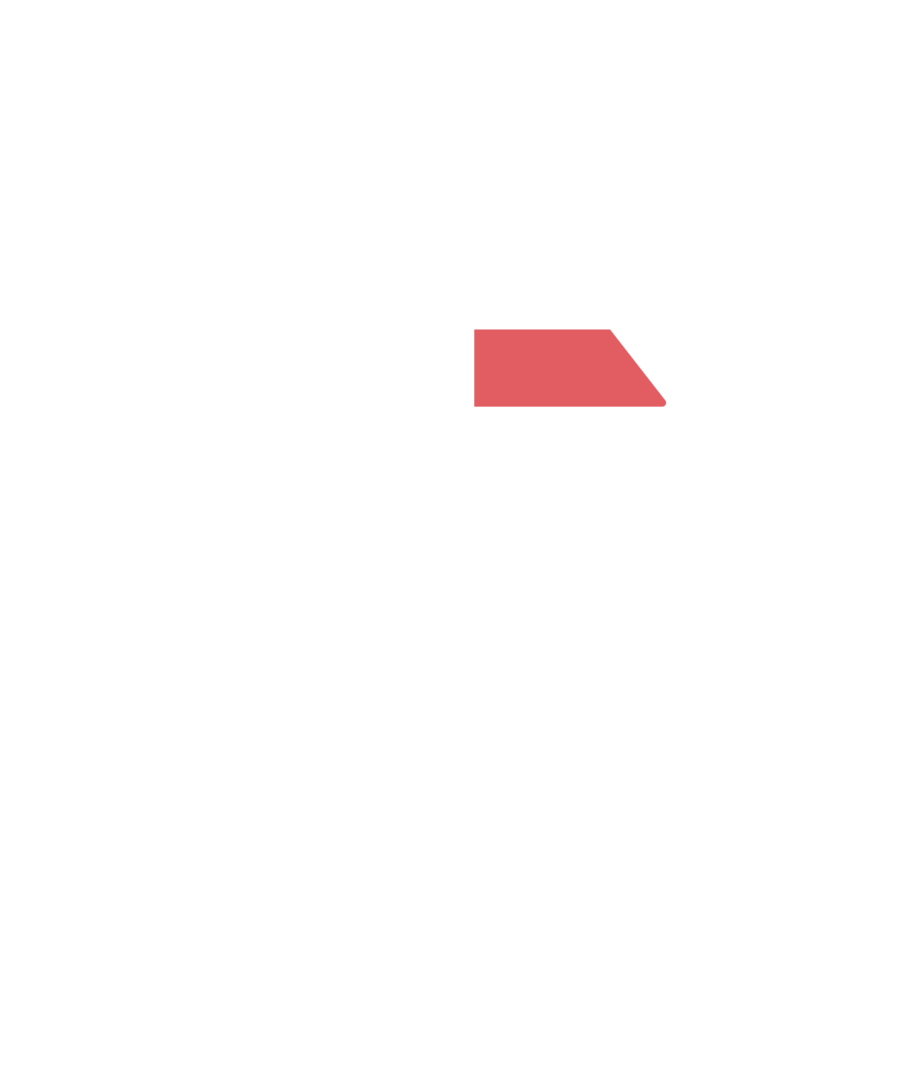 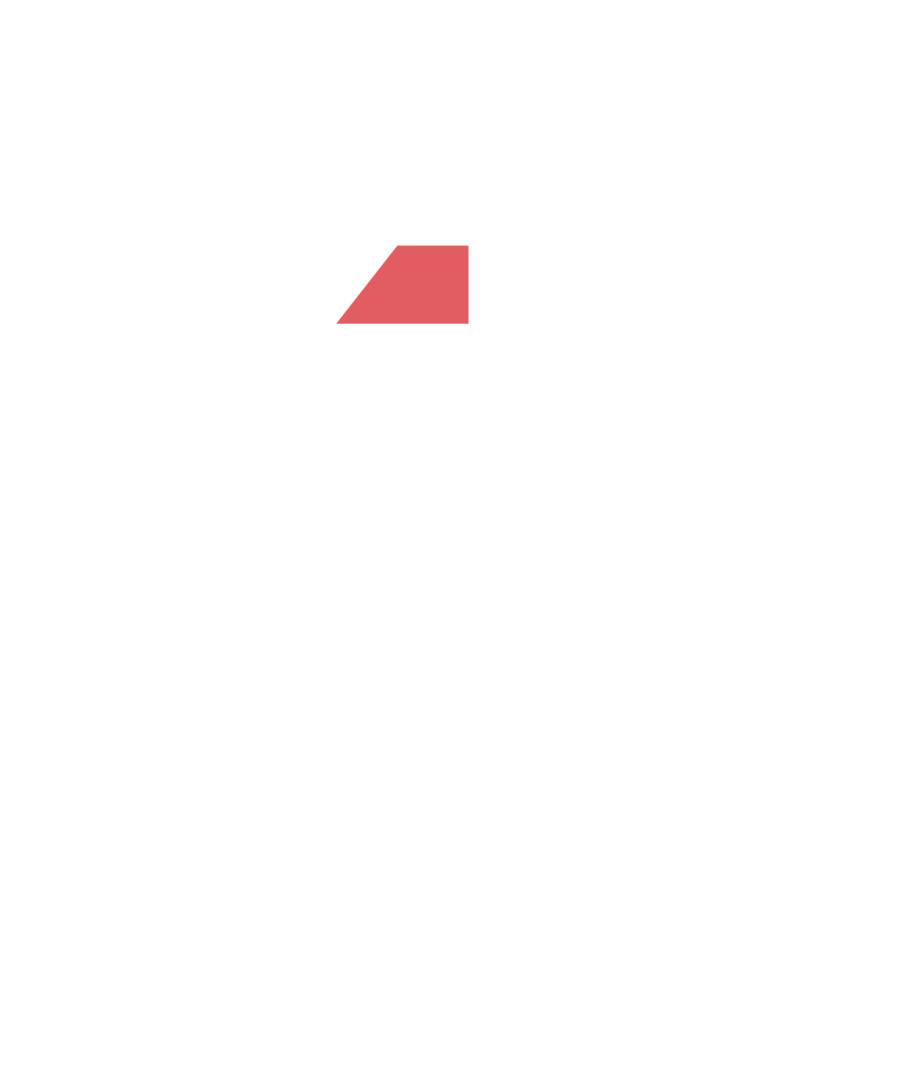 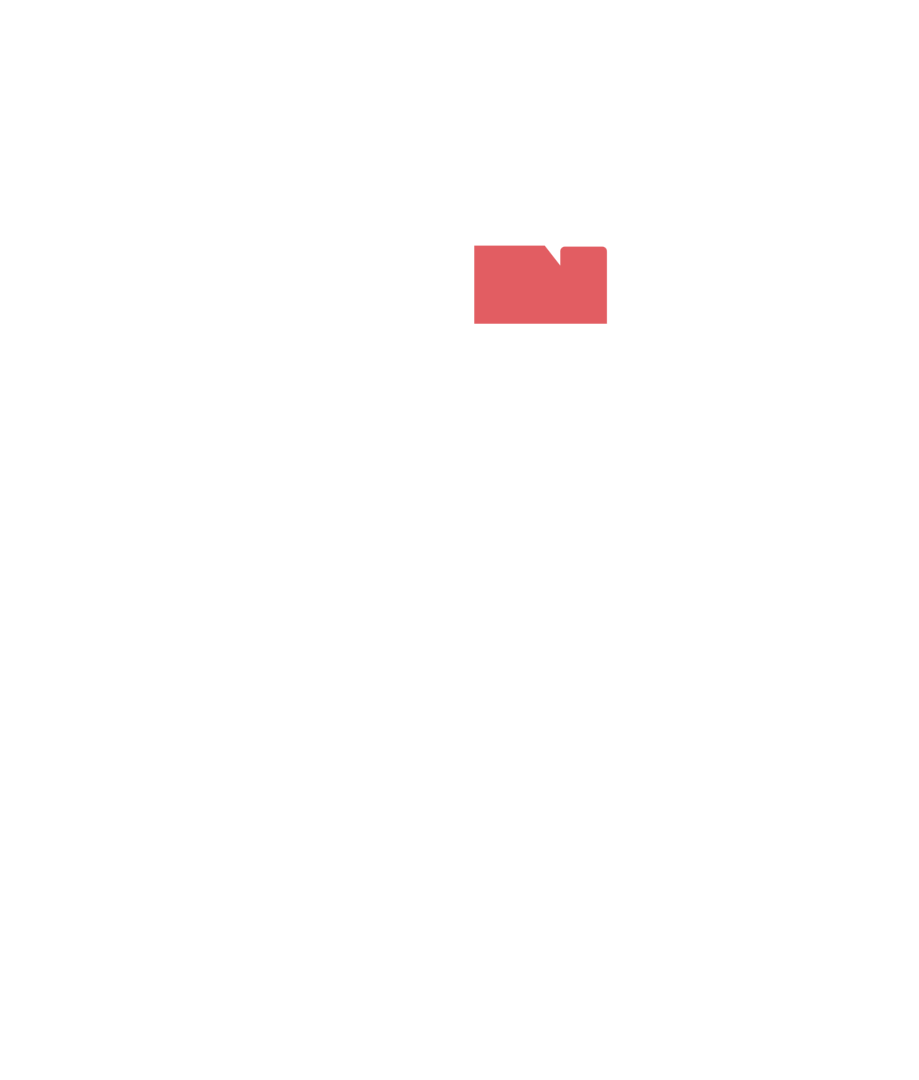 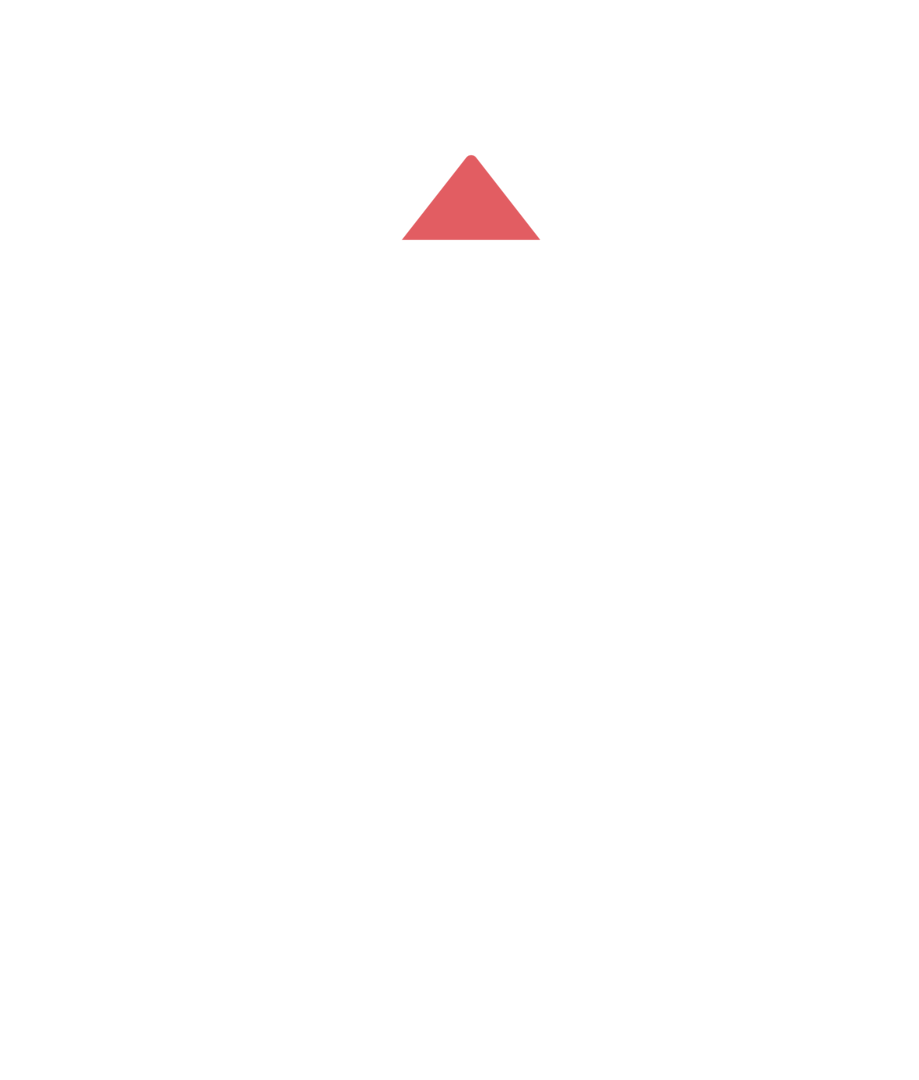 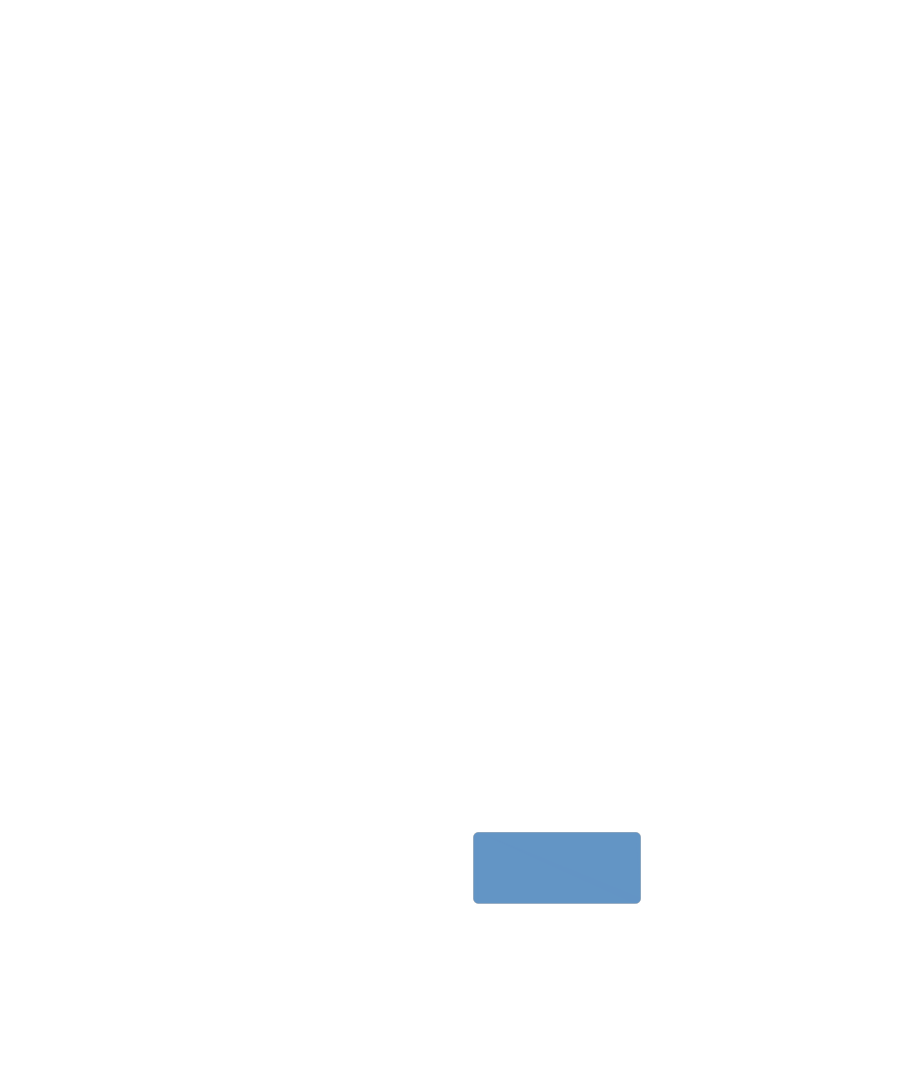 FINSK SUOMI
ICDP-TALO = LAPSI
VUOROVAIKUTUKSESSA AIKUISEN KANSSA
8
B. 
Anna sopivasti tukea
A.  
Suunittele      askel askeleelta
KATTO
Säätelvä dialogi
C. Käytä säätelysi tukena tunteita ja tuttuja rutiineja
D. Säätele rajoja myönteisellä tavalla
7. Laajenna, selitä ja rikastuta
RAKENNUSTELINEET Lapsen vanhemmat ja muut hoivanantajat
KERROKSET
Merkityksiä luova ja avartava dialogi
6. Luo merkityksiä lapsen kokemuksille
Ole turvallinen ja 
emotionaalisesti saatavilla 
Tue lapsen tutkivaa tapaa toimia
Auta lasta niin, että lapsi saa selviytymisen ja onnistumisen kokemuksia
5. Auta lasta keskittymään yhteiseen kiinnostuksen kohteeseen
3. Pidä yllä läheistä vuoropuhelua
KIVIJALKA
Tunnepohjainen dialogi
4. Kannusta ja anna tunnustusta
2. Seuraa lapsen aloitteita
1. Osoita, että pidät lapsesta
TONTTI = Käsitys lapsesta
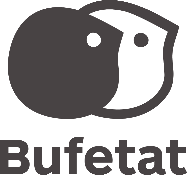 Lapsen näkeminen persoonana
Kulttuuriset ja henkilökohtaiset arvot
Empaattinen samaistuminen
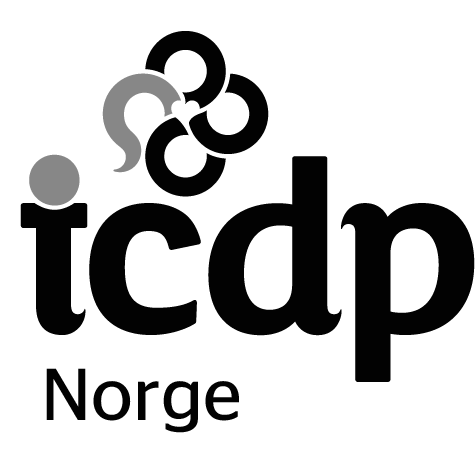 Copyright: ICDP Norge
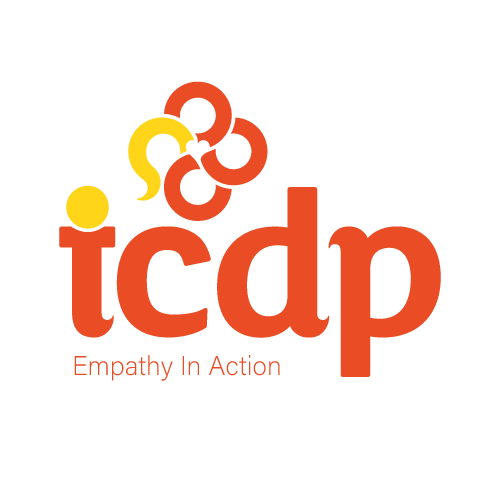 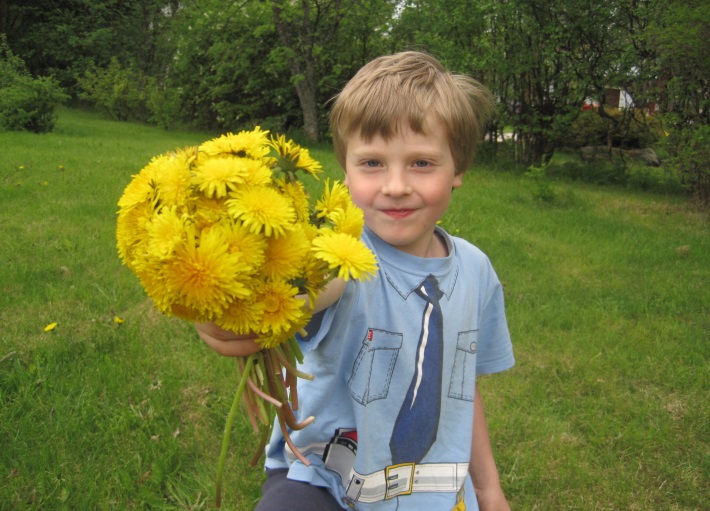 Mitä sinä sanot minusta
Sitä mitä luulet minusta

Sellaisena sinä kohtaat minua.

        Millaisena näet minut	
Mitä teet minulle
Miten kuuntelet minua
 
Sellainen minusta tulee!
 
ICDP-Kannustava vuorovaikutus
21
[Speaker Notes: miia]
siskonpeti kasvatuspuntari - Google Search
22
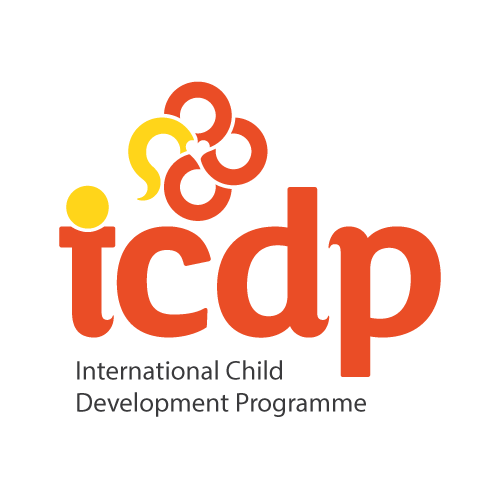 Onko sinun kolmiosi oikeinpäin?
Säätelevä dialogi
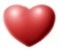 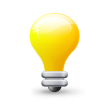 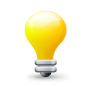 Merkityksiä luova ja  avartava dialogi
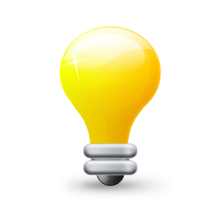 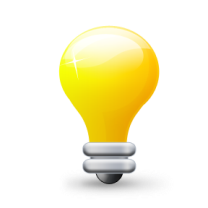 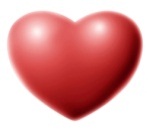 Tunnepohjainen 
dialogi
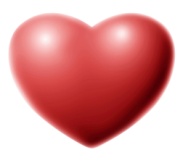 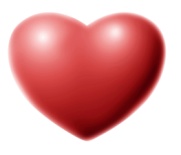 23
Mitä nyt ajattelet,
Millainen sinun mielestä on ihannelapsi? 

Millainen on hyvä lapsuus? 

Millainen on hyvä kasvatus?
24